Převážně kyselé Nízké Taury
Jan Lepš
&
Olga Lepšová-Skácelová
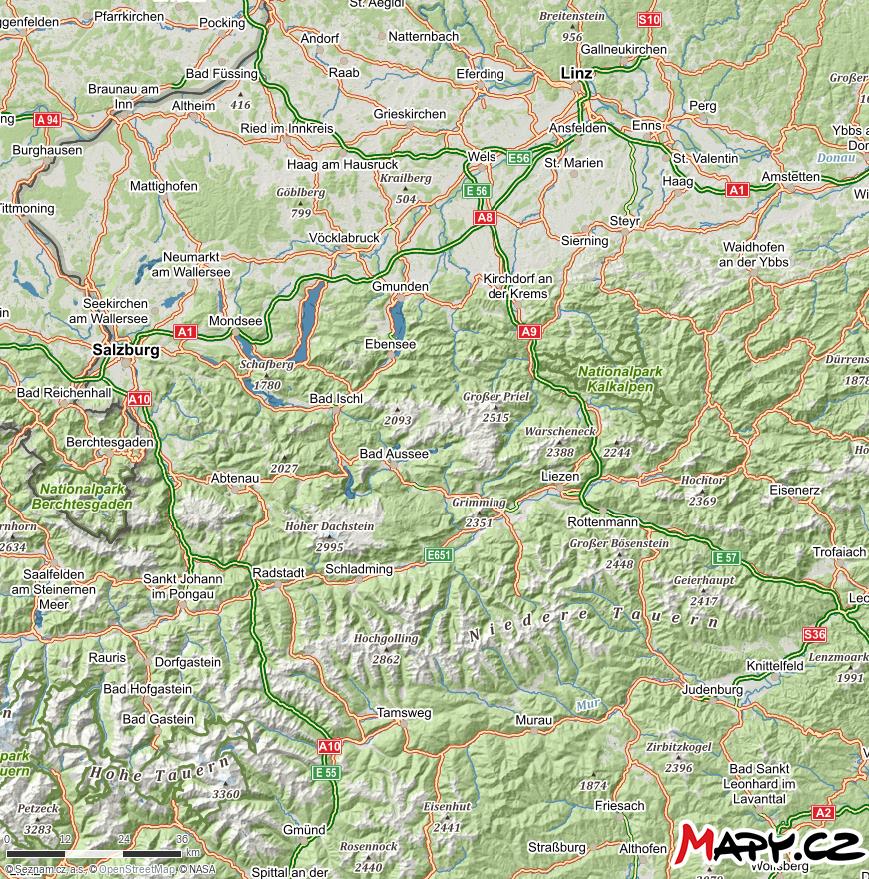 Taury jižně od Schladmingu
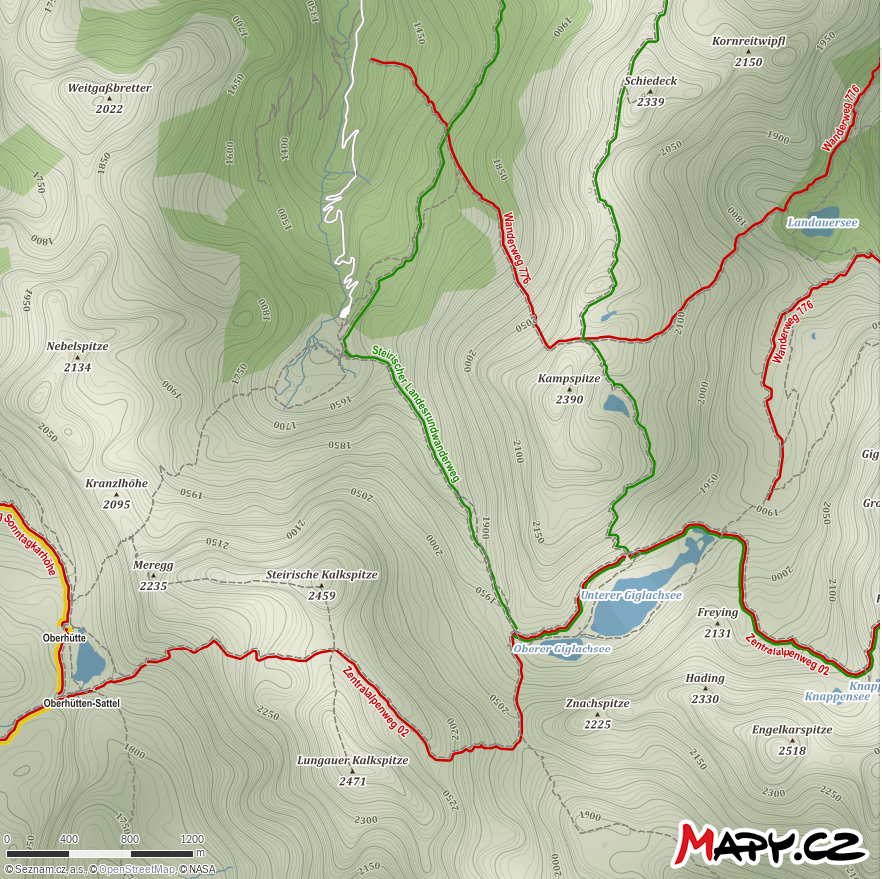 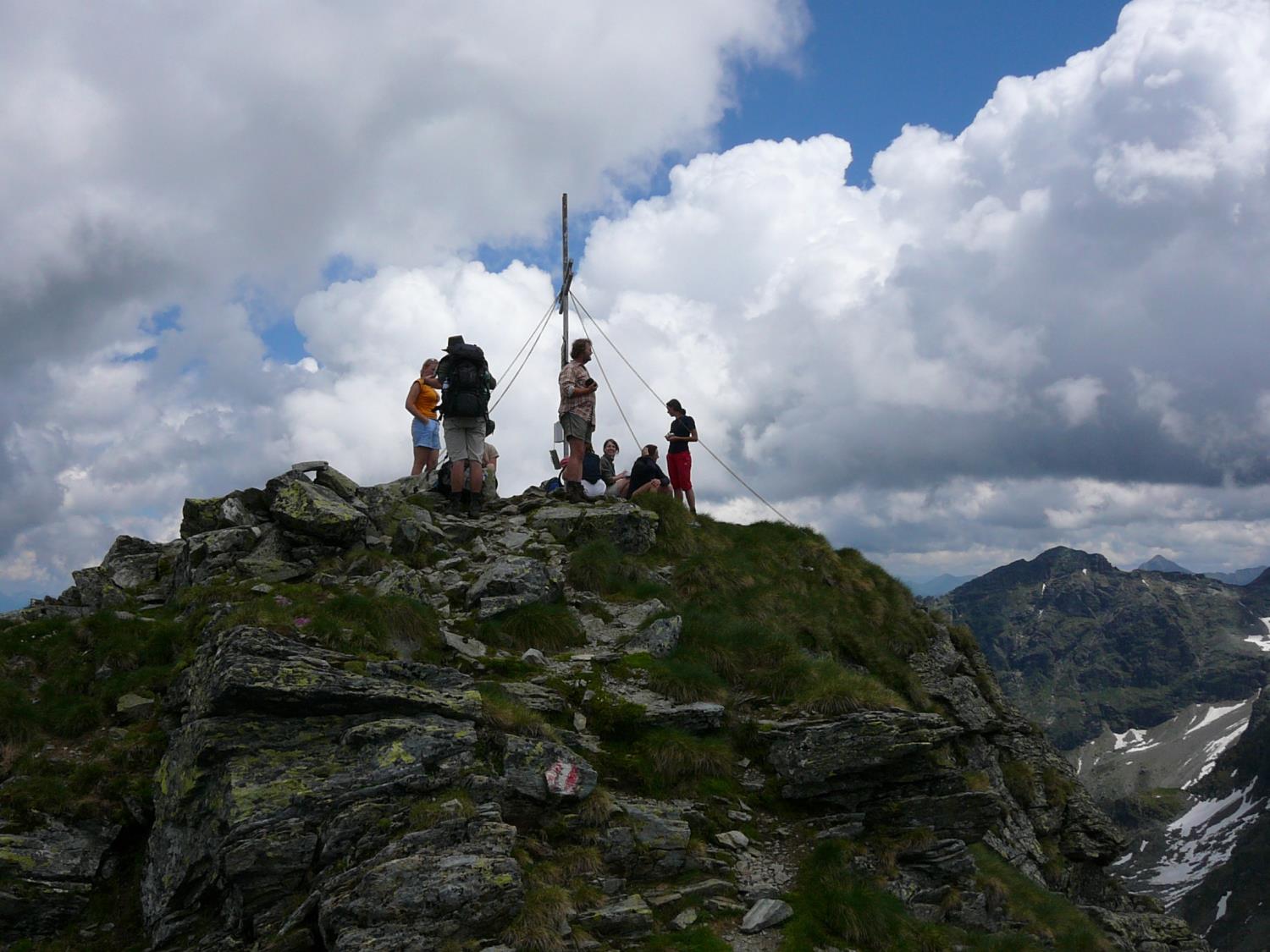 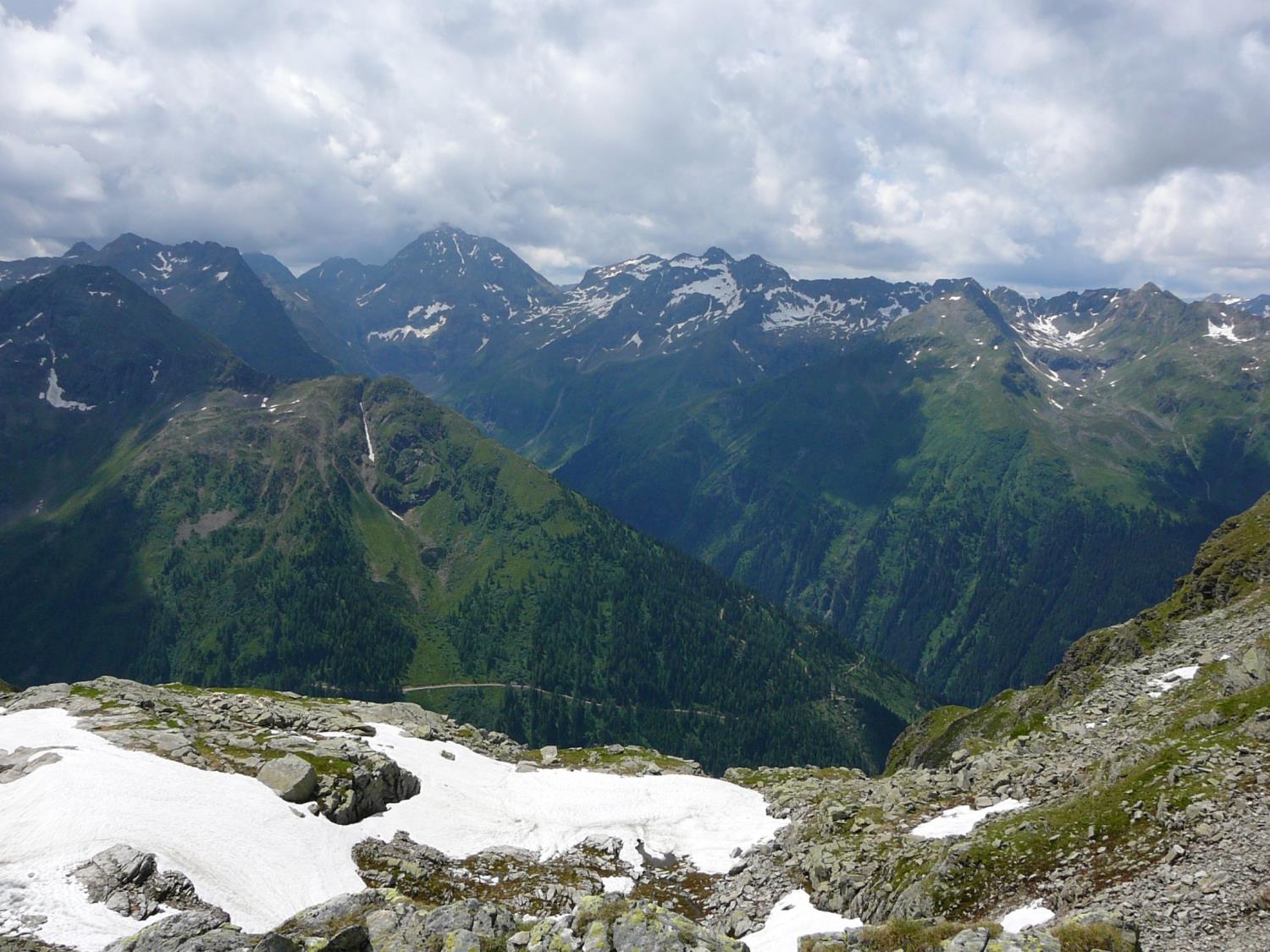 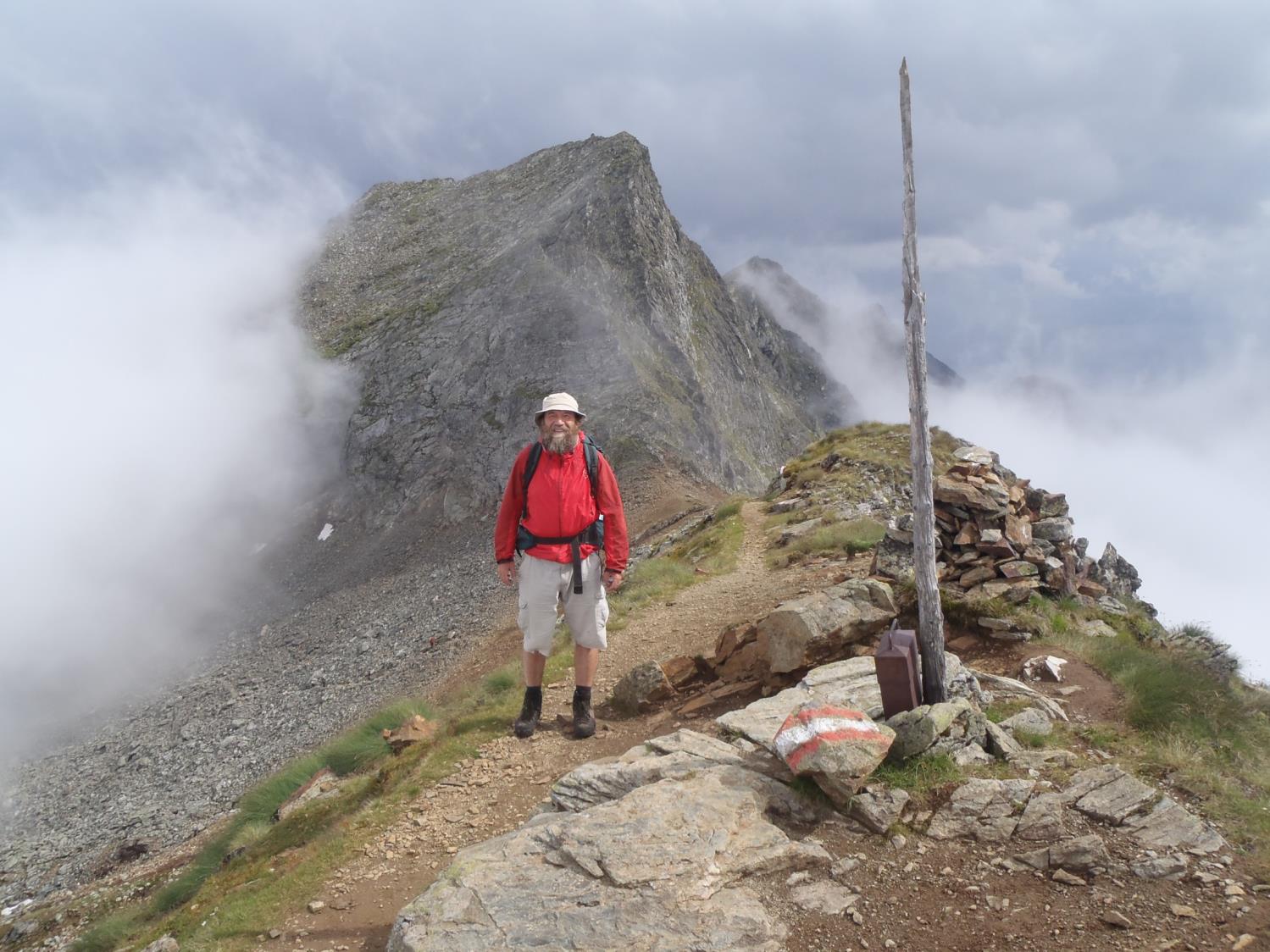 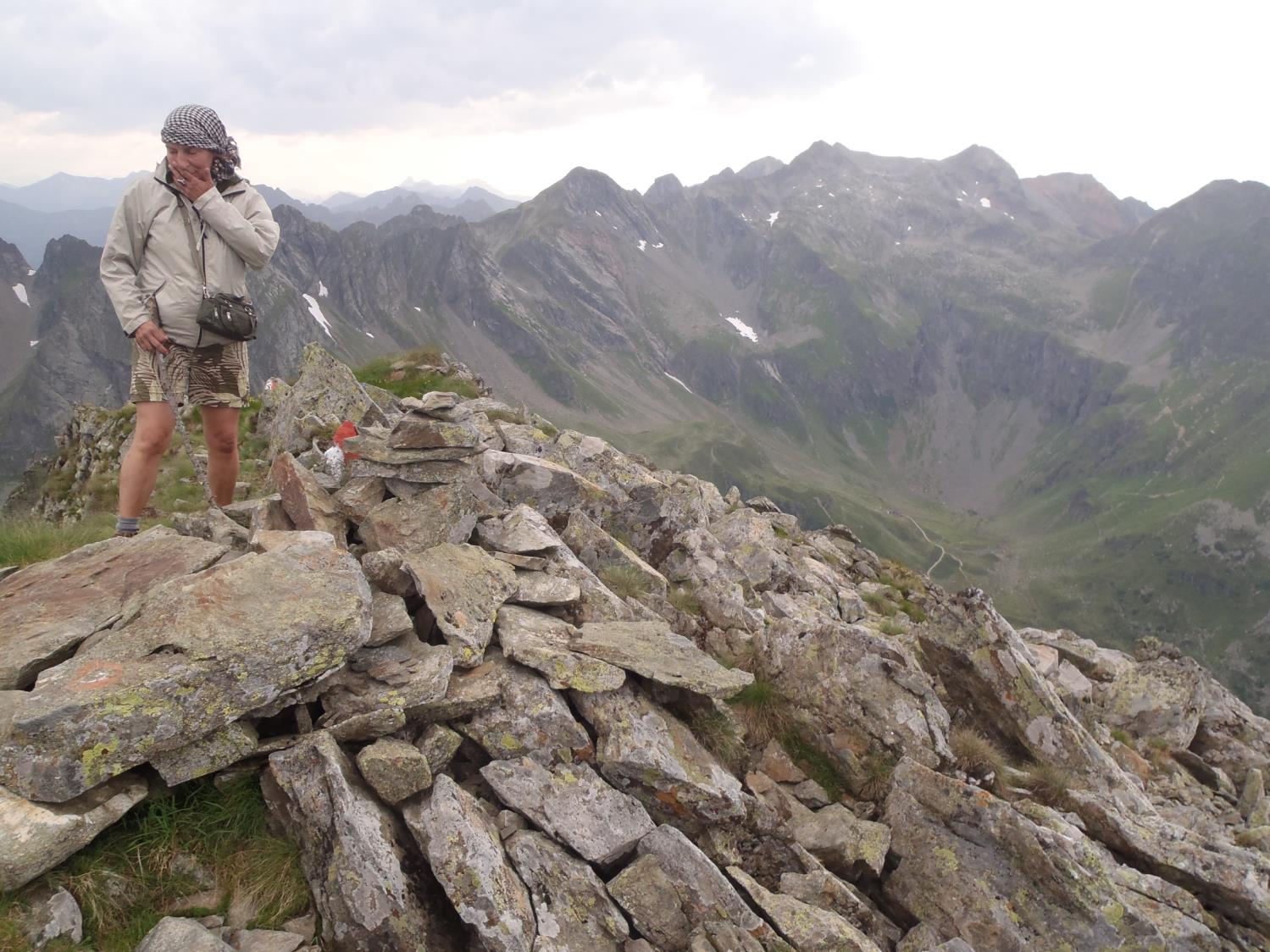 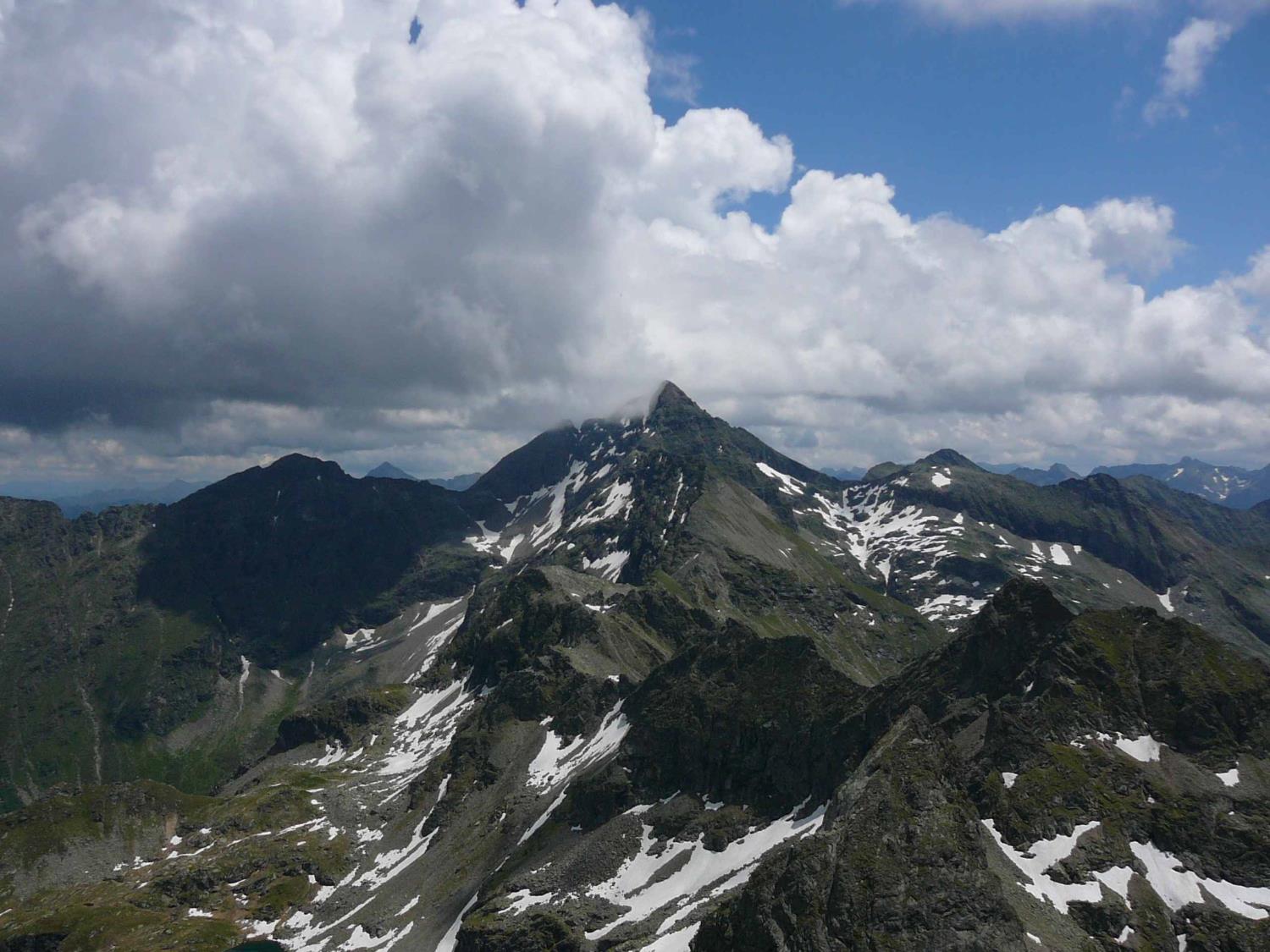 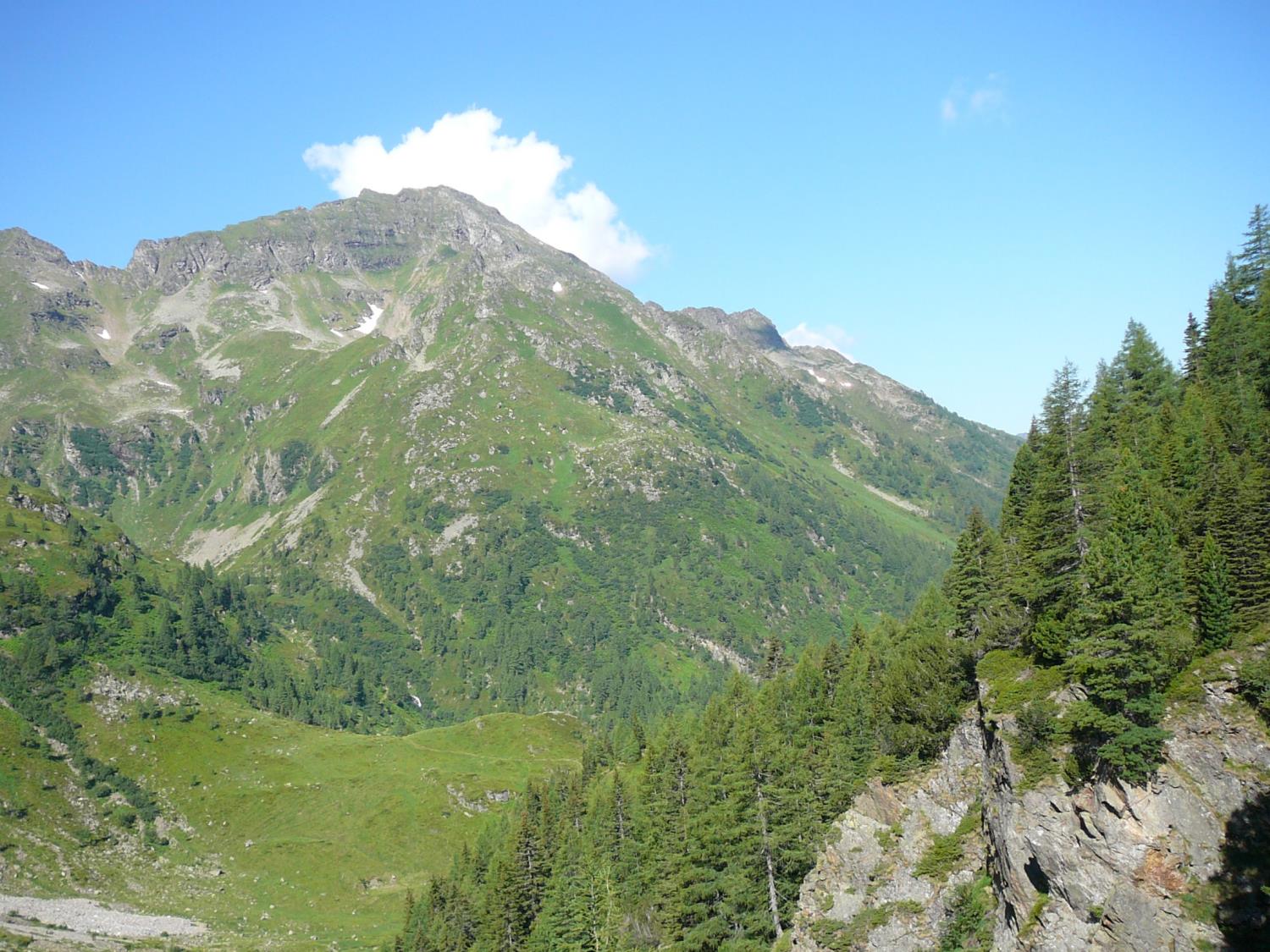 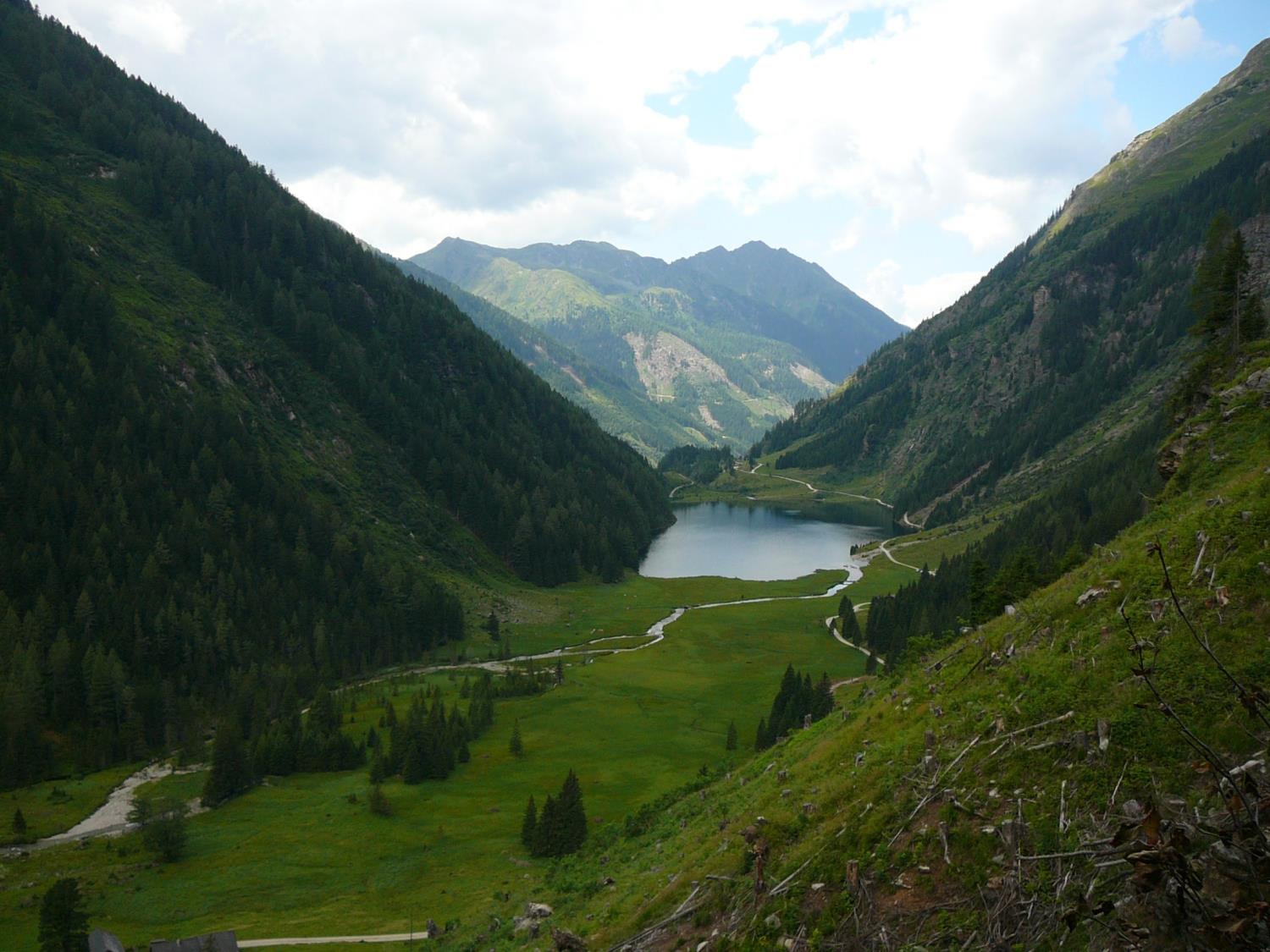 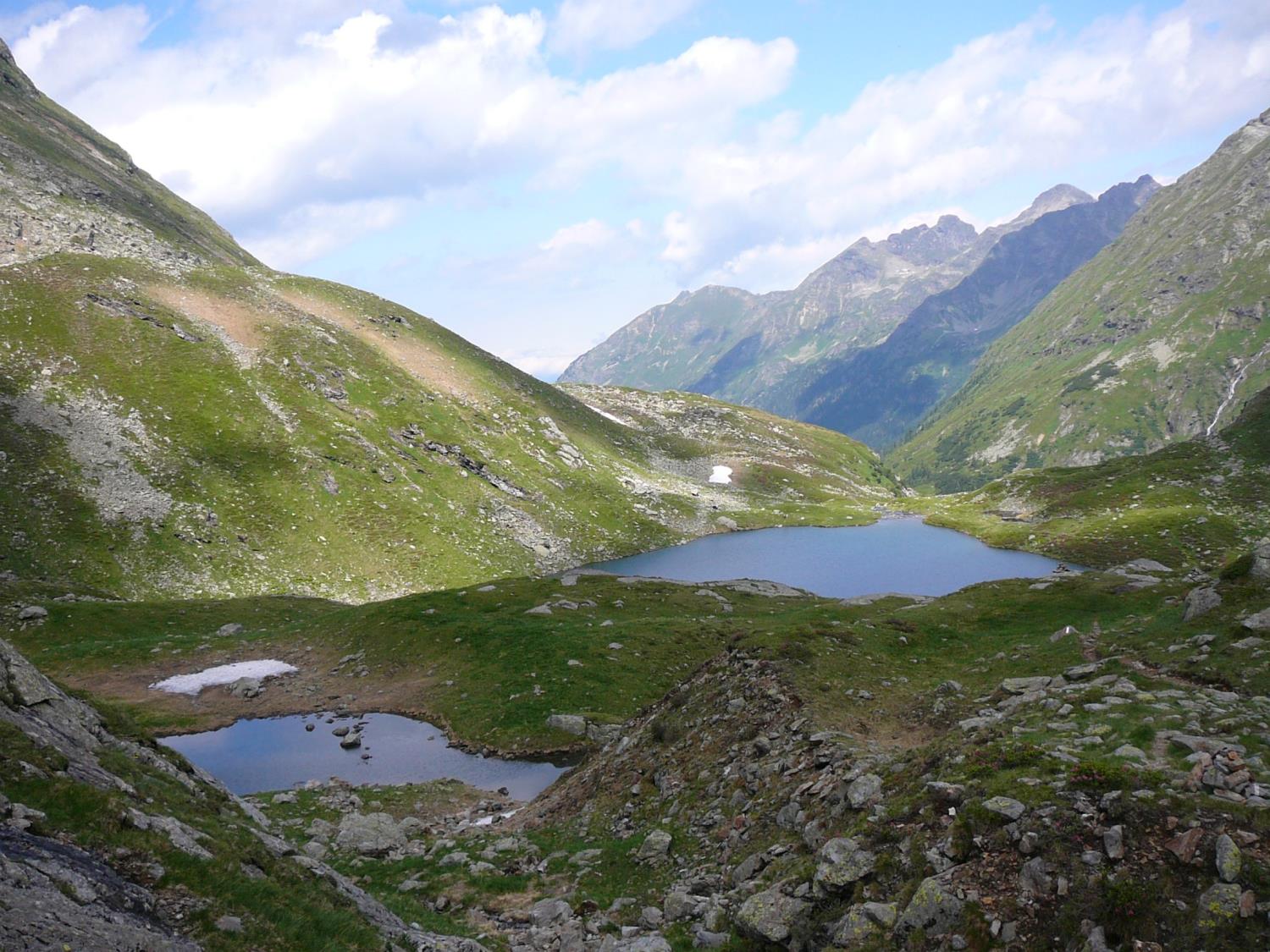 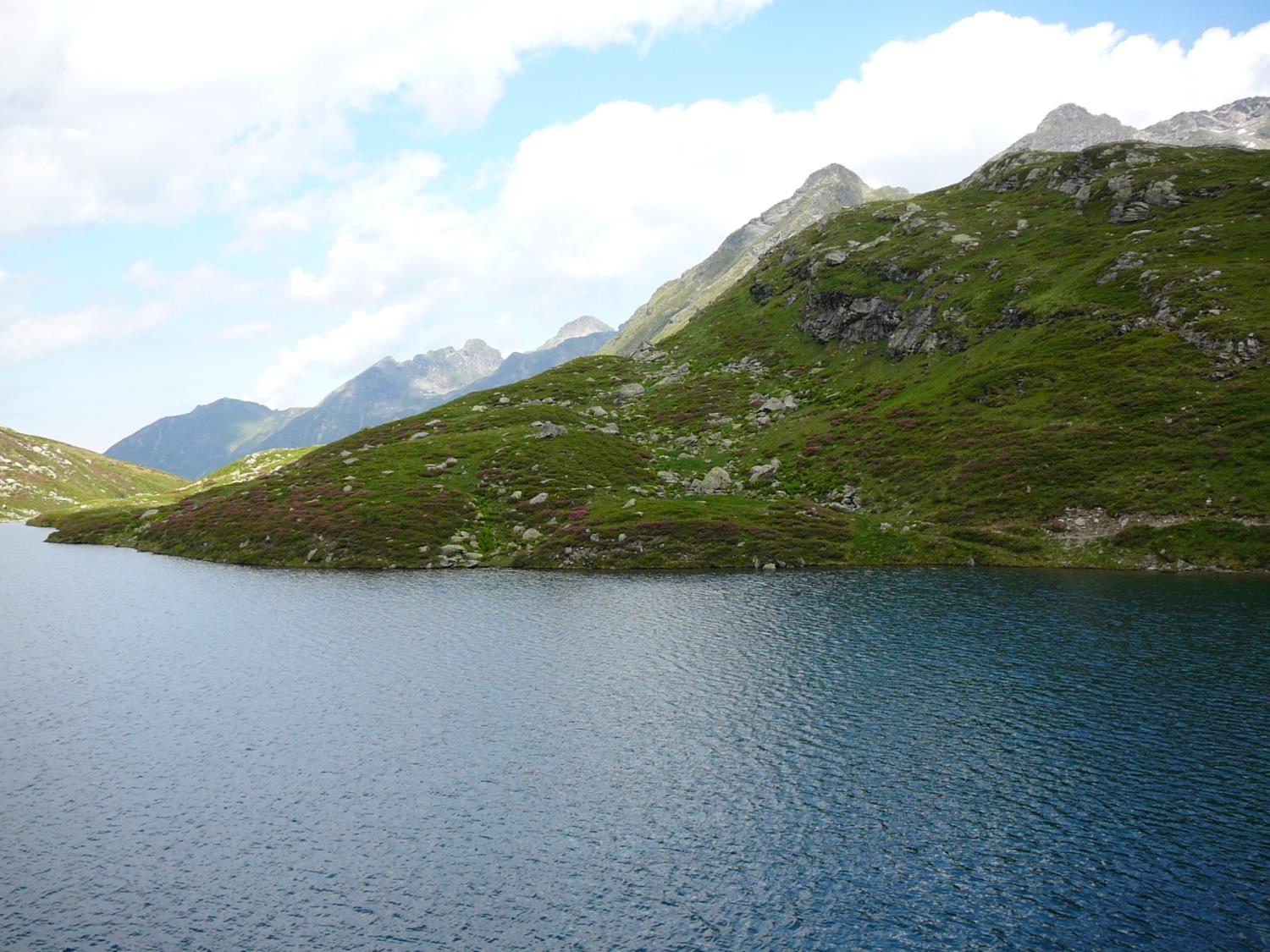 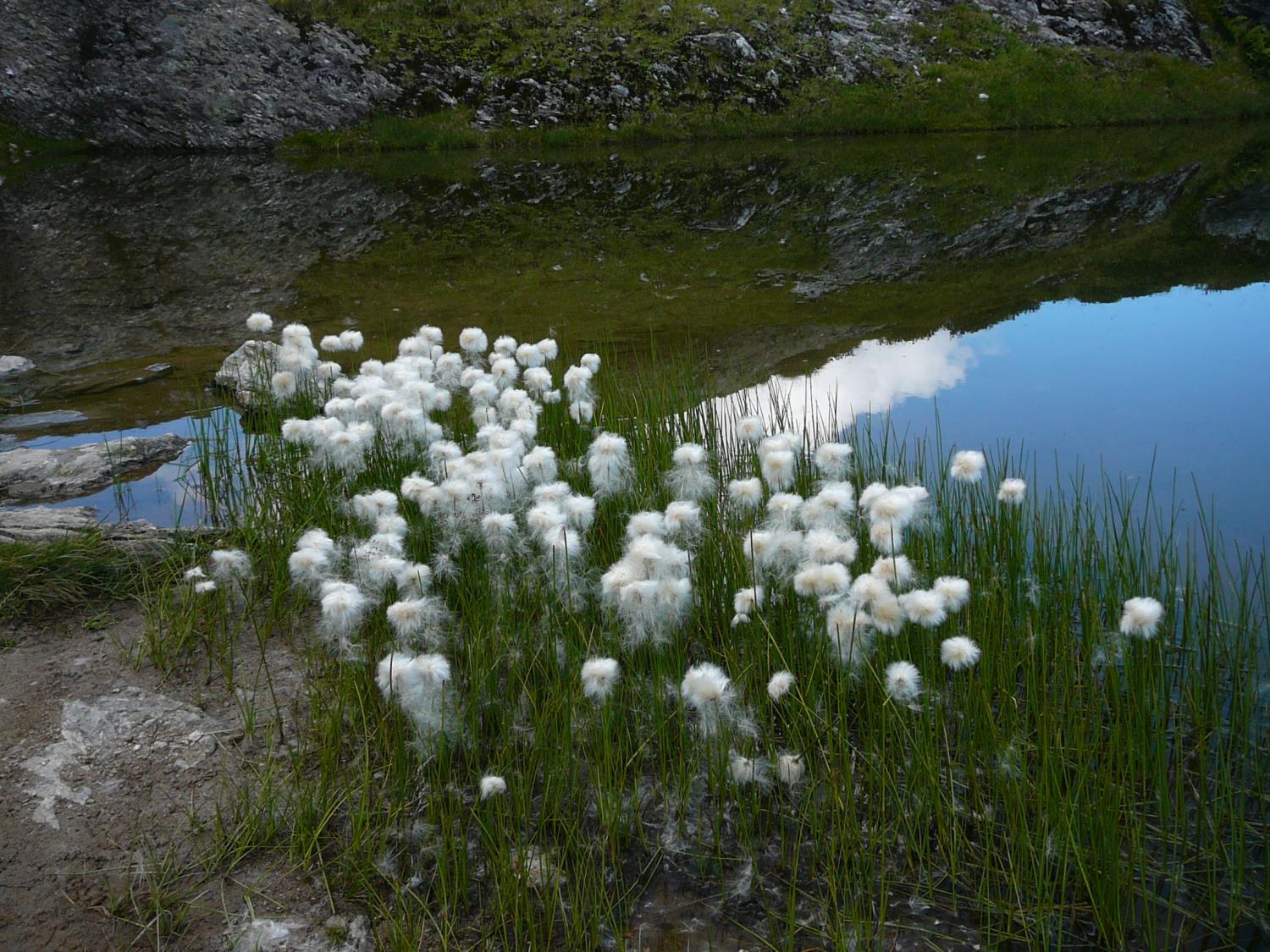 ACIDOFILNÍ  MIKROFLÓERA
Krásivky :  Cylindrocystis brébissonii
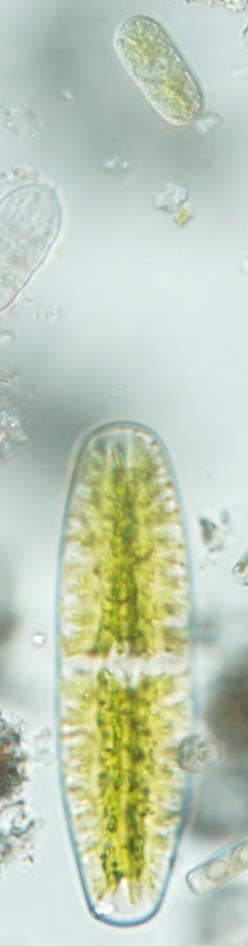 Sinice: Tolypothrix sp.
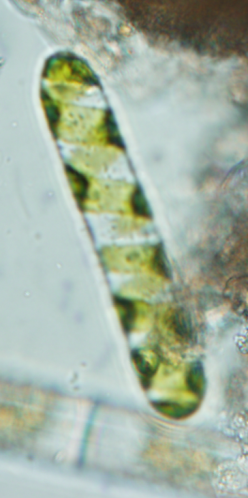 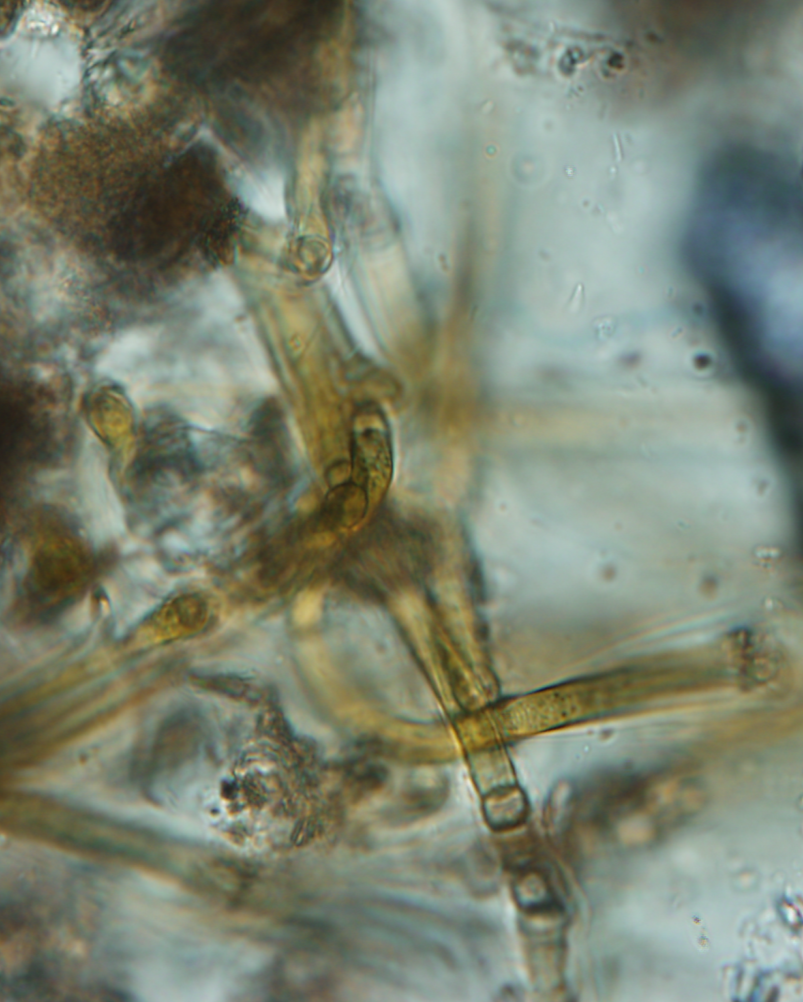 Spirotaenia
 condensata
Netrium digitus
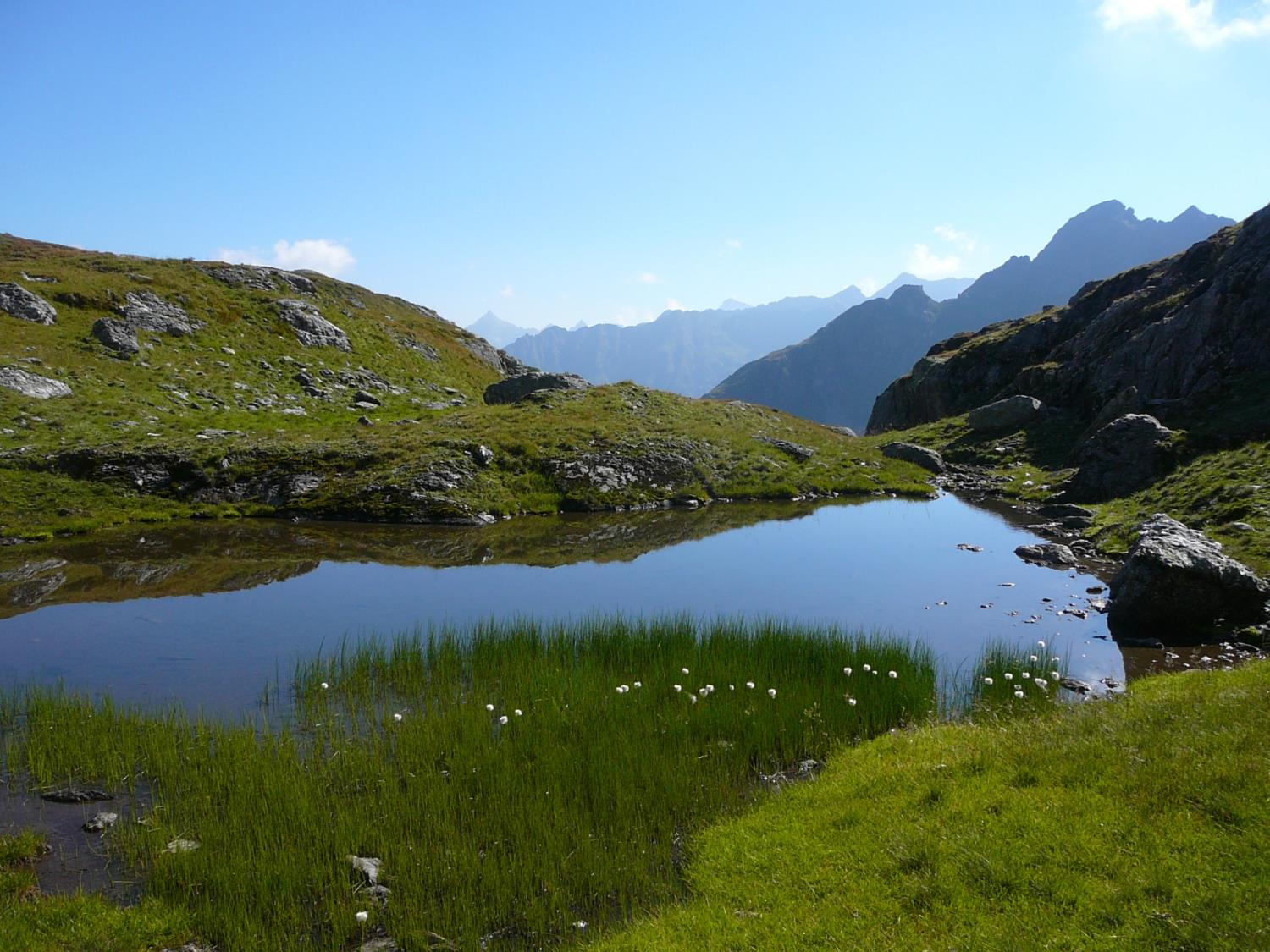 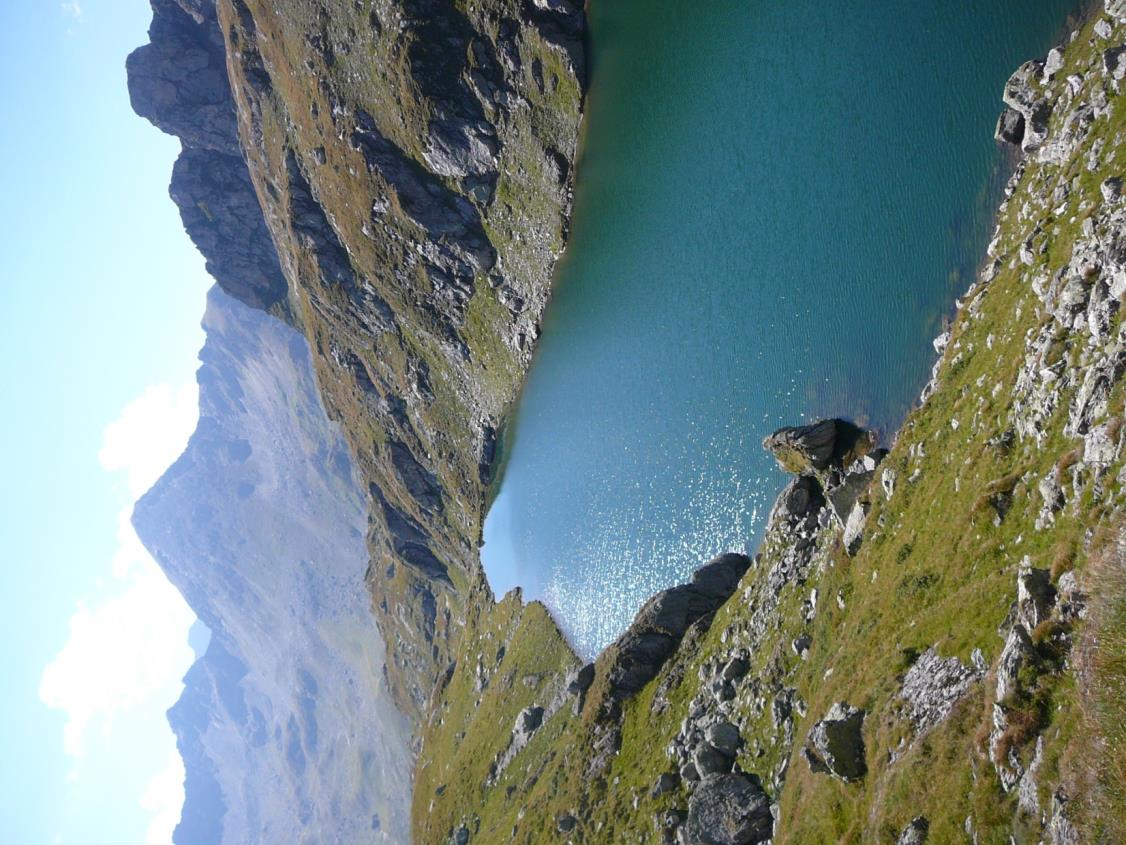 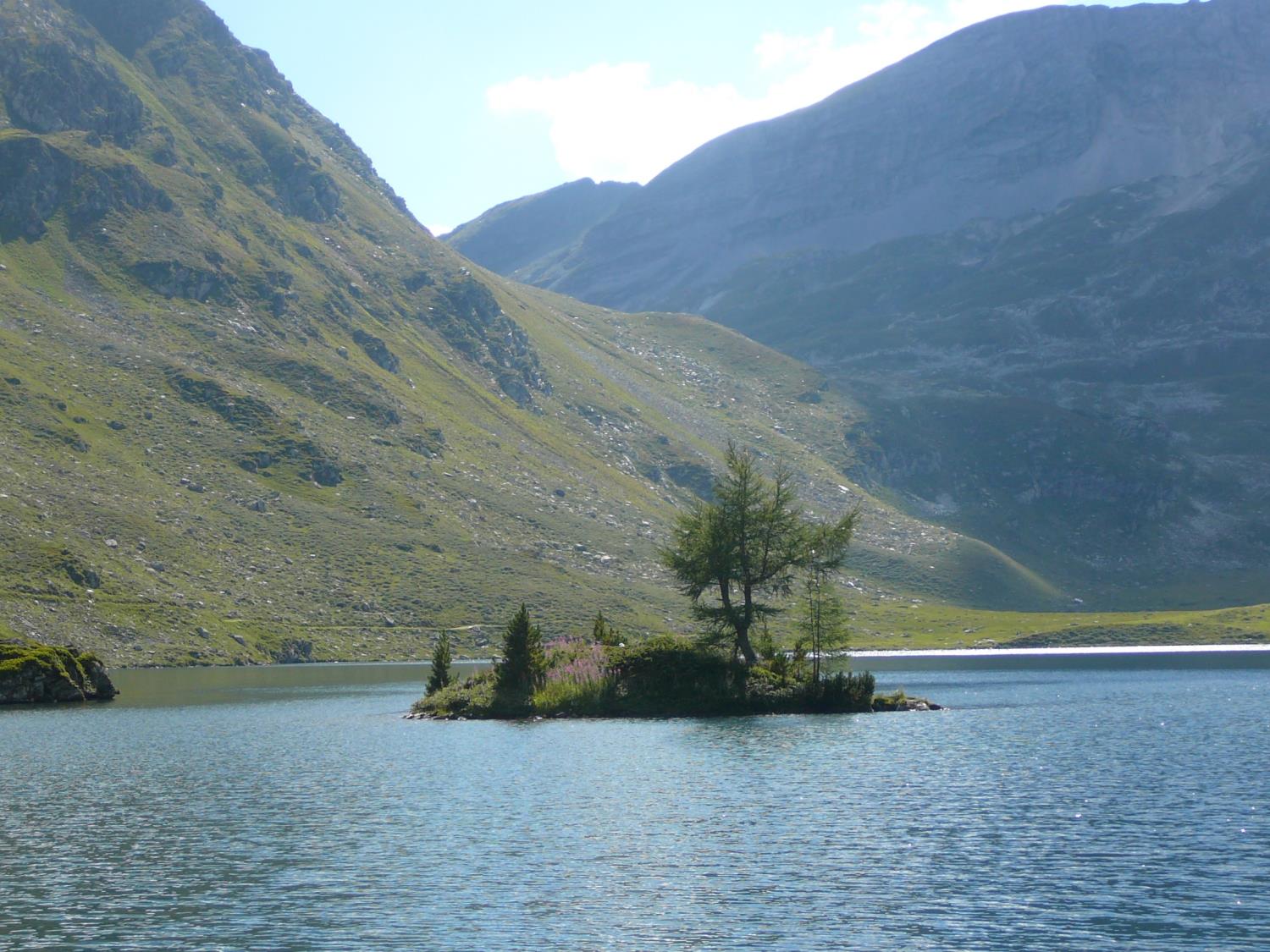 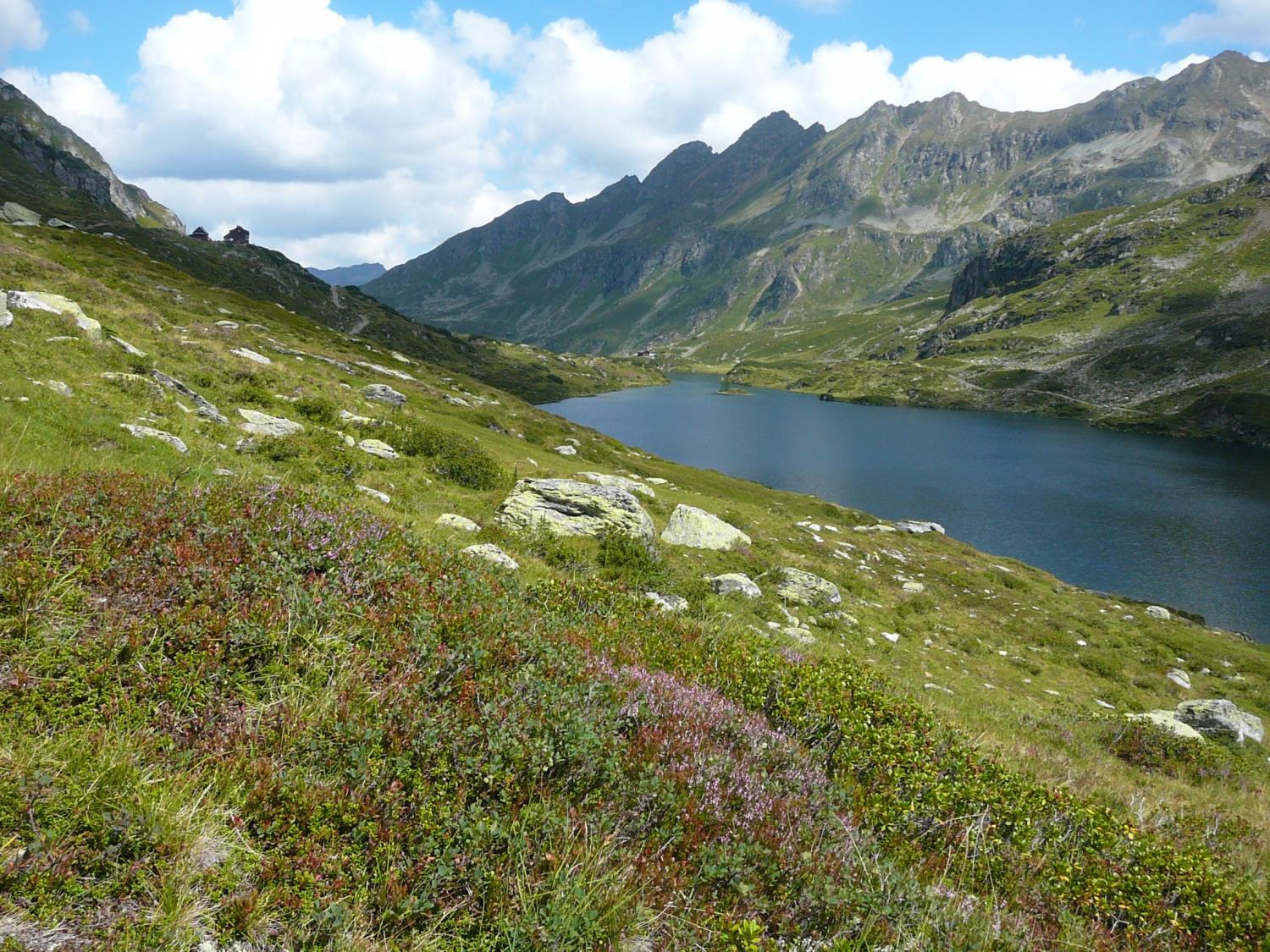 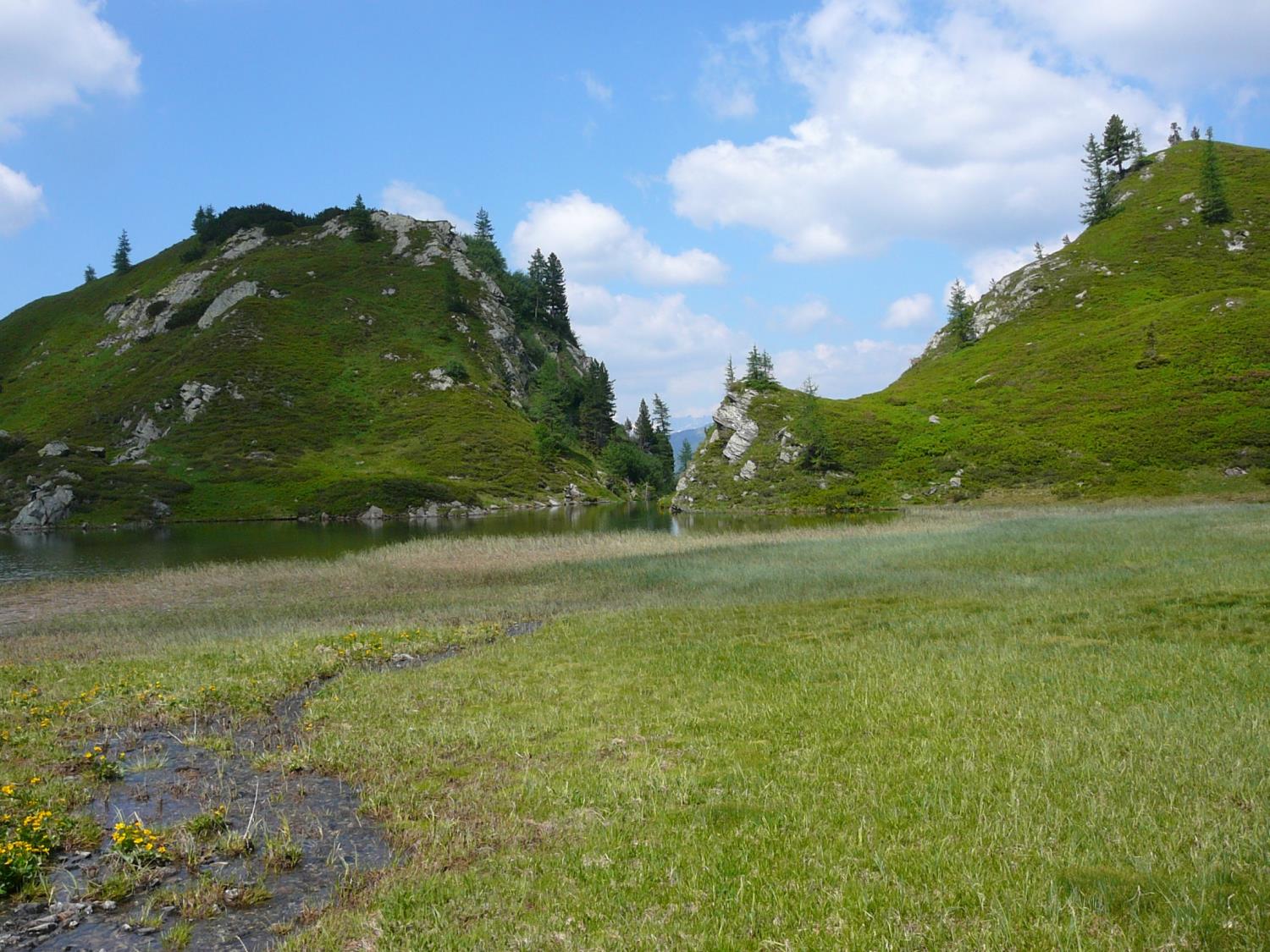 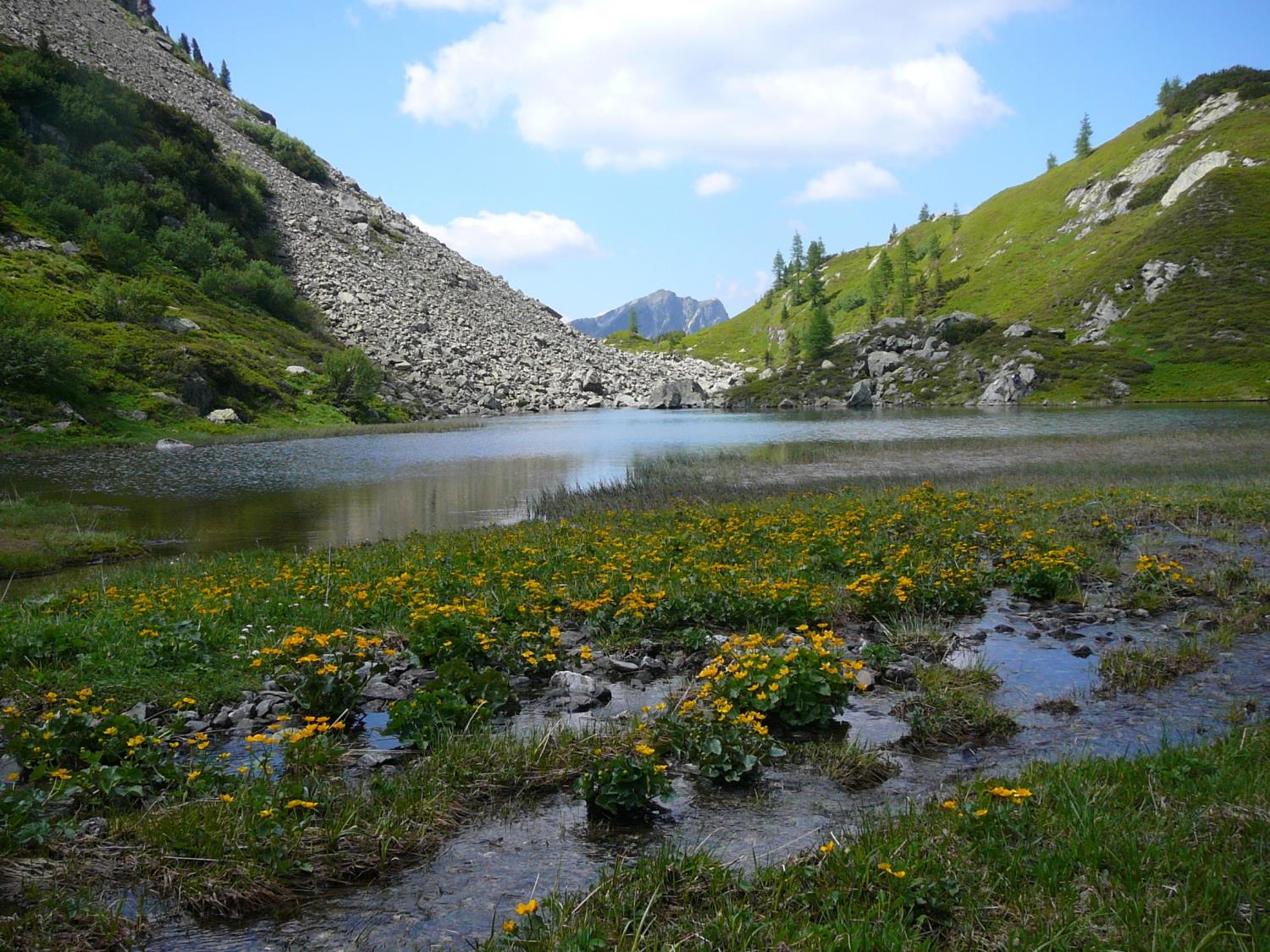 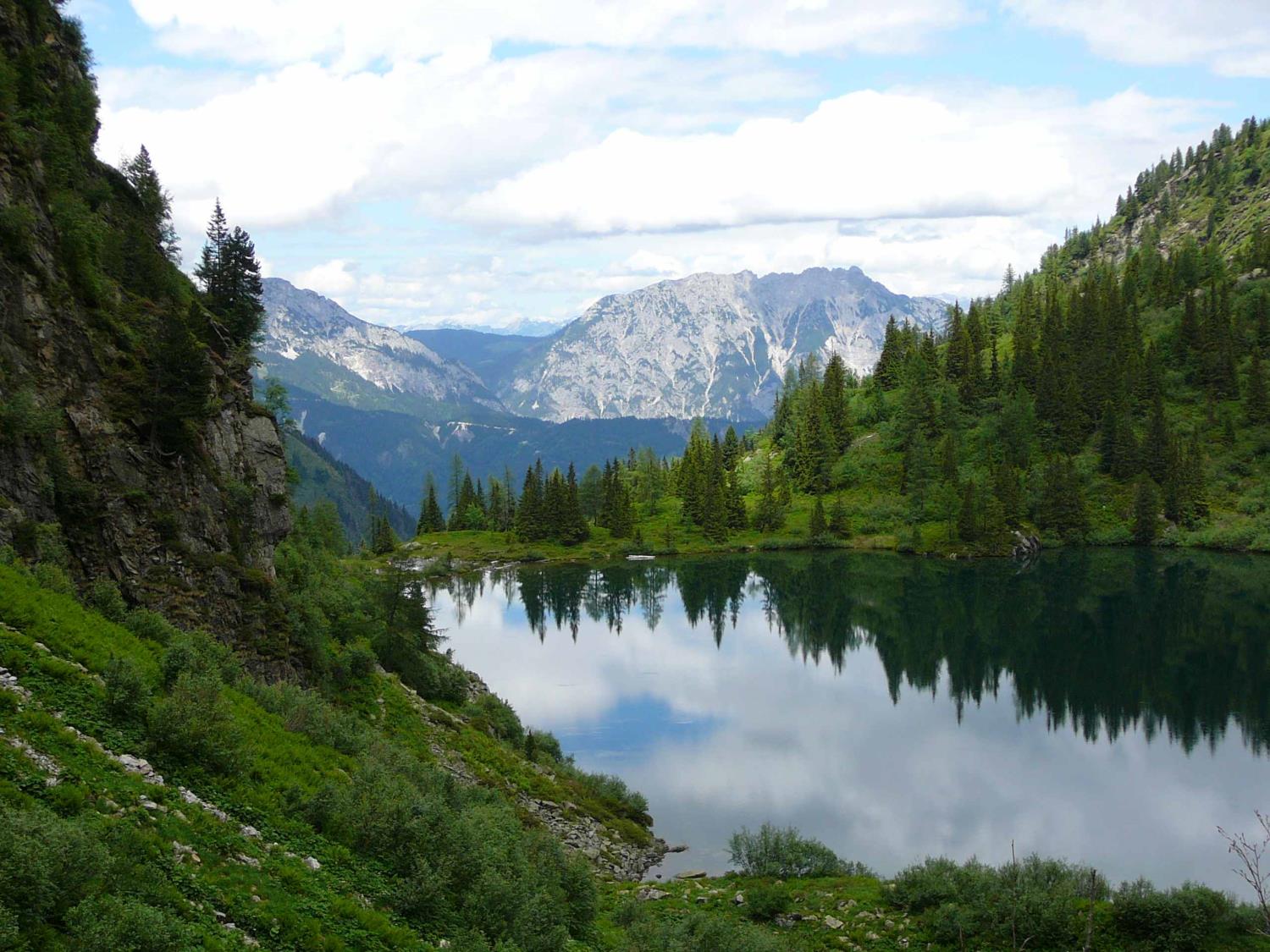 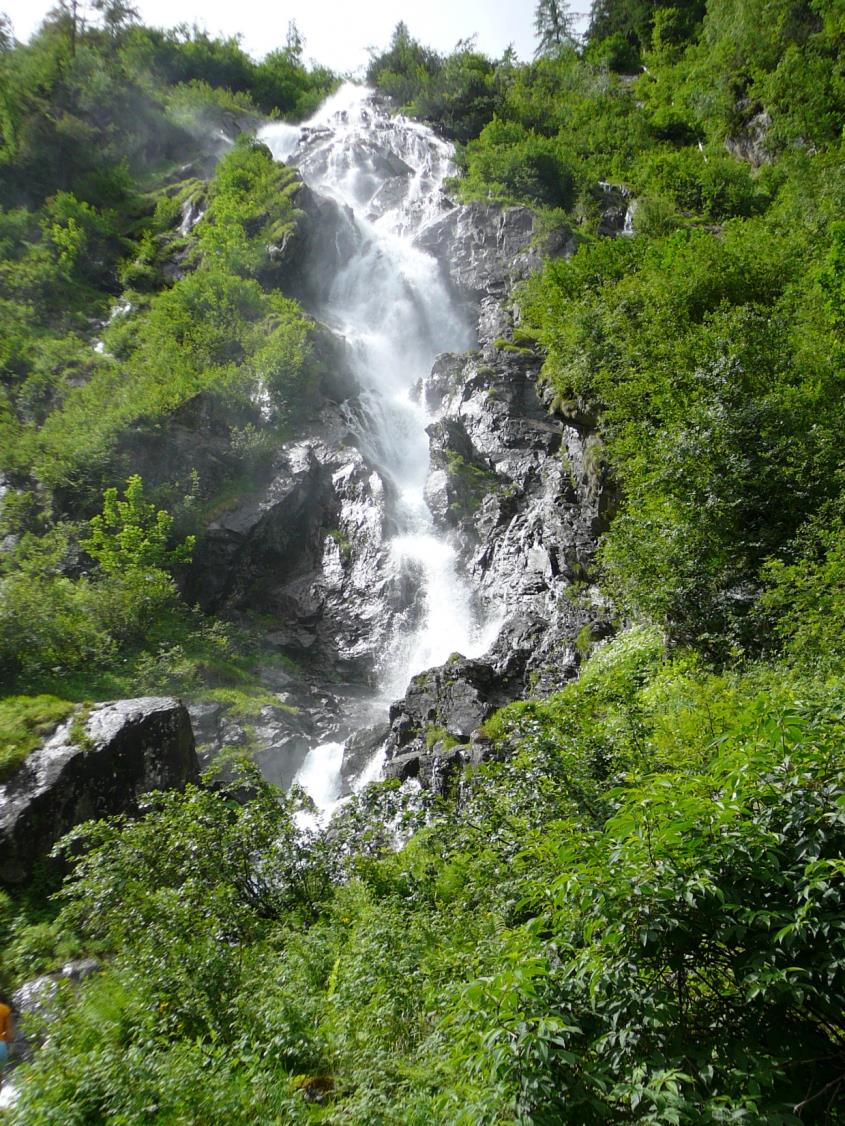 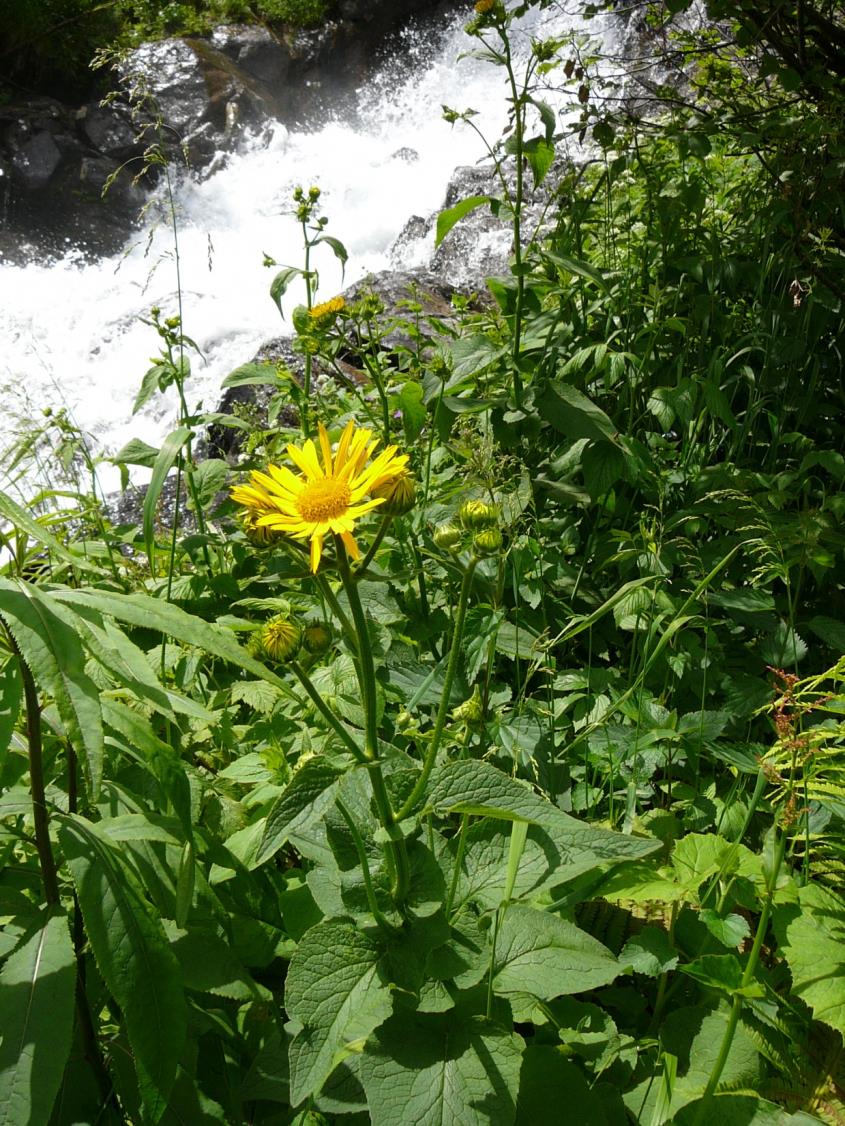 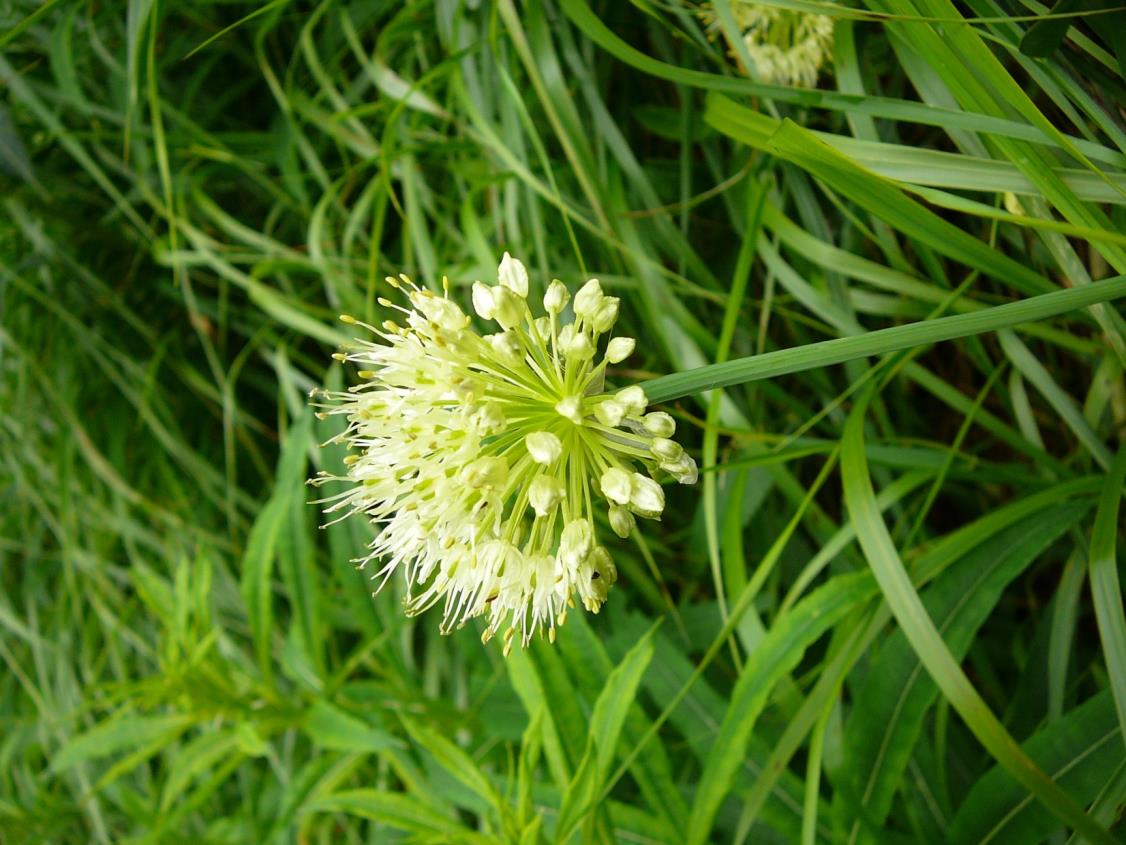 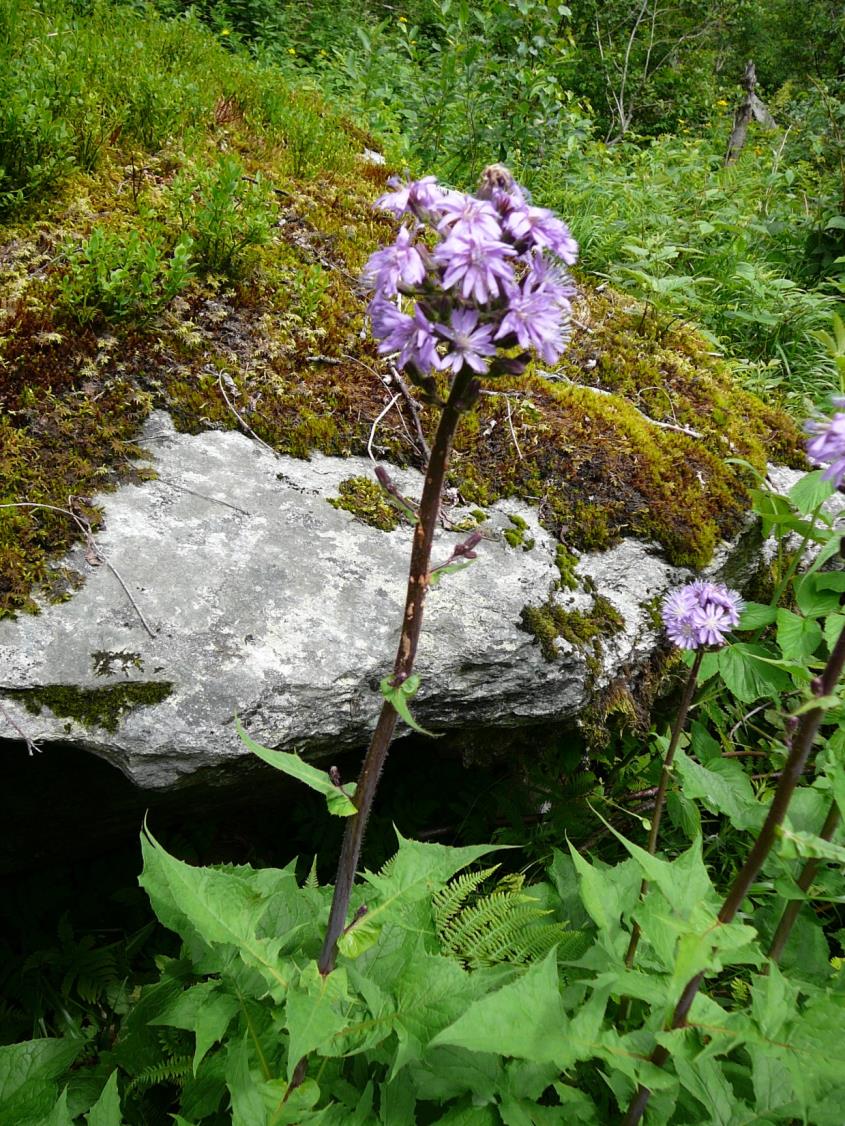 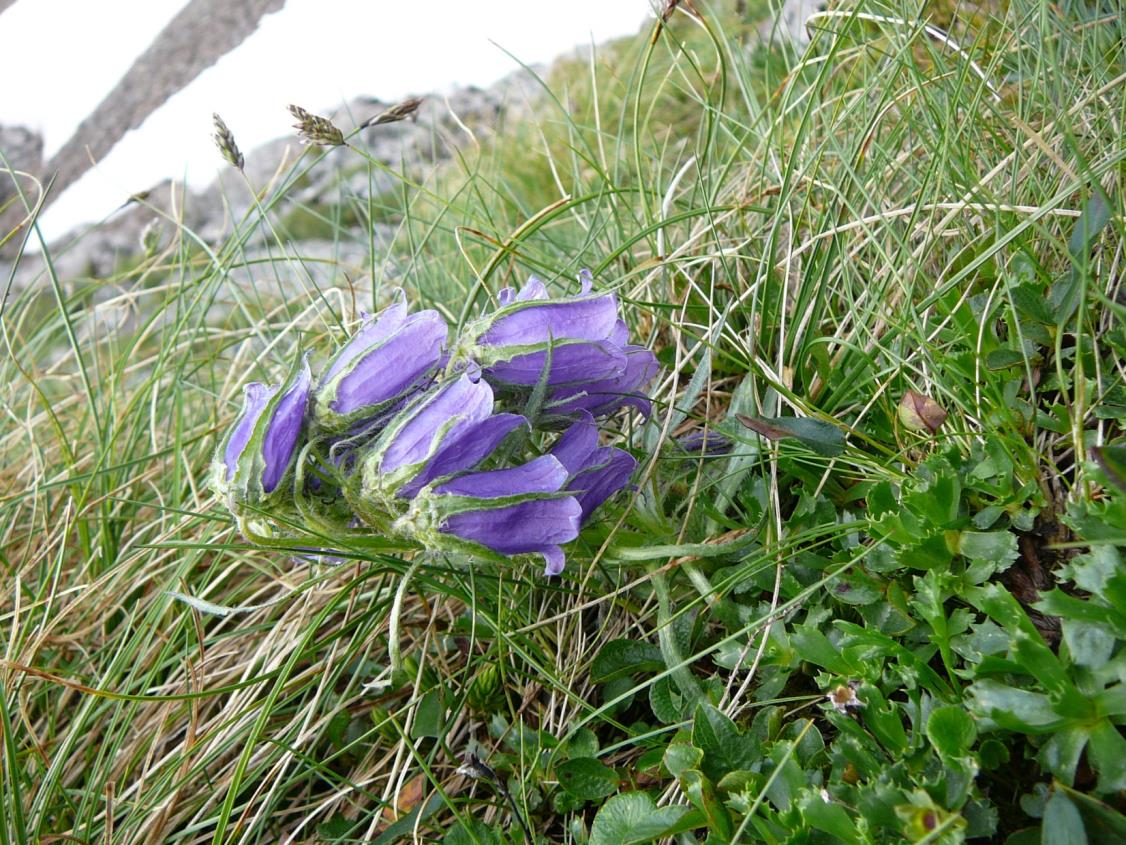 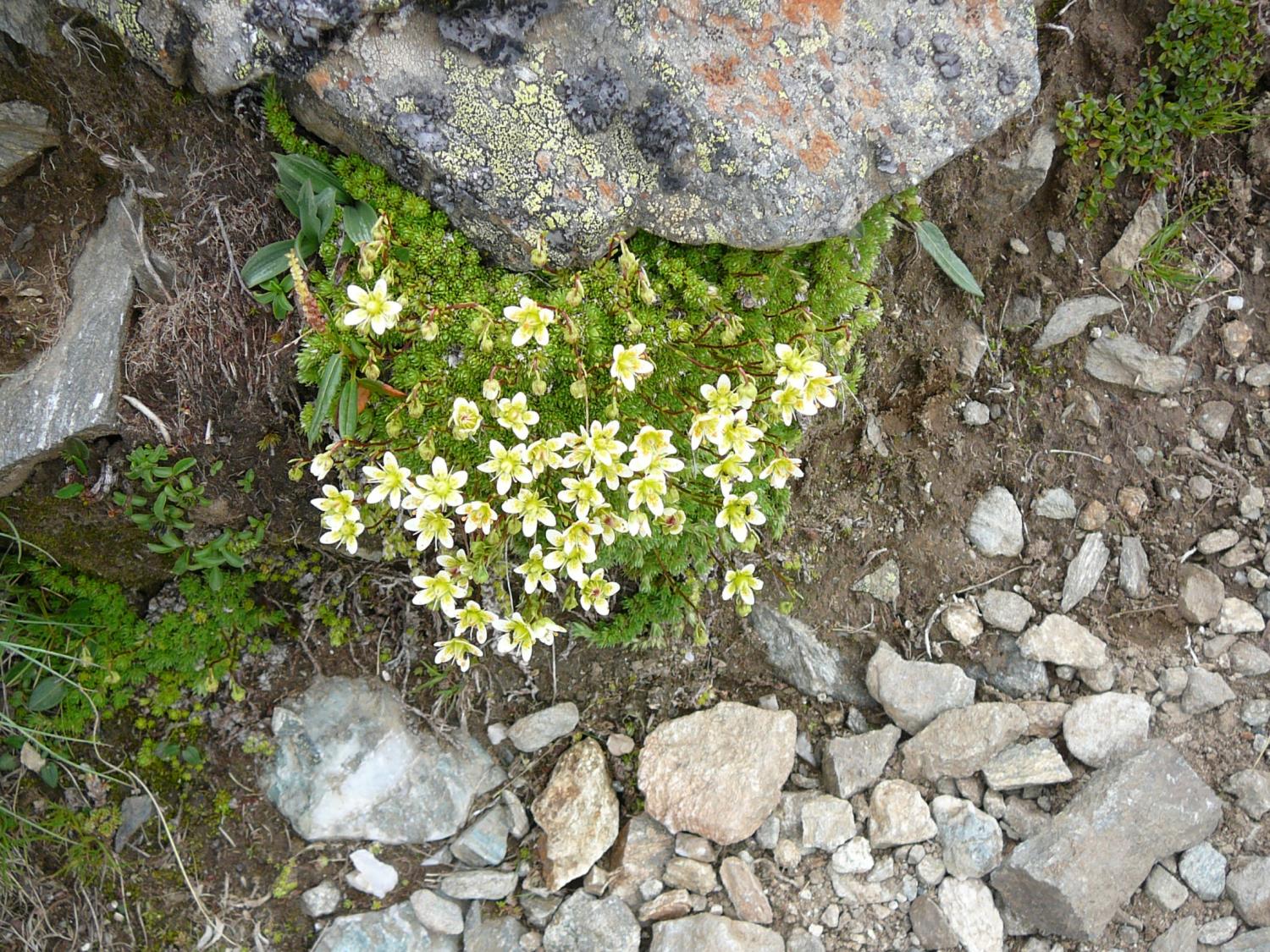 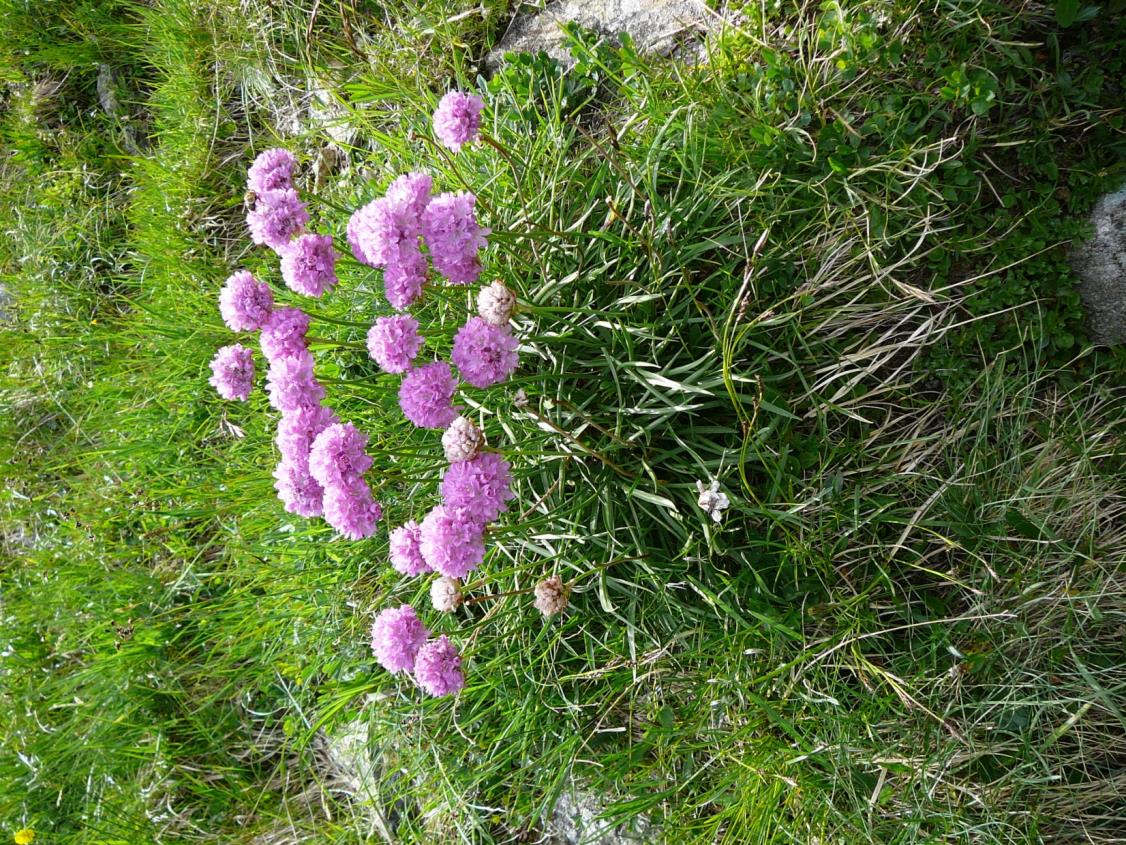 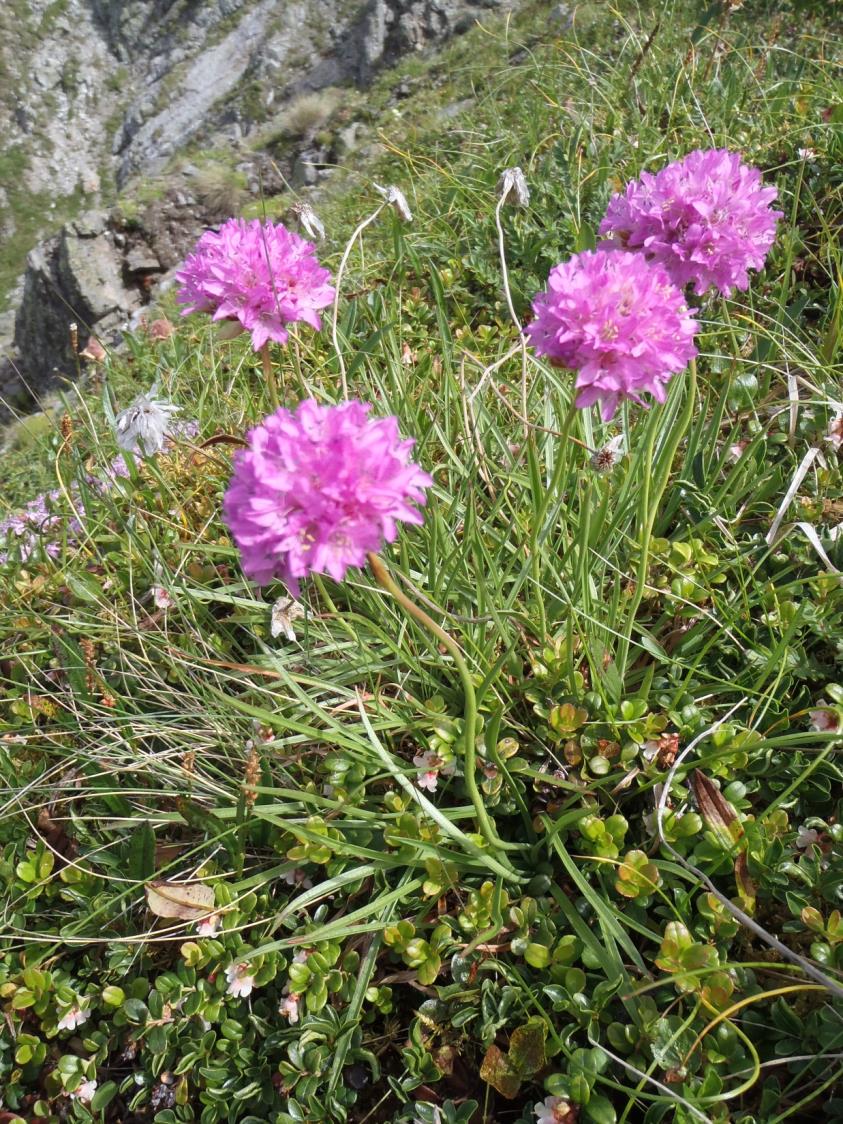 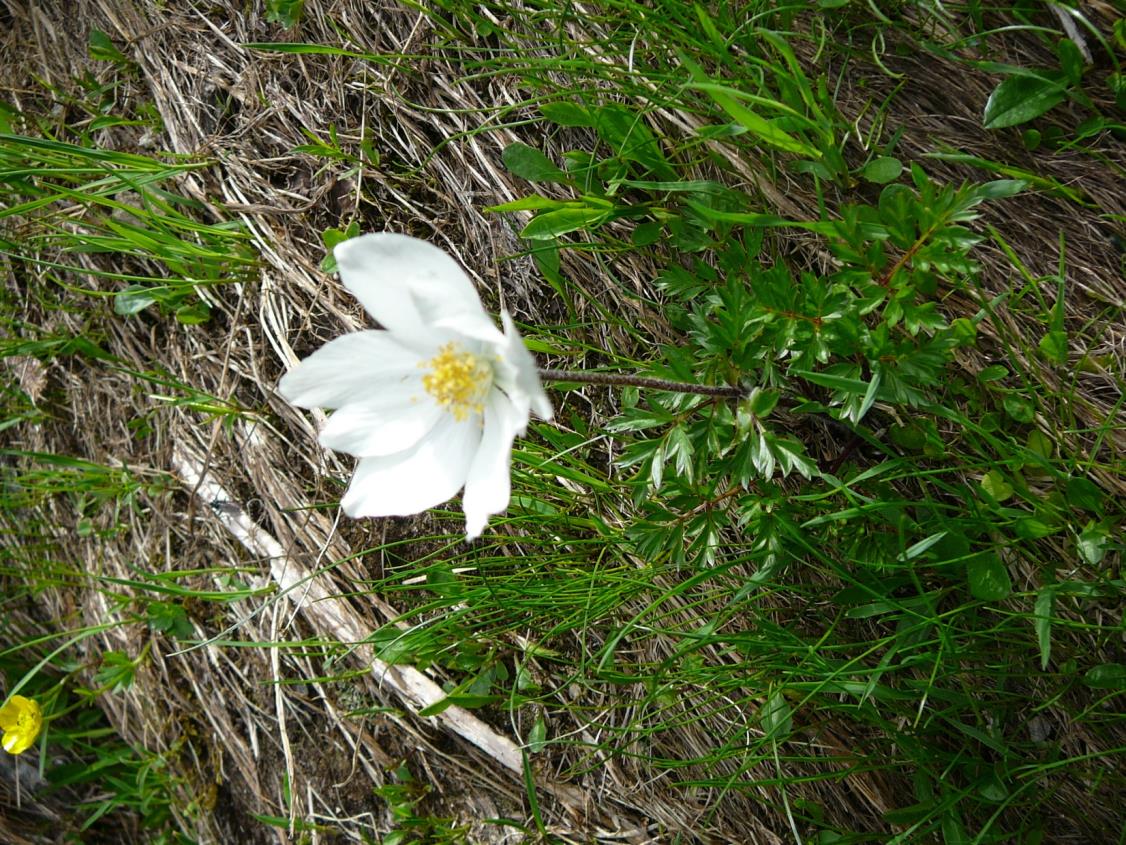 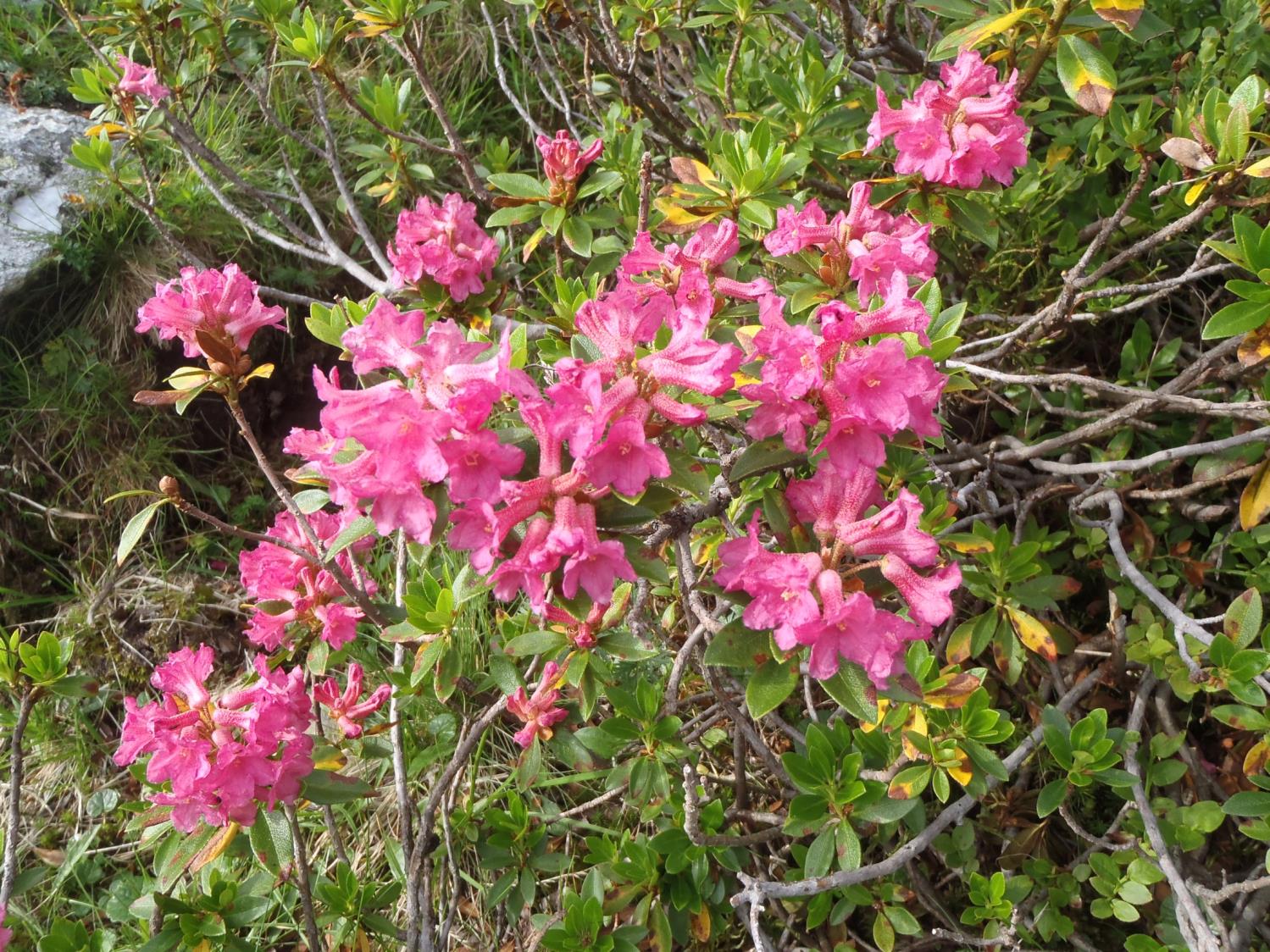 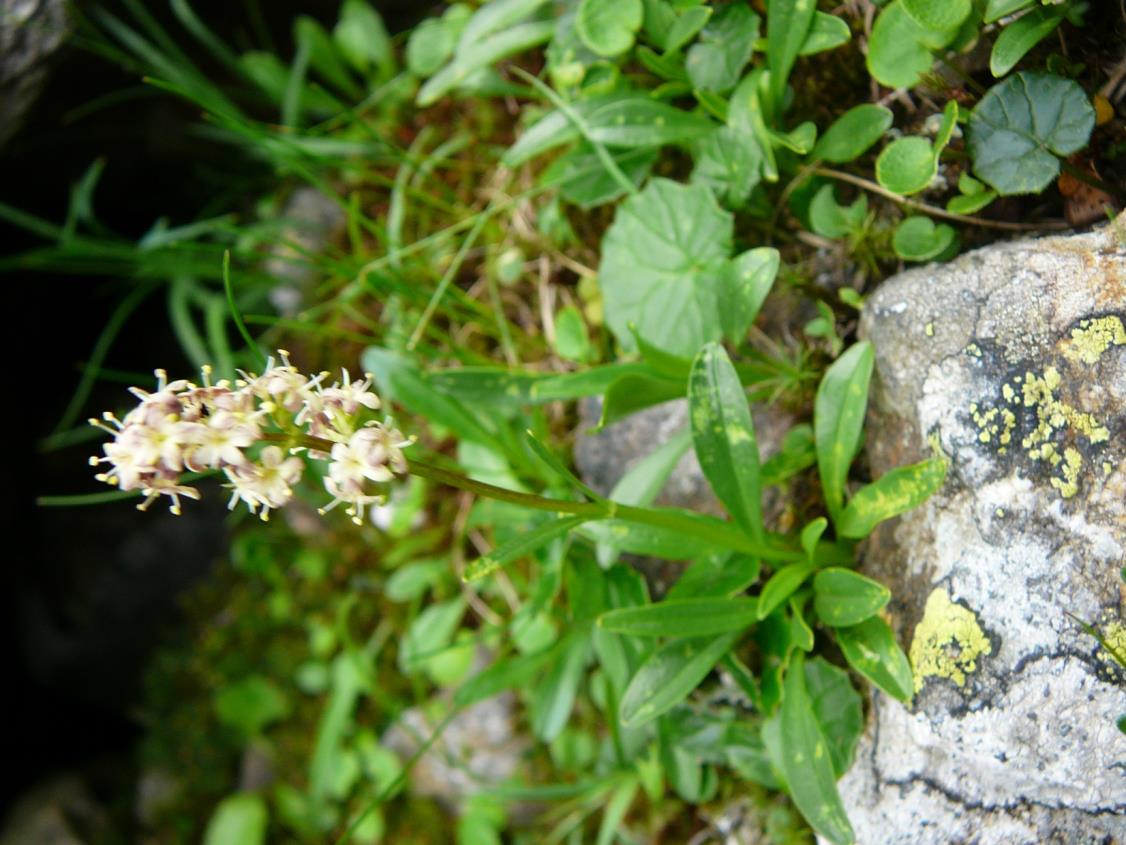 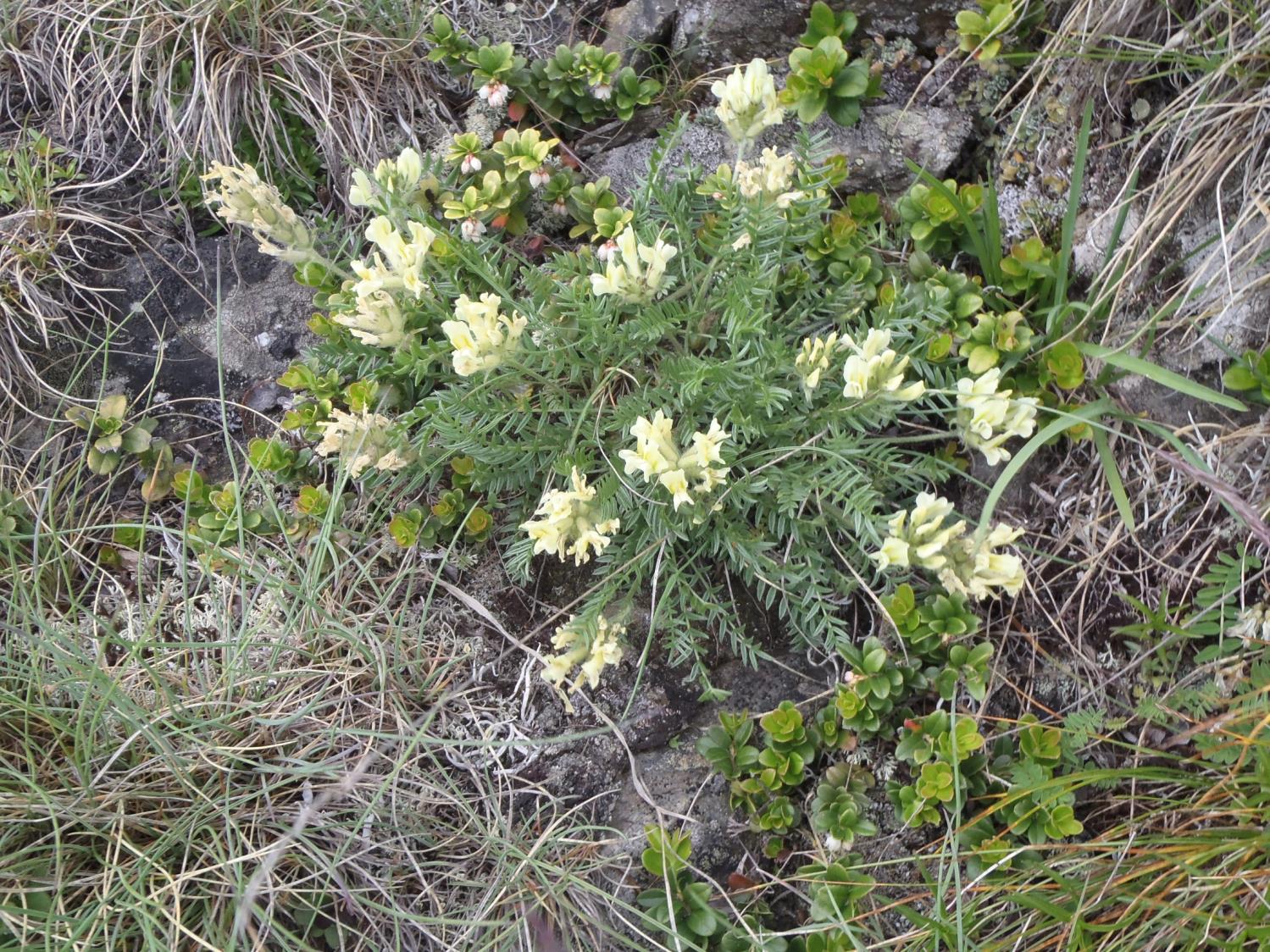 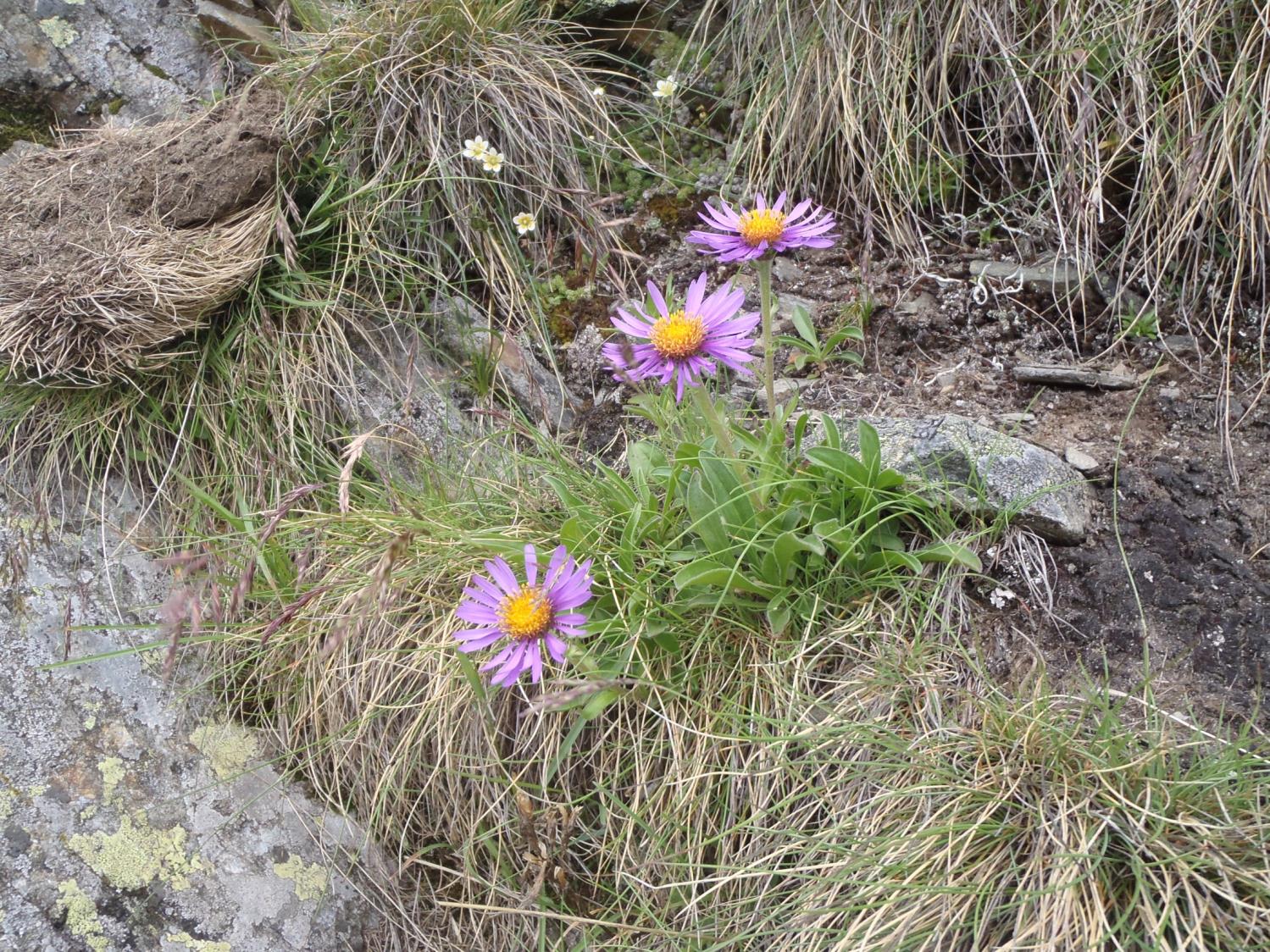 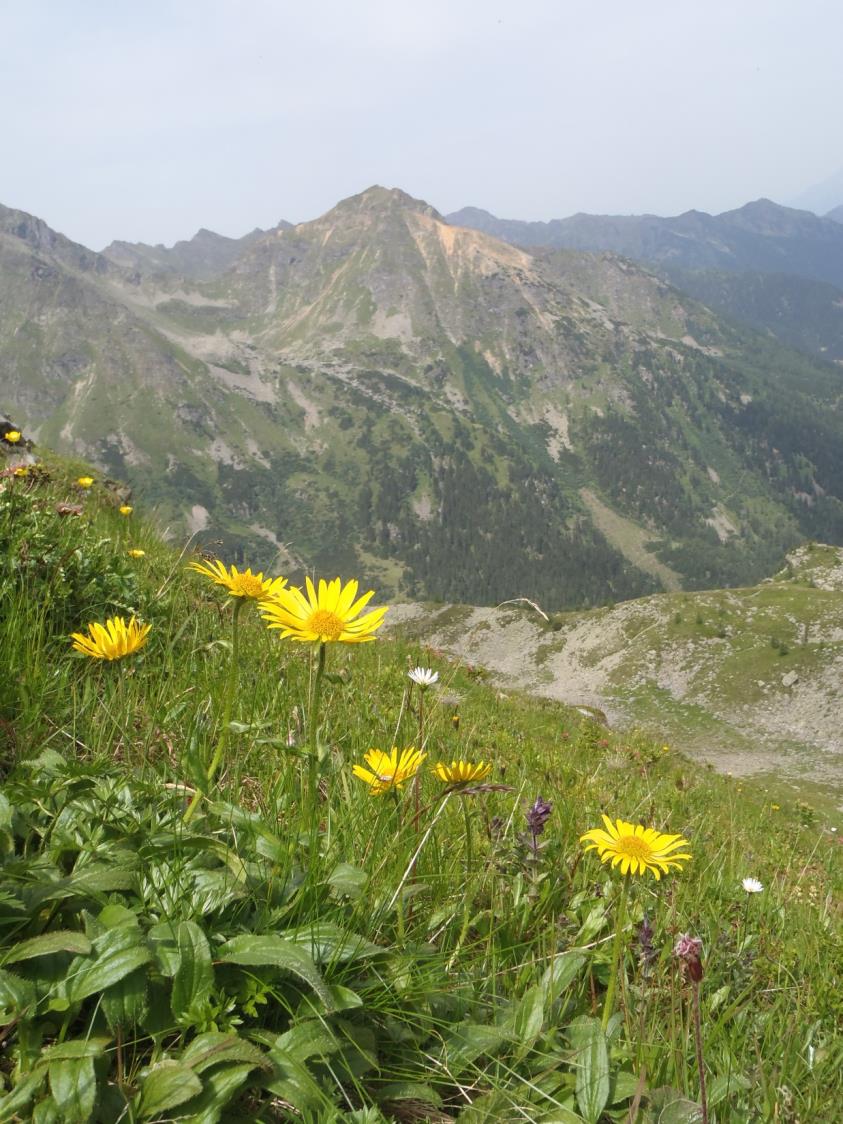 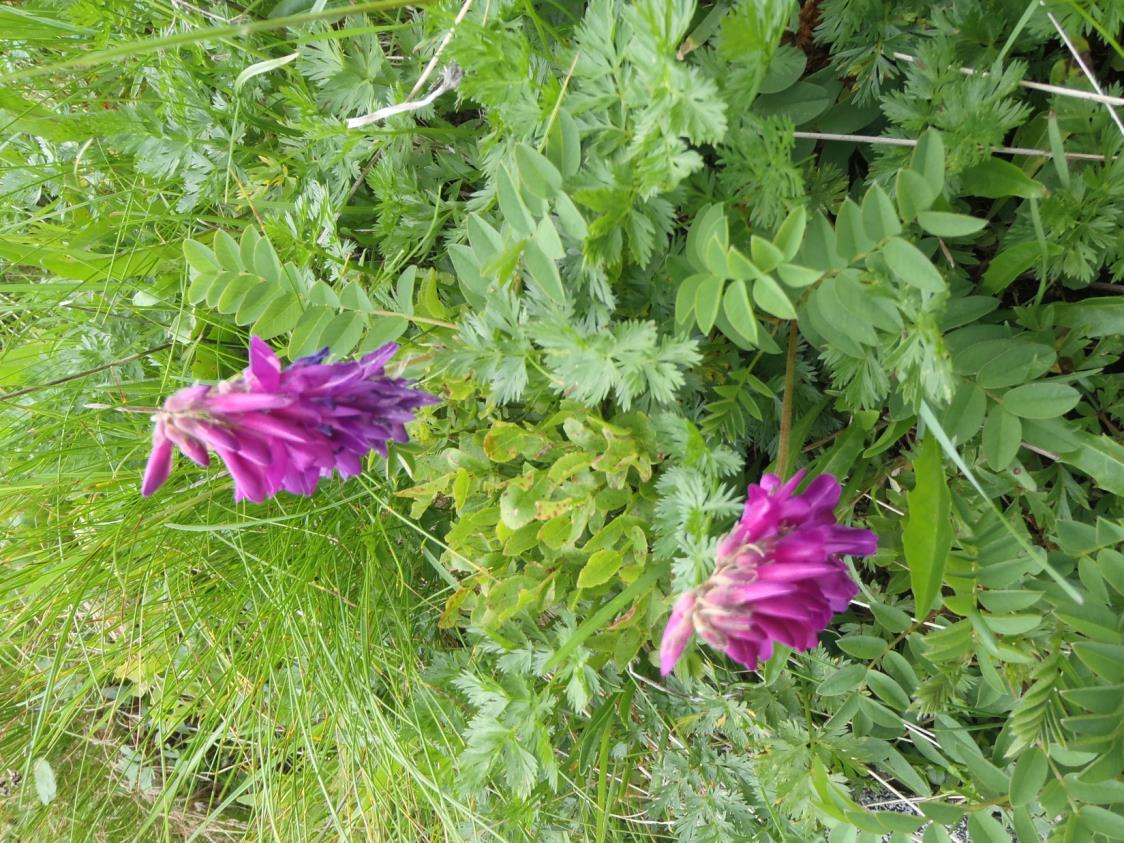 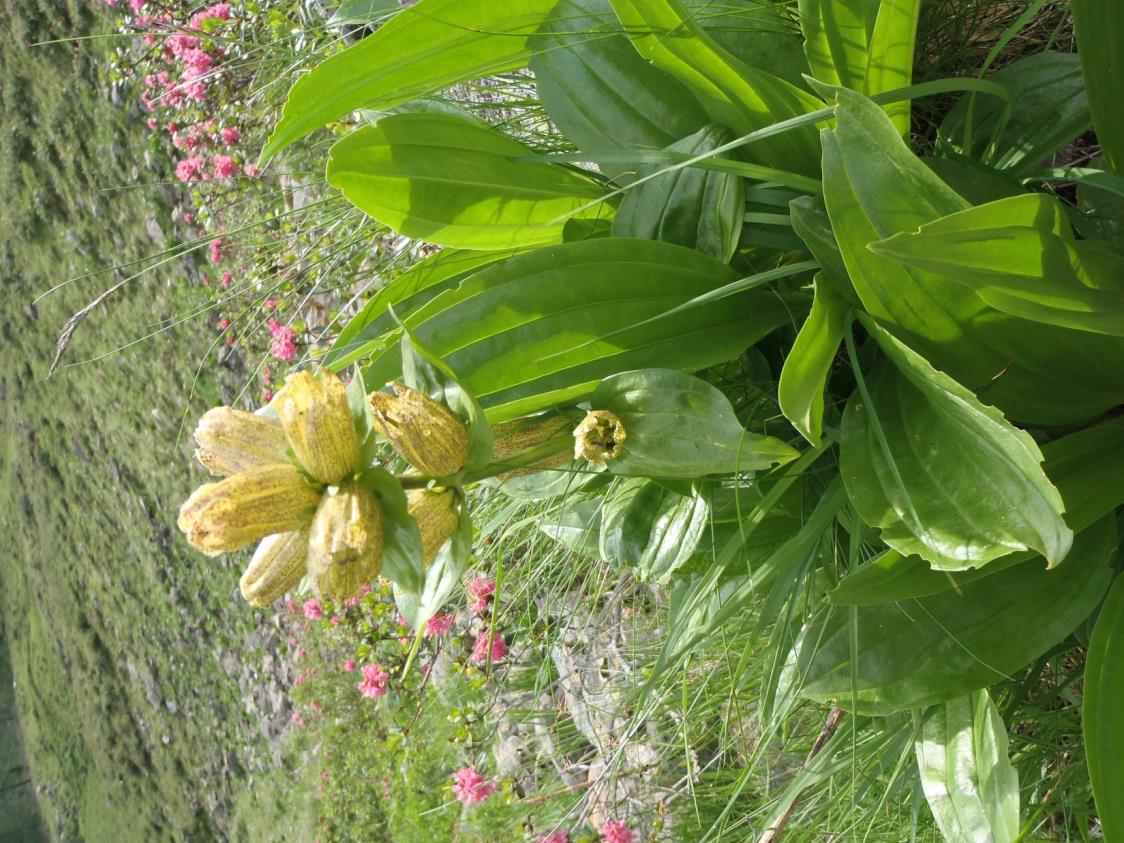 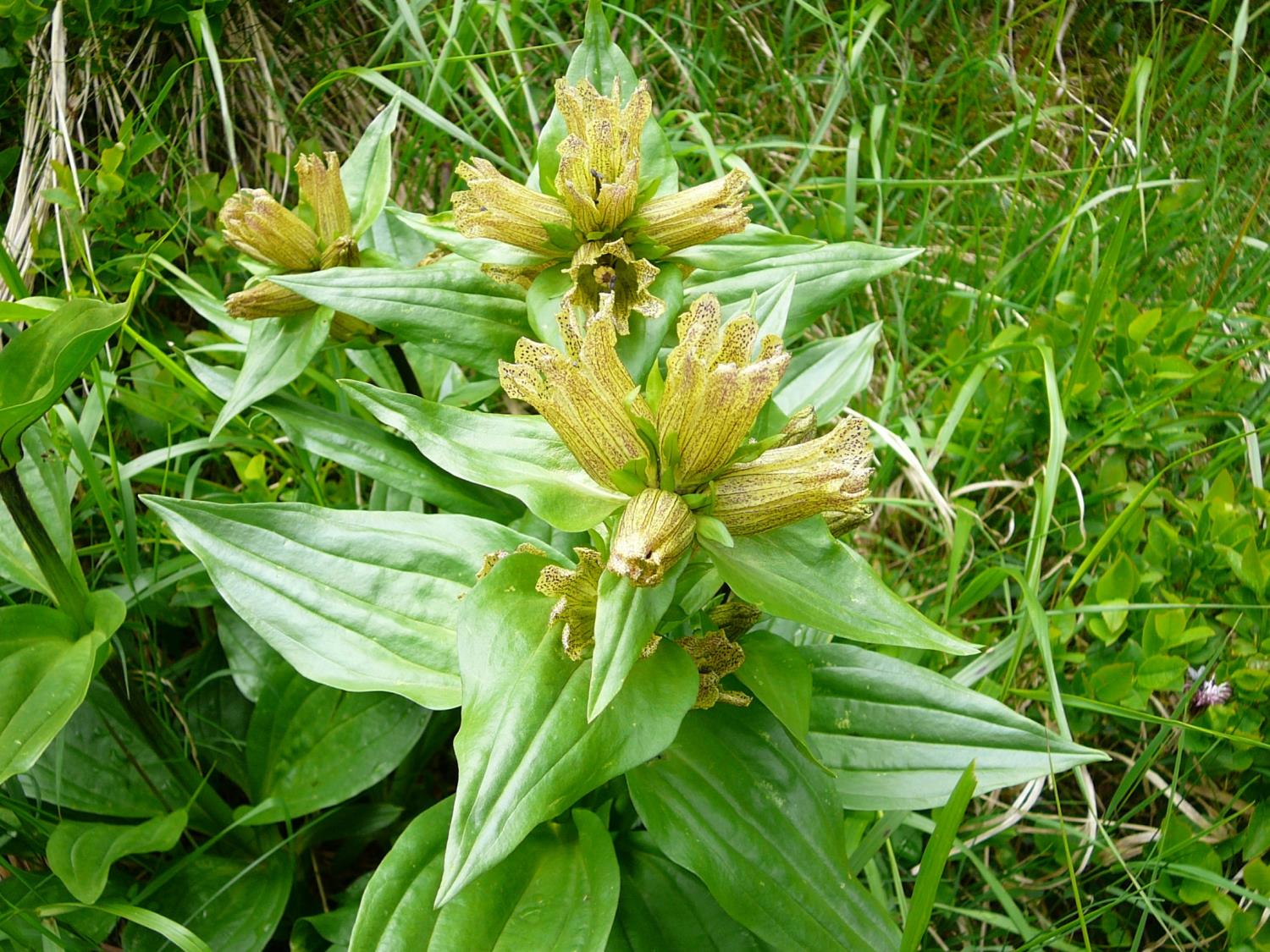 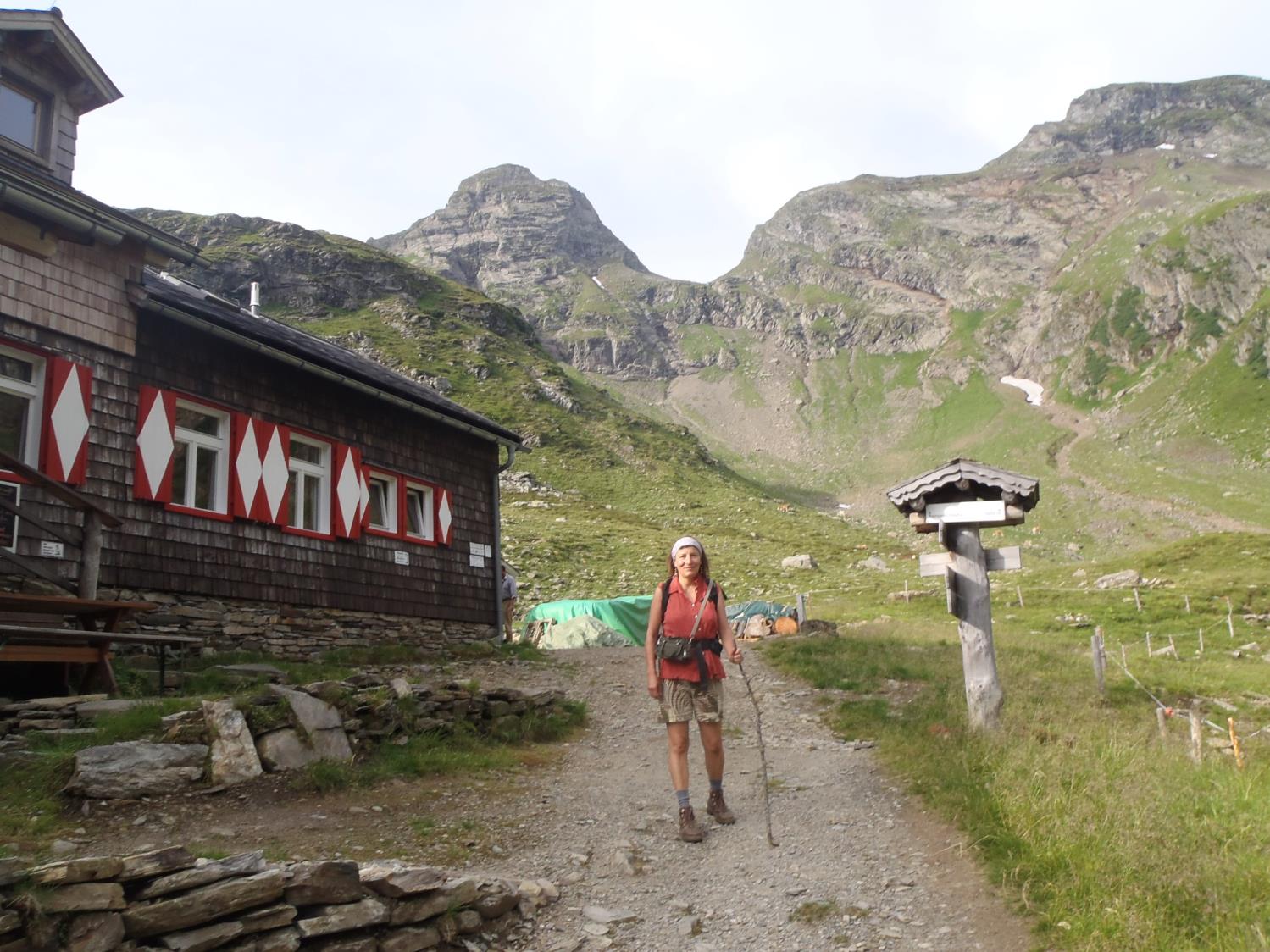 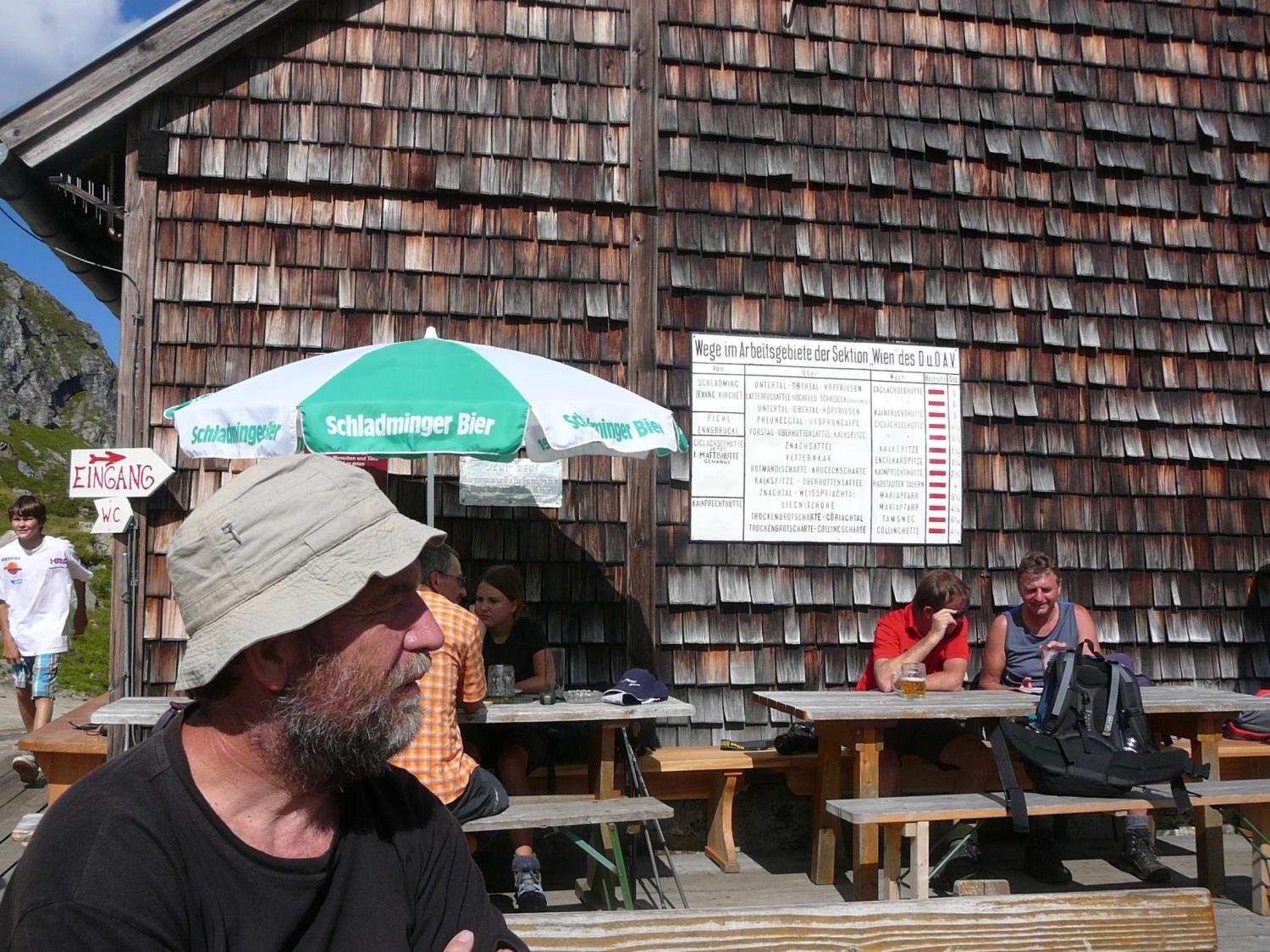 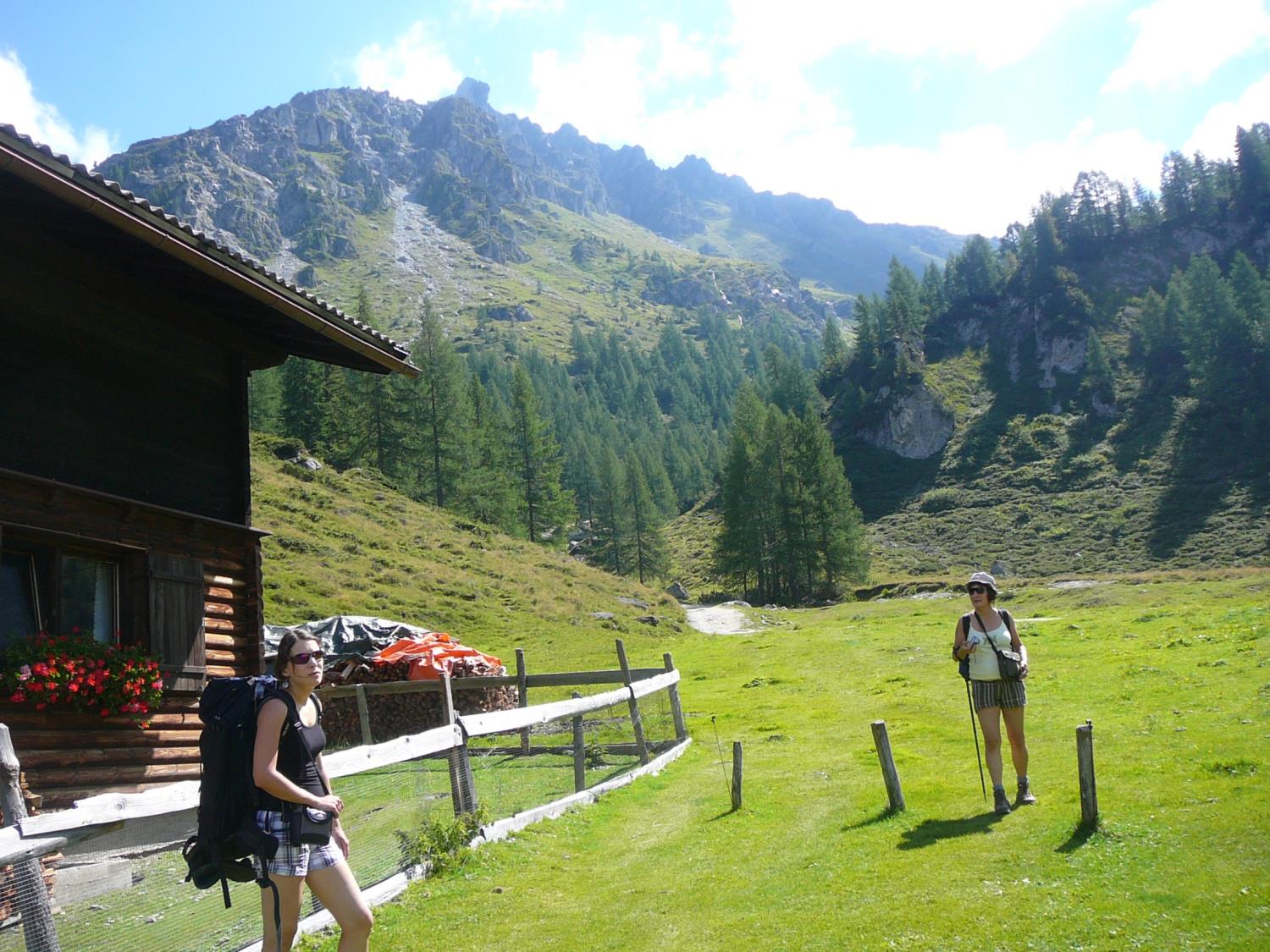 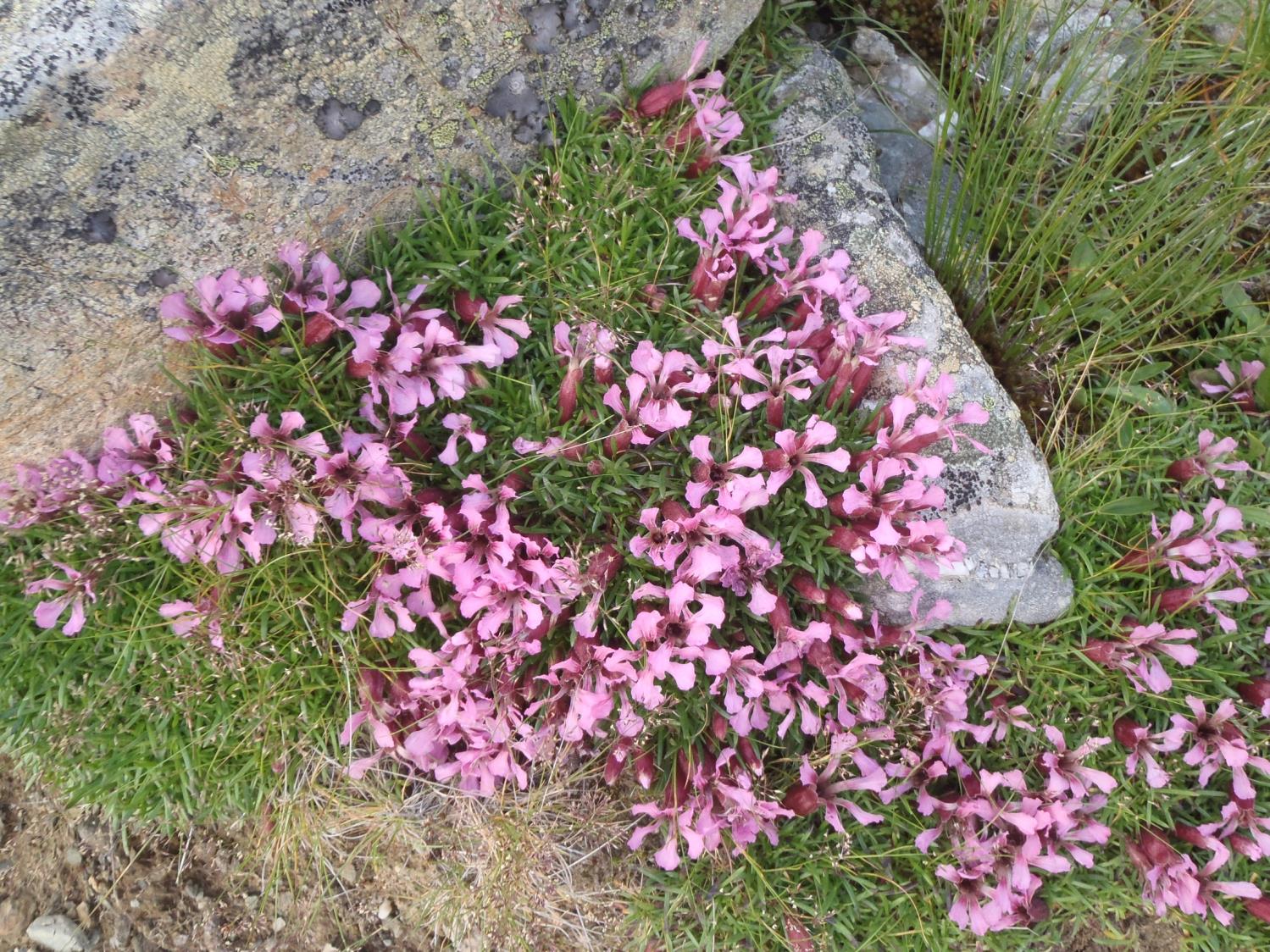 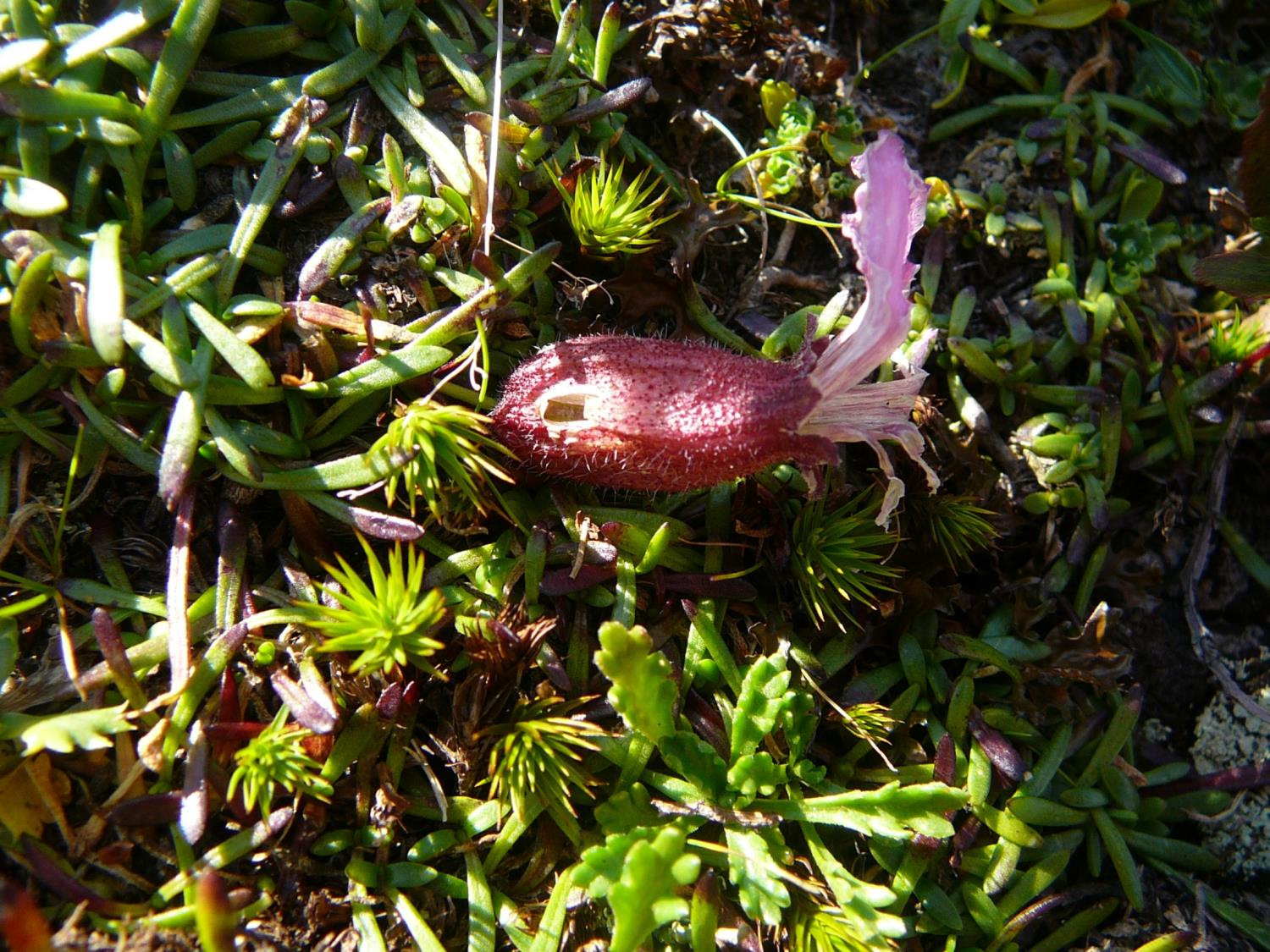 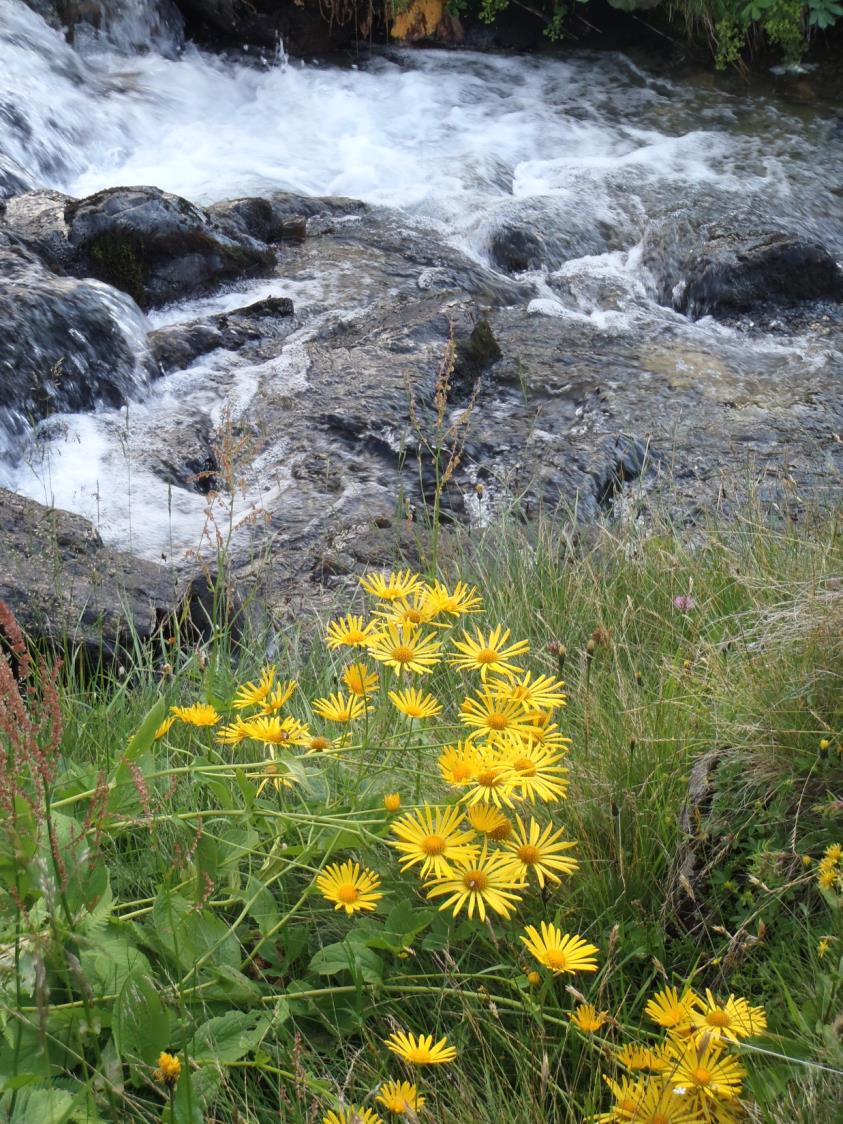 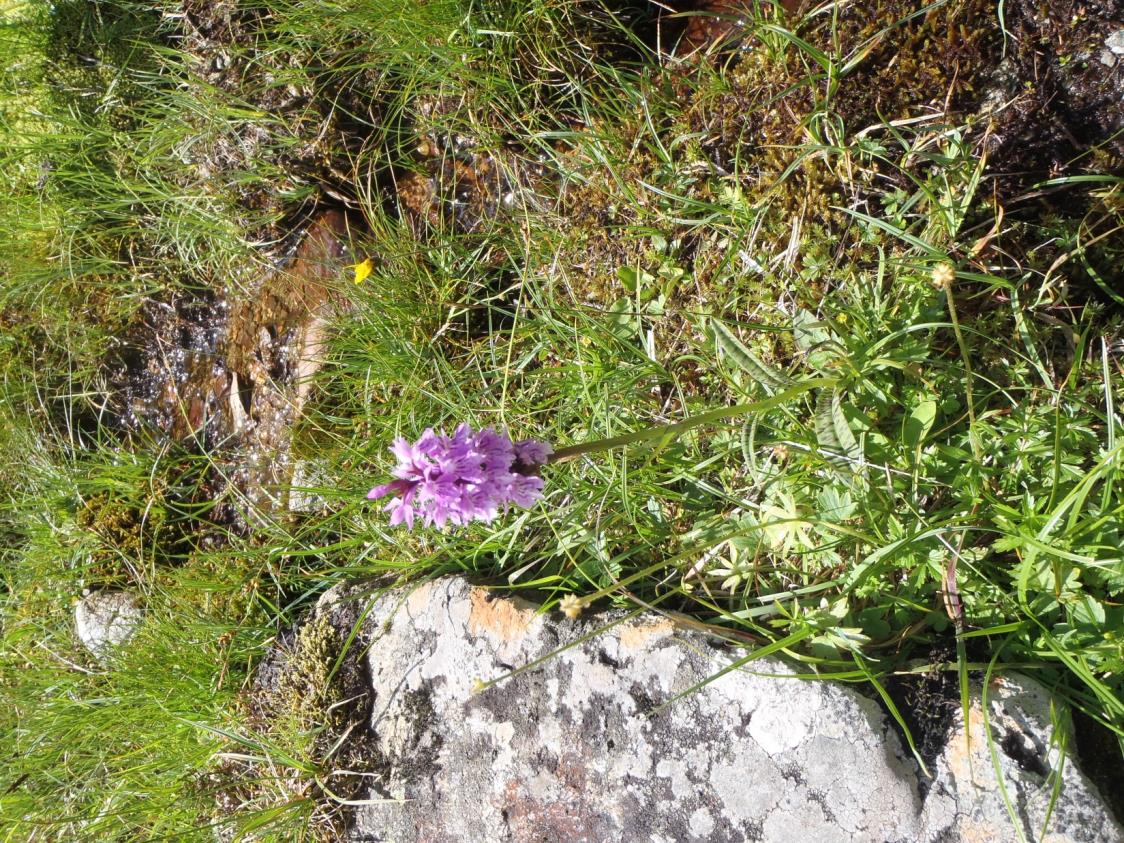 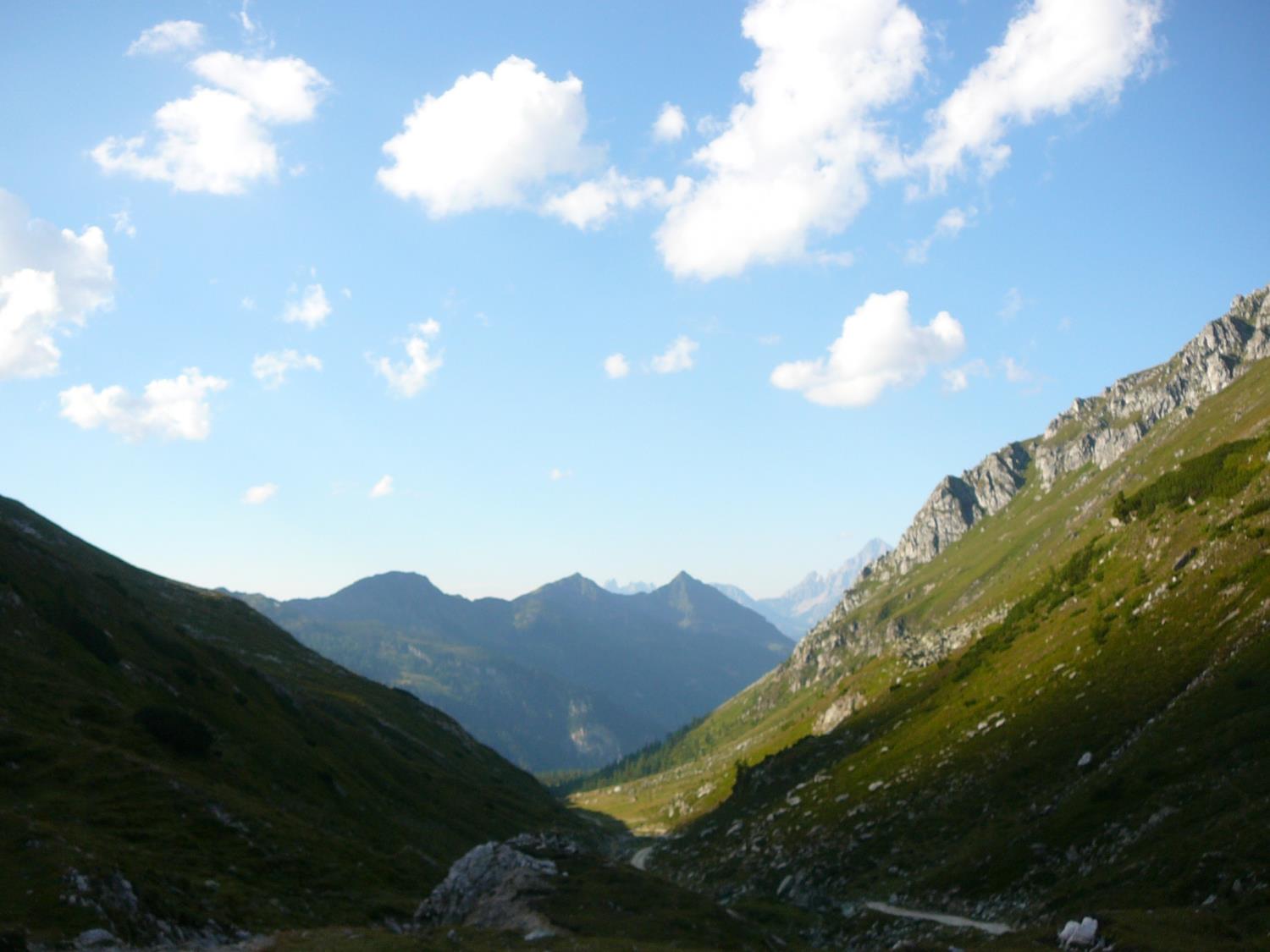 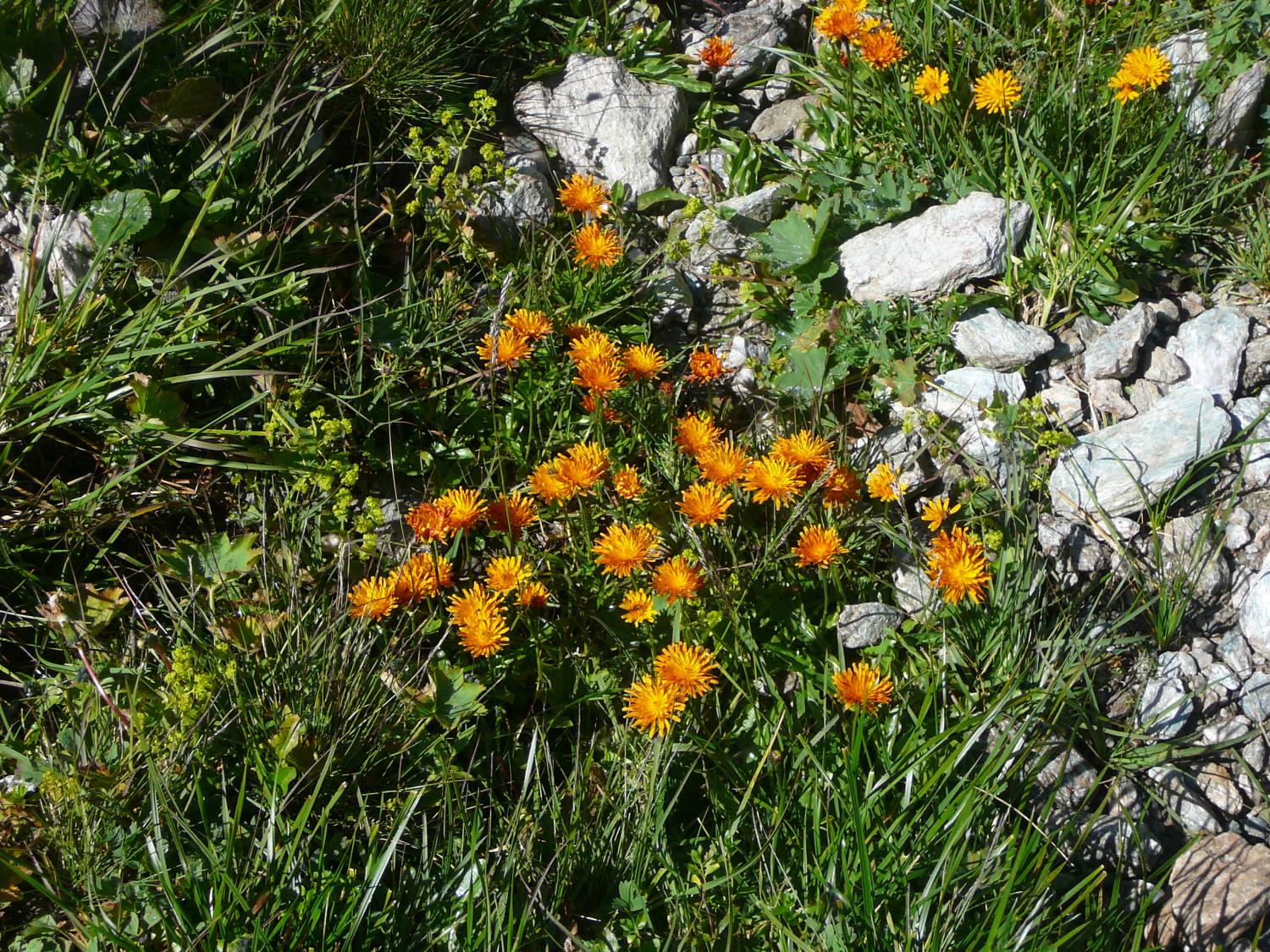 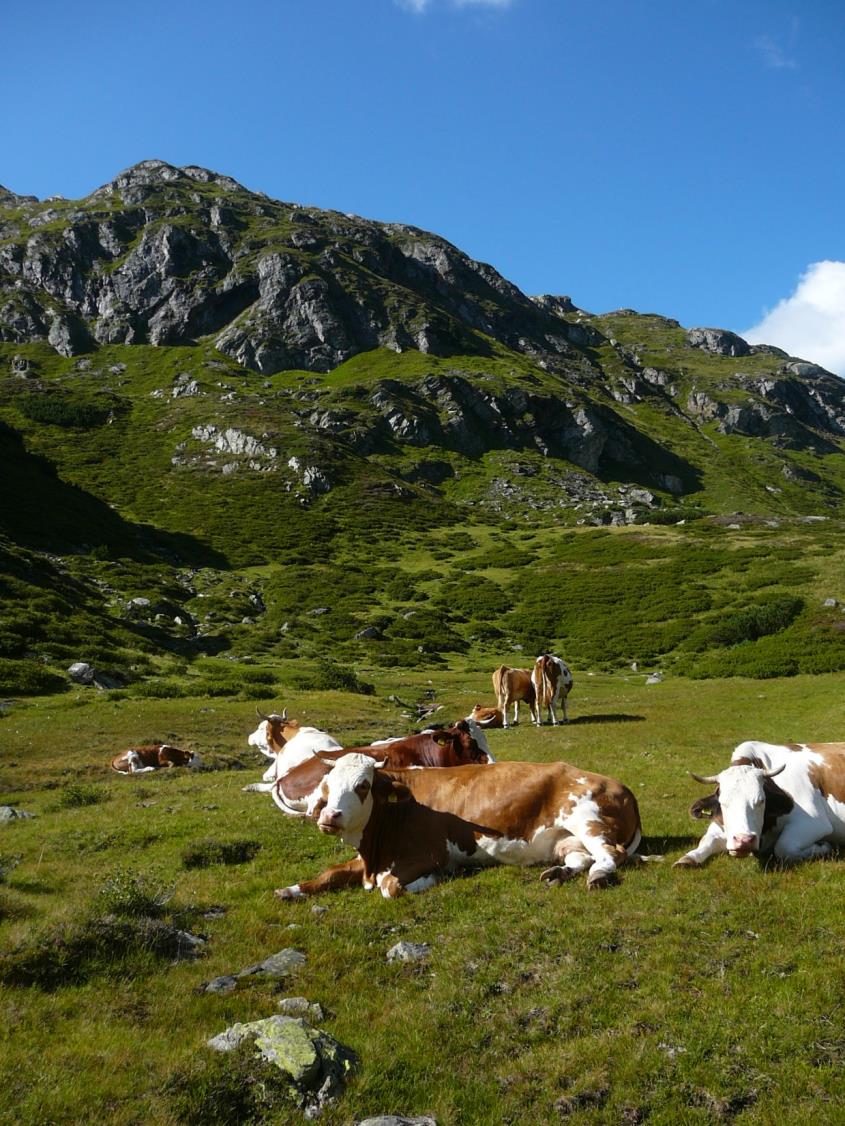 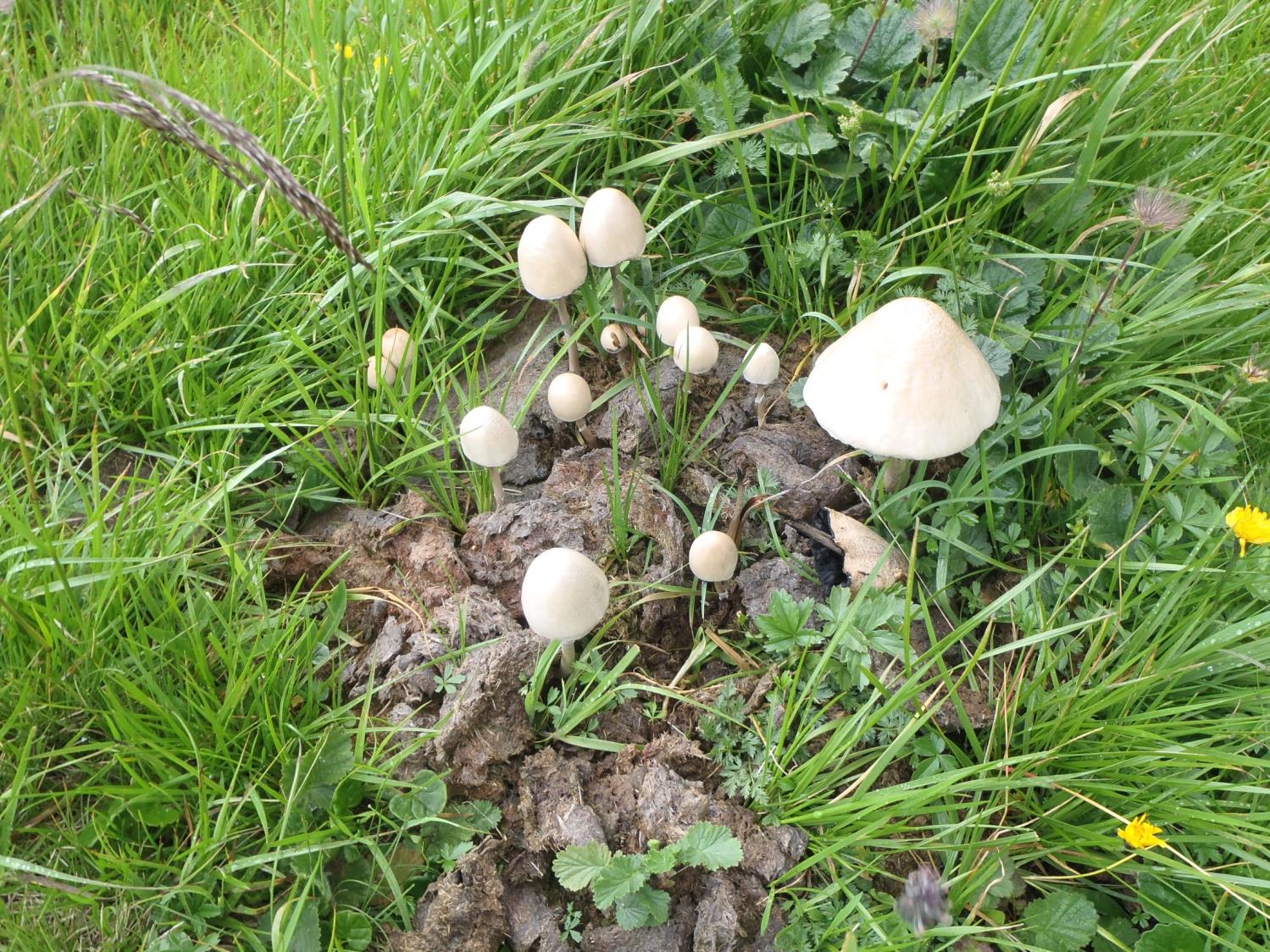 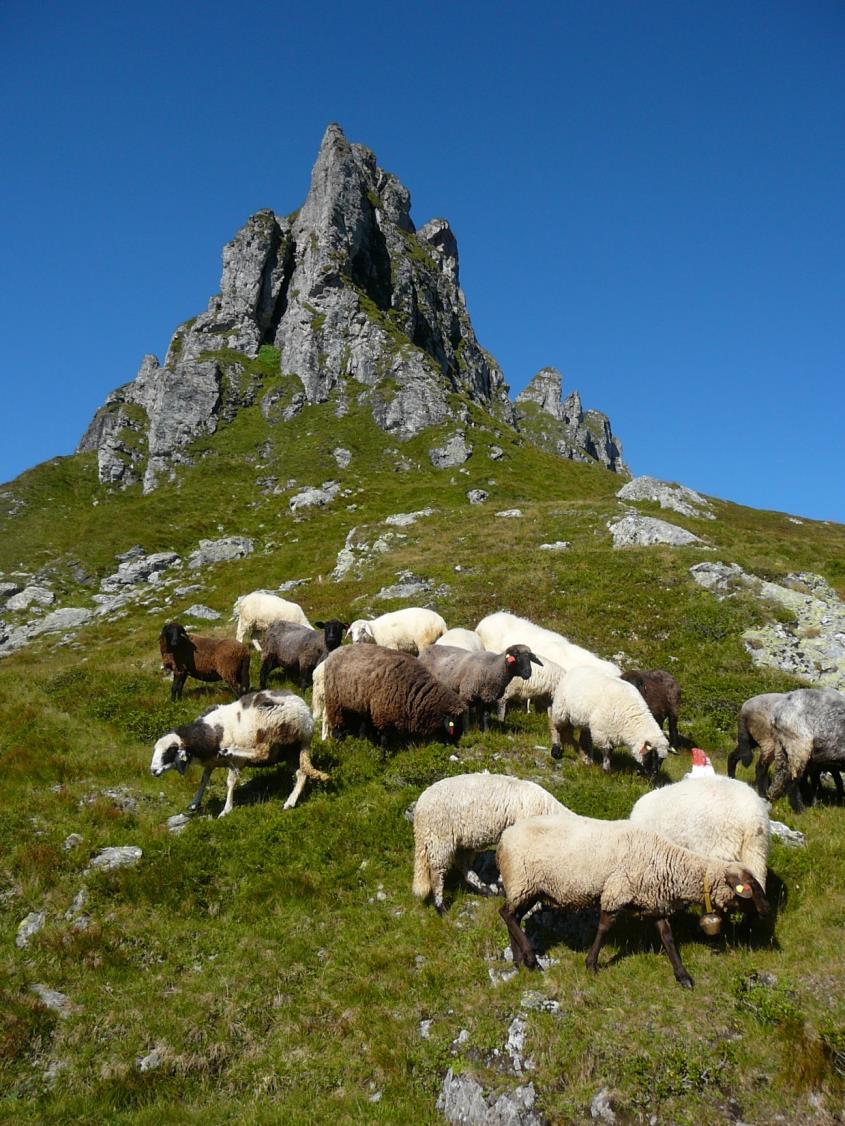 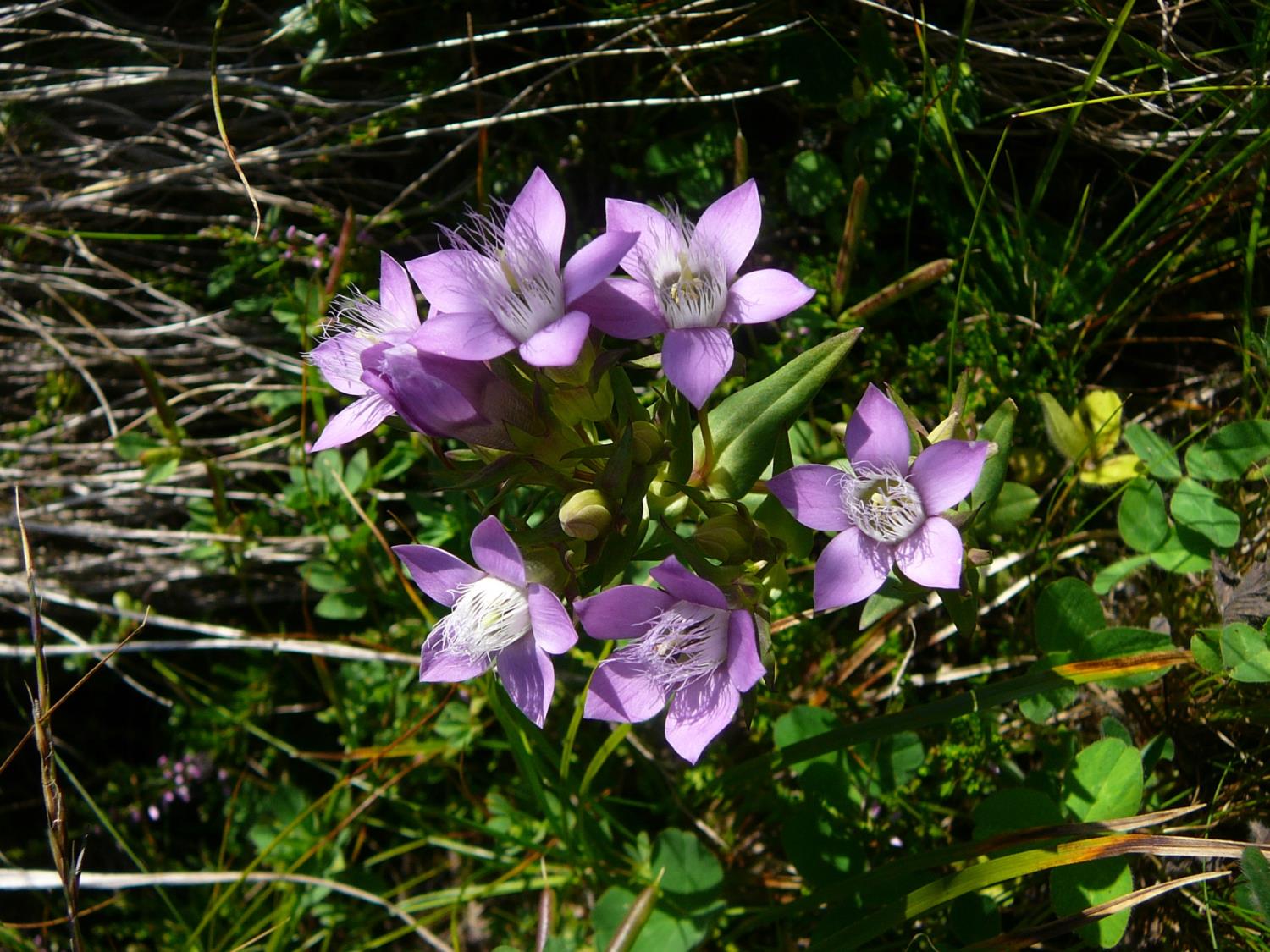 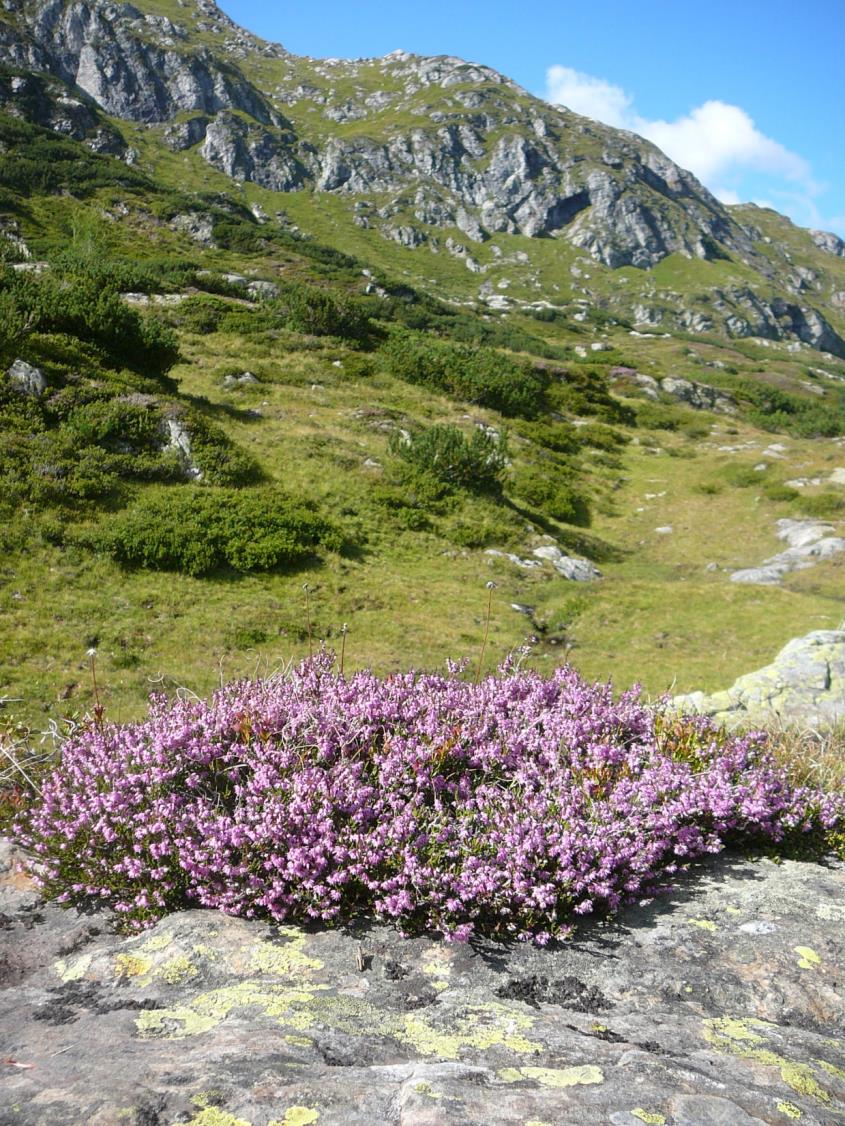 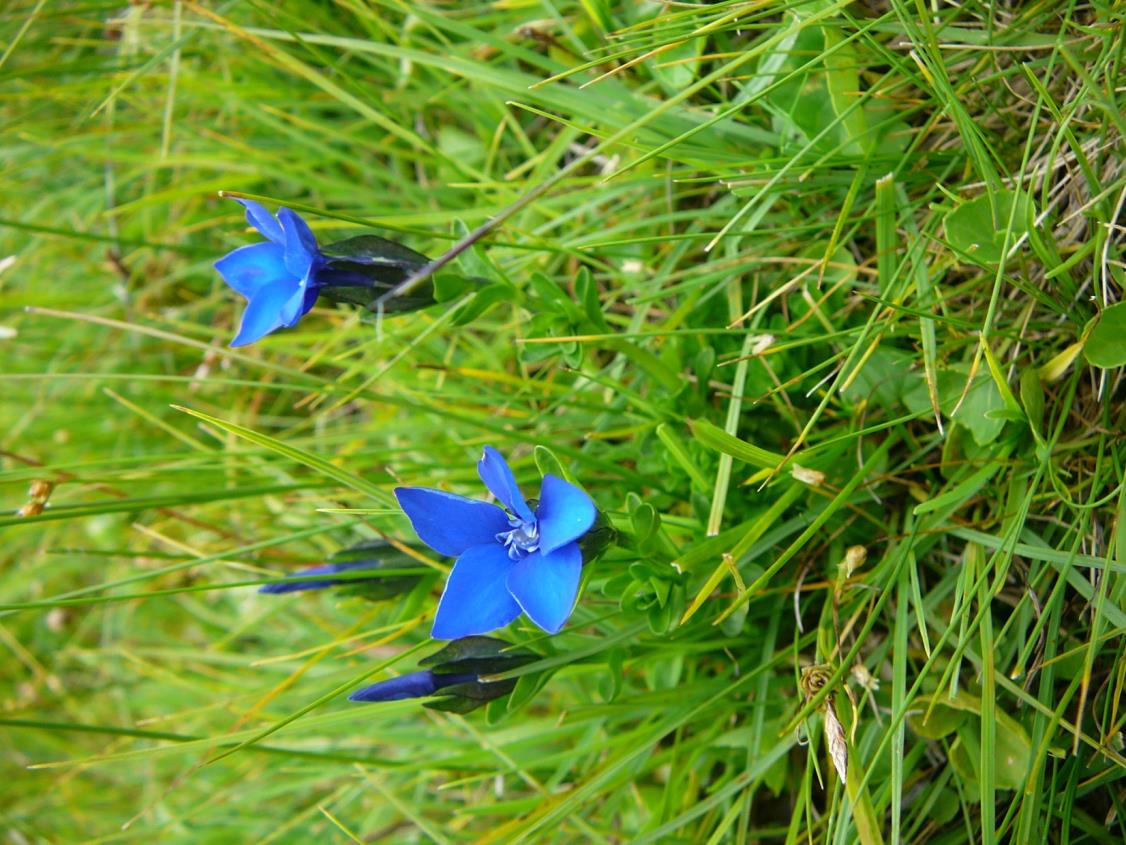 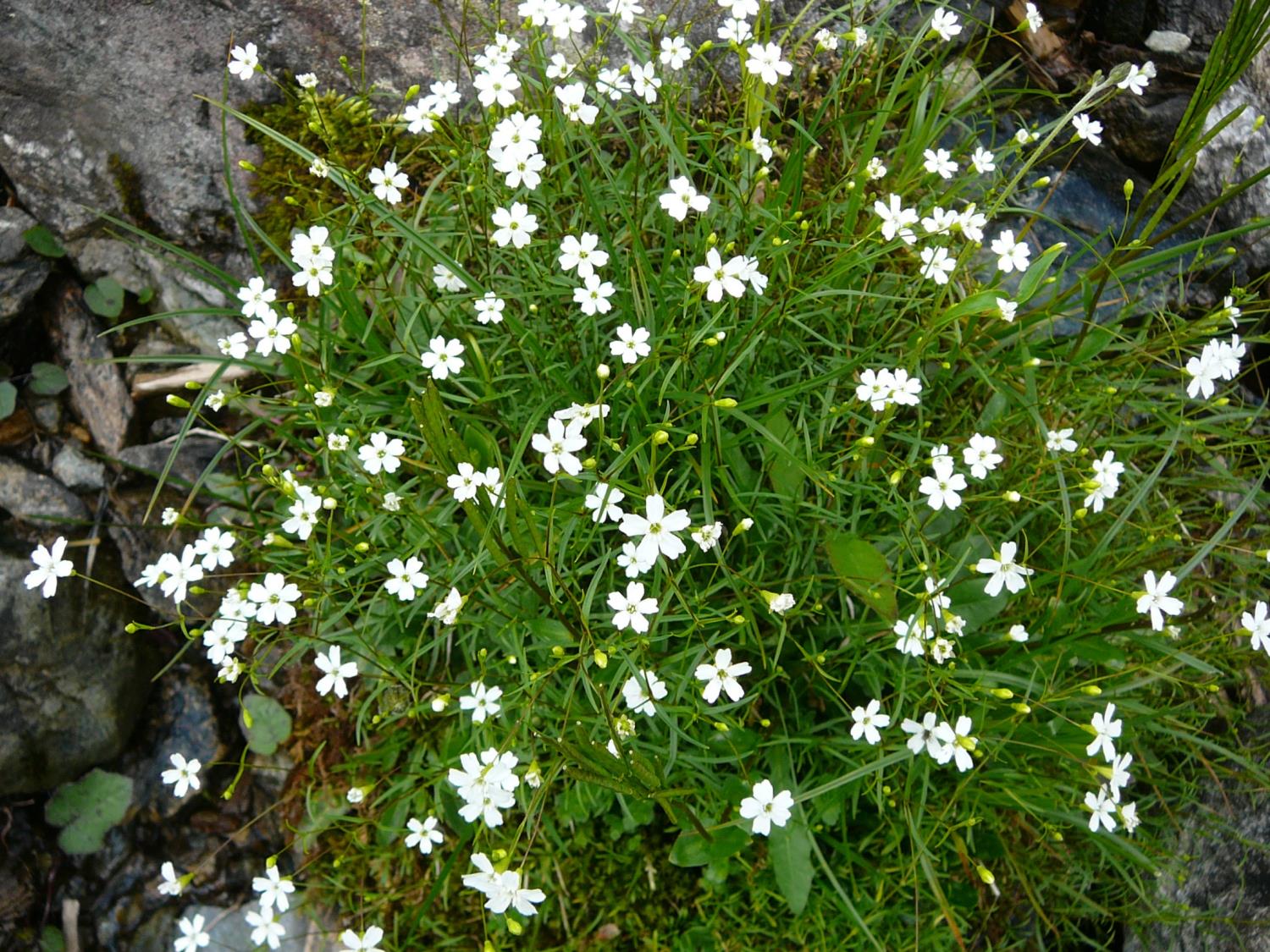 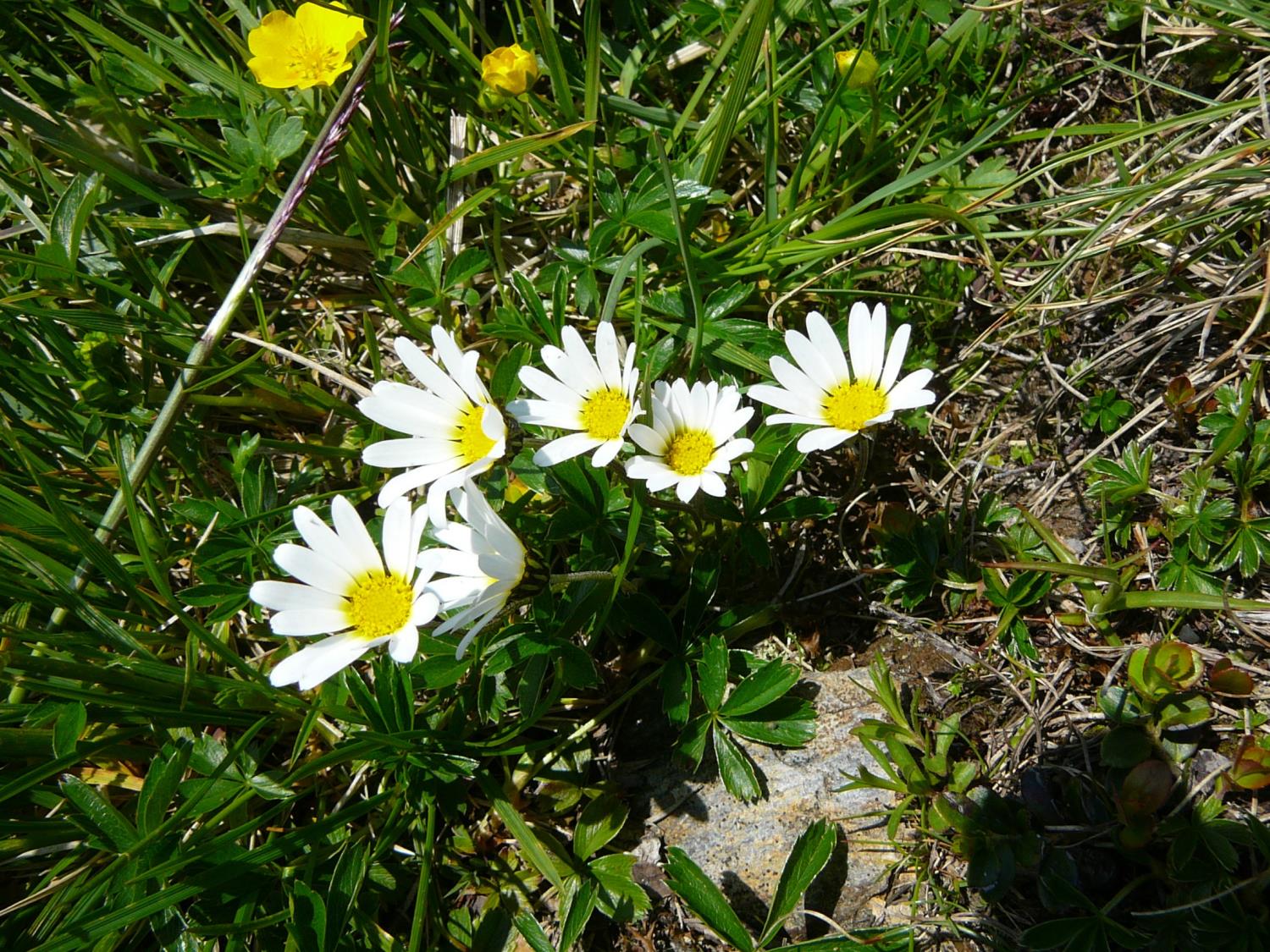 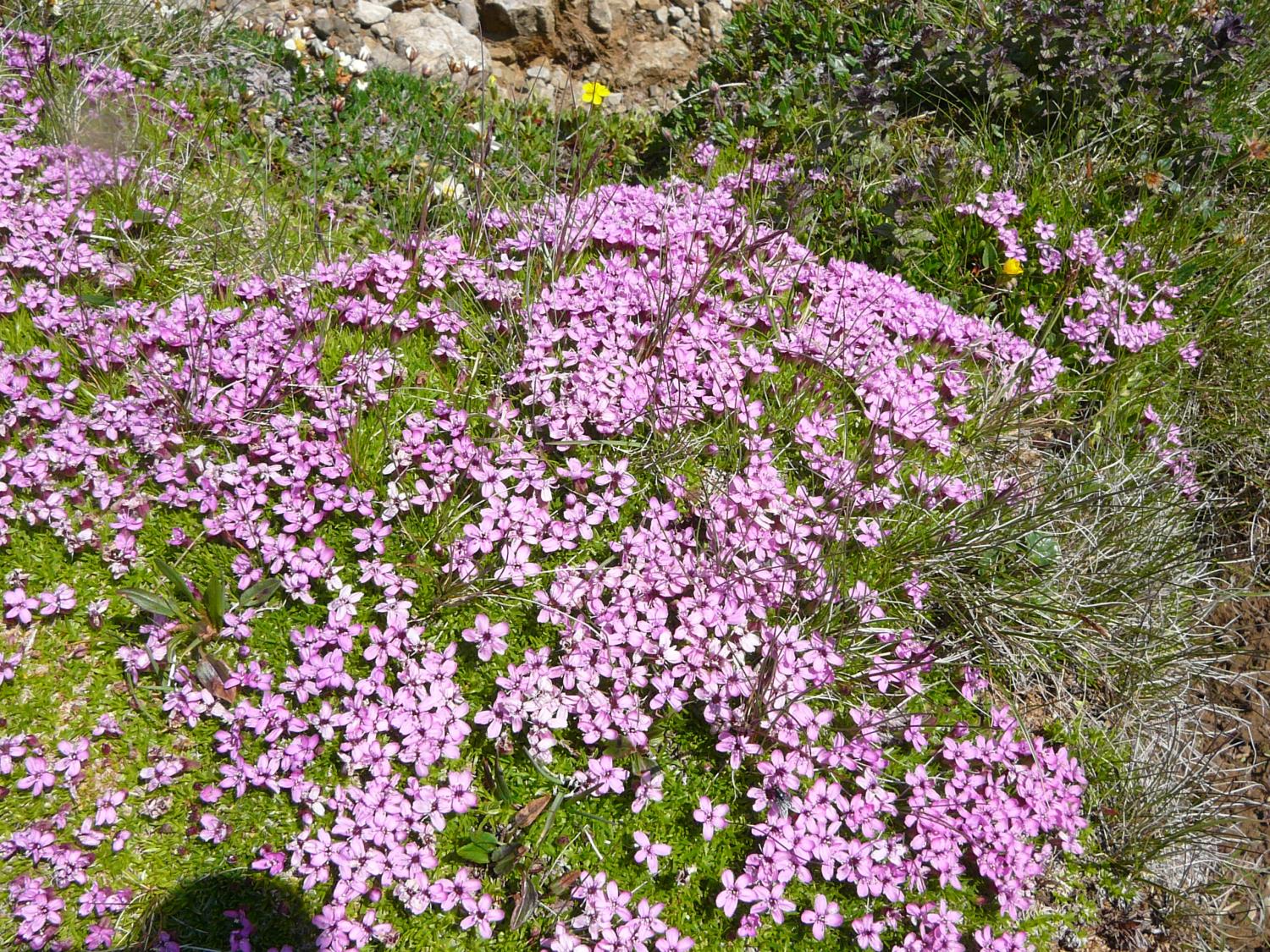 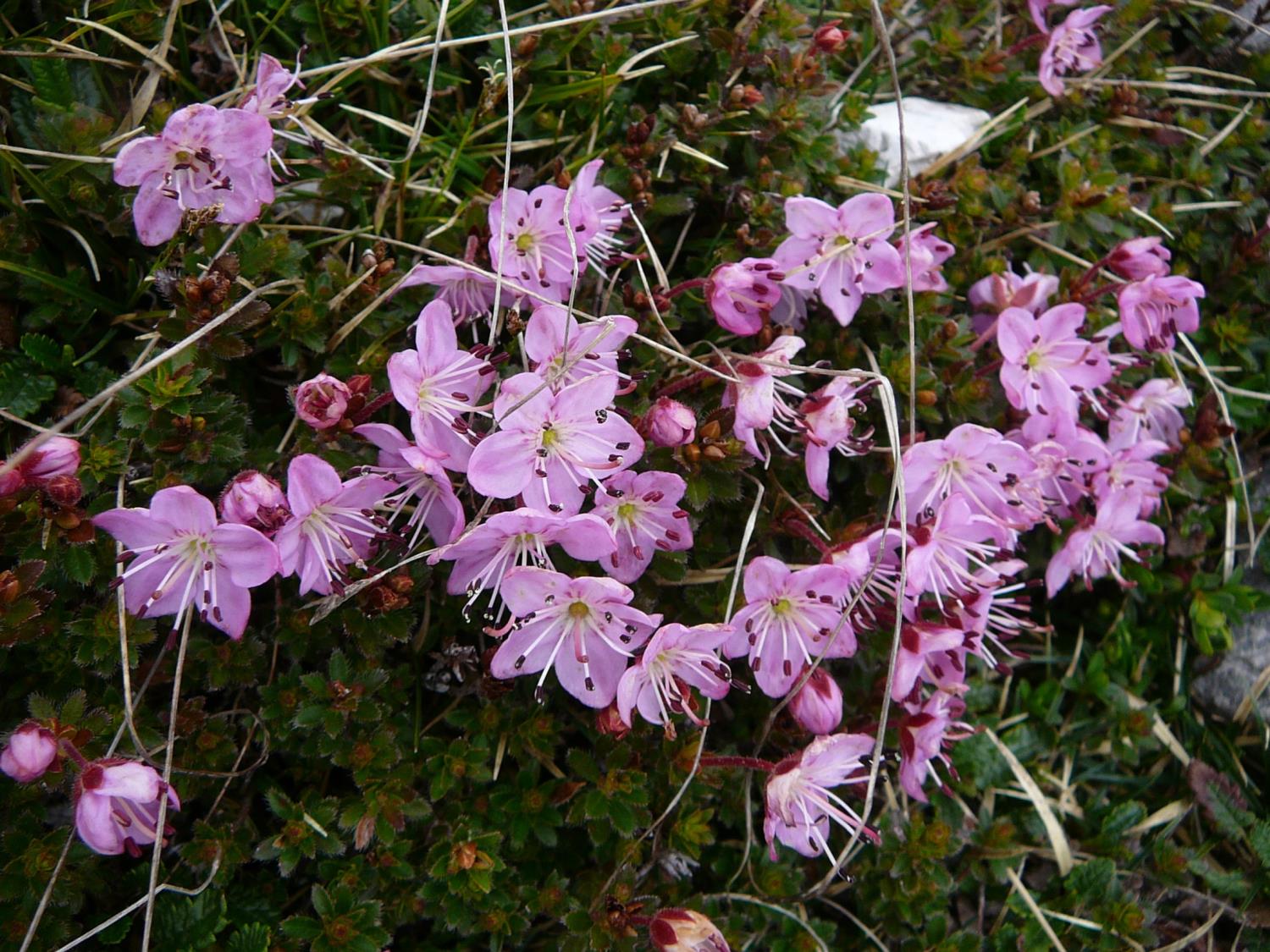 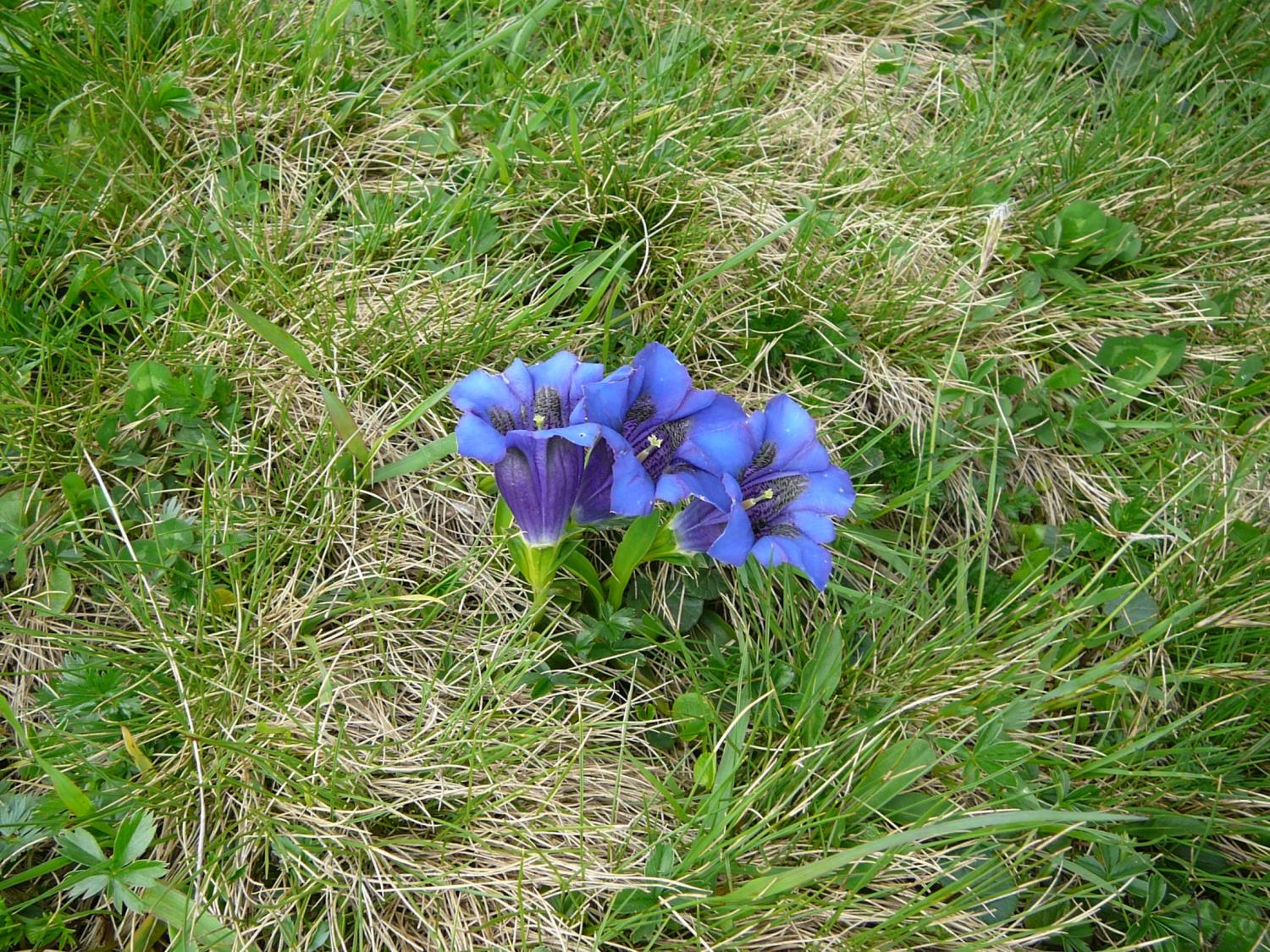 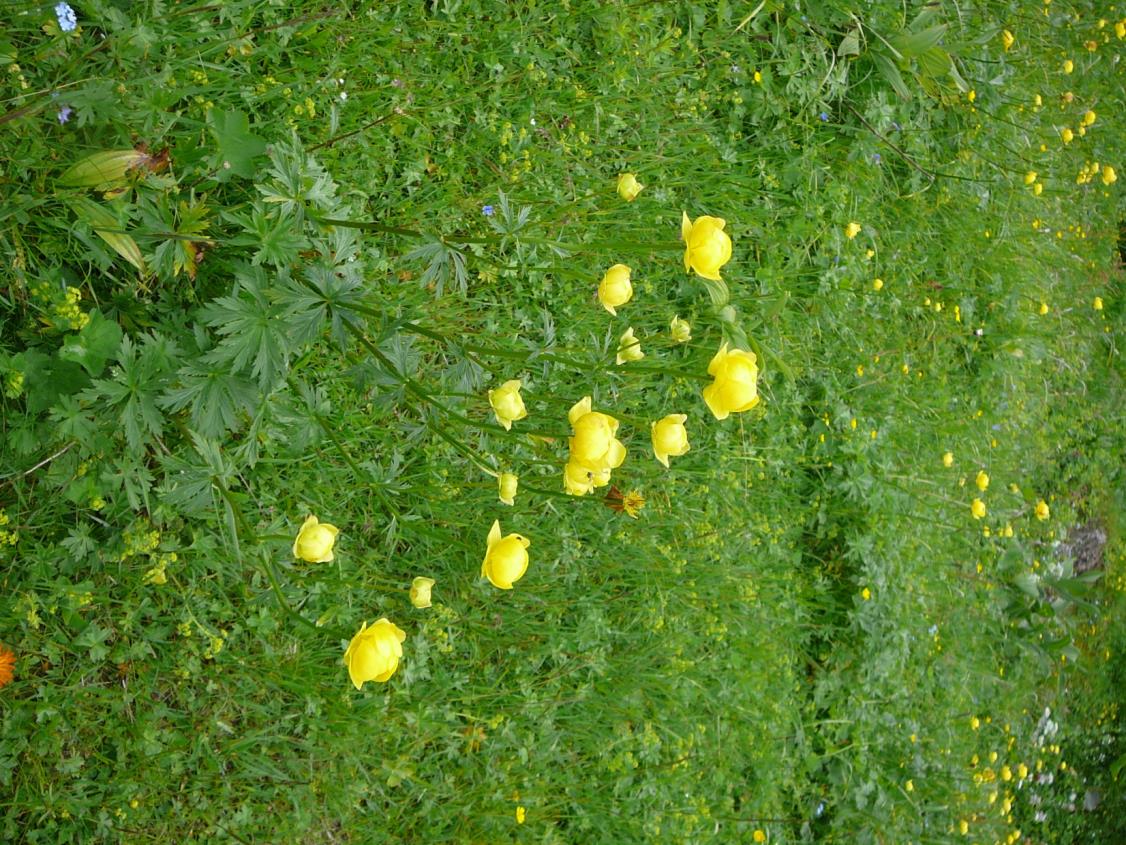 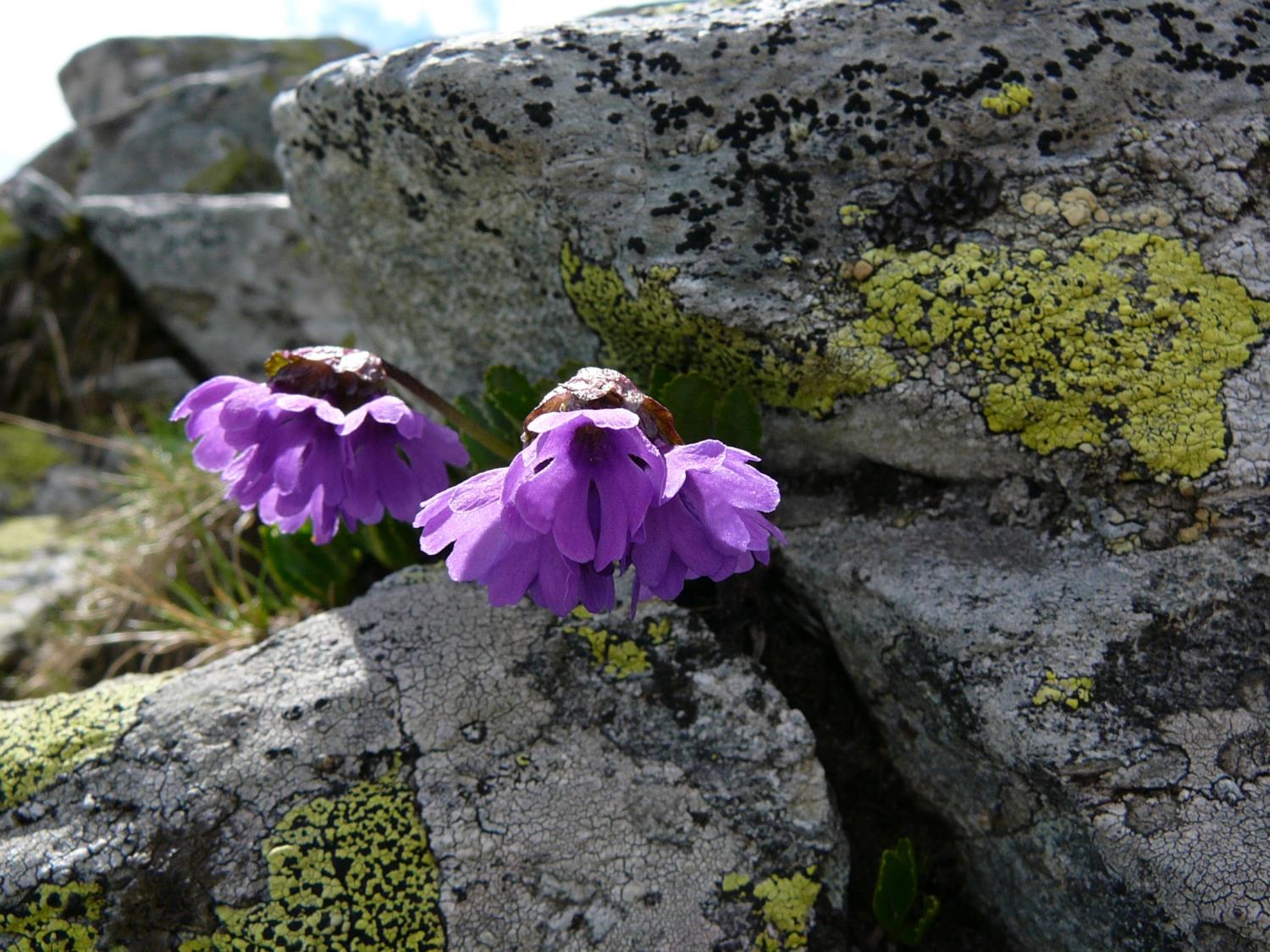 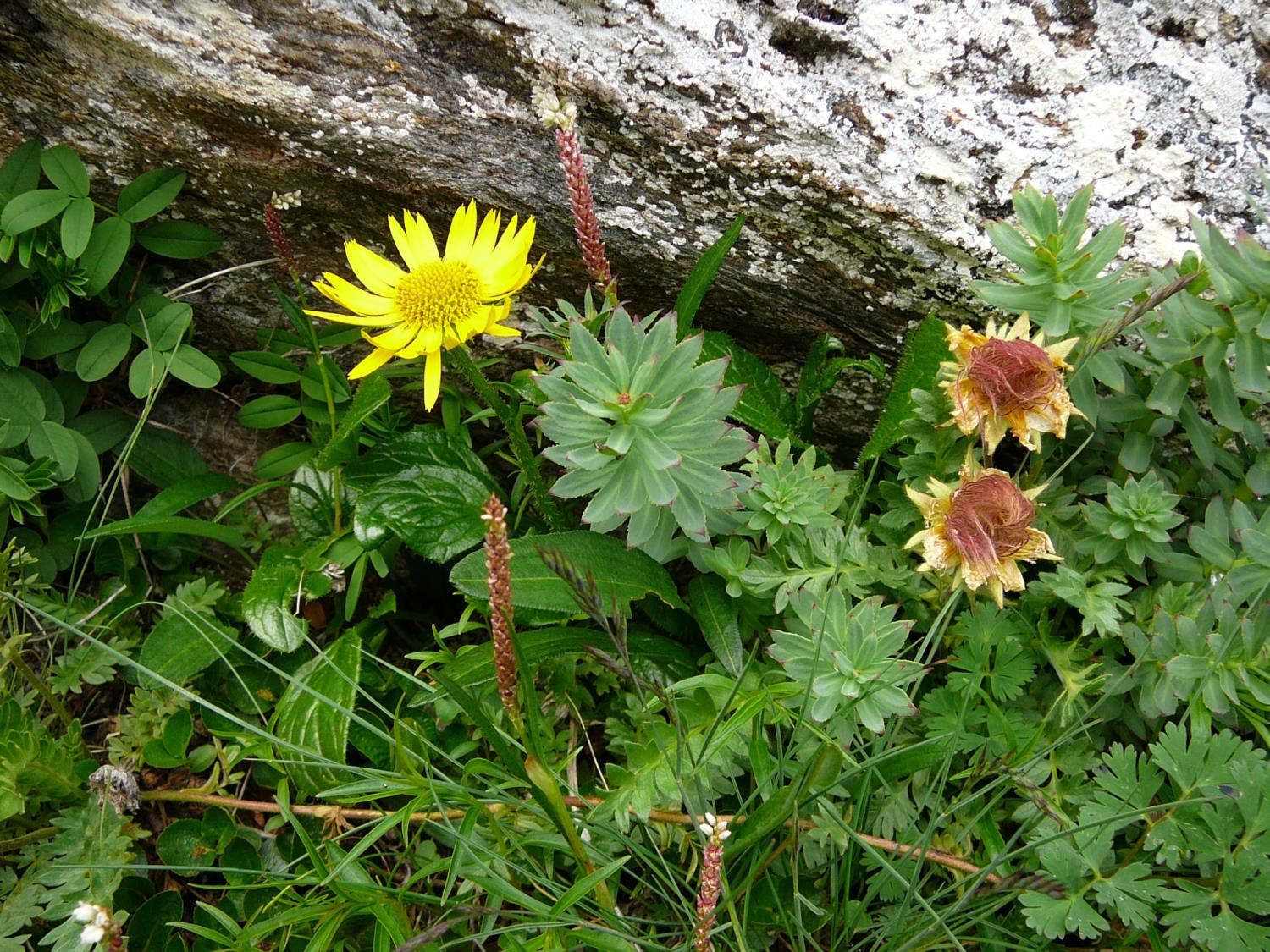 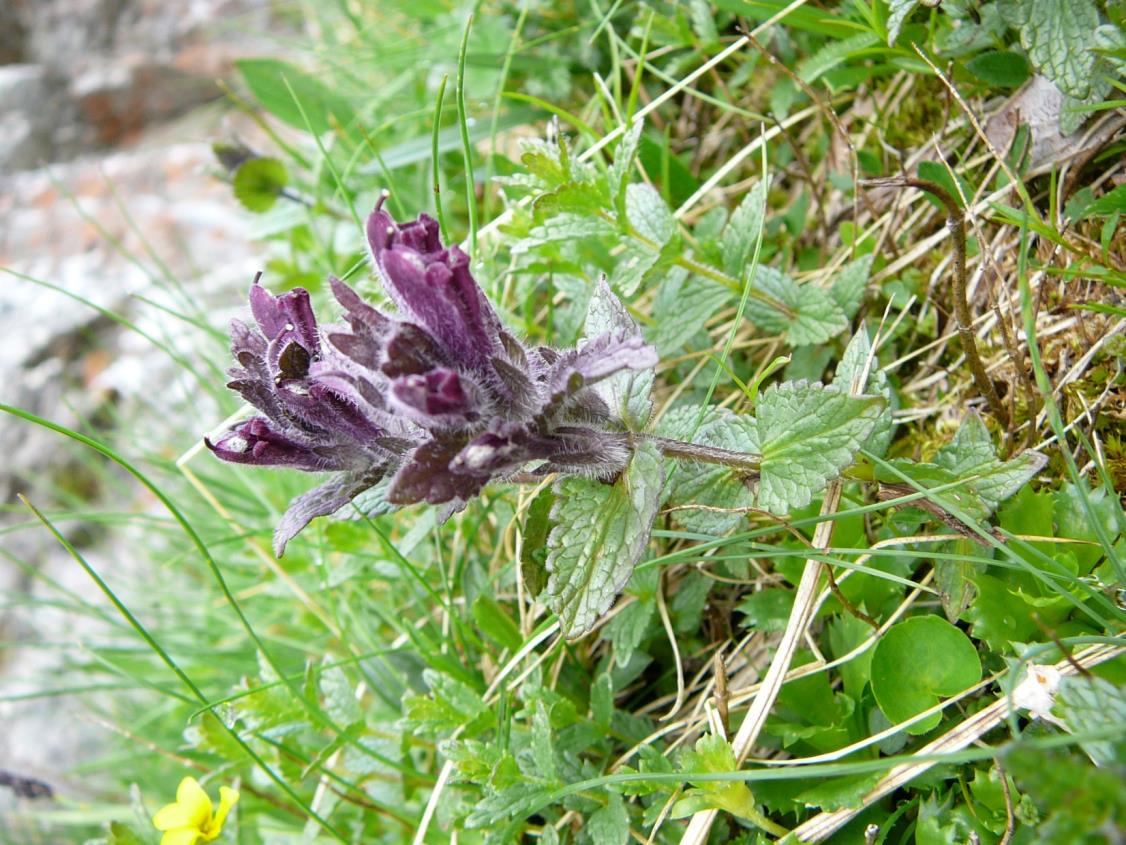 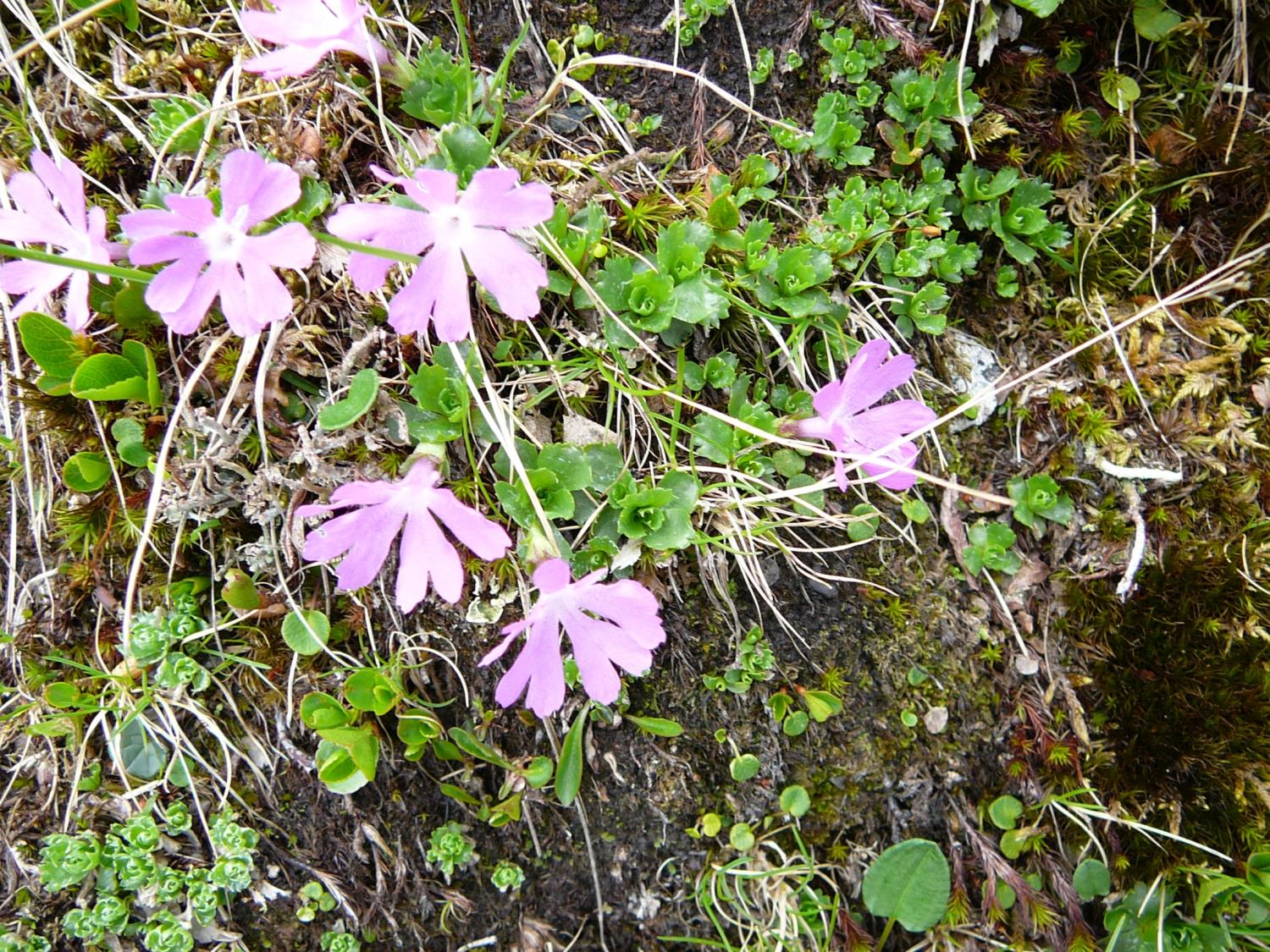 Mechová mikrozahrádka
Obyvatelé mechové mikrozahrádky:
rozsivky a krásivky, kousky odumřelých mechových lístků
Drobná oka v nepasených loukách:
Žlutozelené krásivky  (Staurastrum sp.), modrozelené sinice (Chroococcus cf. turgidus) a tenké vláknité spájivky rodu Mougeotia – deskovka)
Trsy spájivých řas 
spolehlivě spotřebují živiny.
jařmatka 
Zygnema sp.
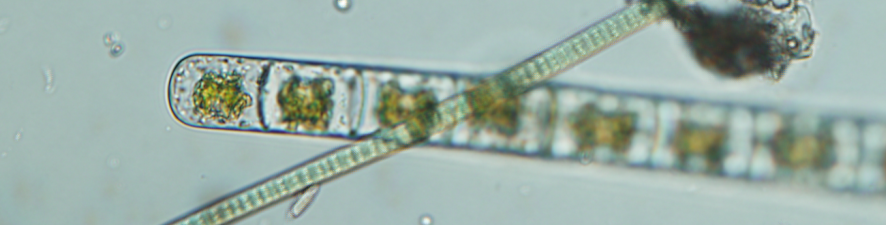 Hnědé povlaky na kamenech tvoří zlatá řasa Hydrurus foetidus (vodnička smradlavá).  V potoce ale nesmrdí – zasmrádne až při rozkladu v zavřené lahvičce (potřebuje kyslík a studenou vodu).
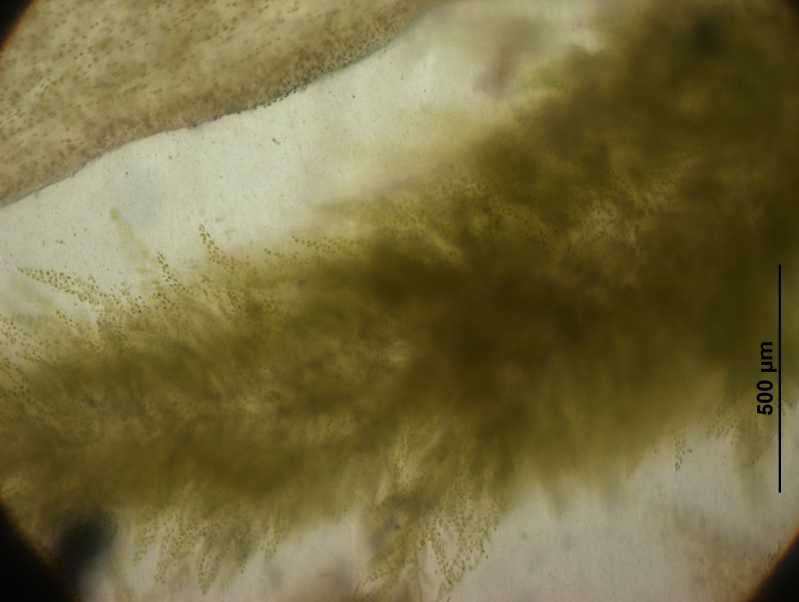 Půdním sinicím se daří v zamokřených místech.
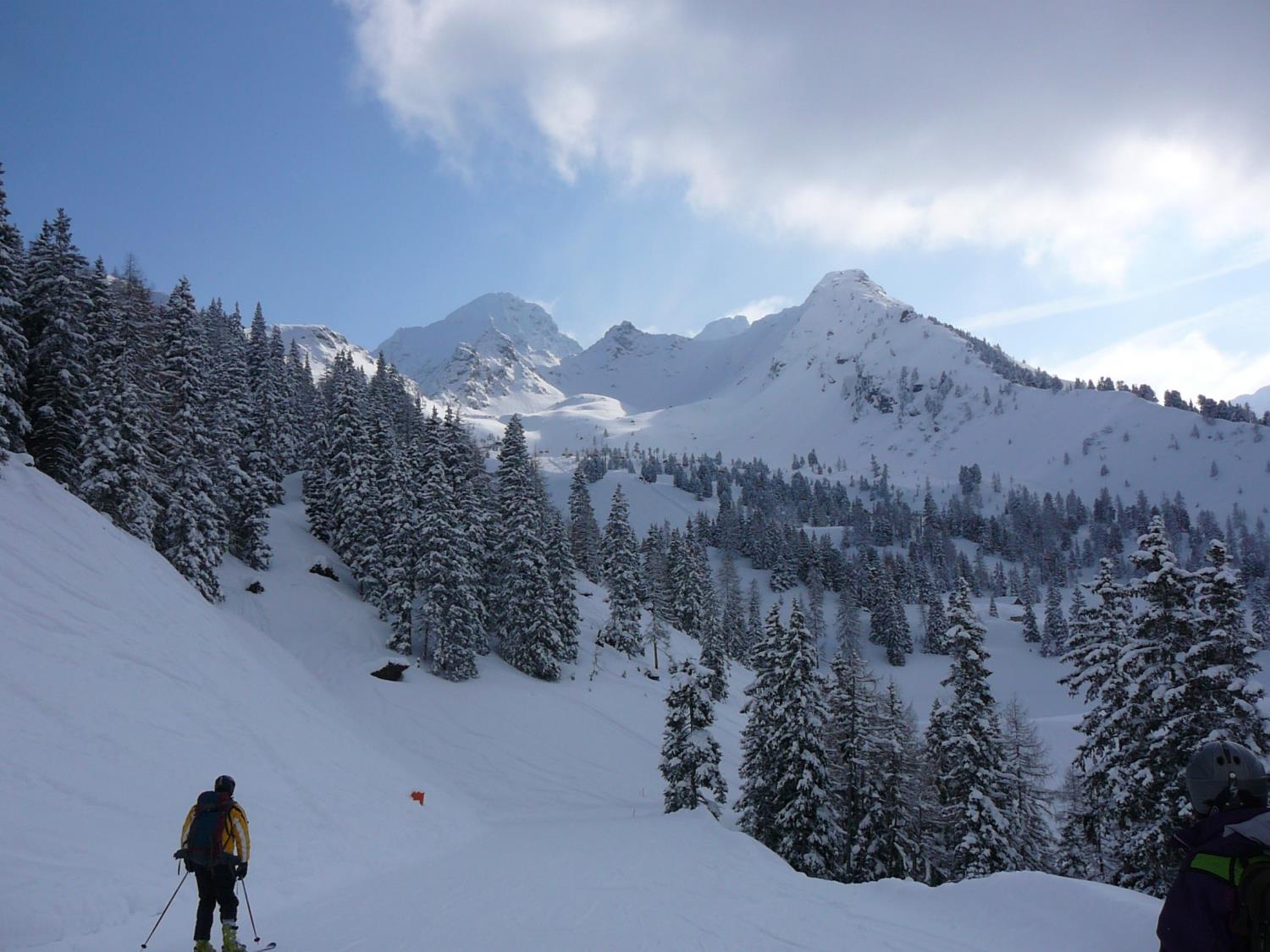 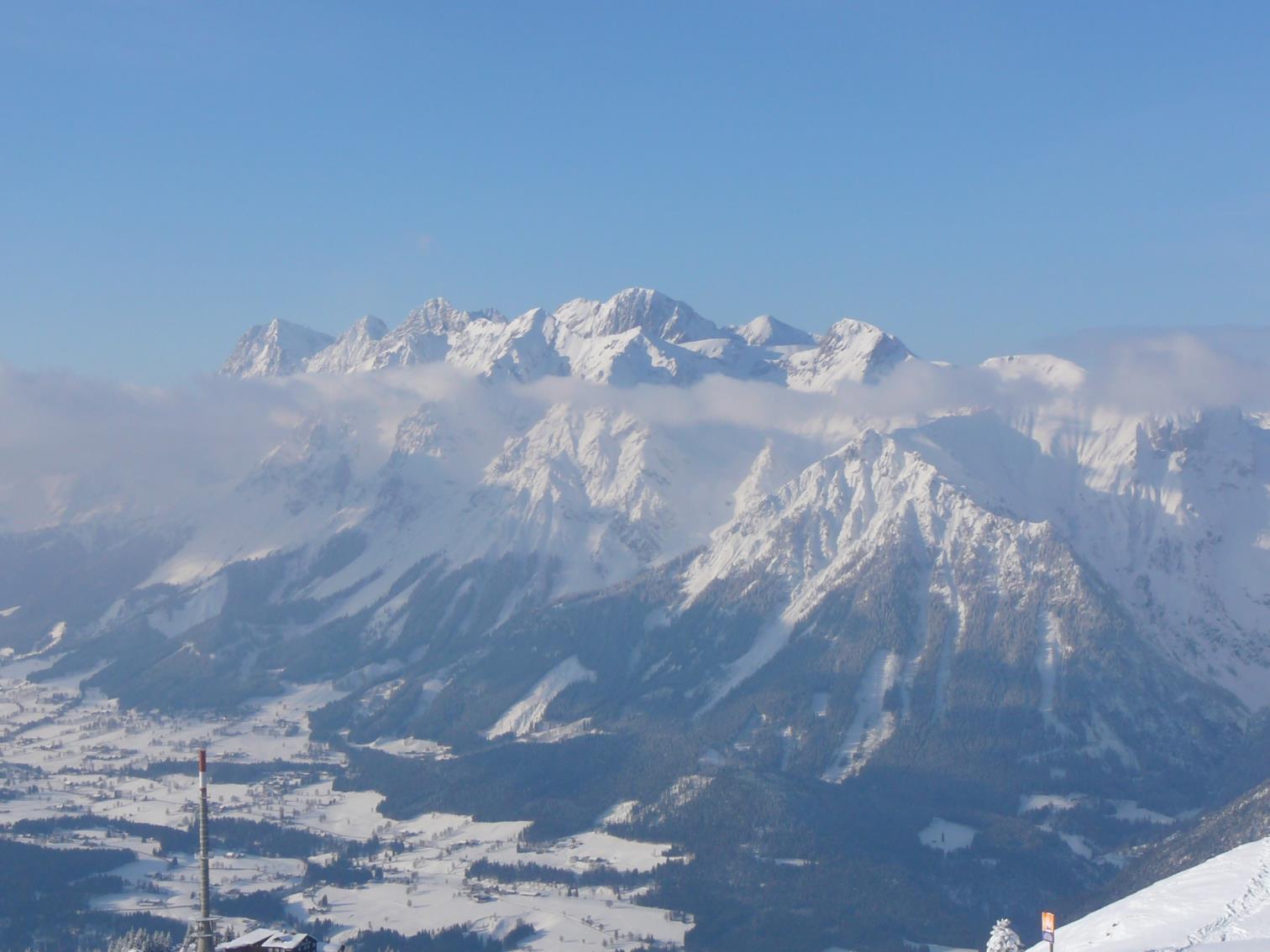 Riedertal
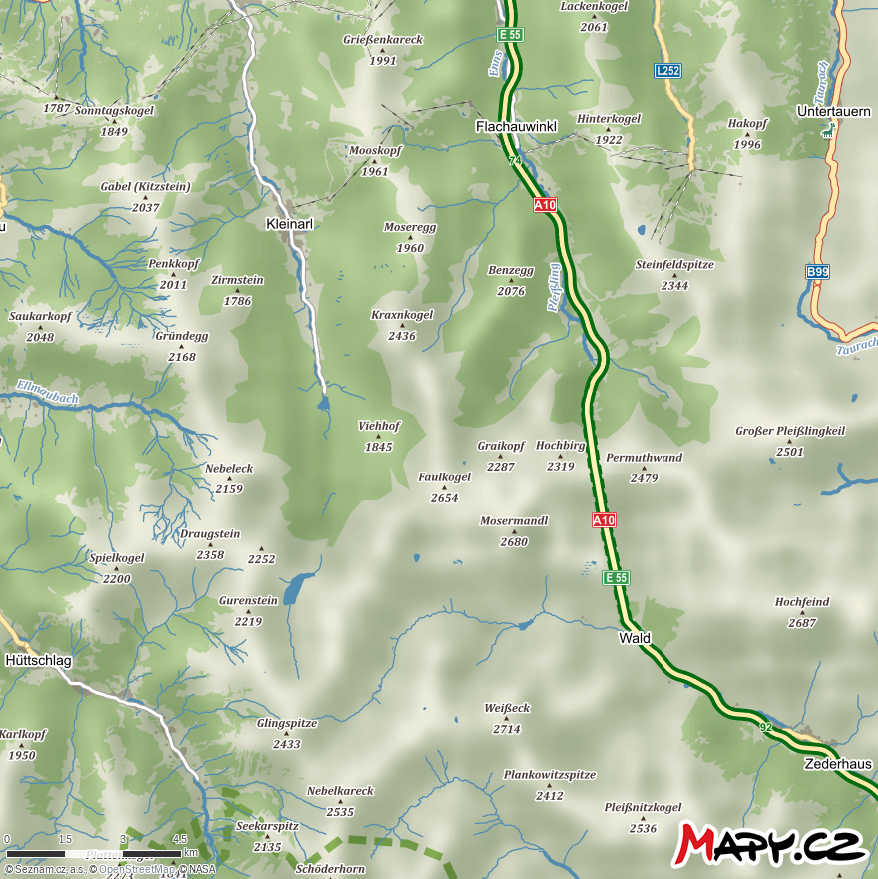 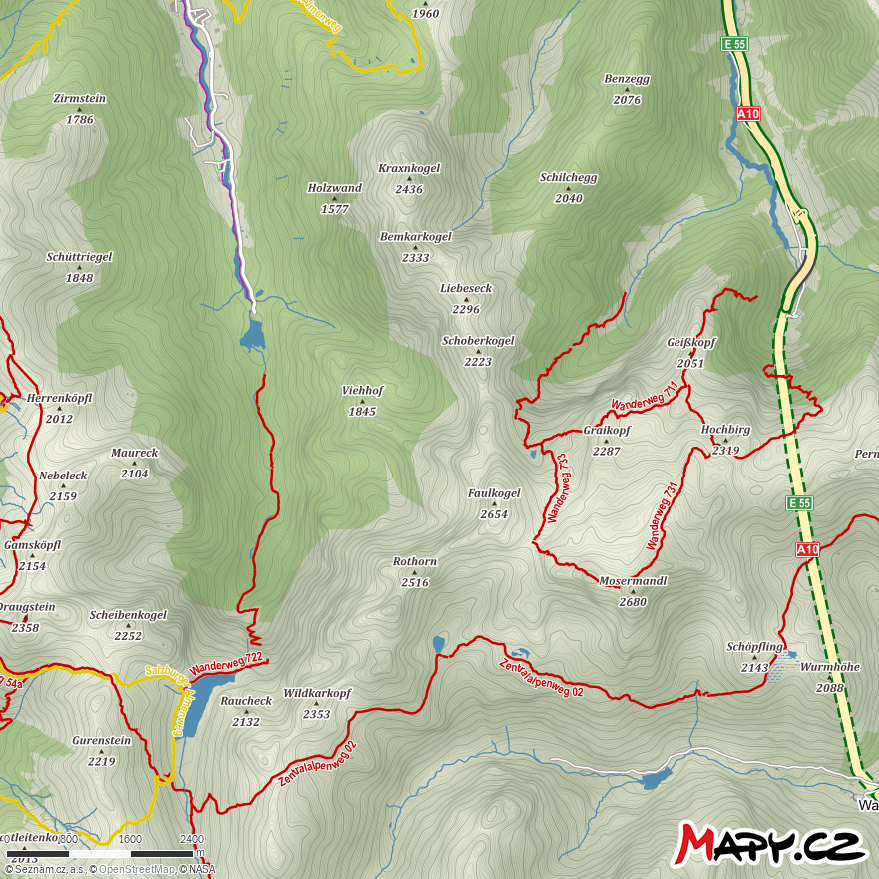 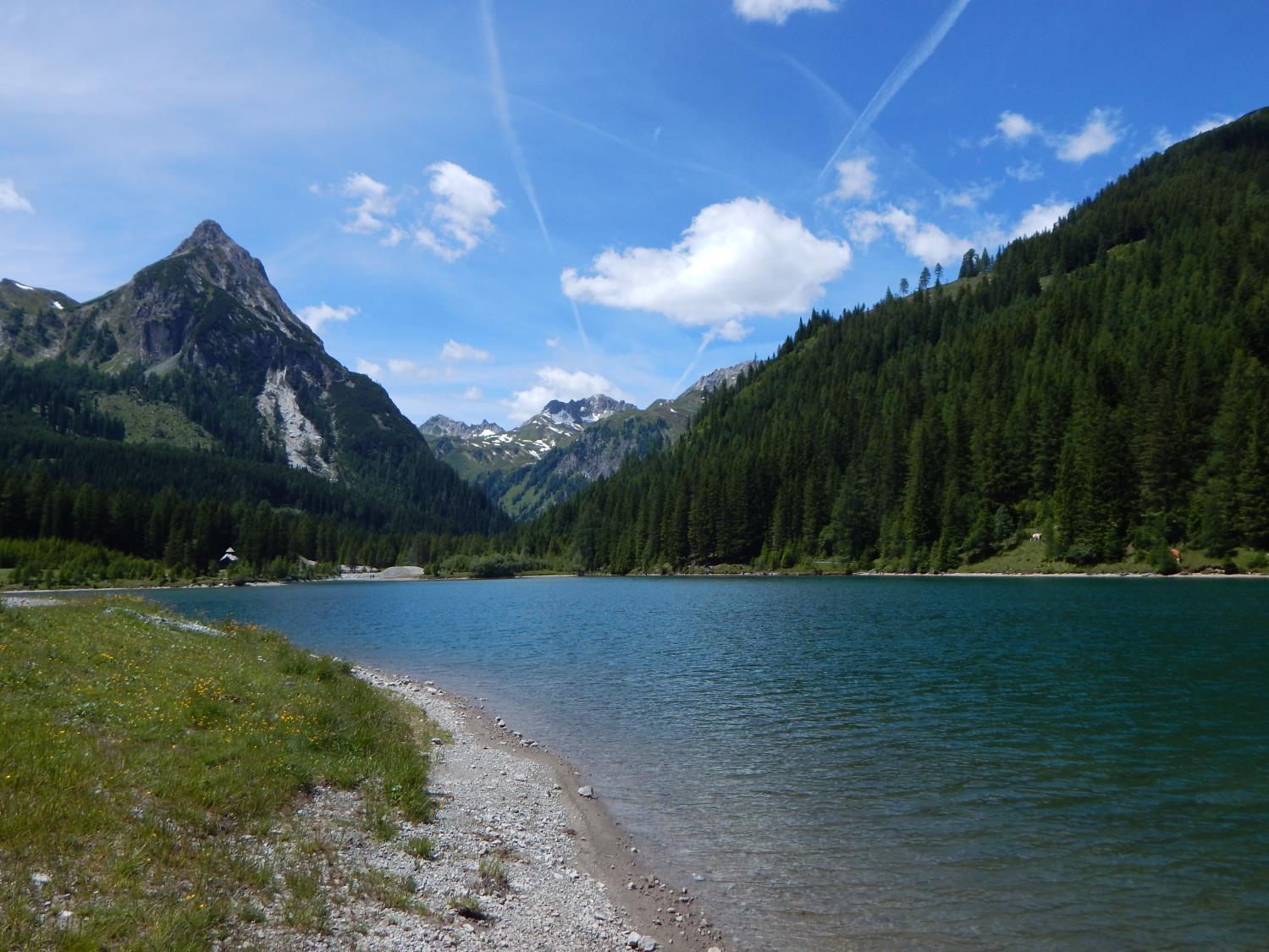 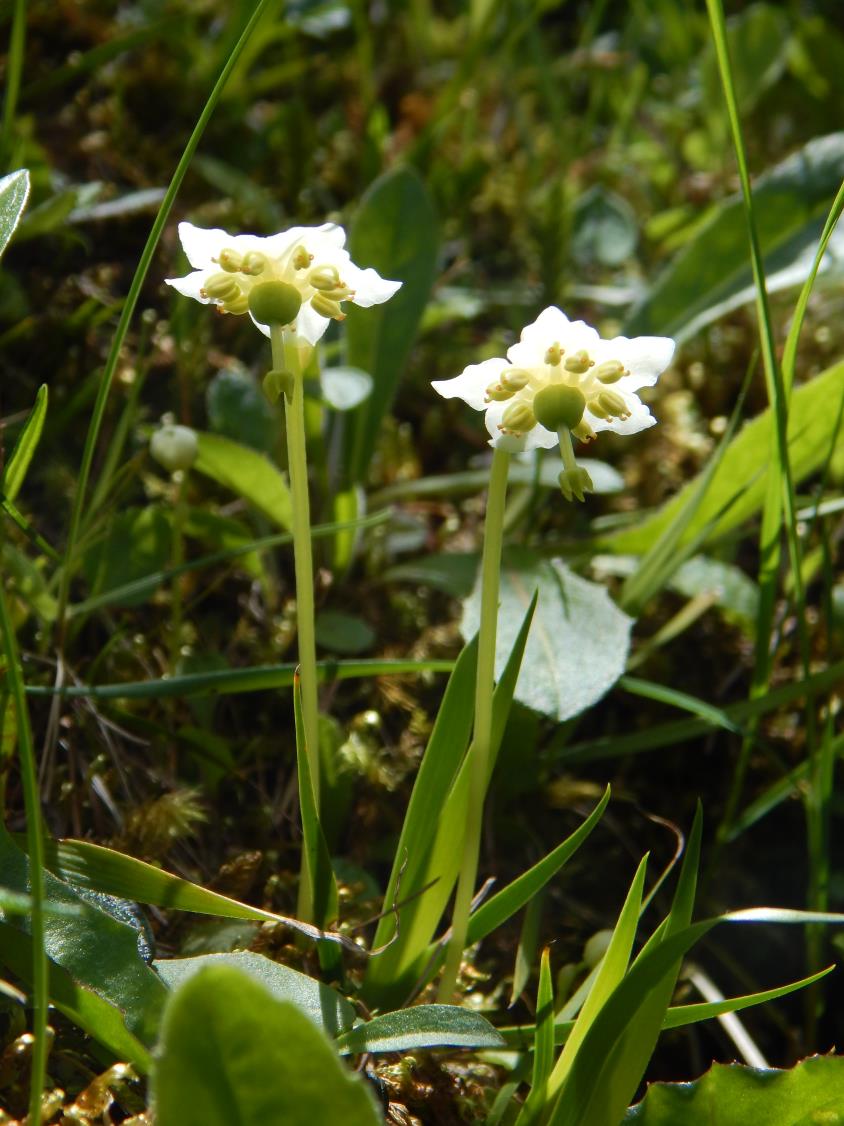 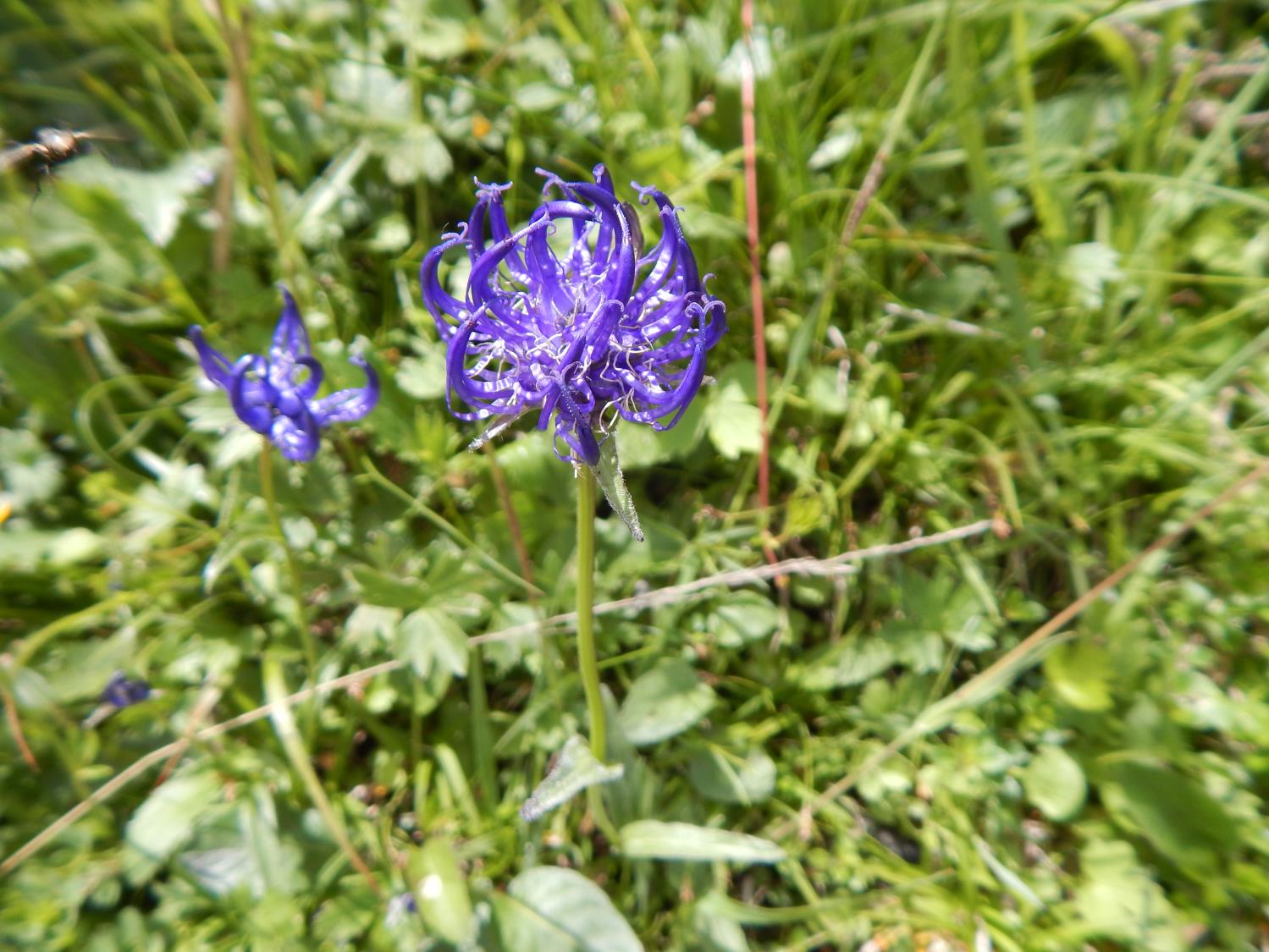 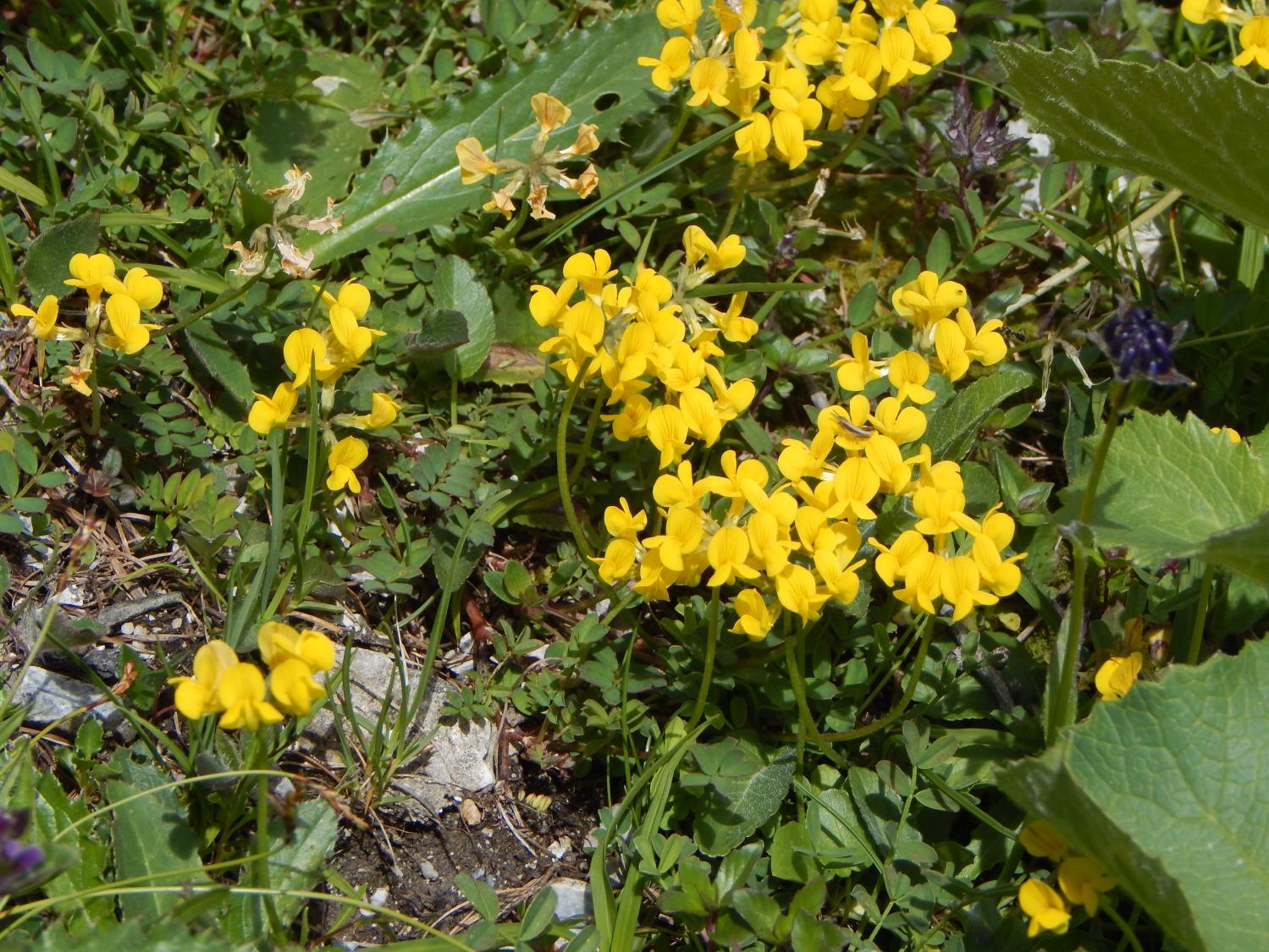 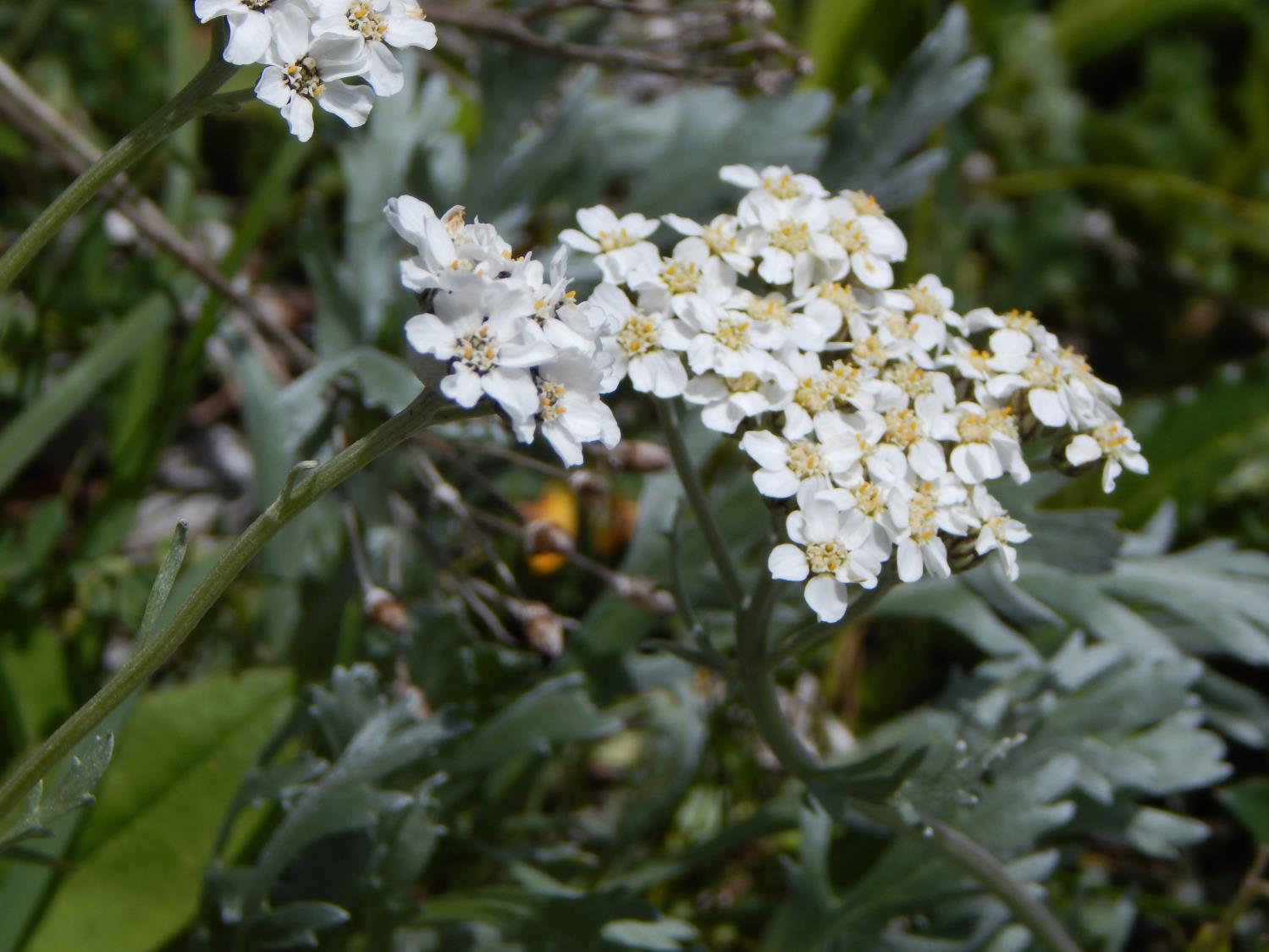 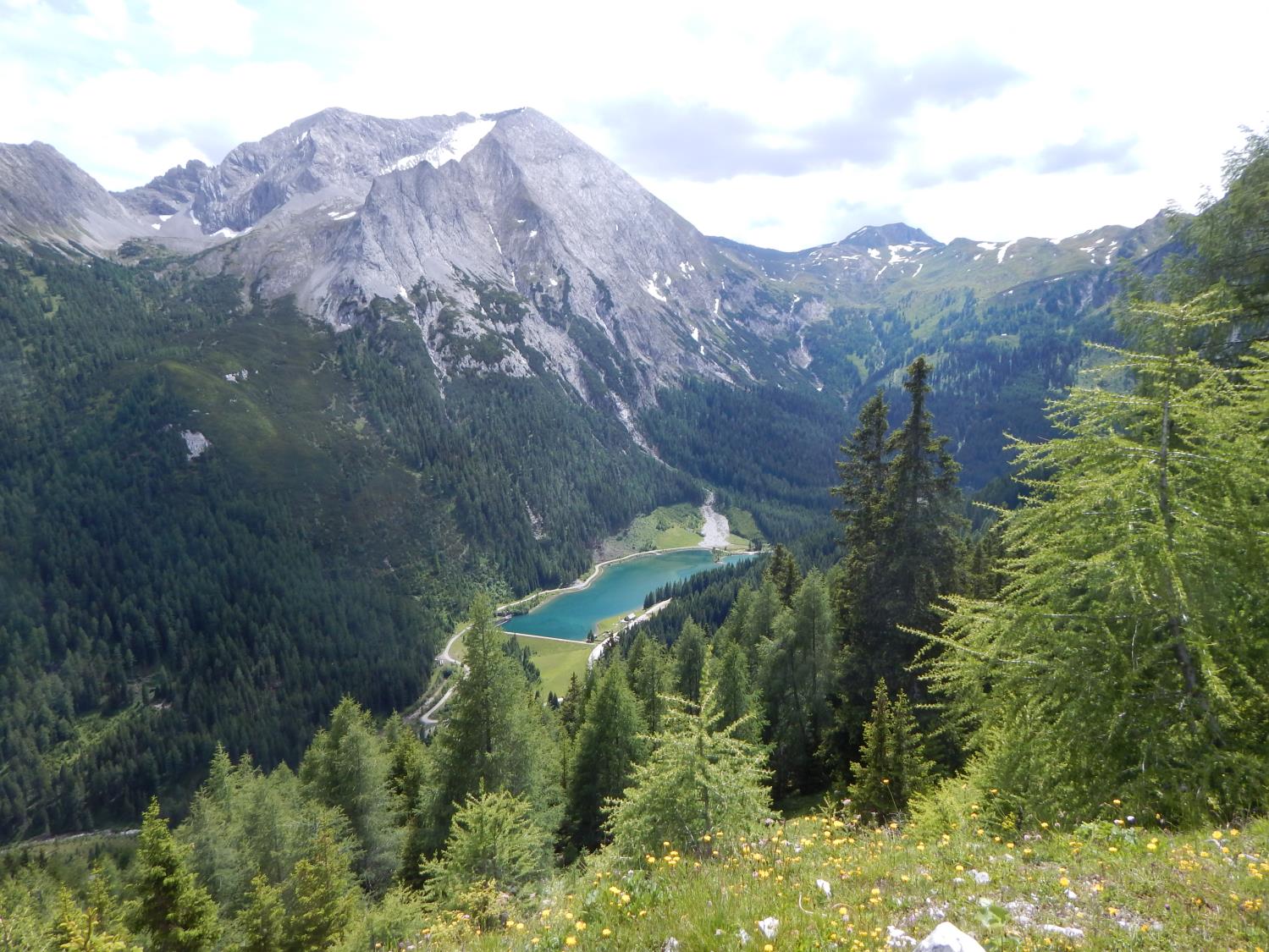 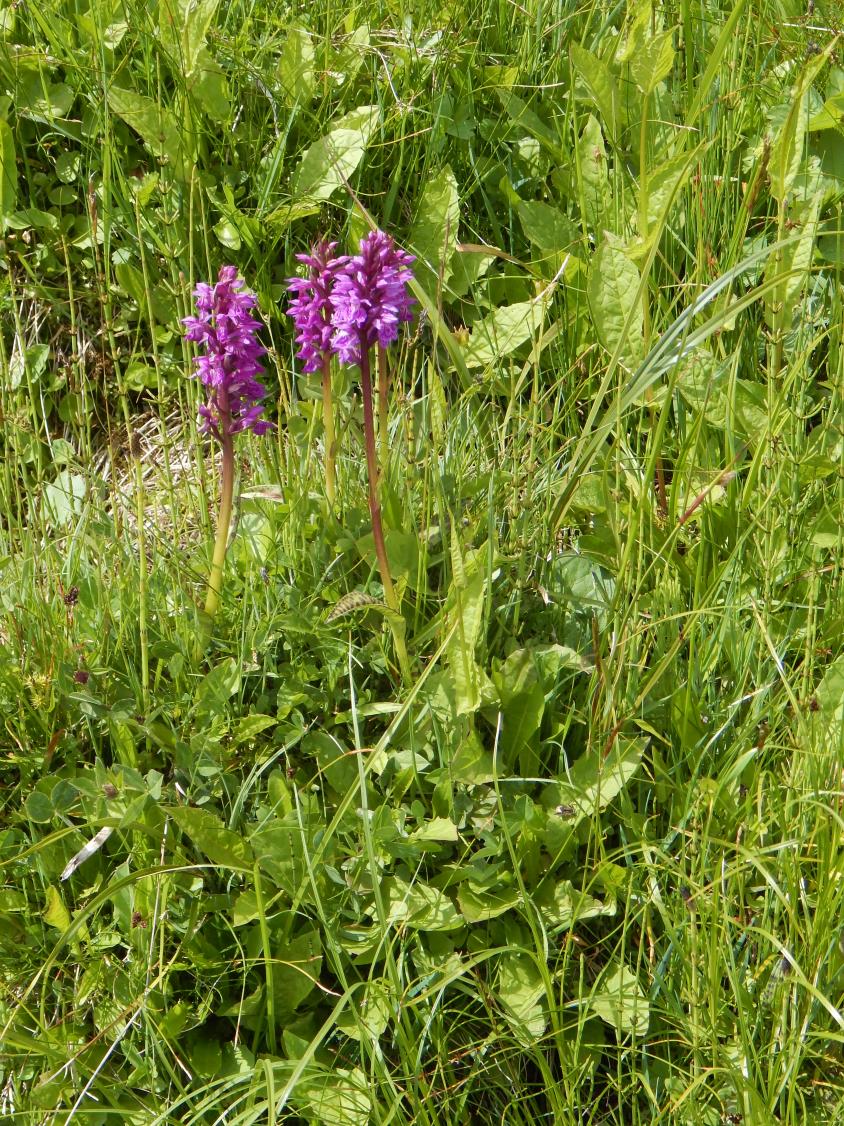 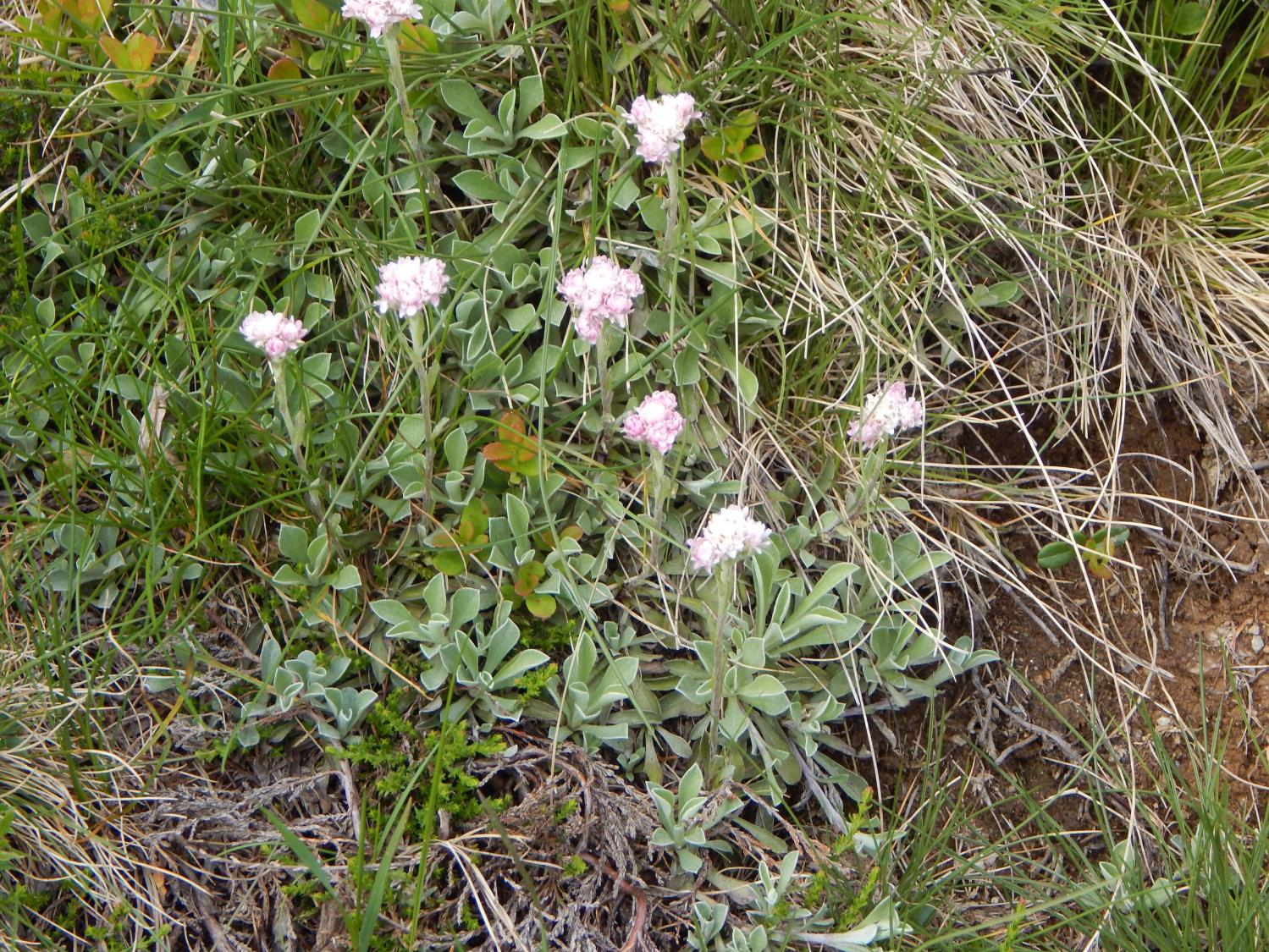 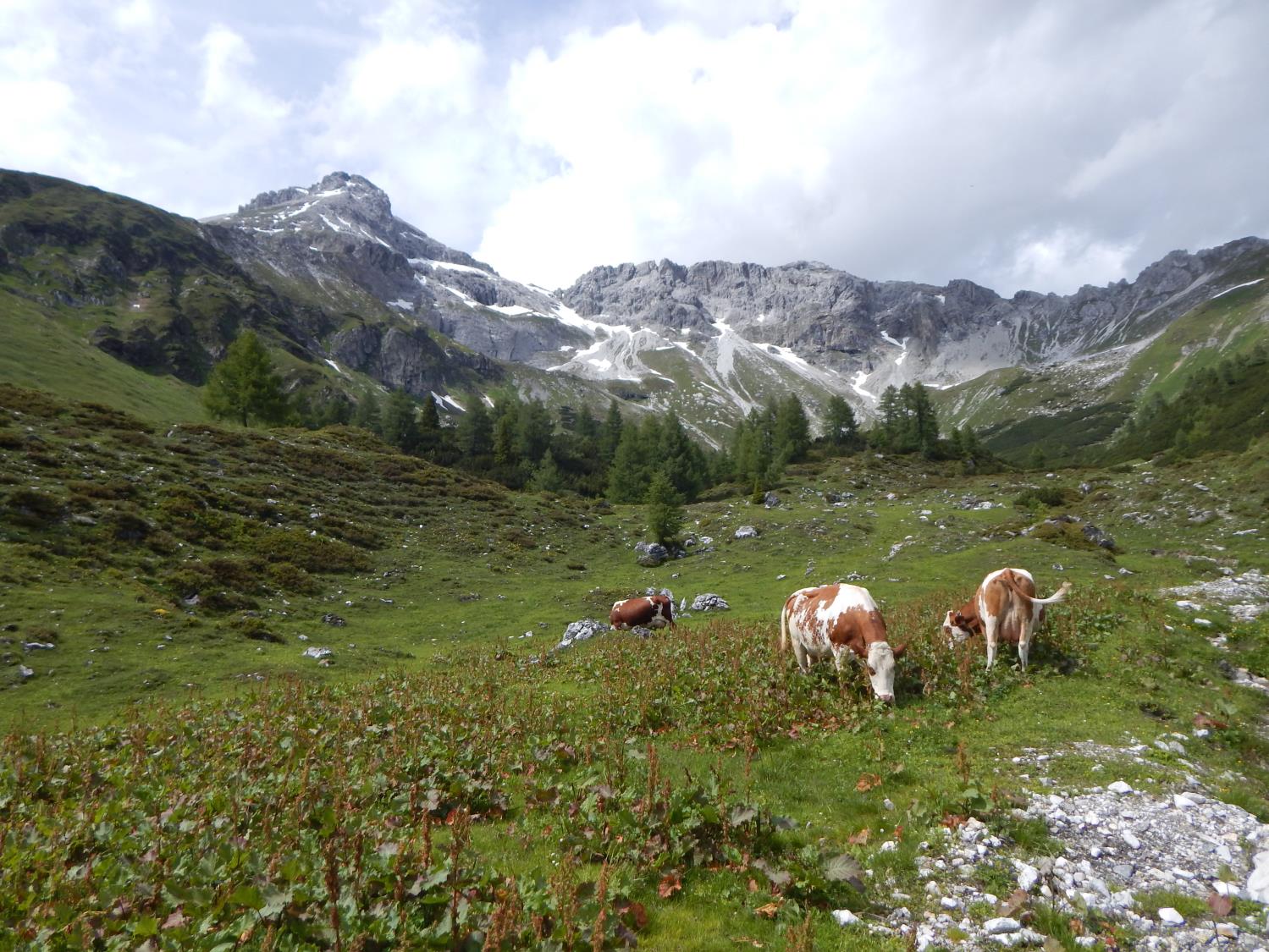 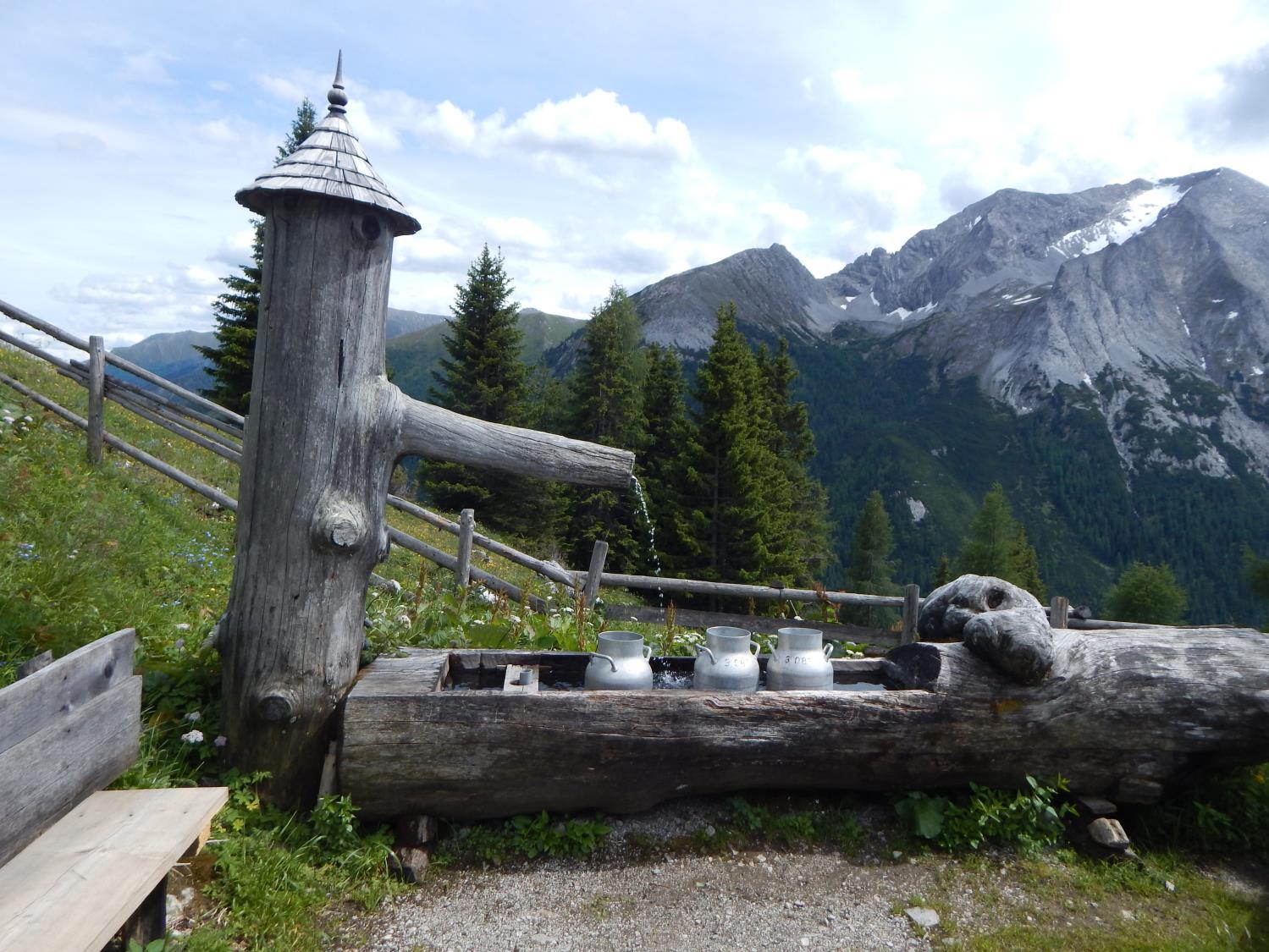 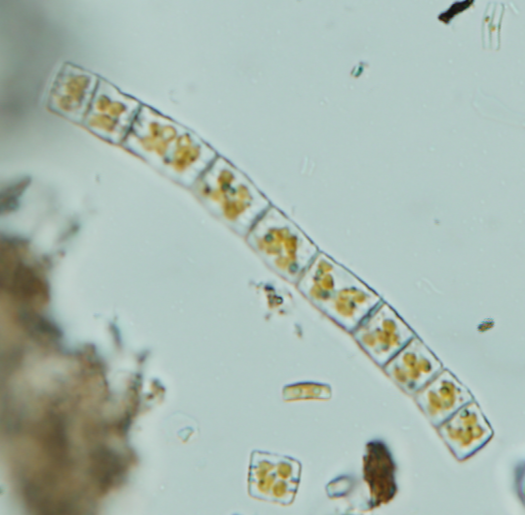 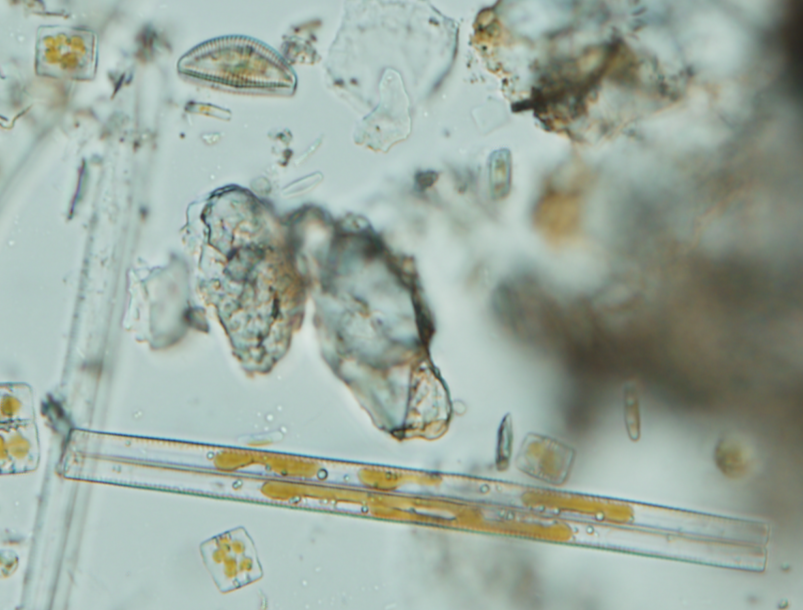 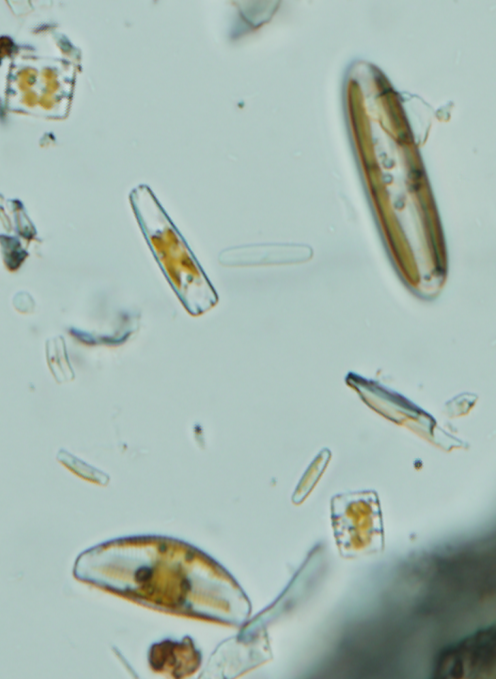 Oživení napajedel:    rozsivky
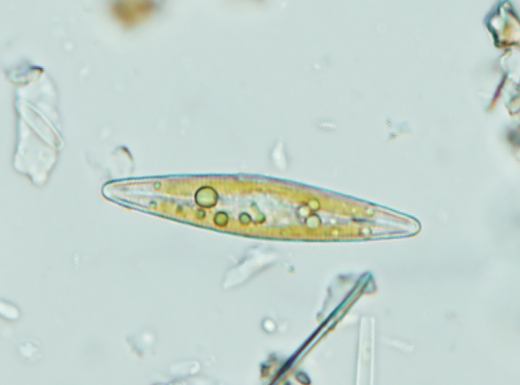 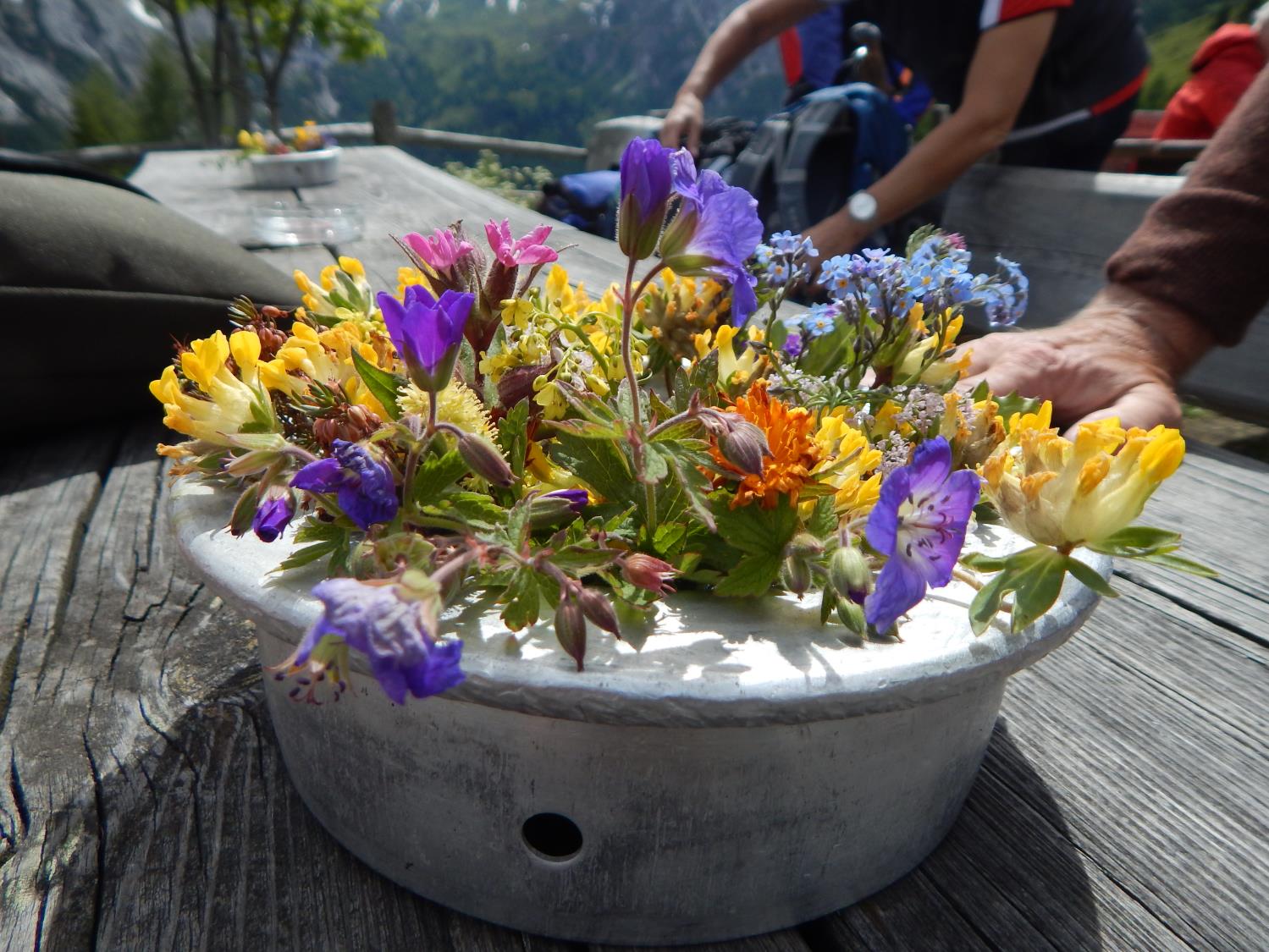 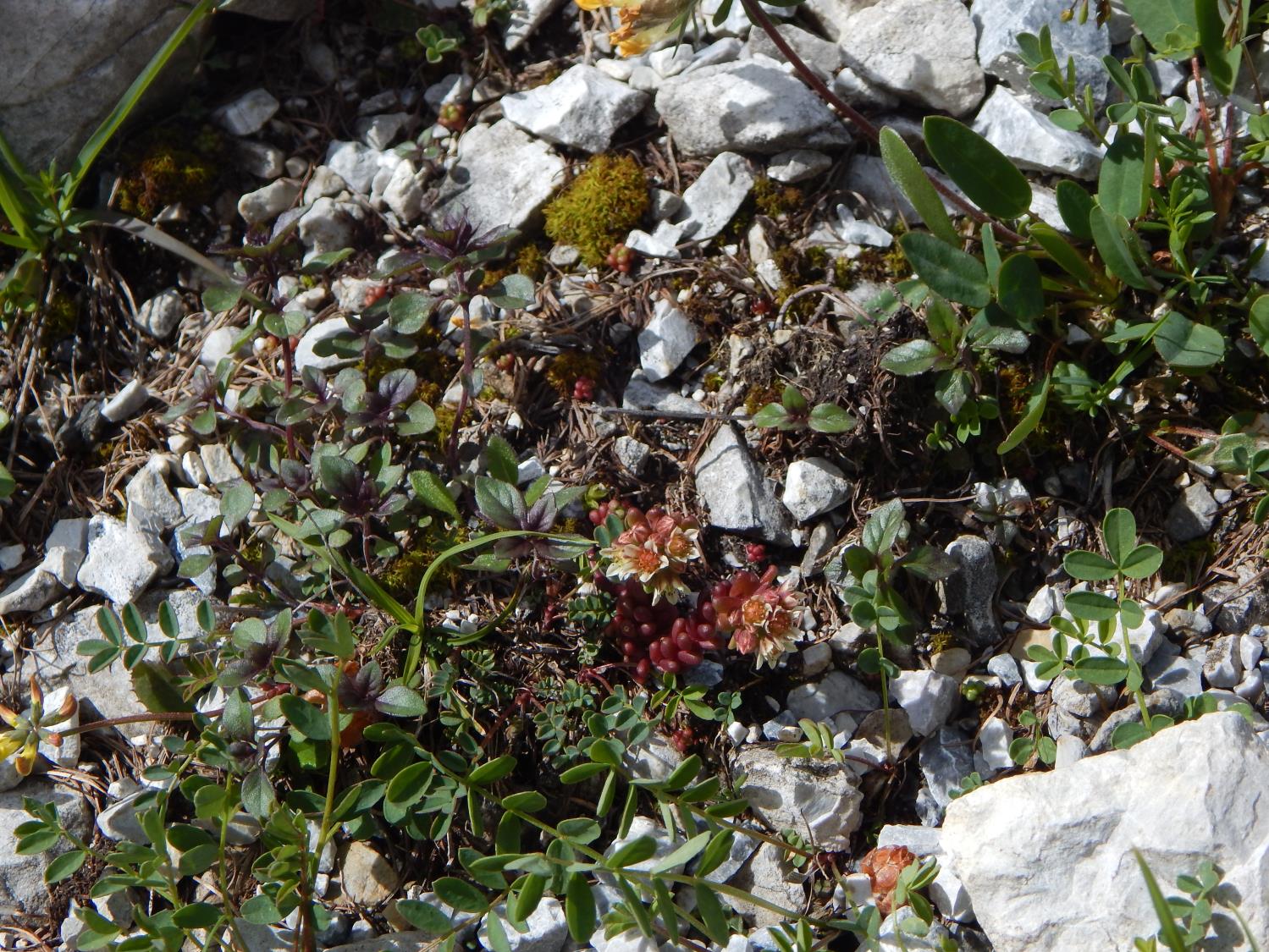 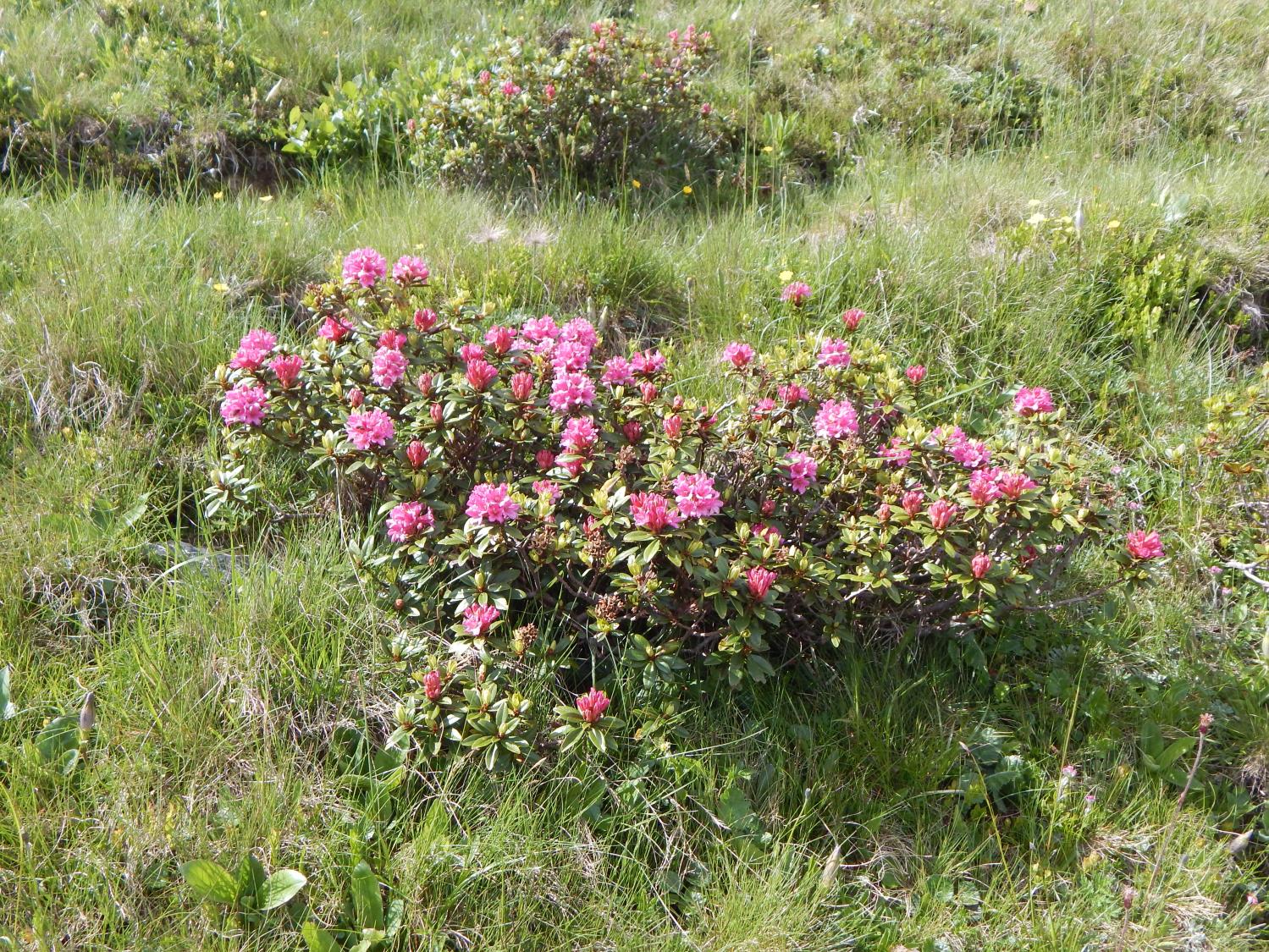 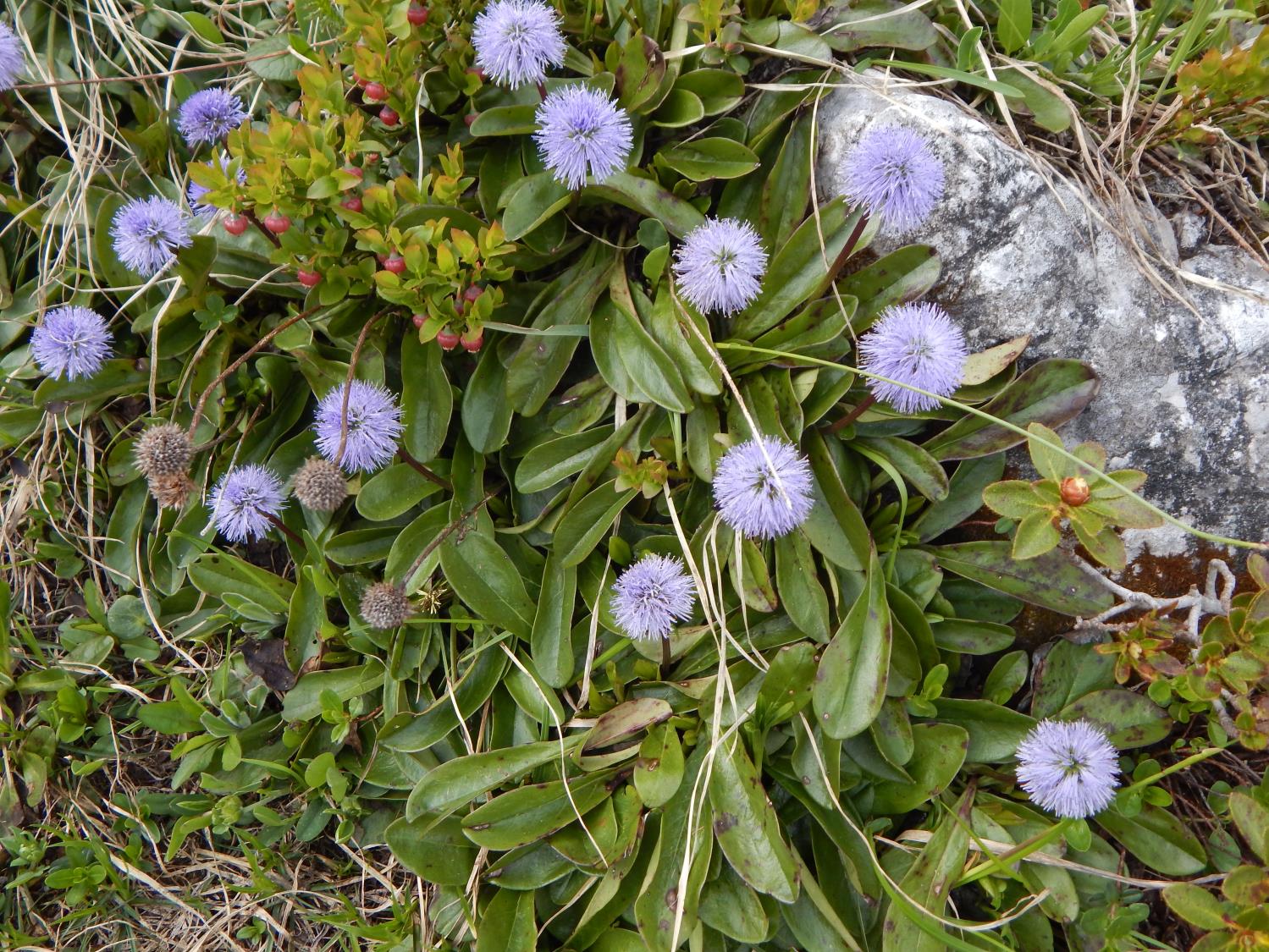 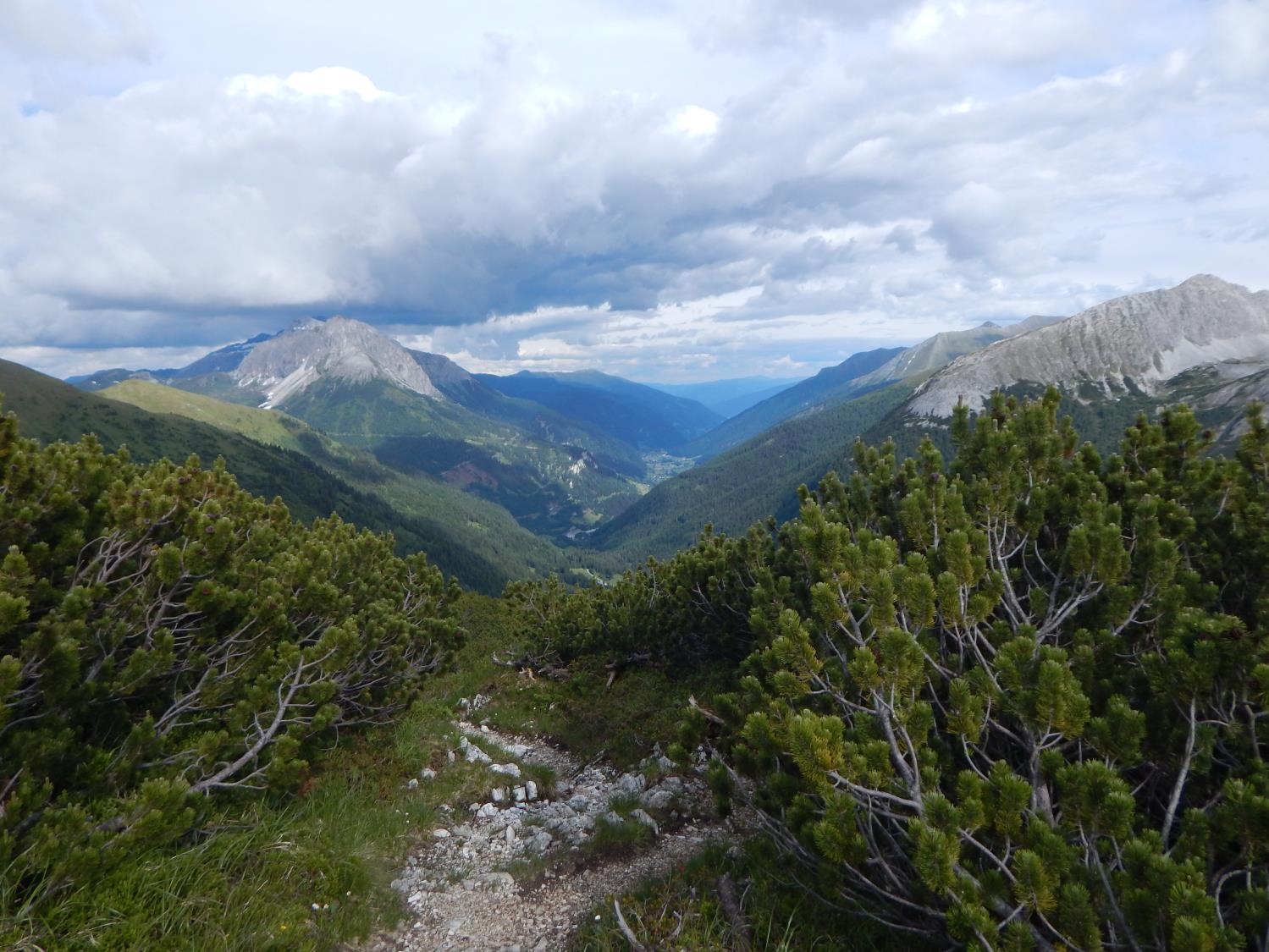 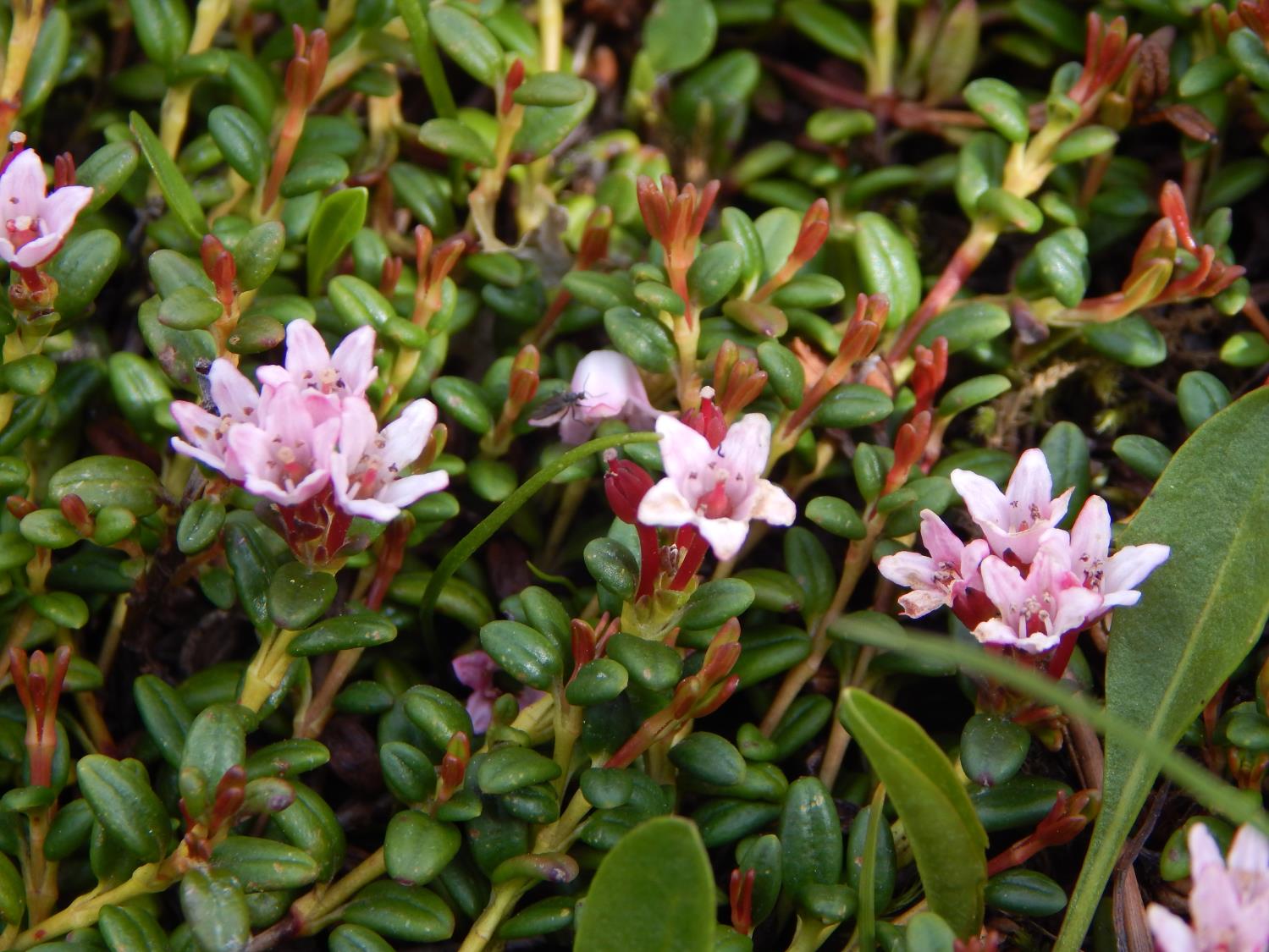 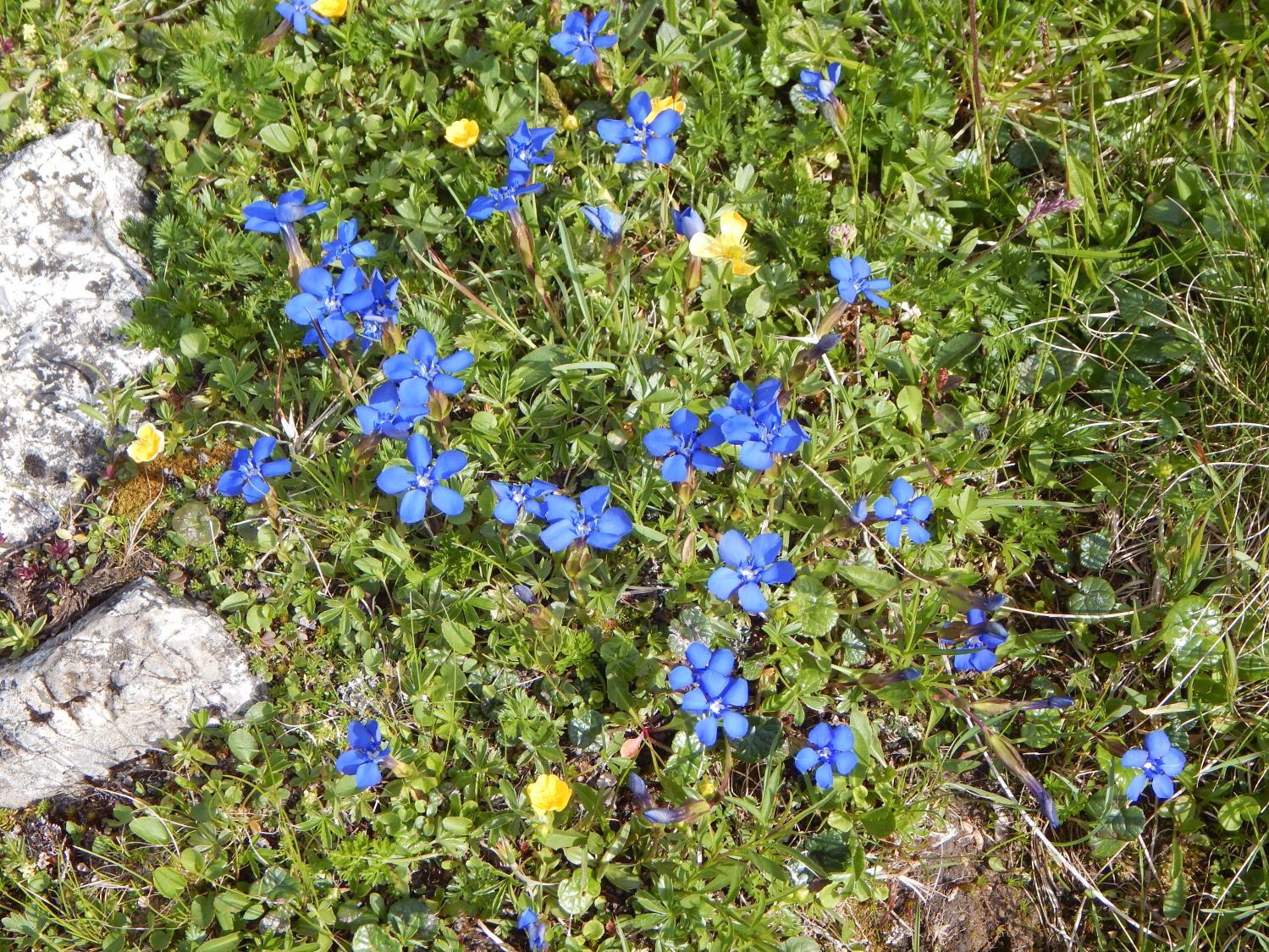 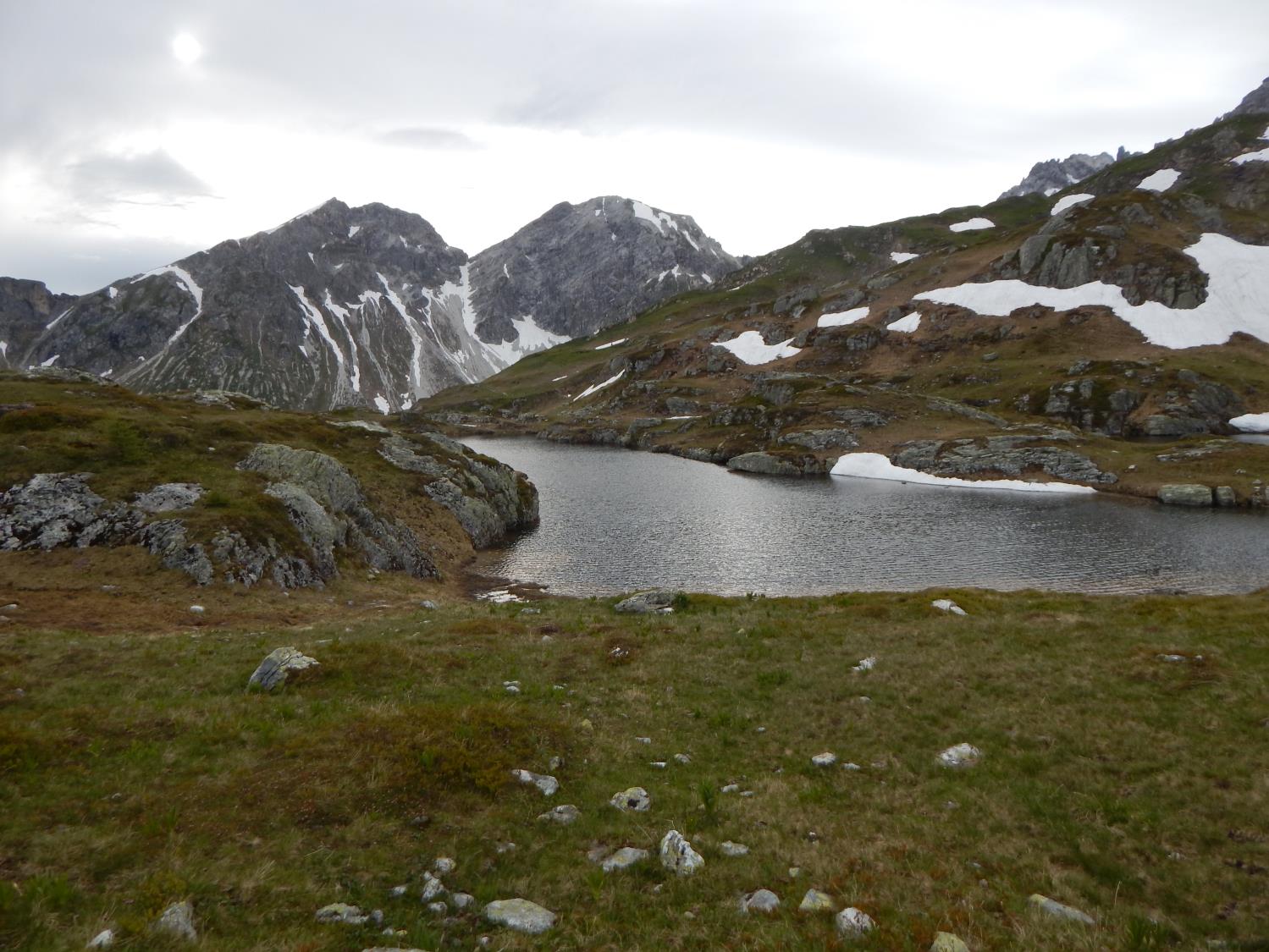 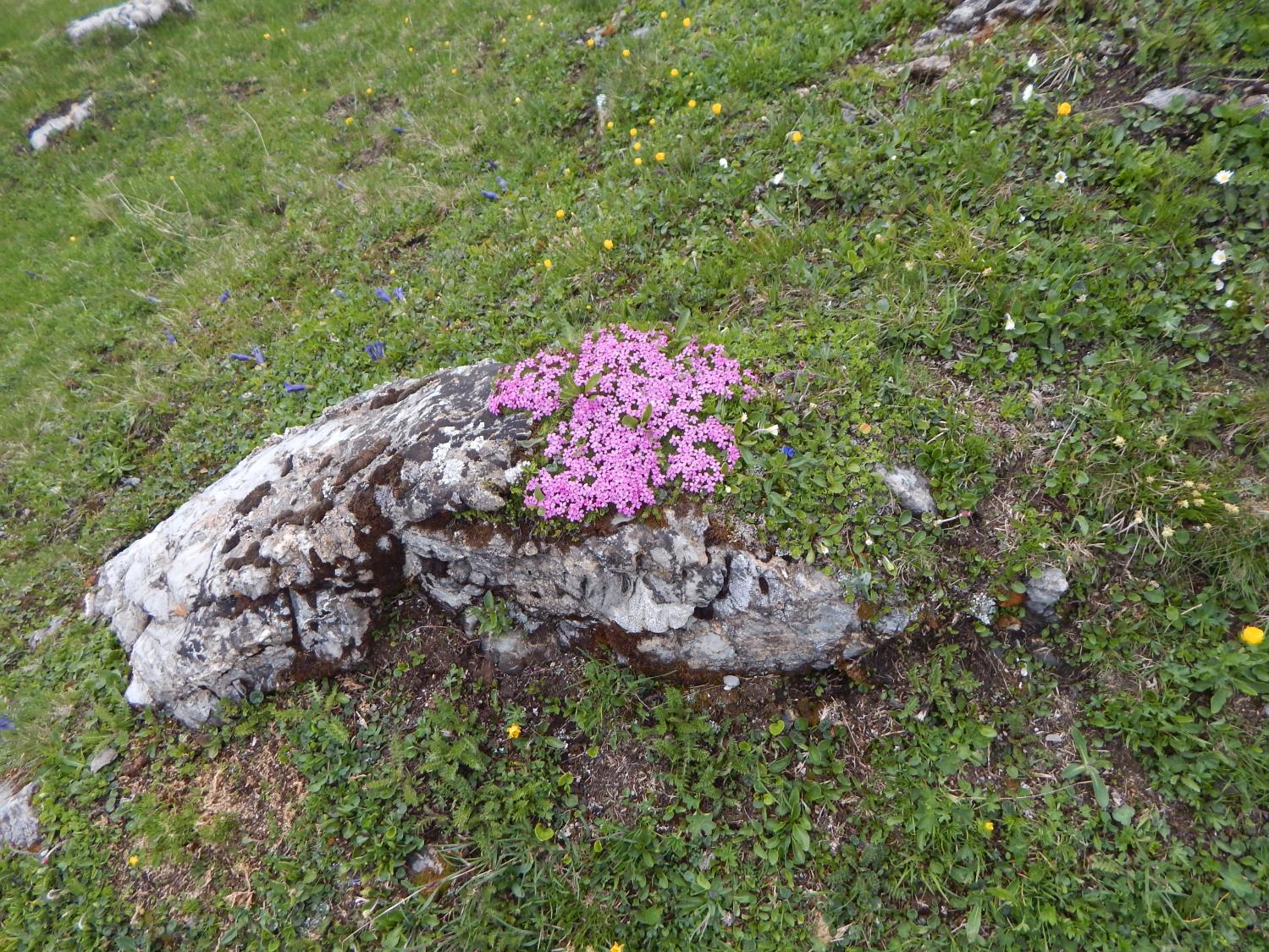 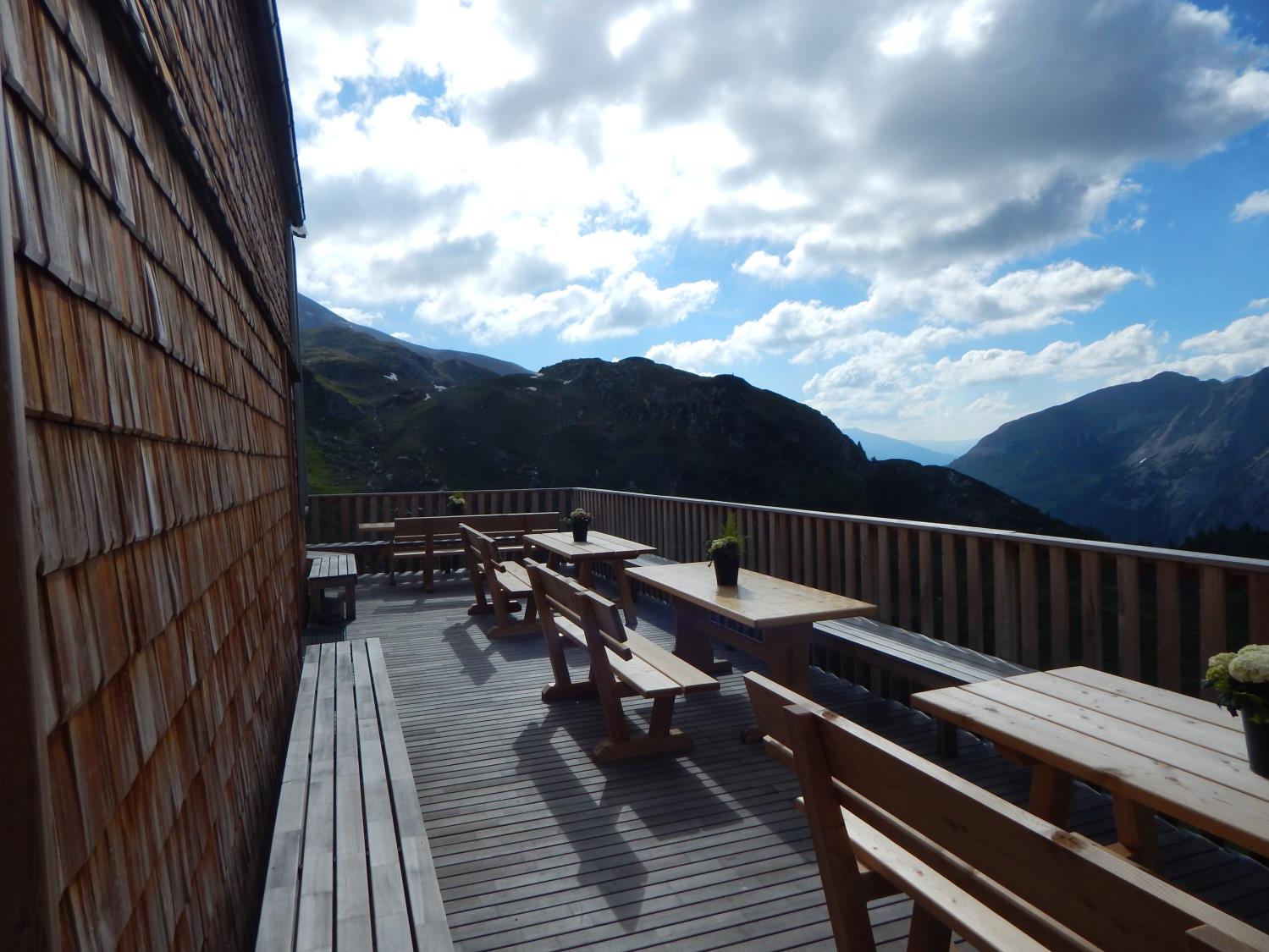 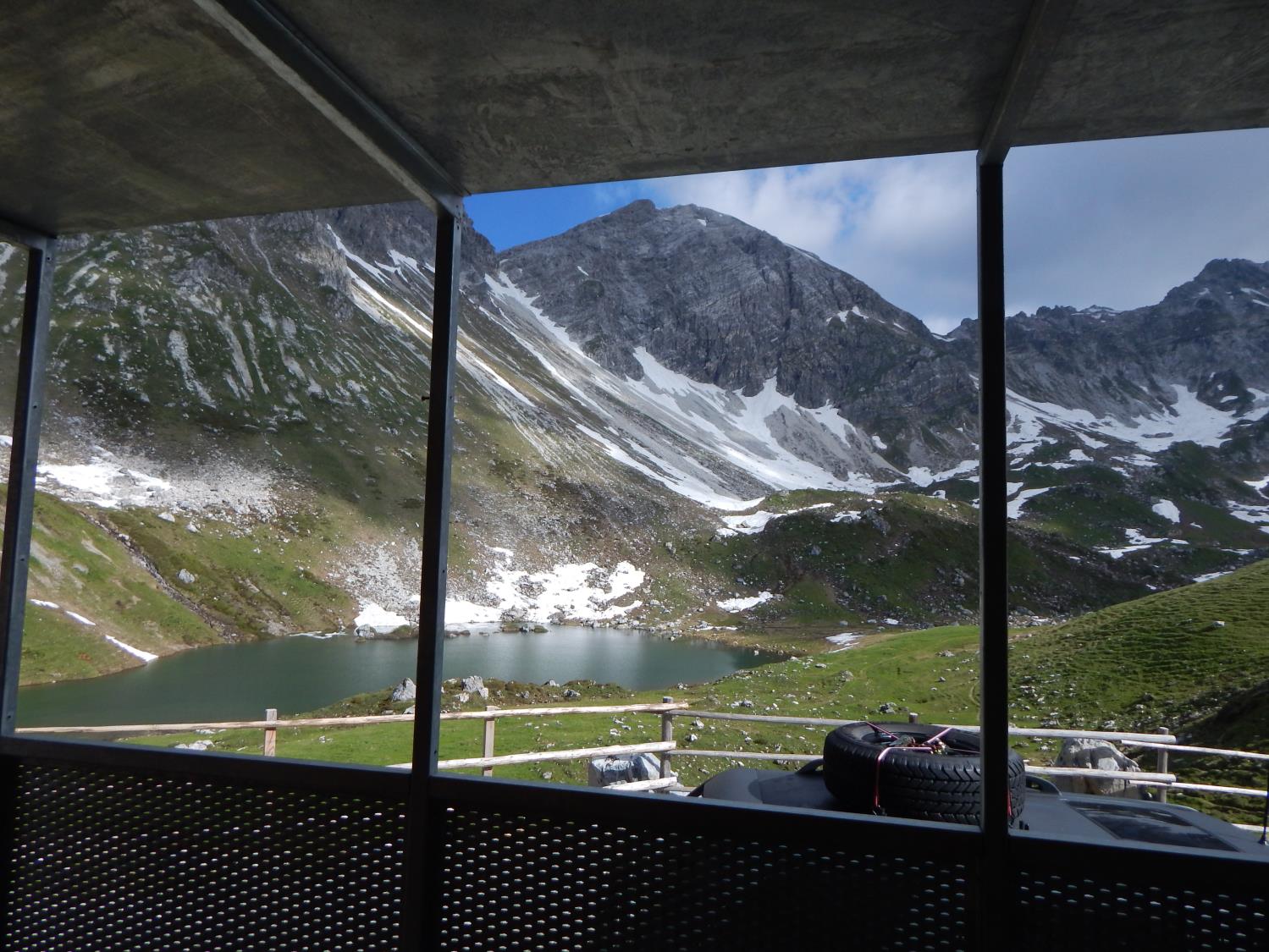 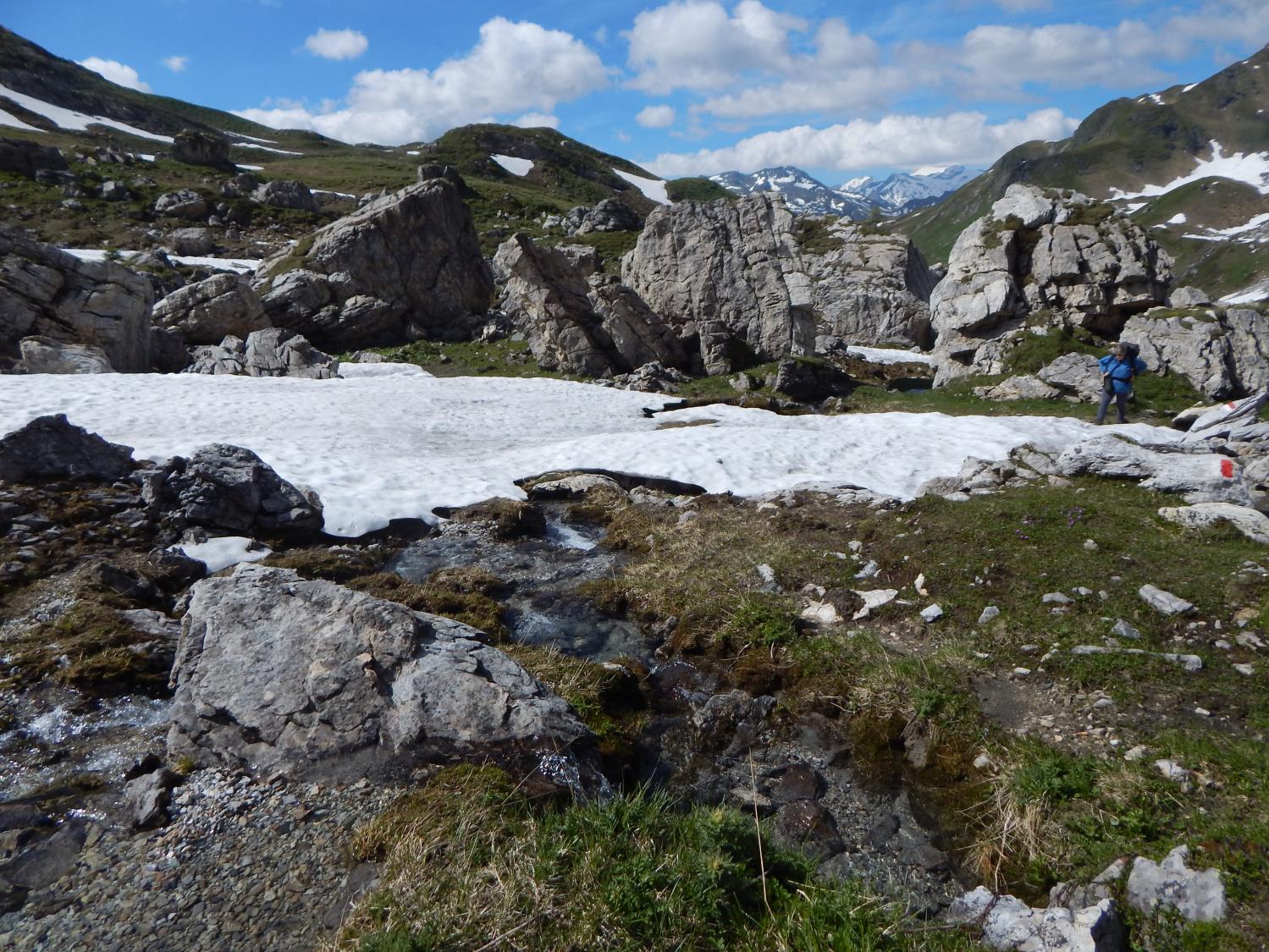 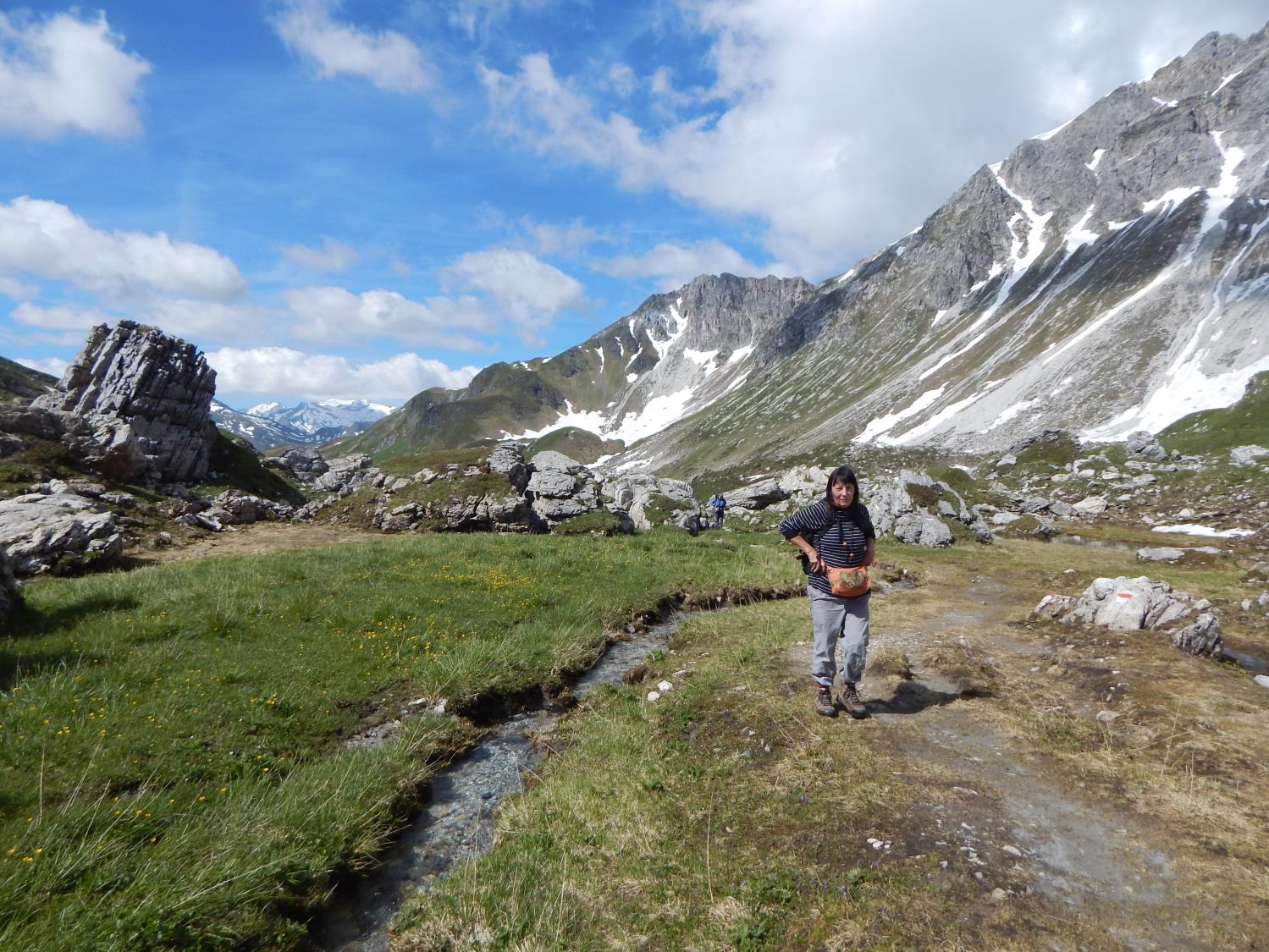 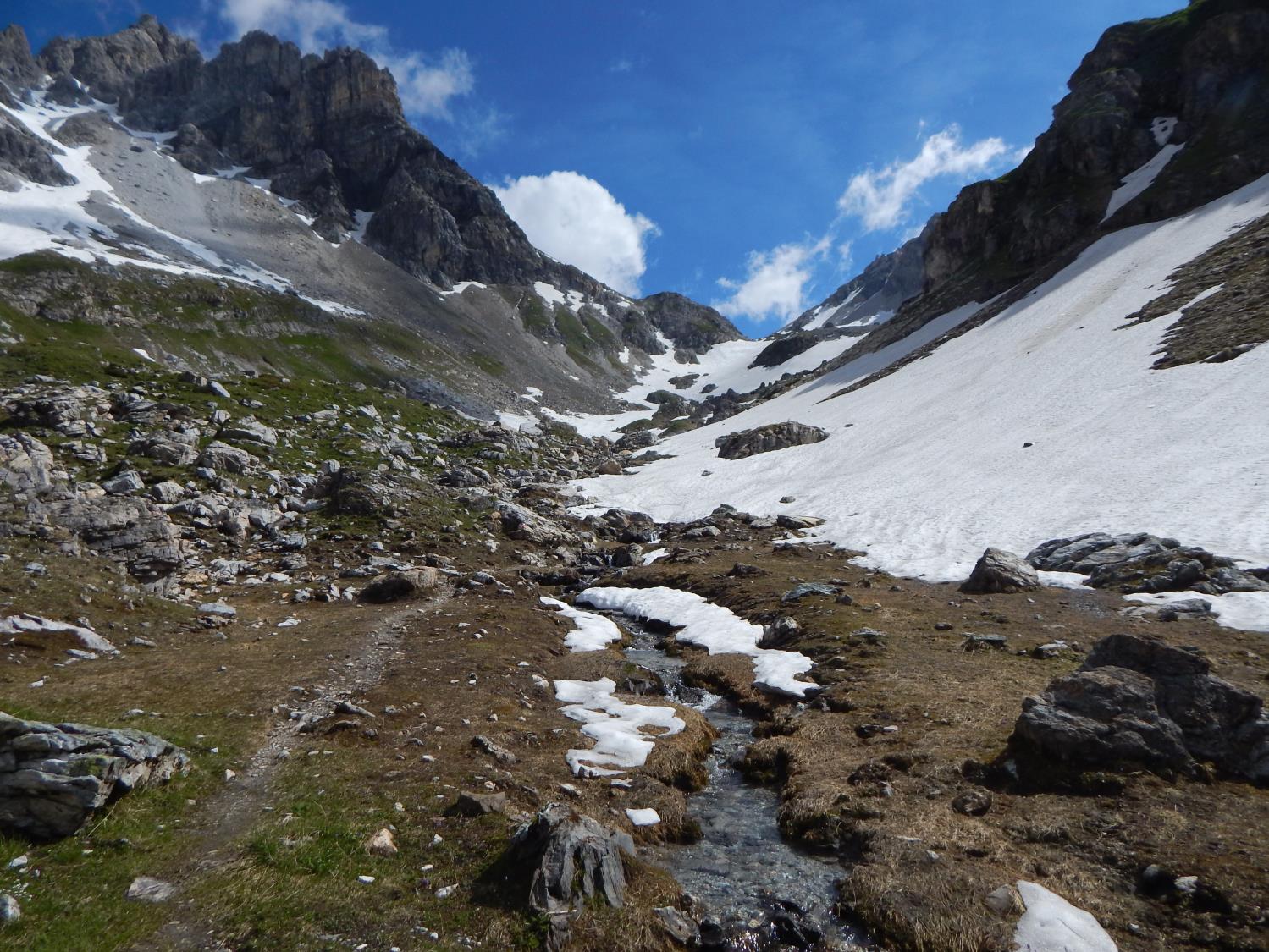 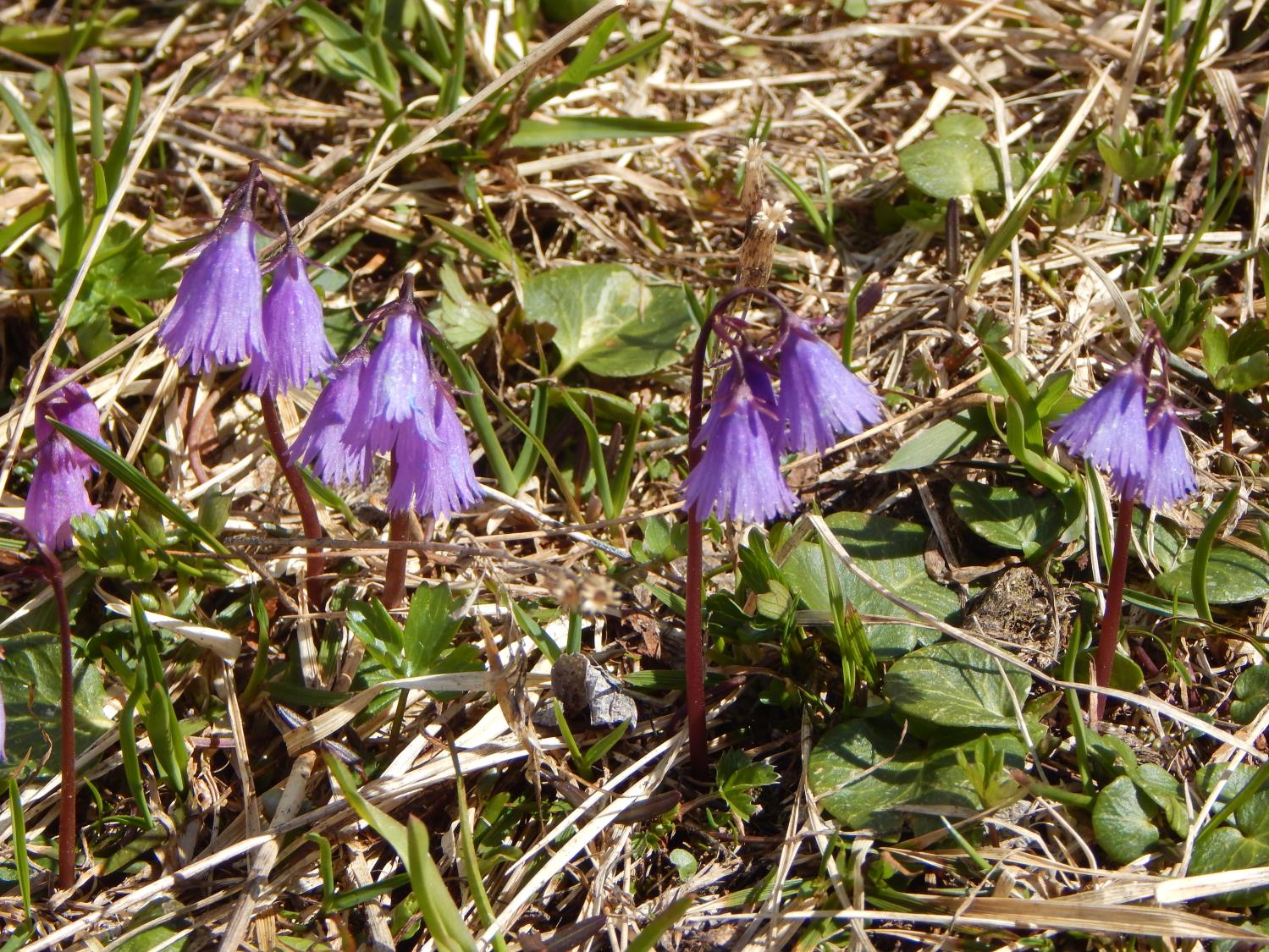 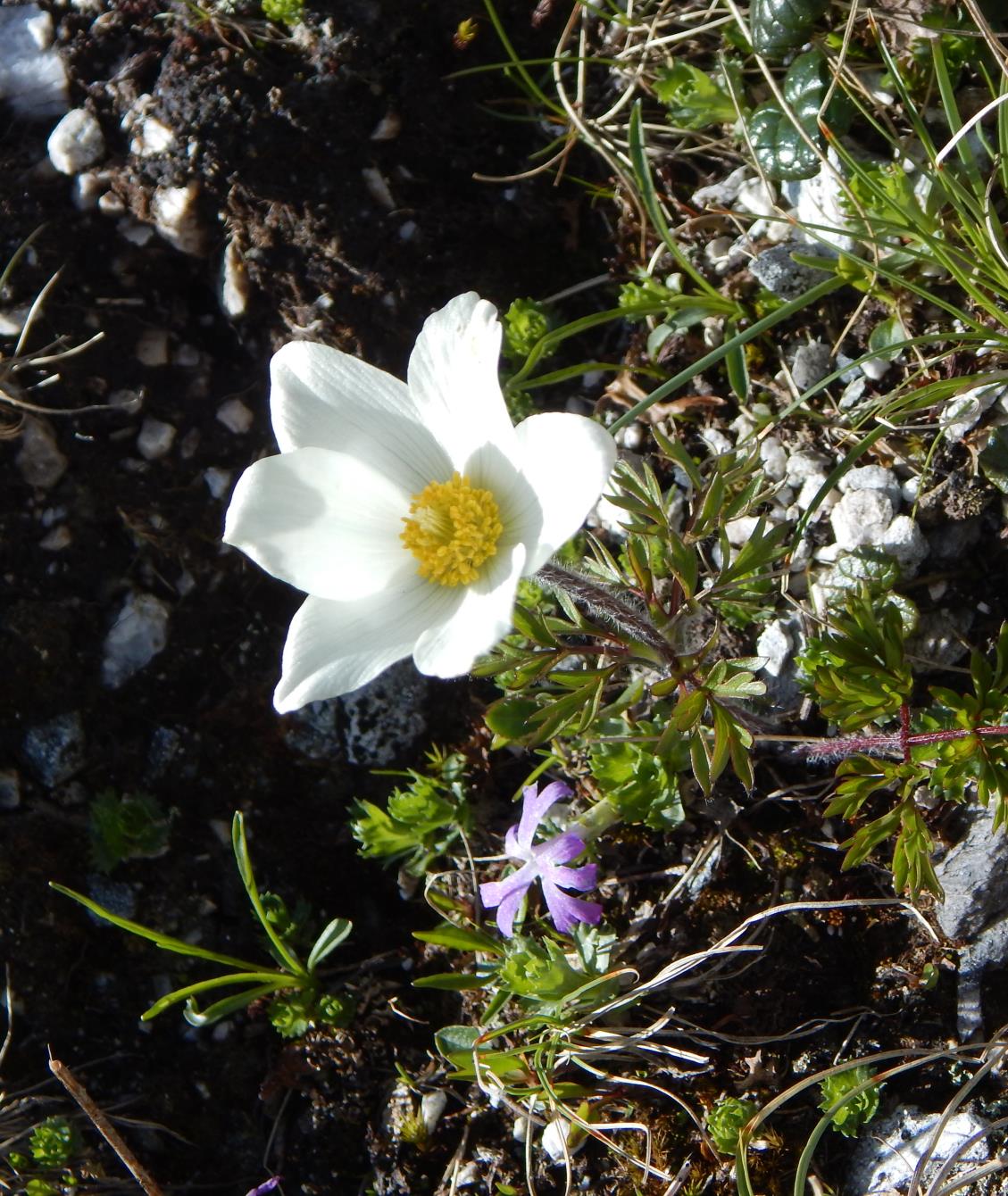 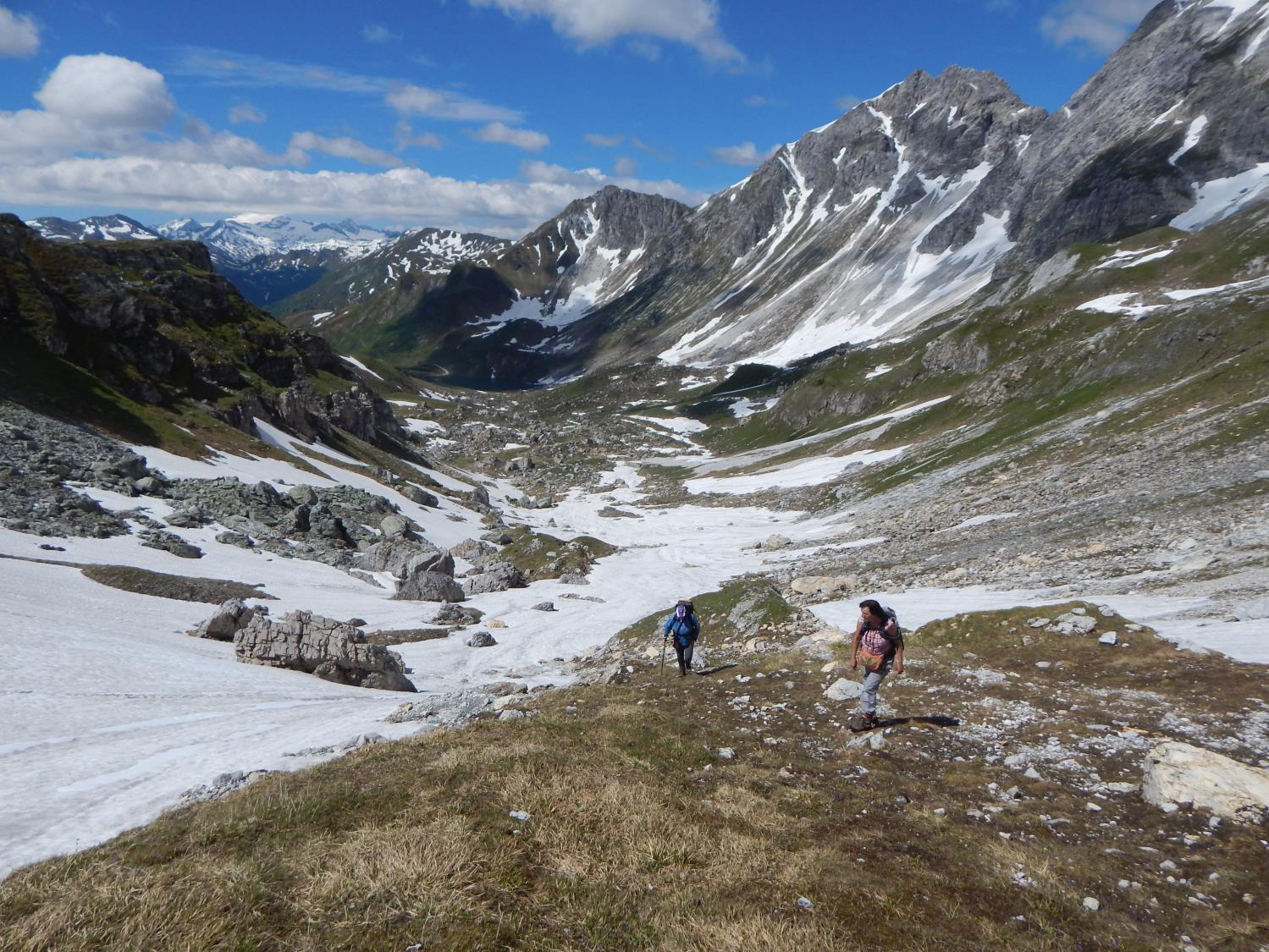 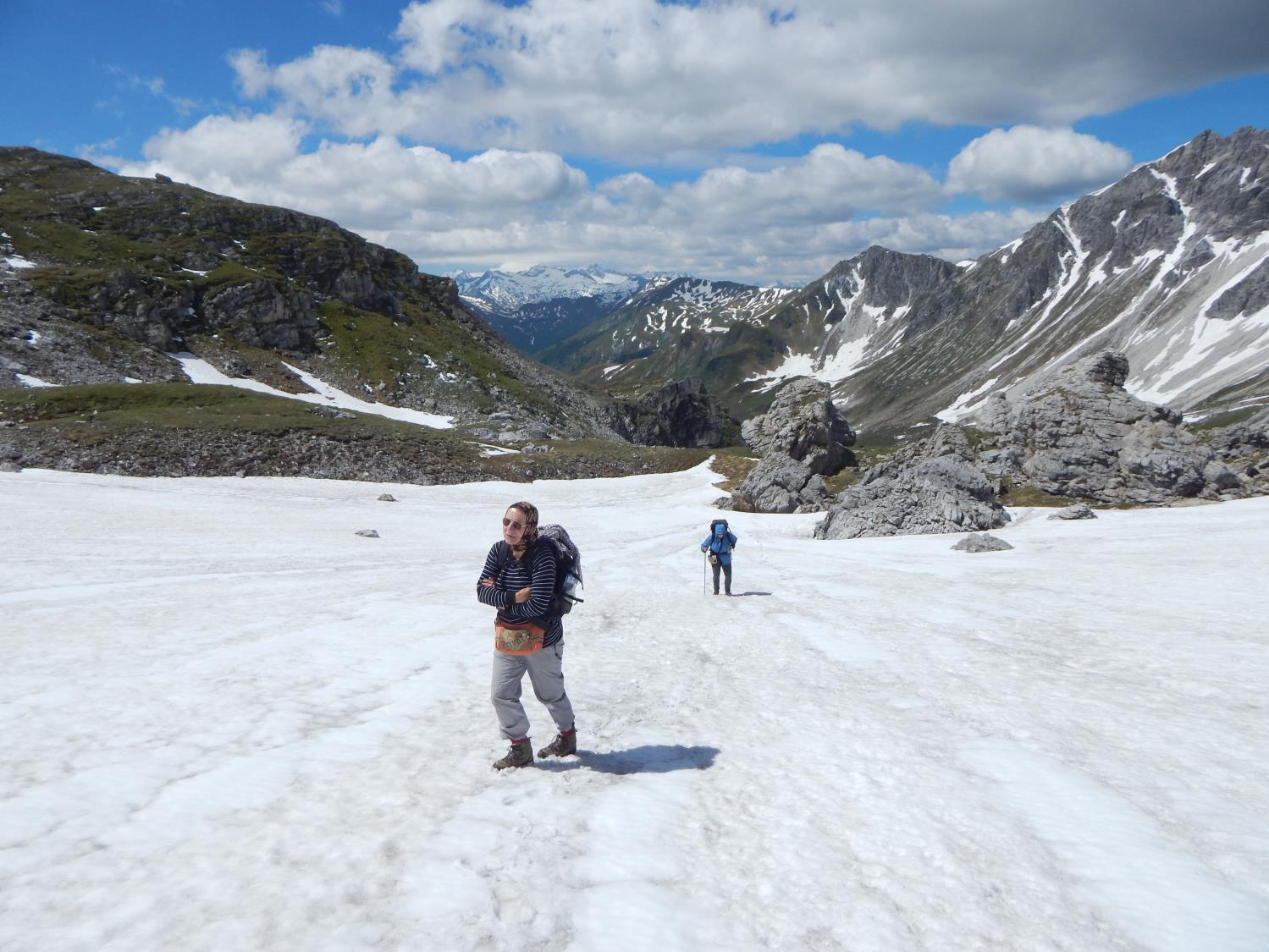 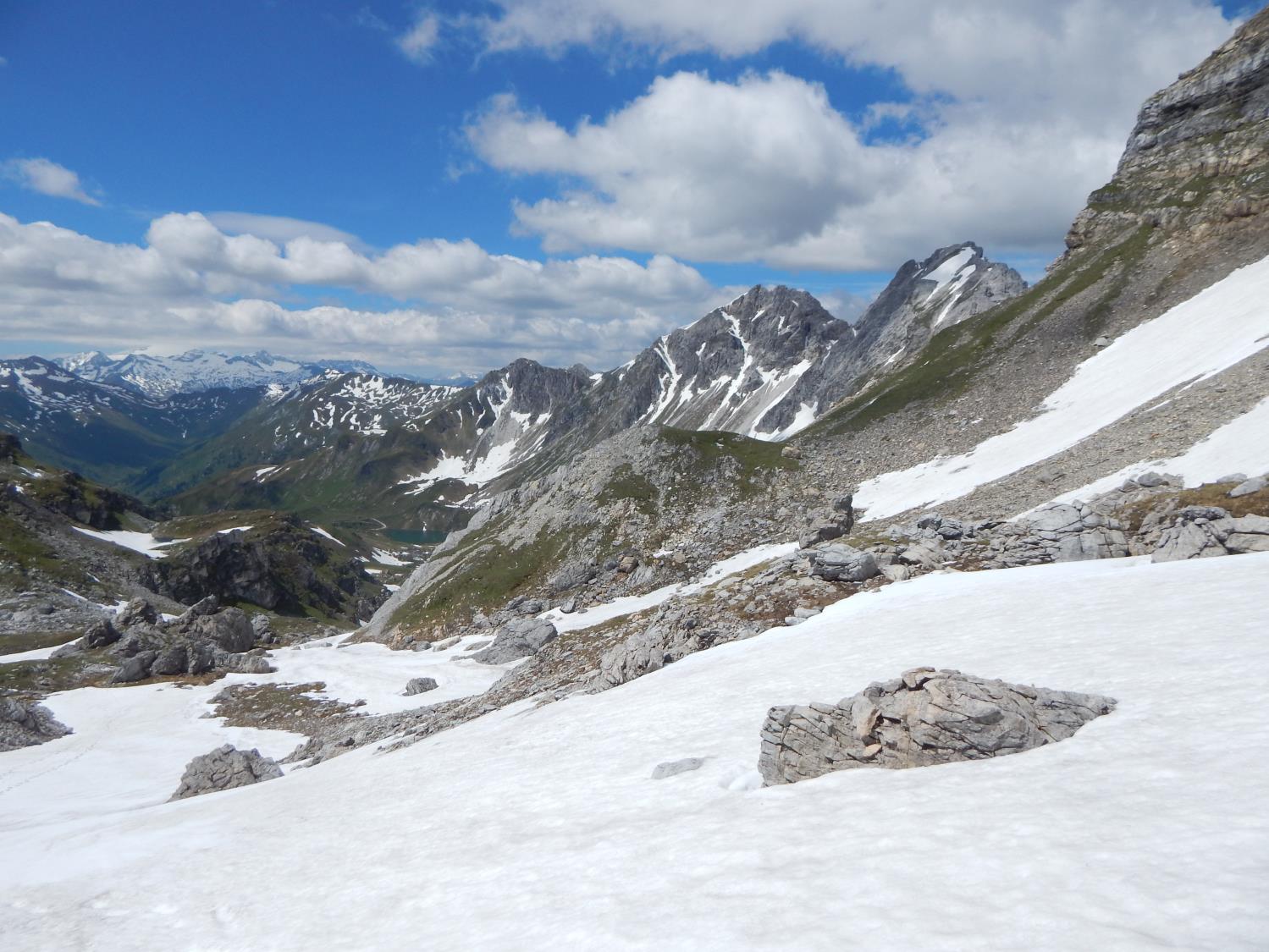 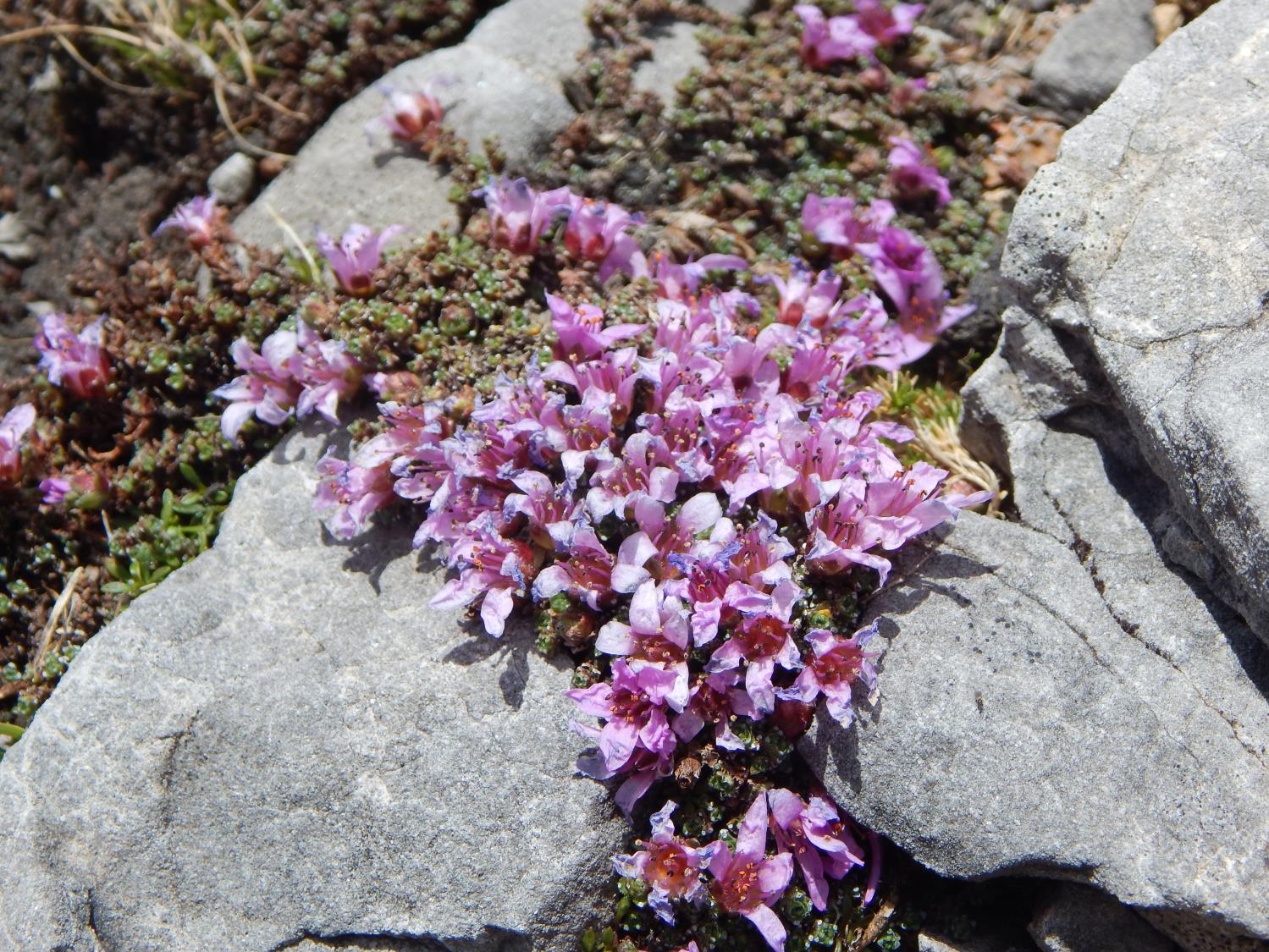 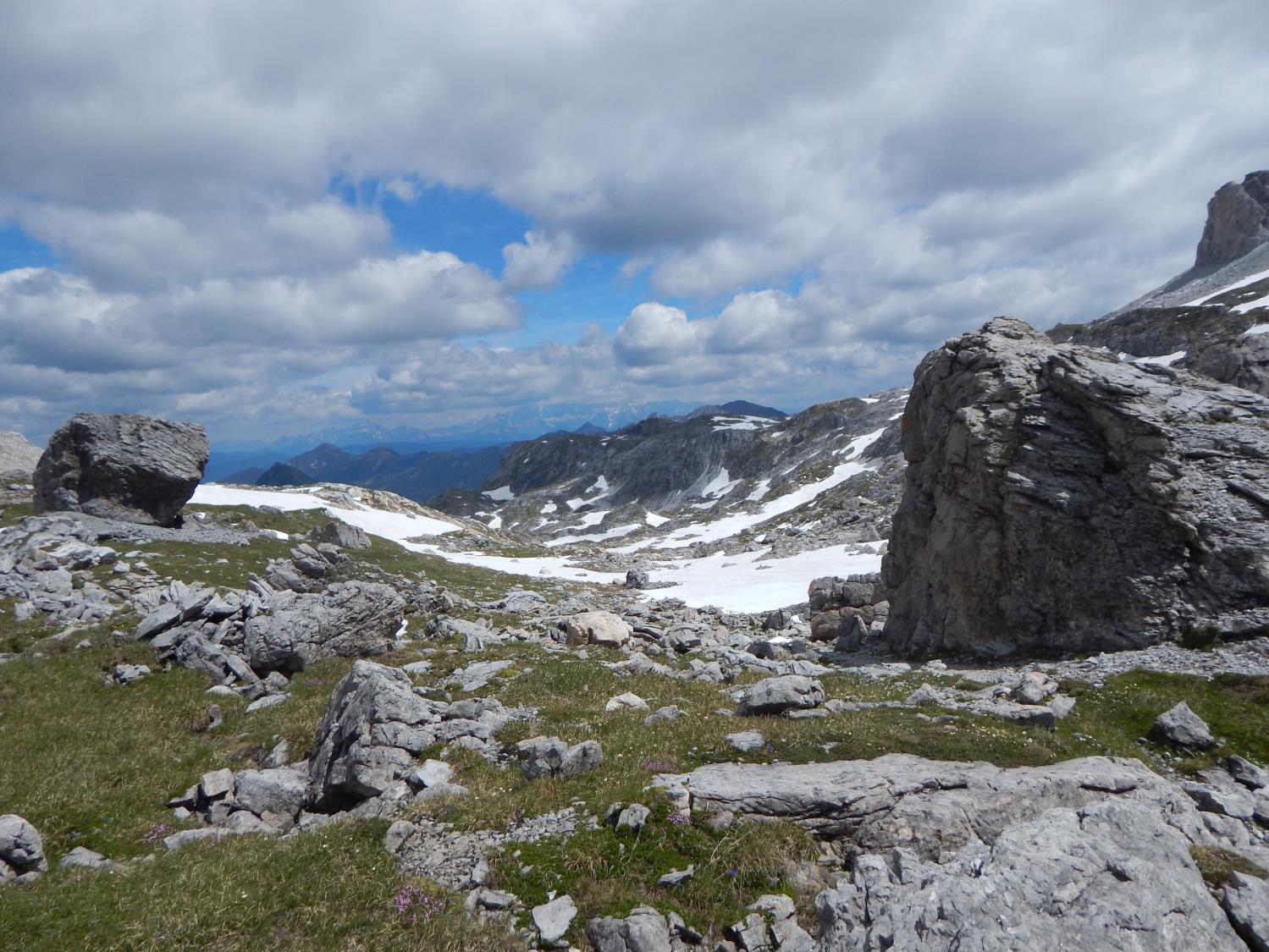 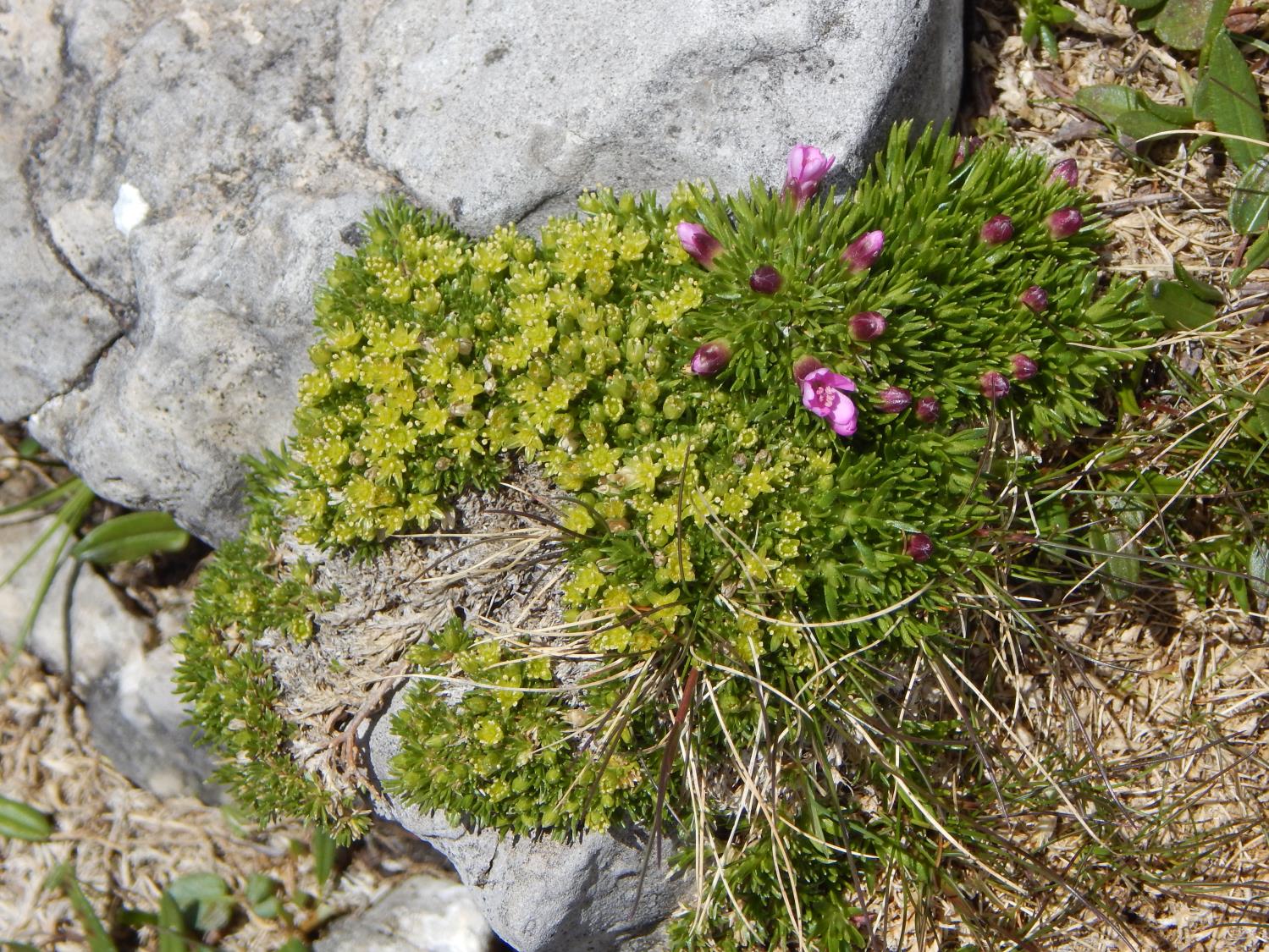 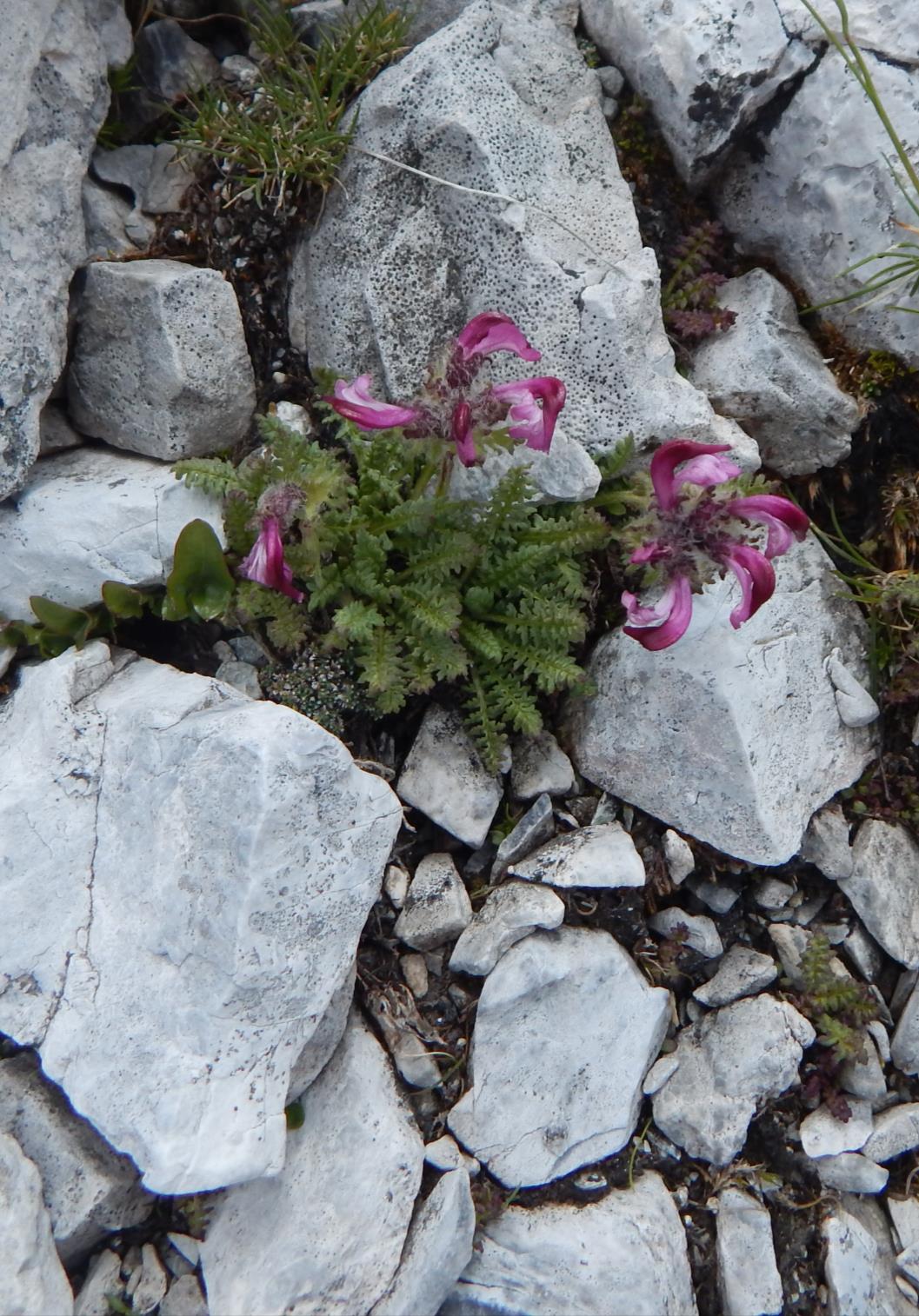 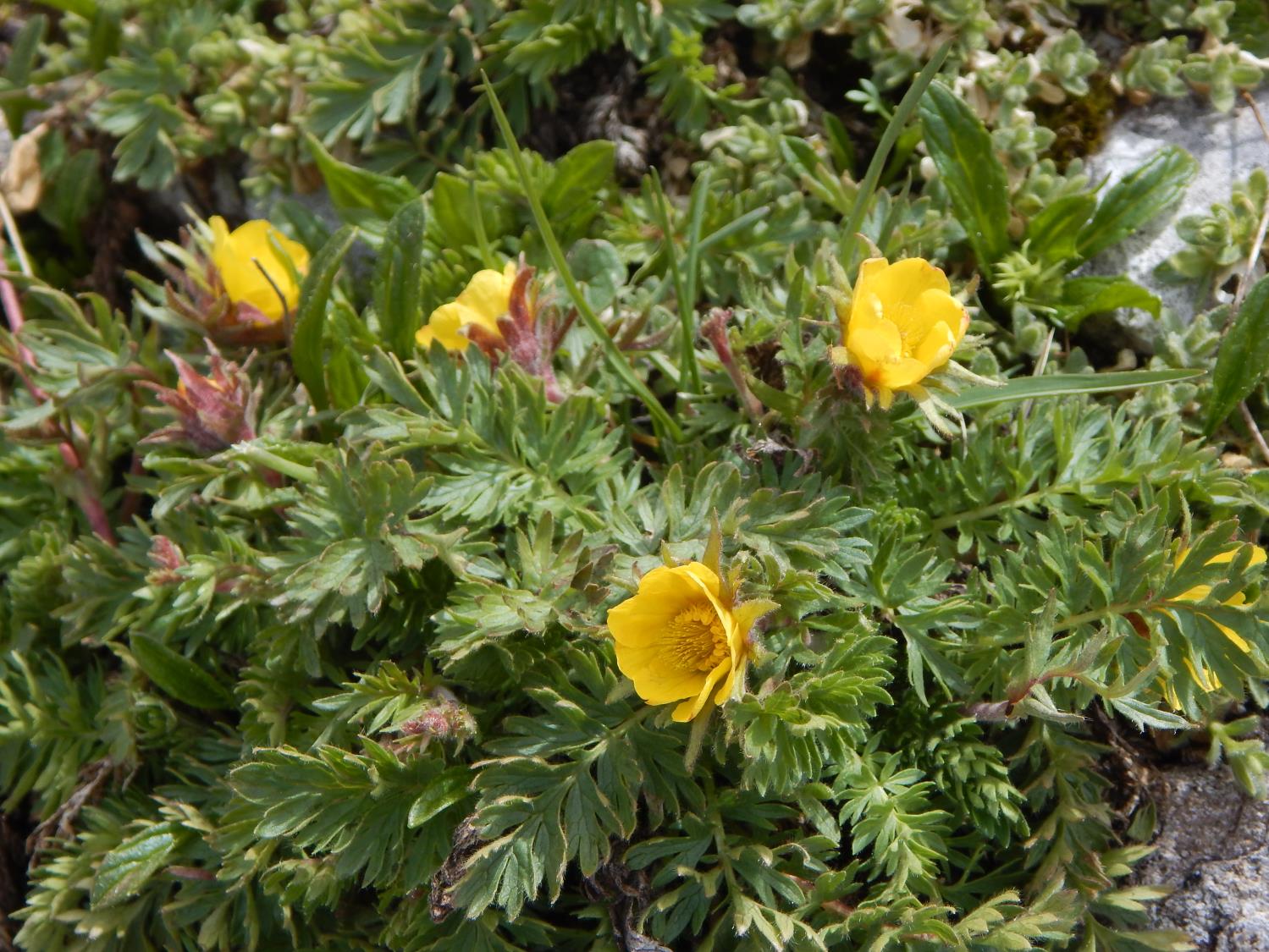 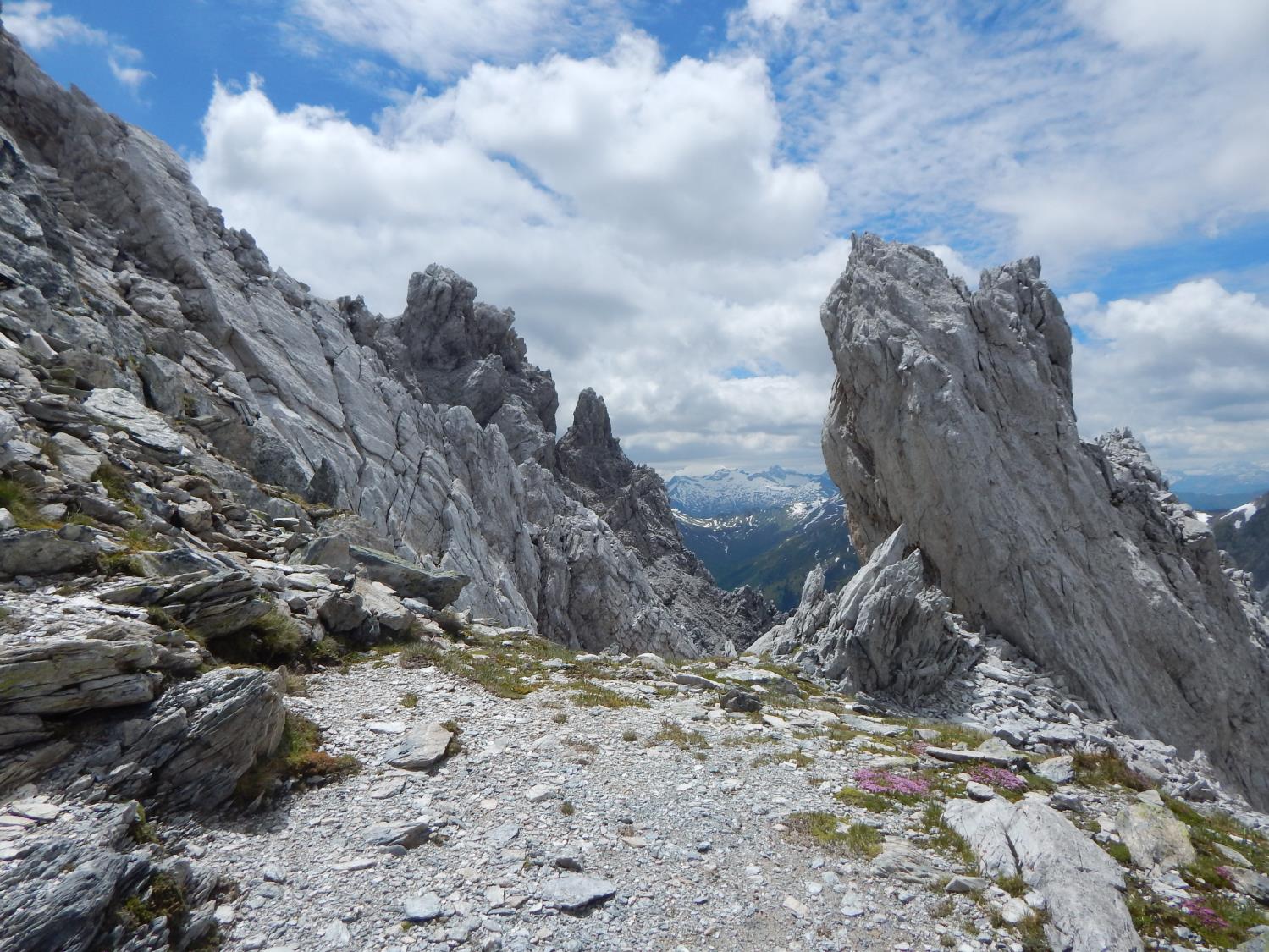 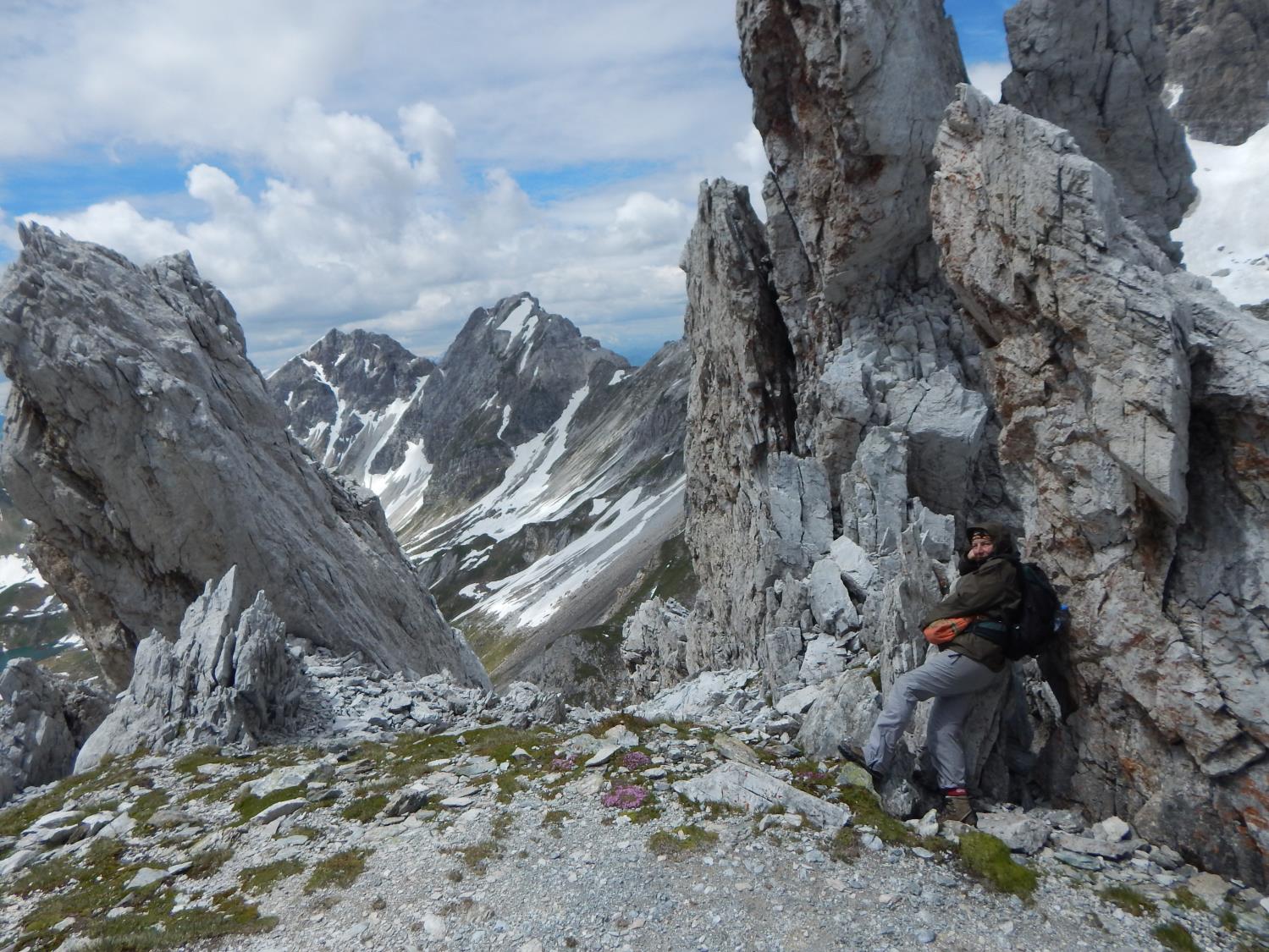 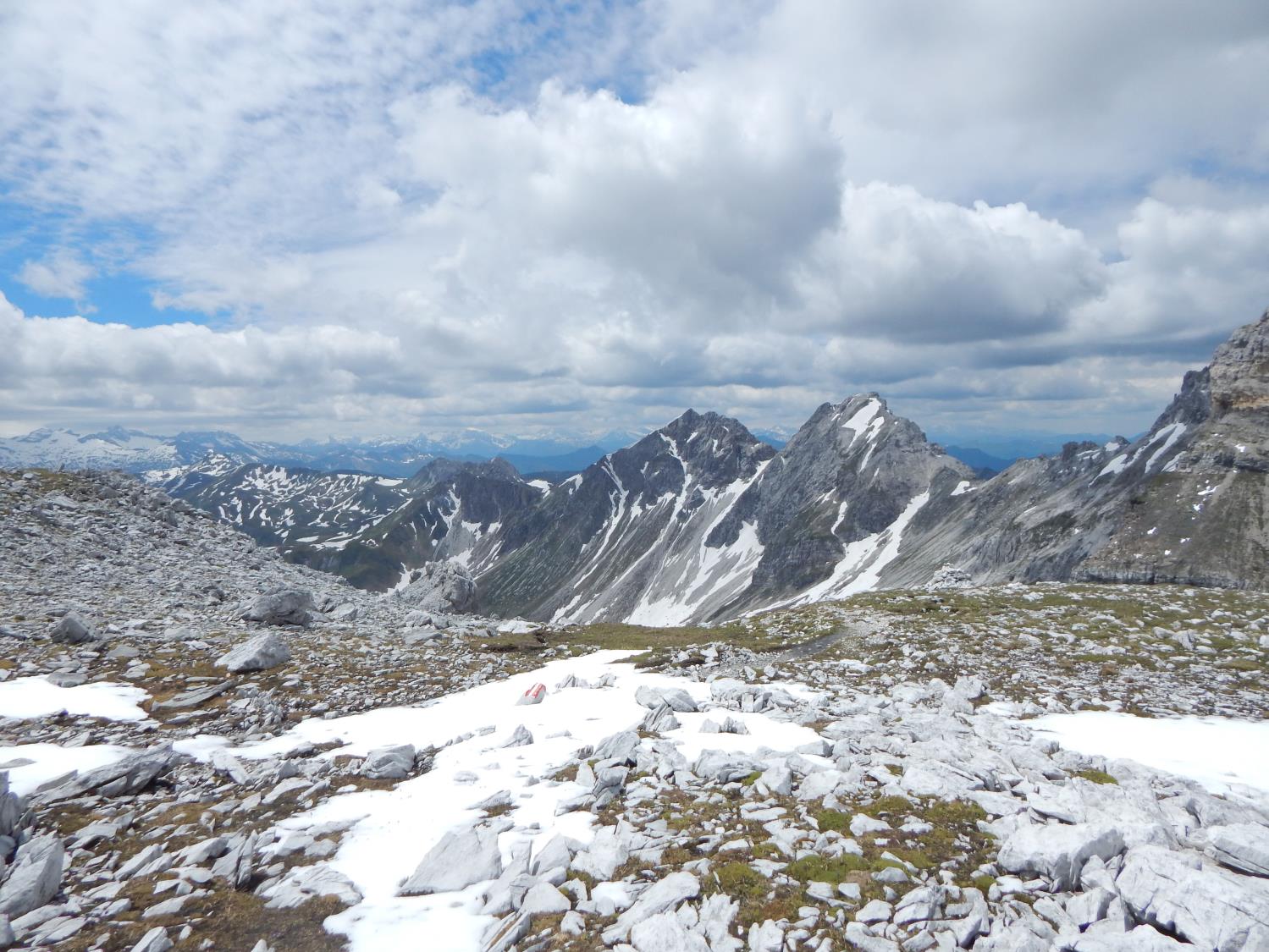 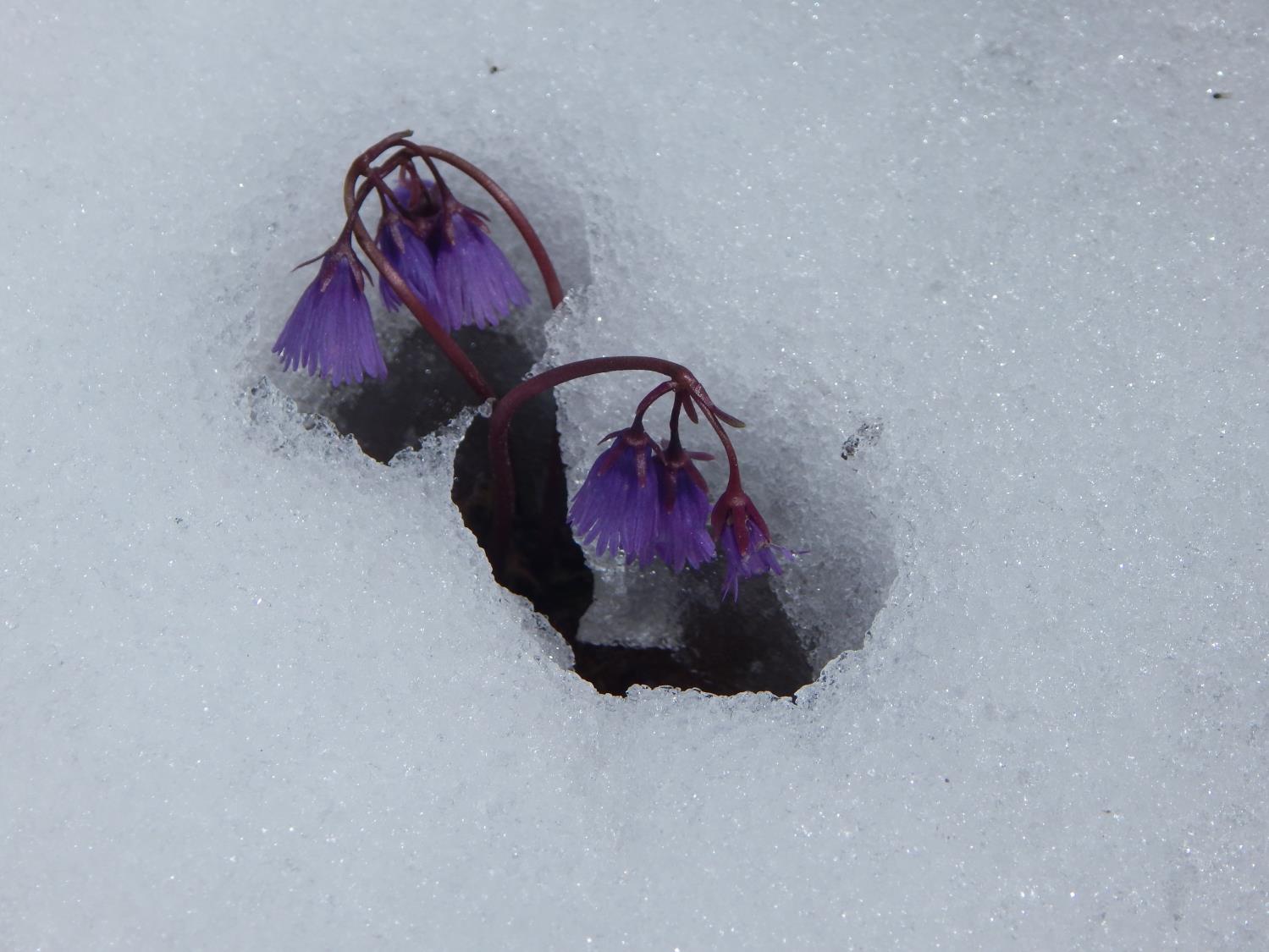 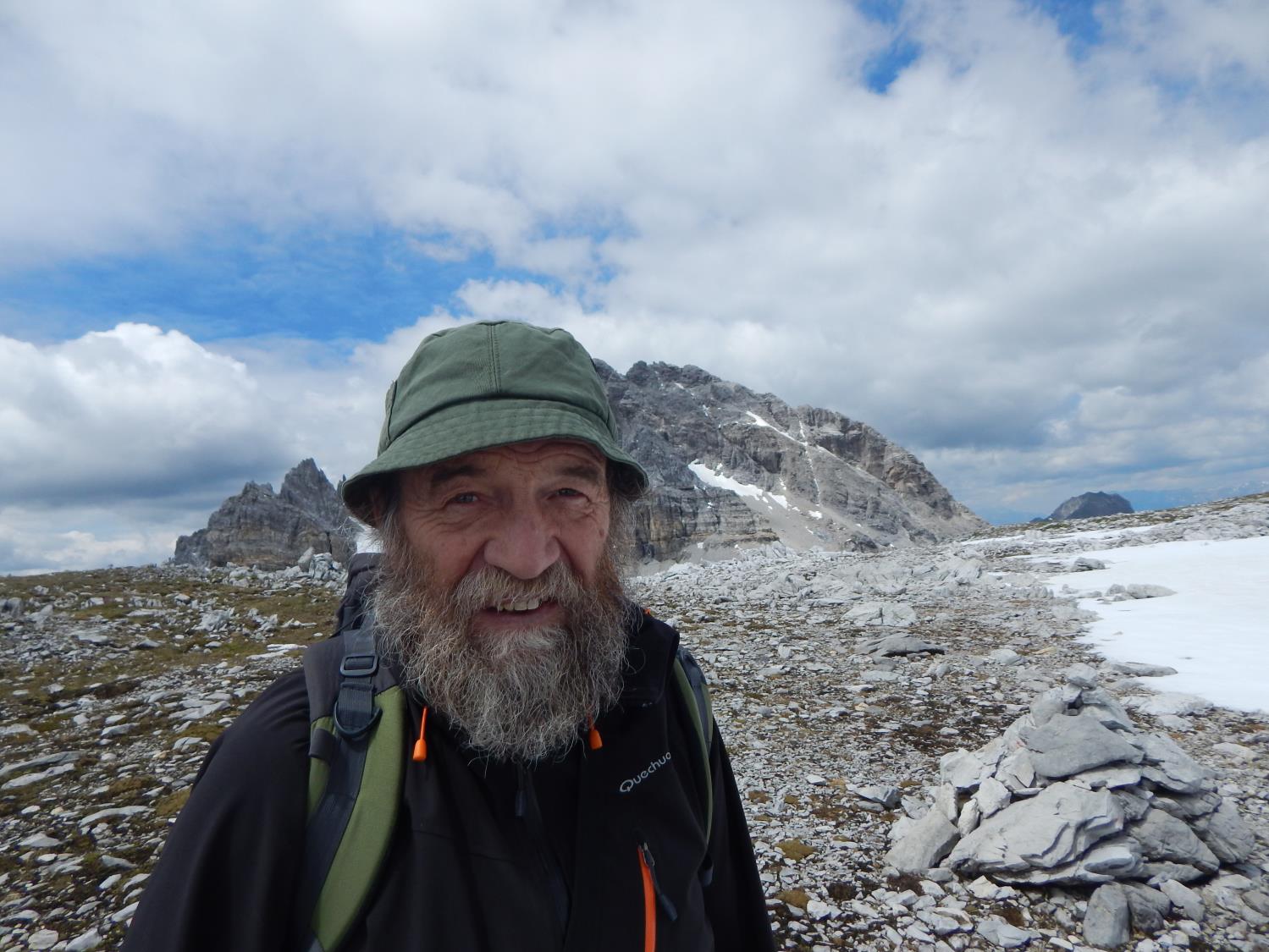 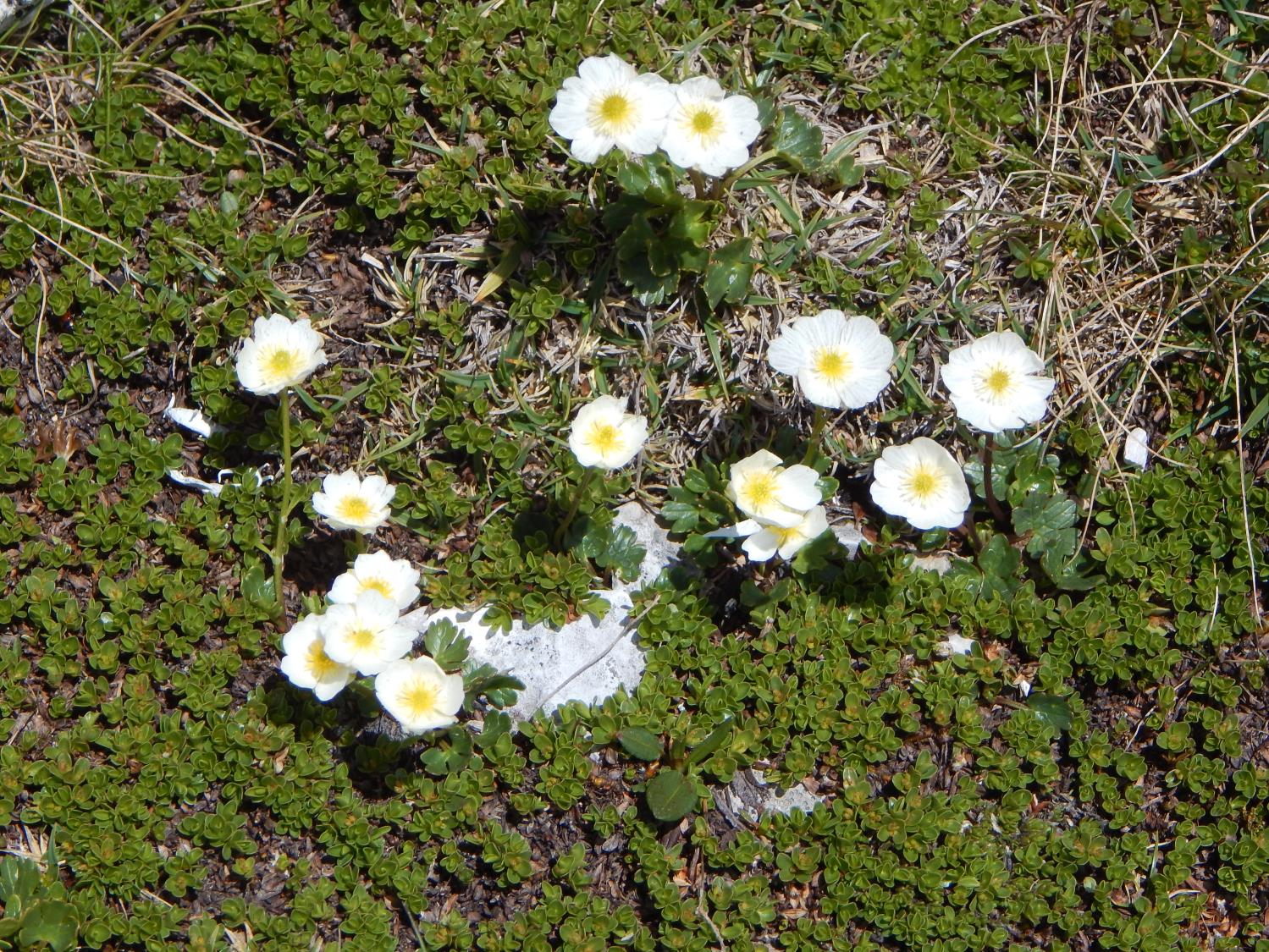 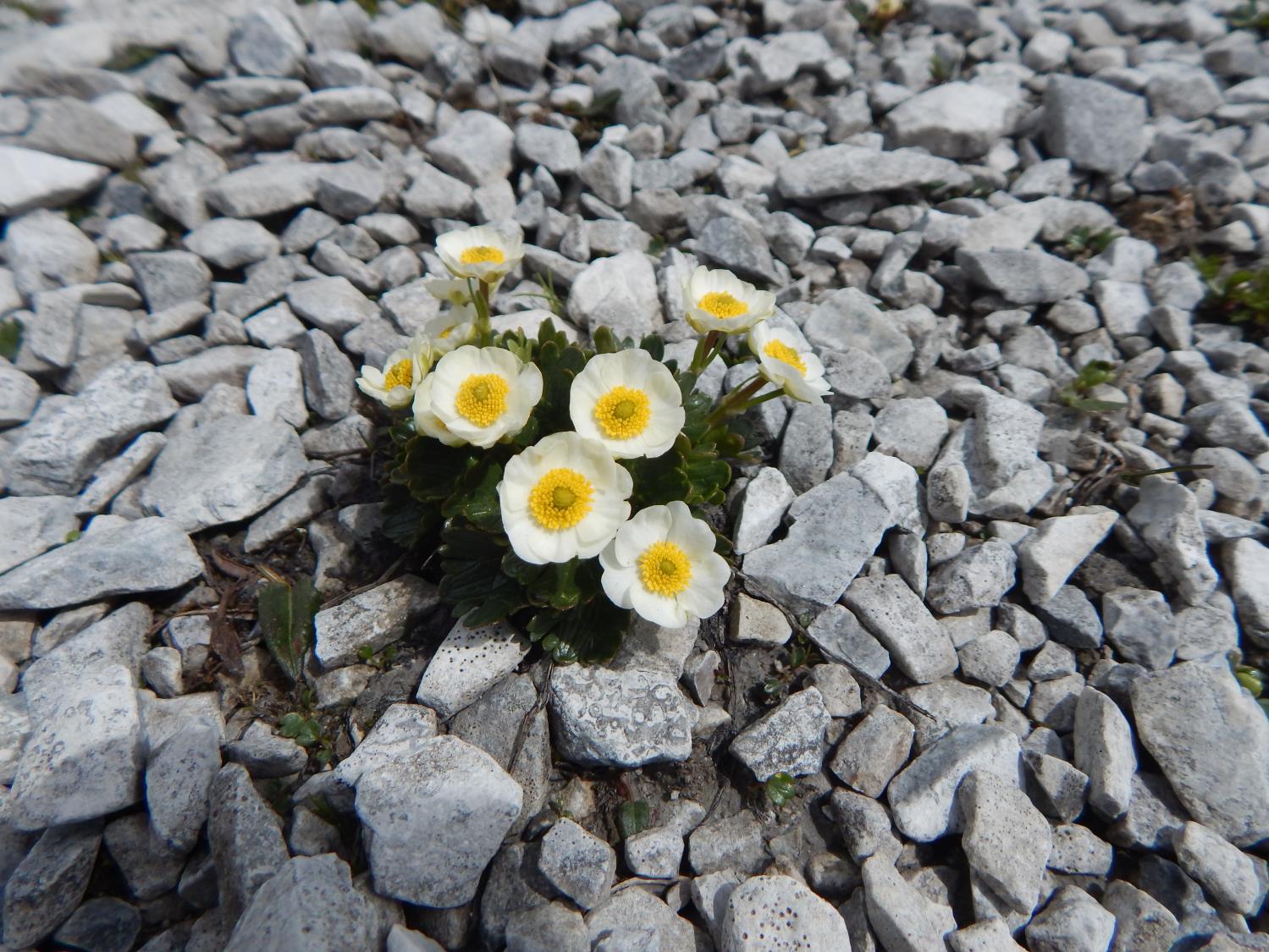 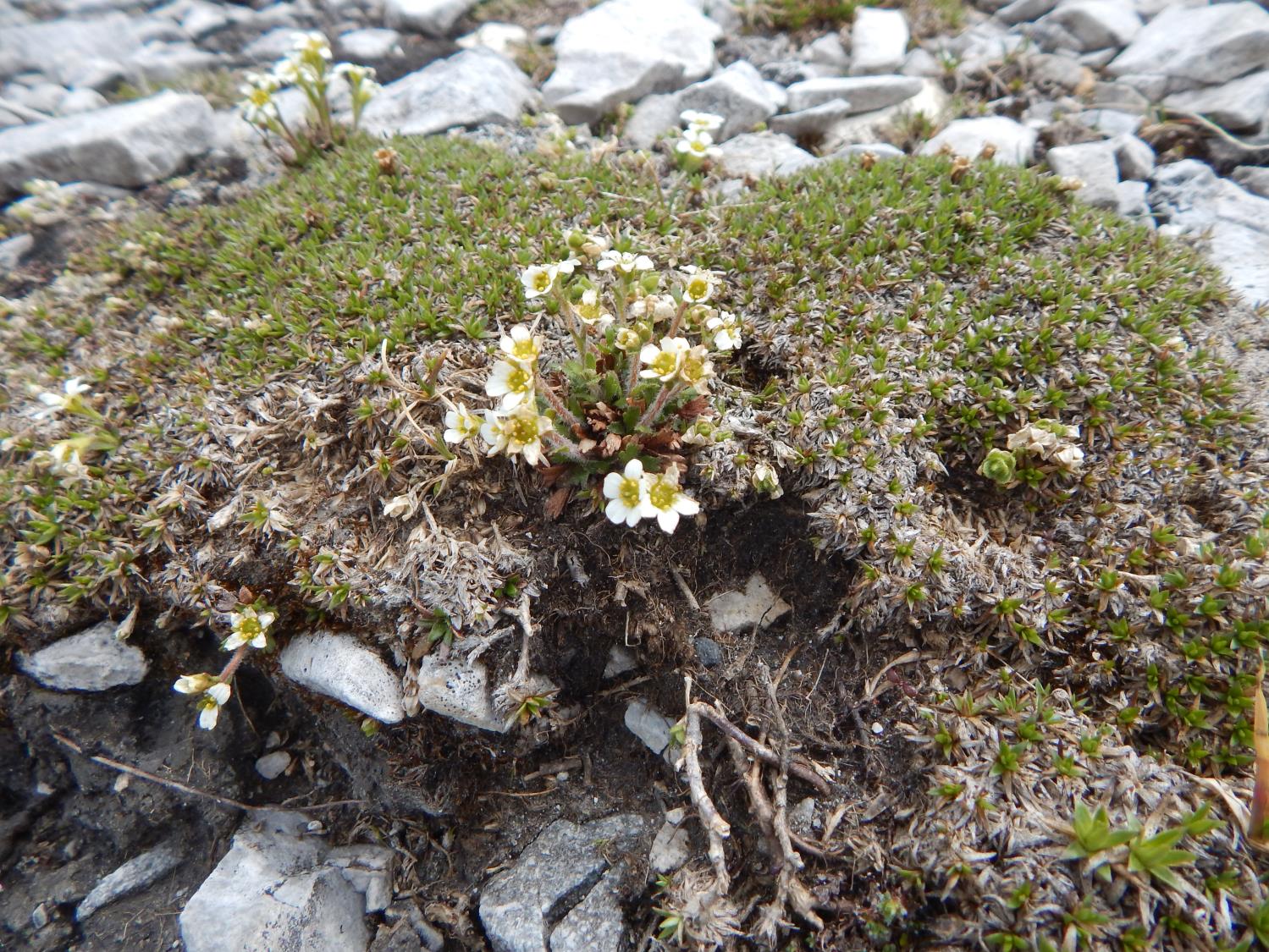 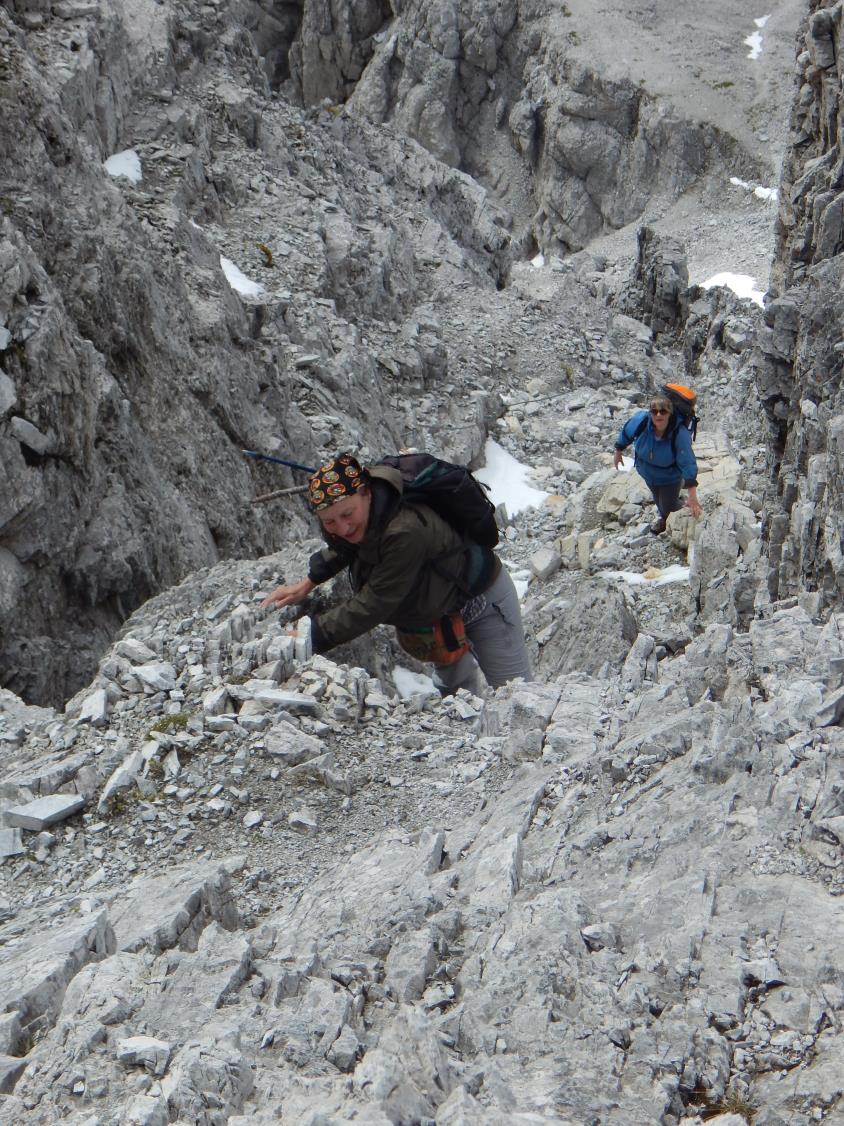 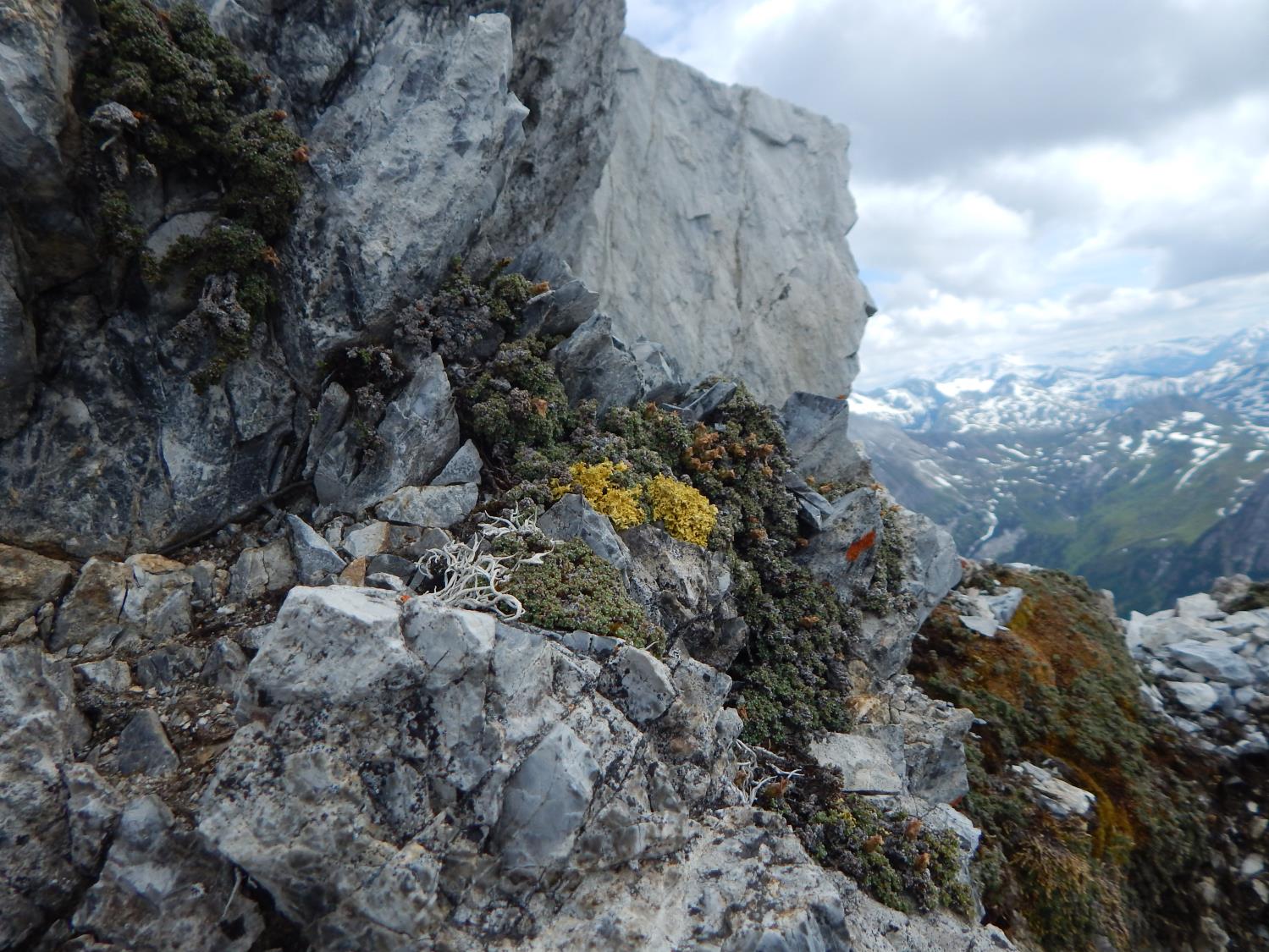 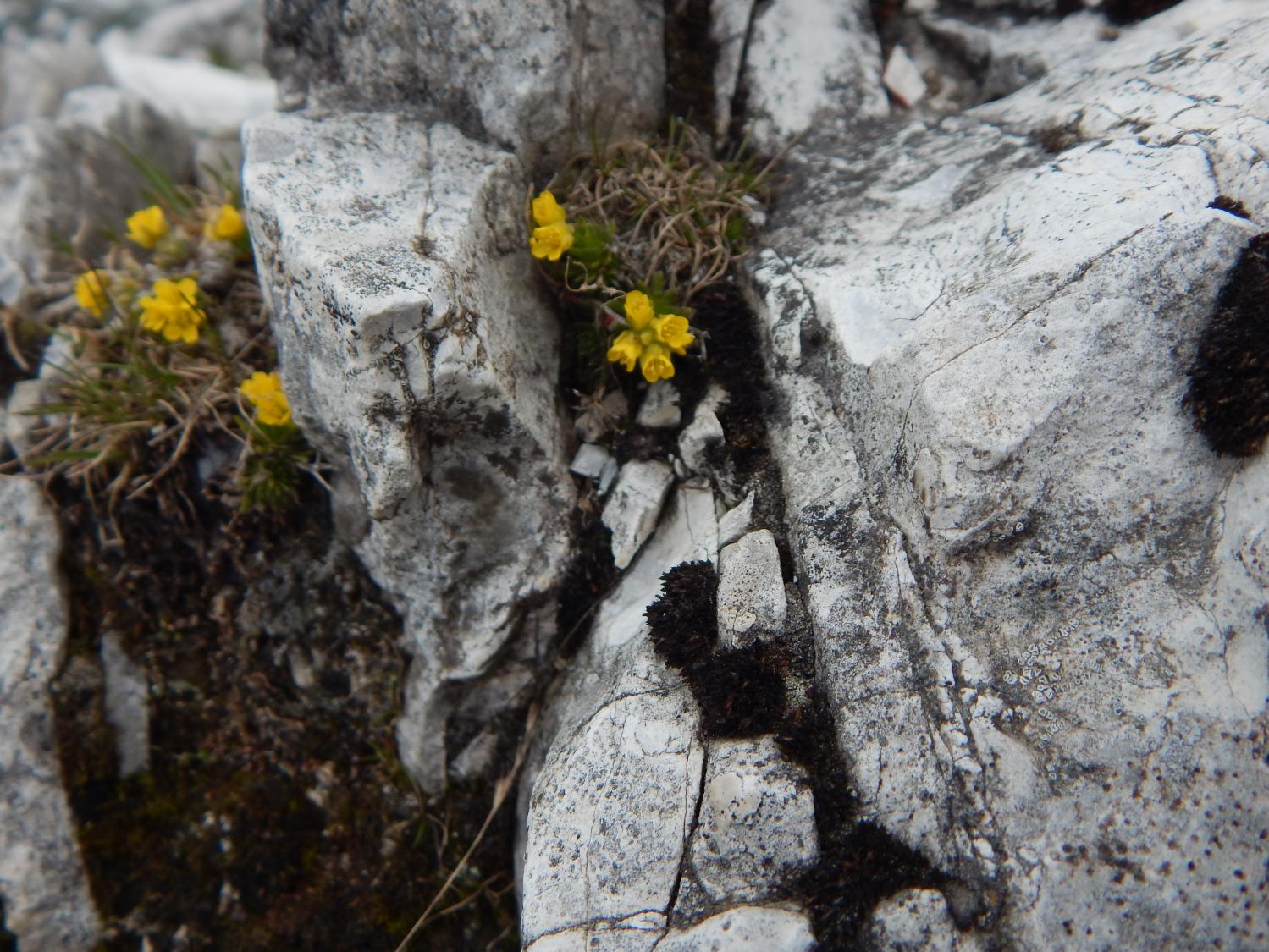 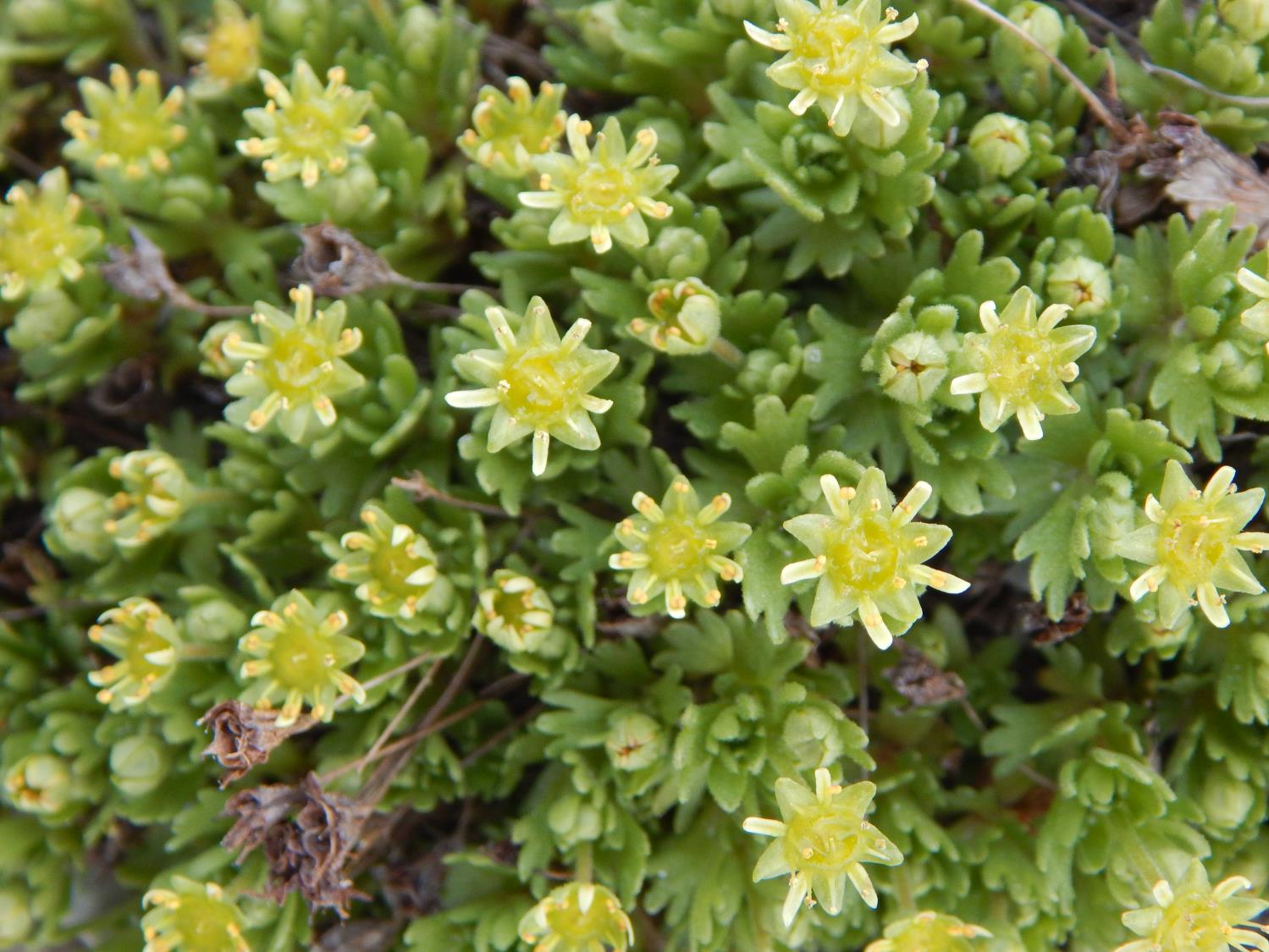 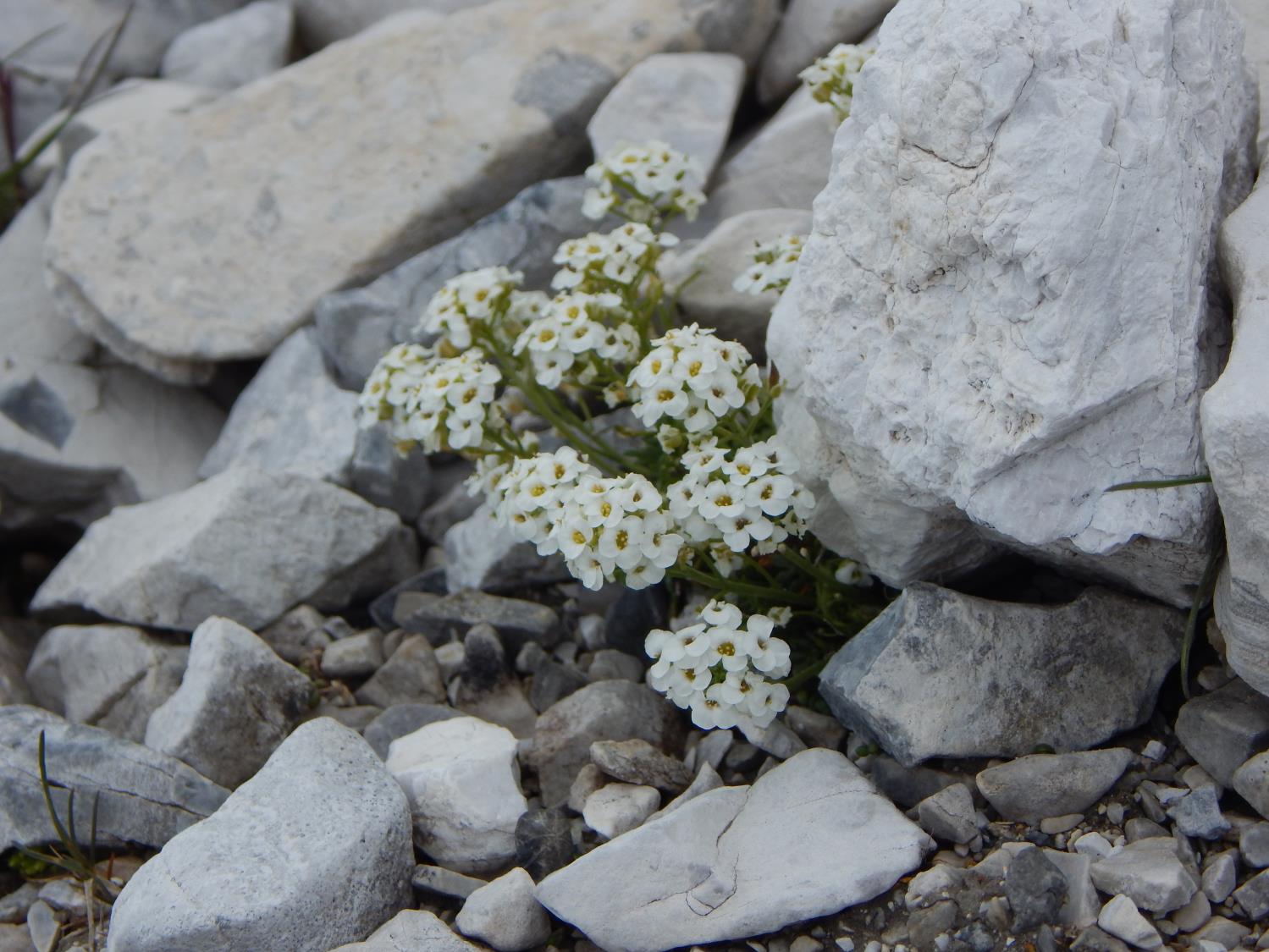 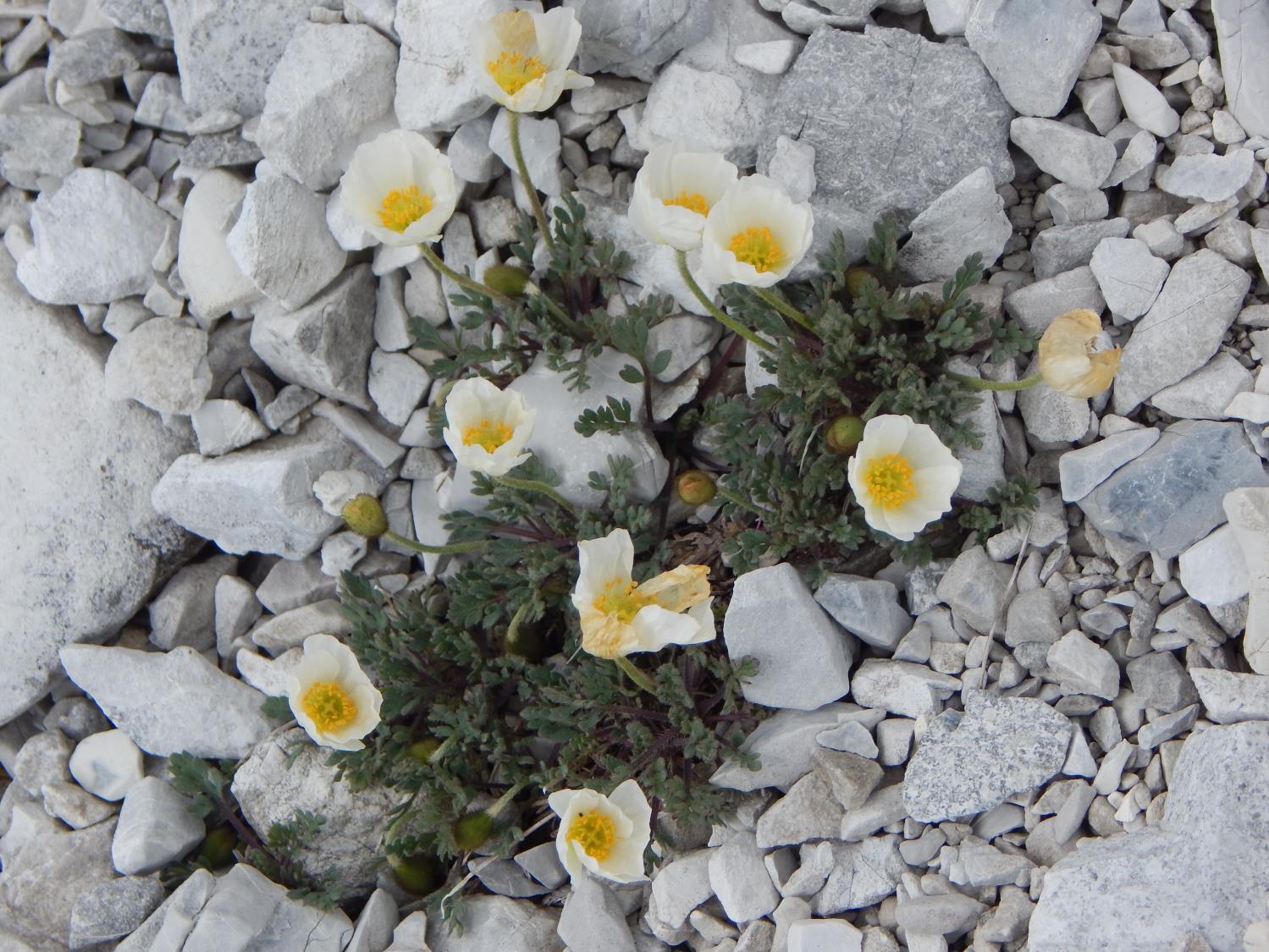 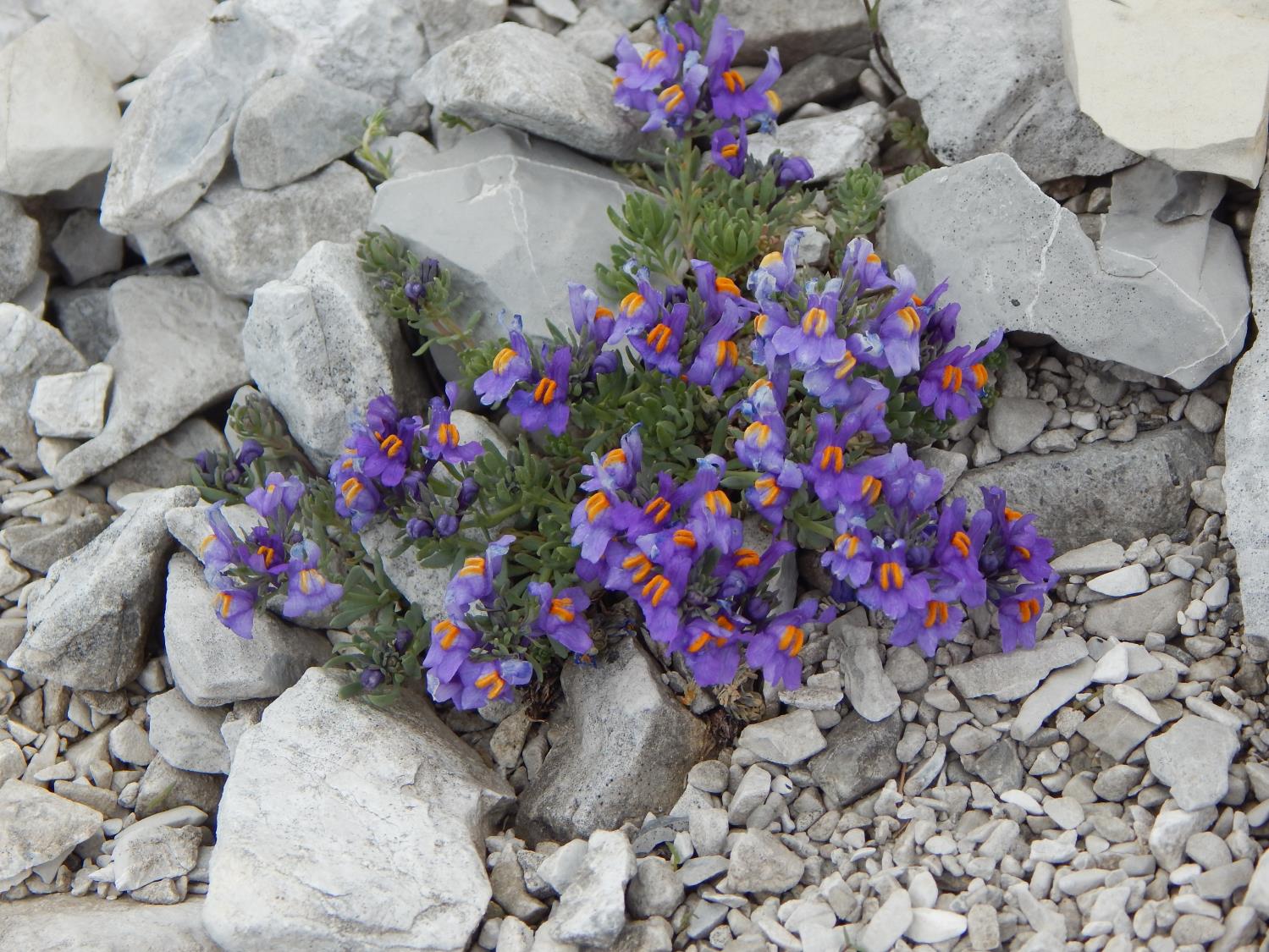 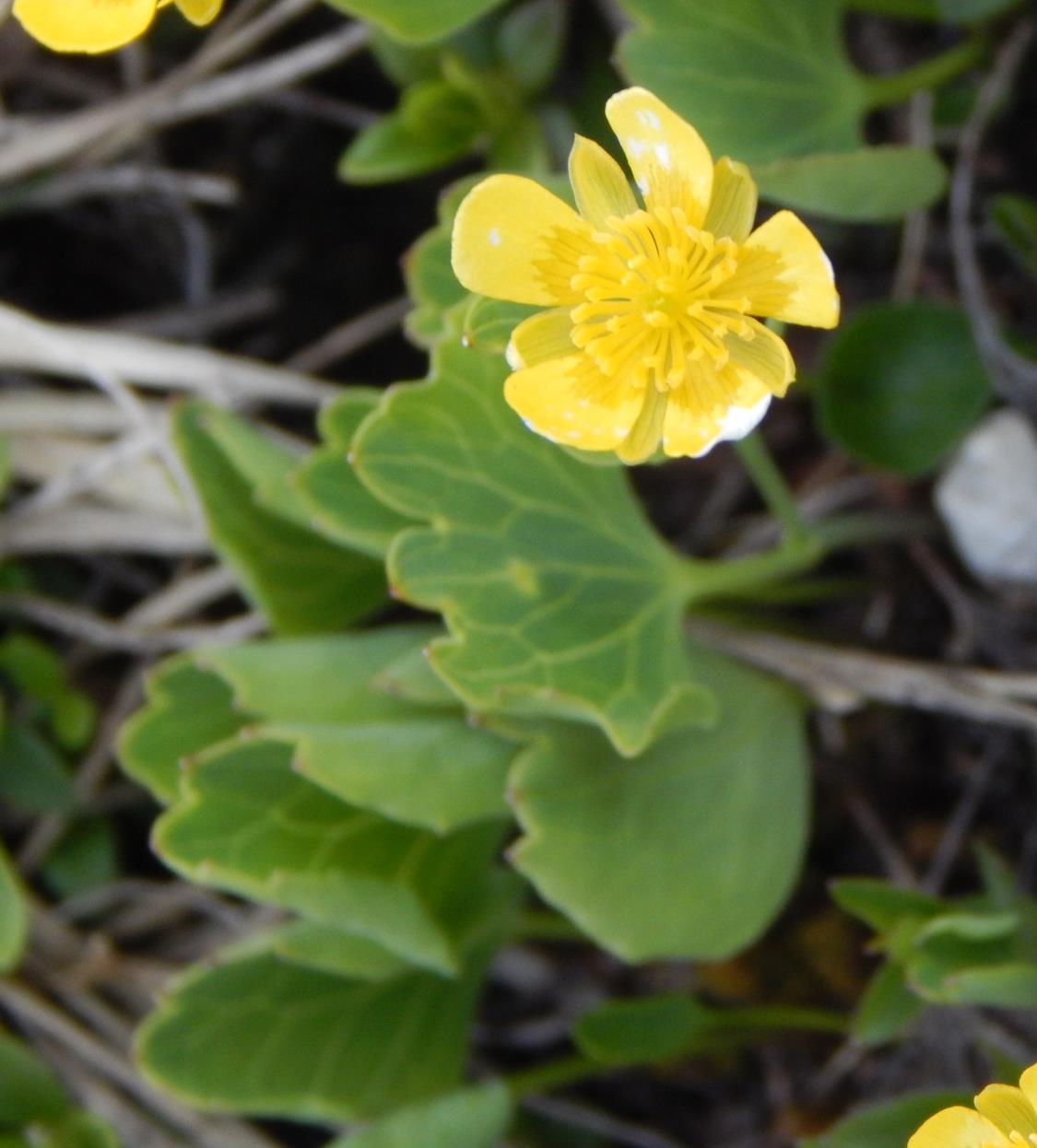 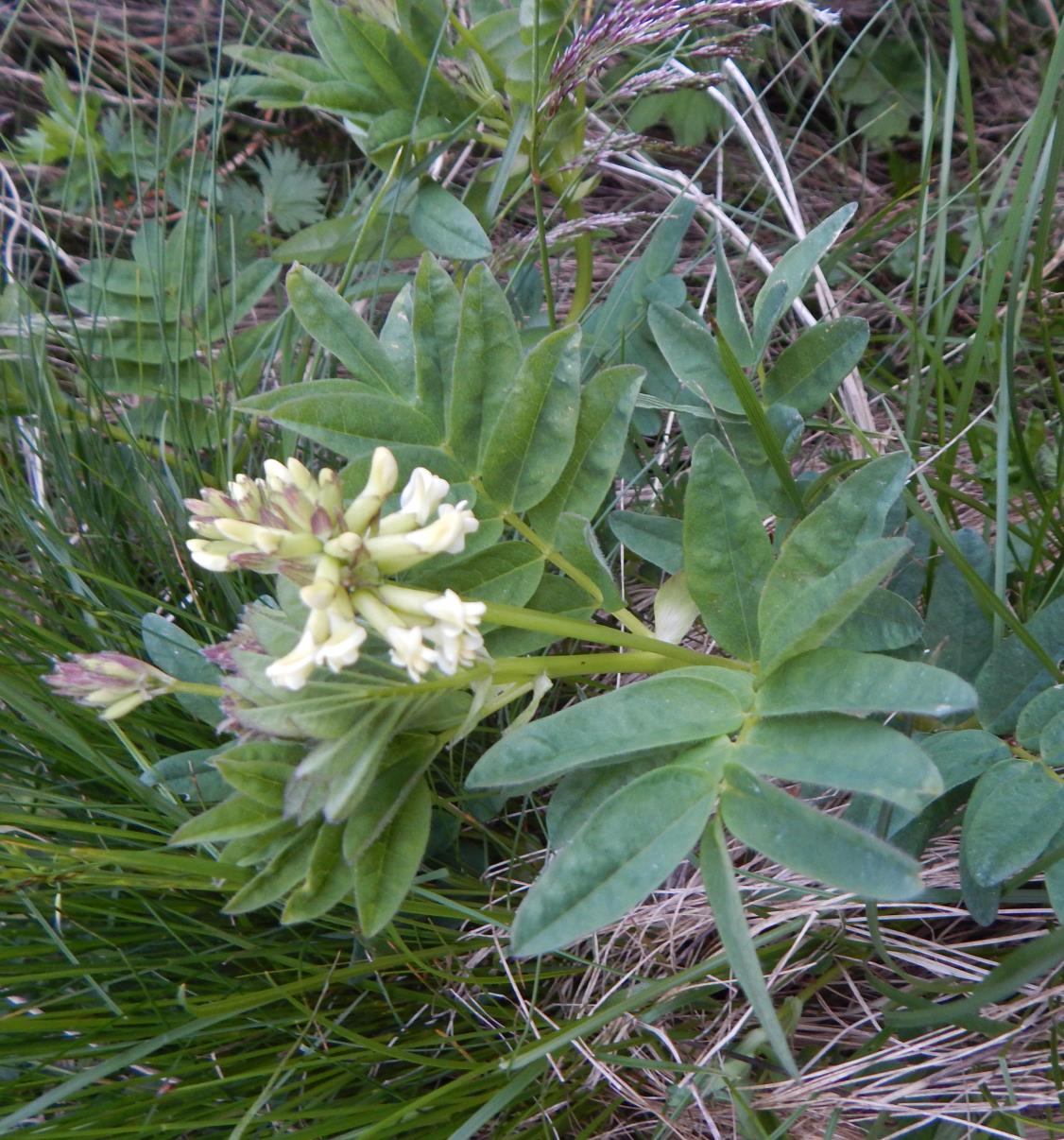 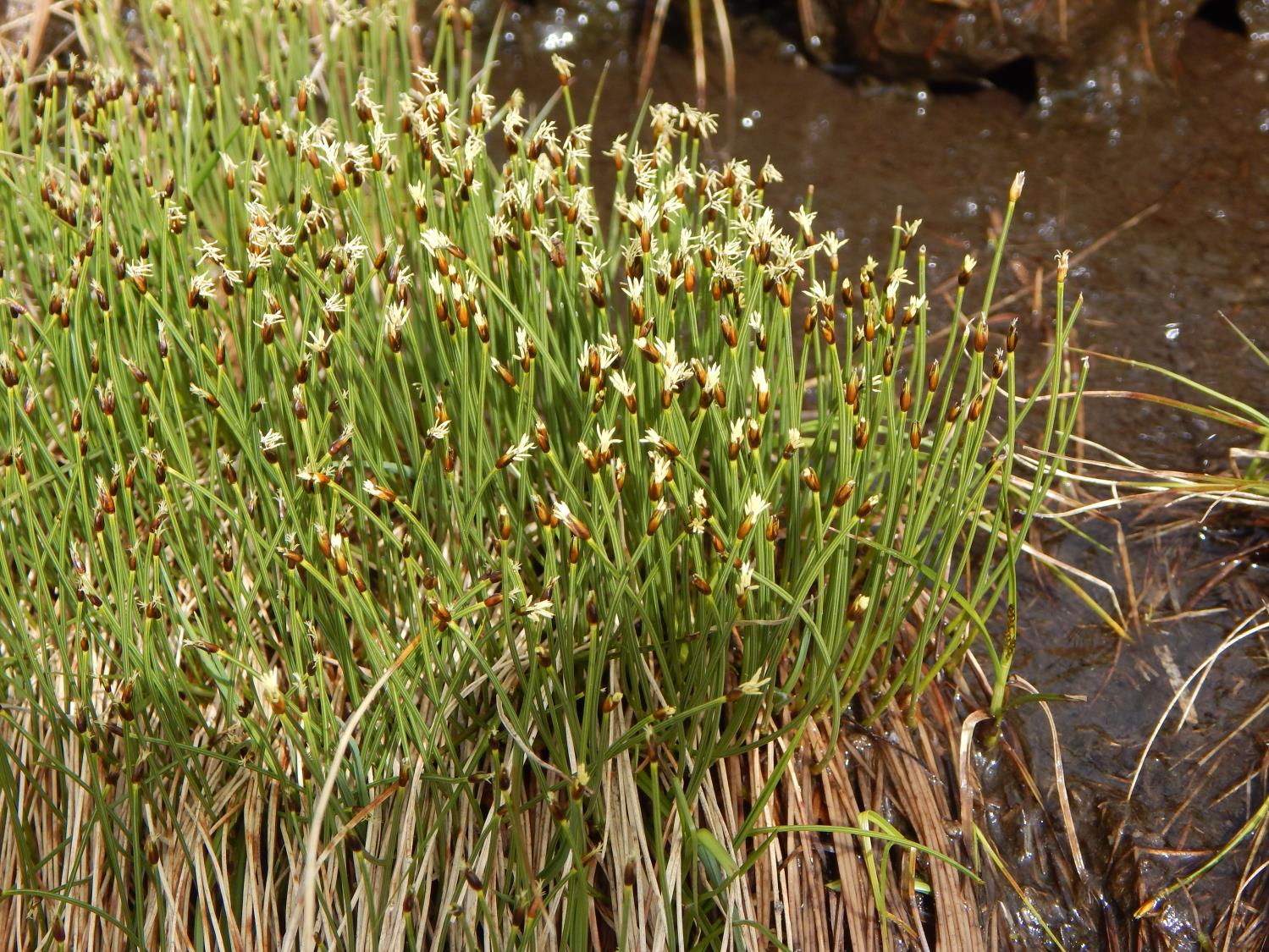 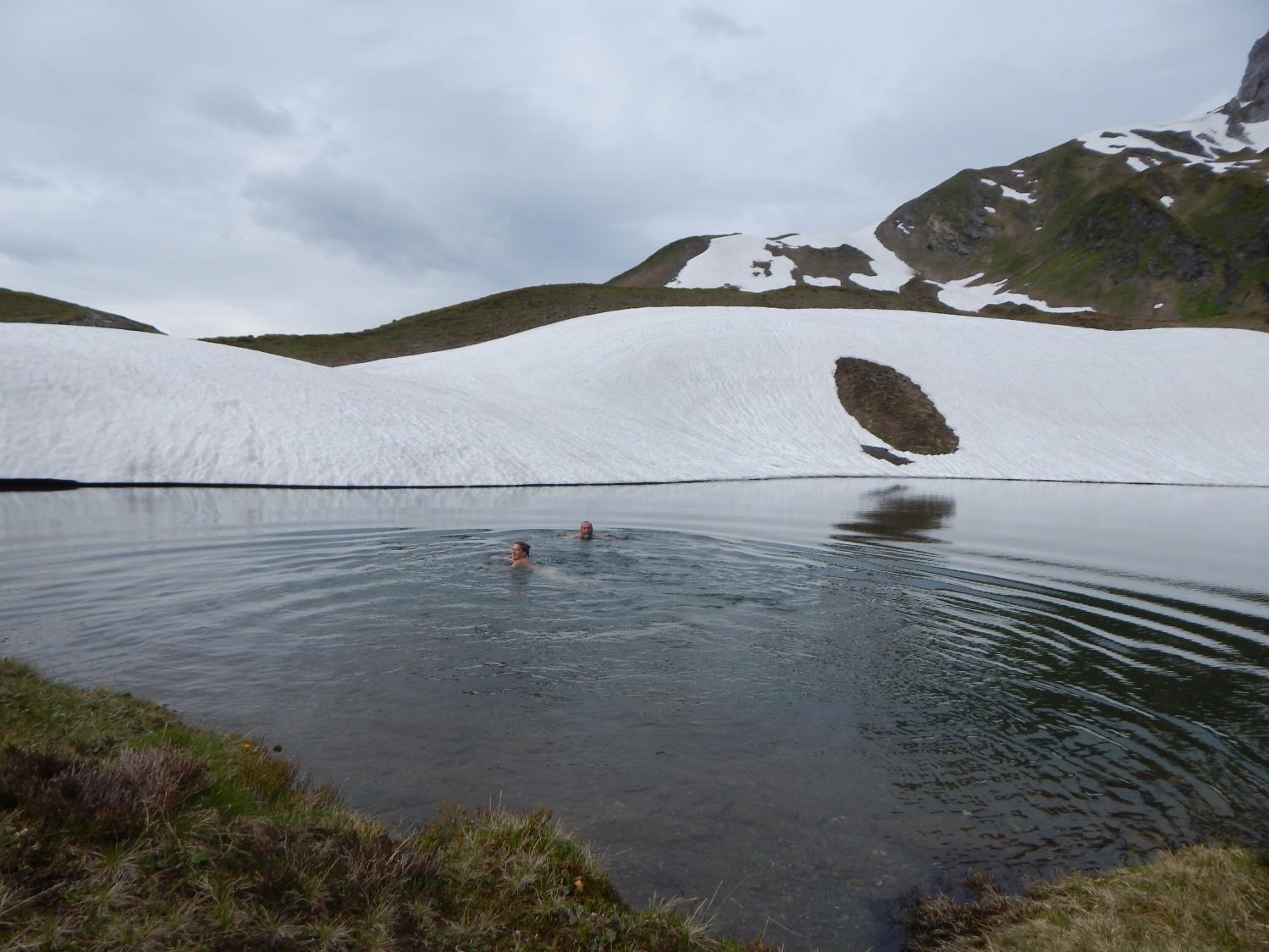 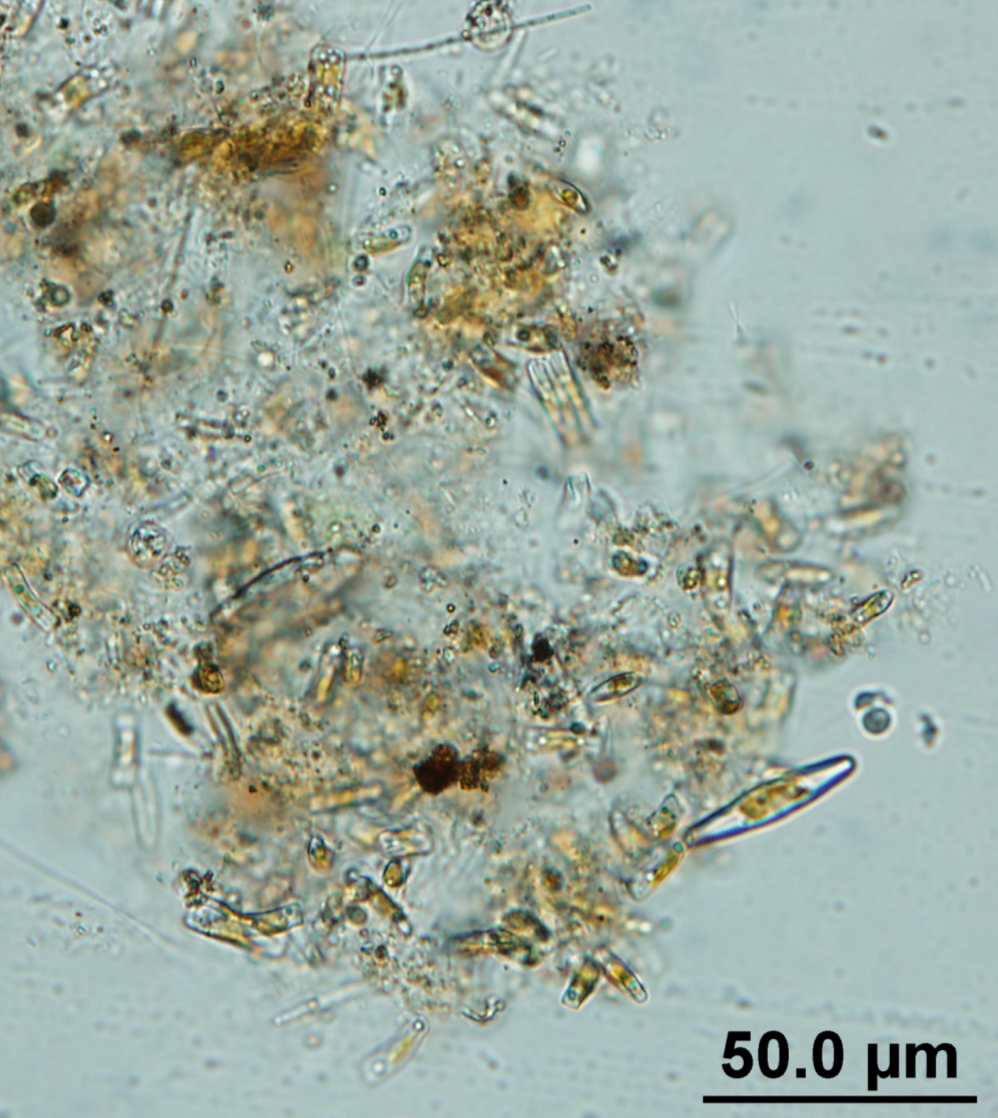 Na kamenech a na lakušníku: čistomilné a chladnomilné rozsivky
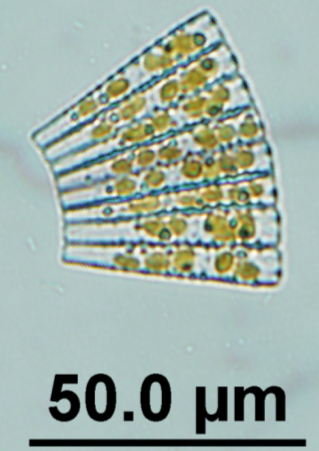 Vzácné sinice rodu Microchaete
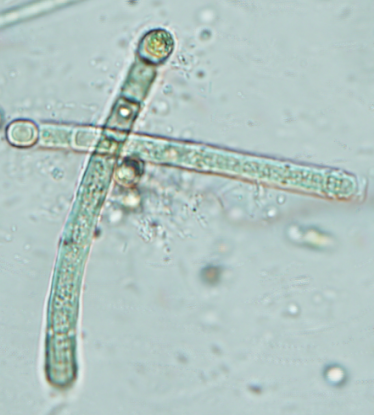 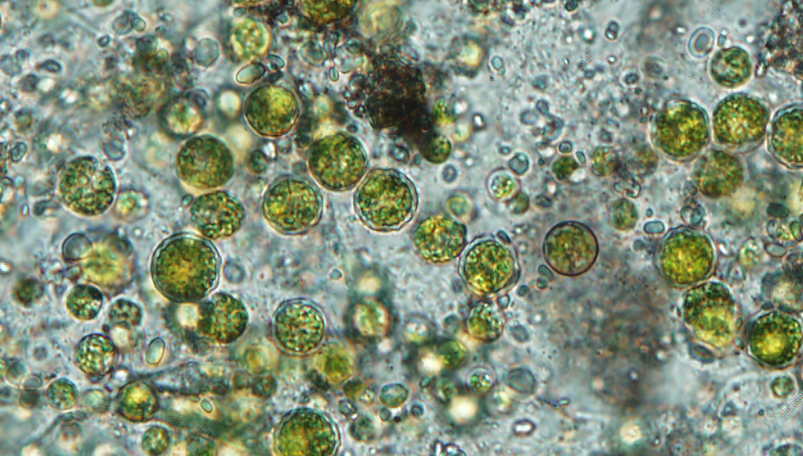 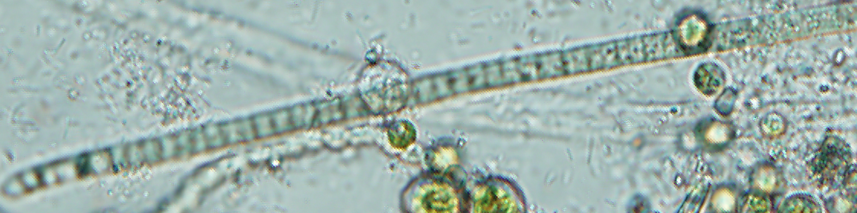 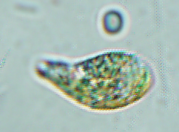 Sliz trsů žabích vajíček je zeleně zbarvený řasami a sinicemi, které zde mají mnohem více živin než v samotném jezeře
drobné krásnoočko
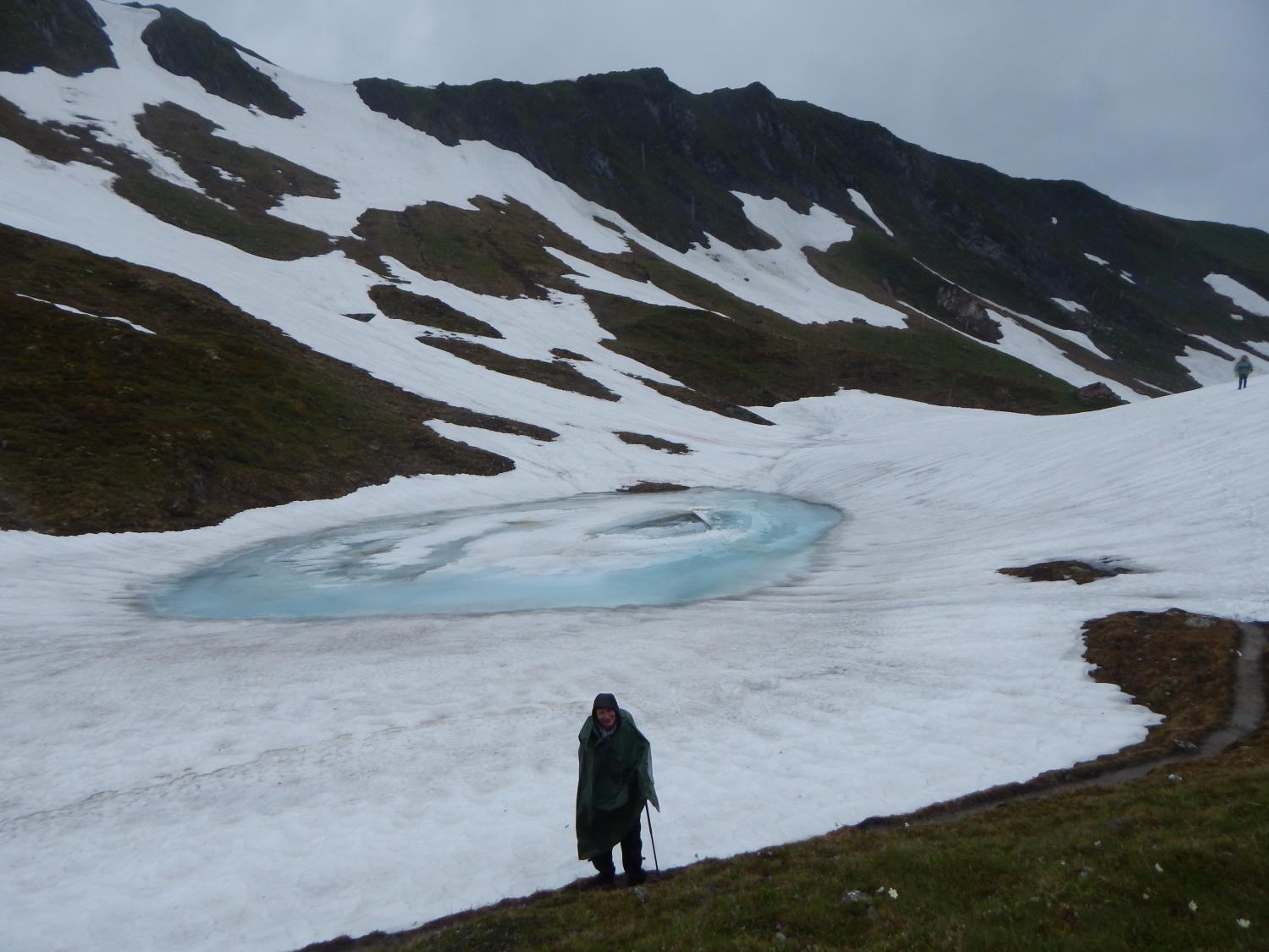 Červený sníh
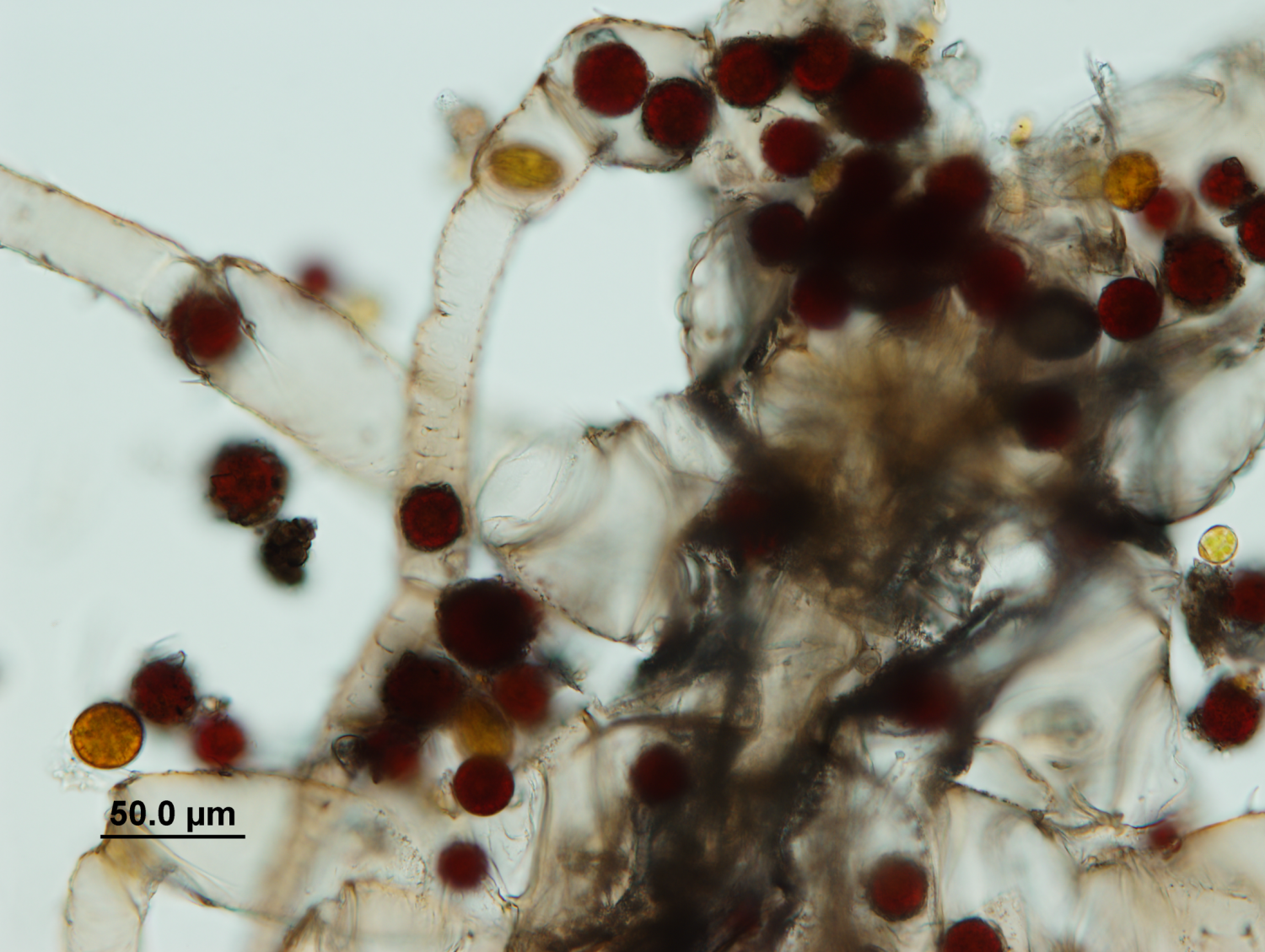 Bičíkovci Chlamydomonas nivalis vytvářejí červené barvivo na ochranu proti záření
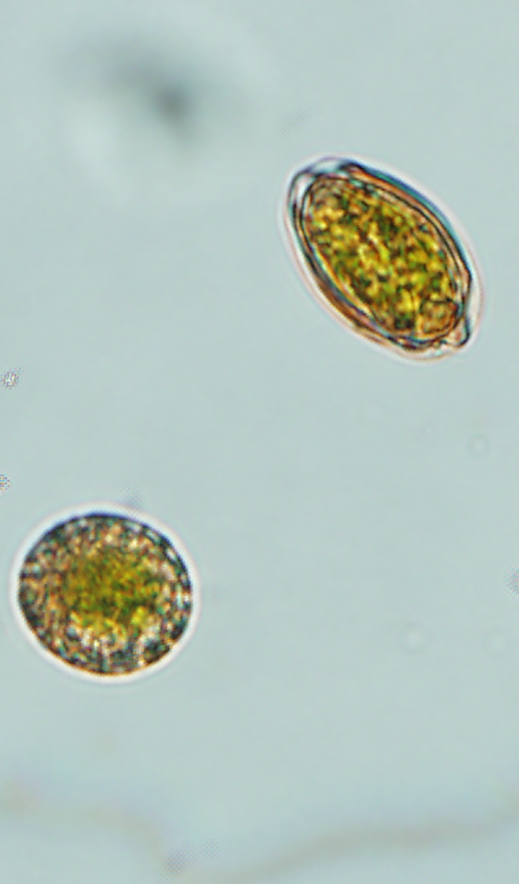 Detail „sněžných řas“
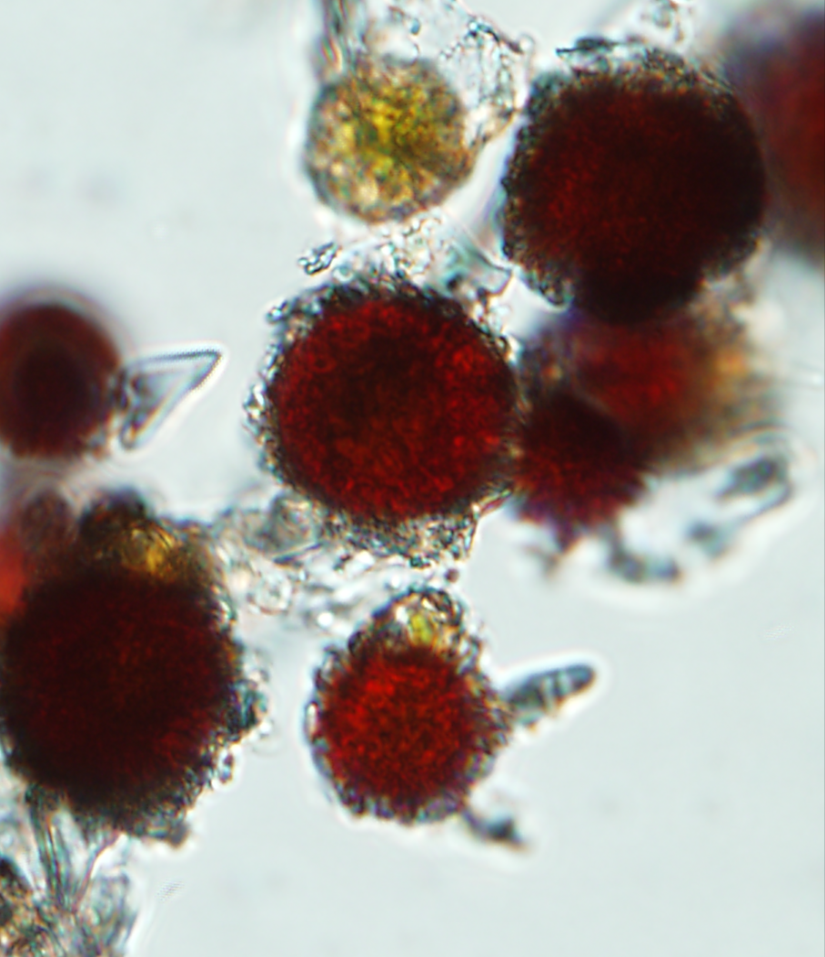 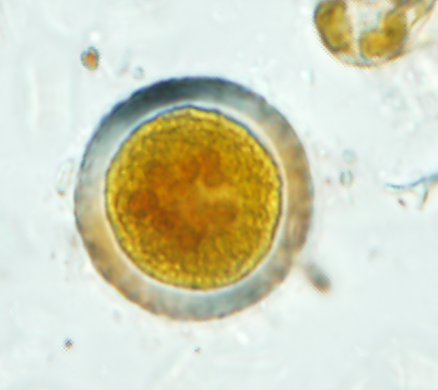 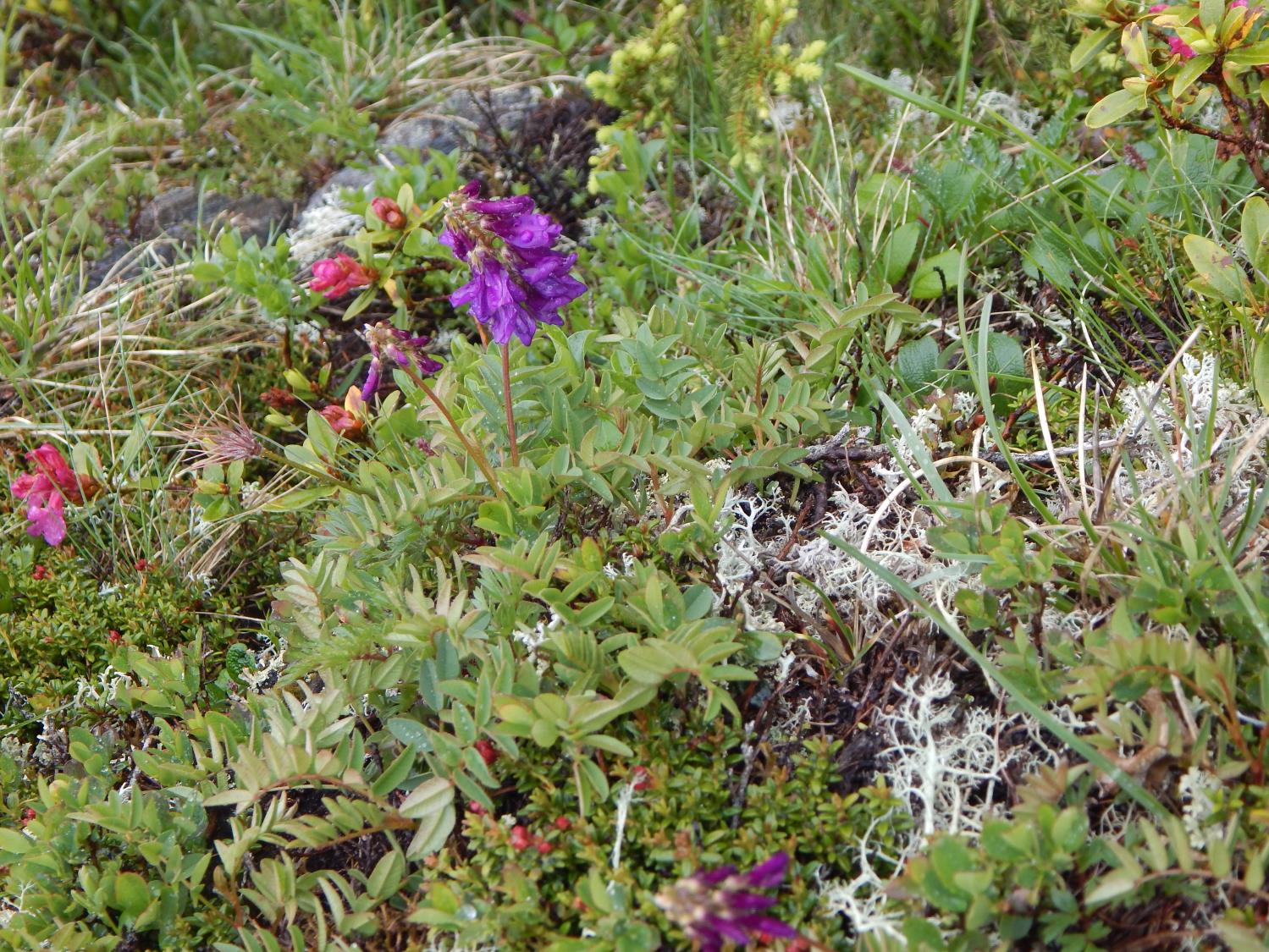 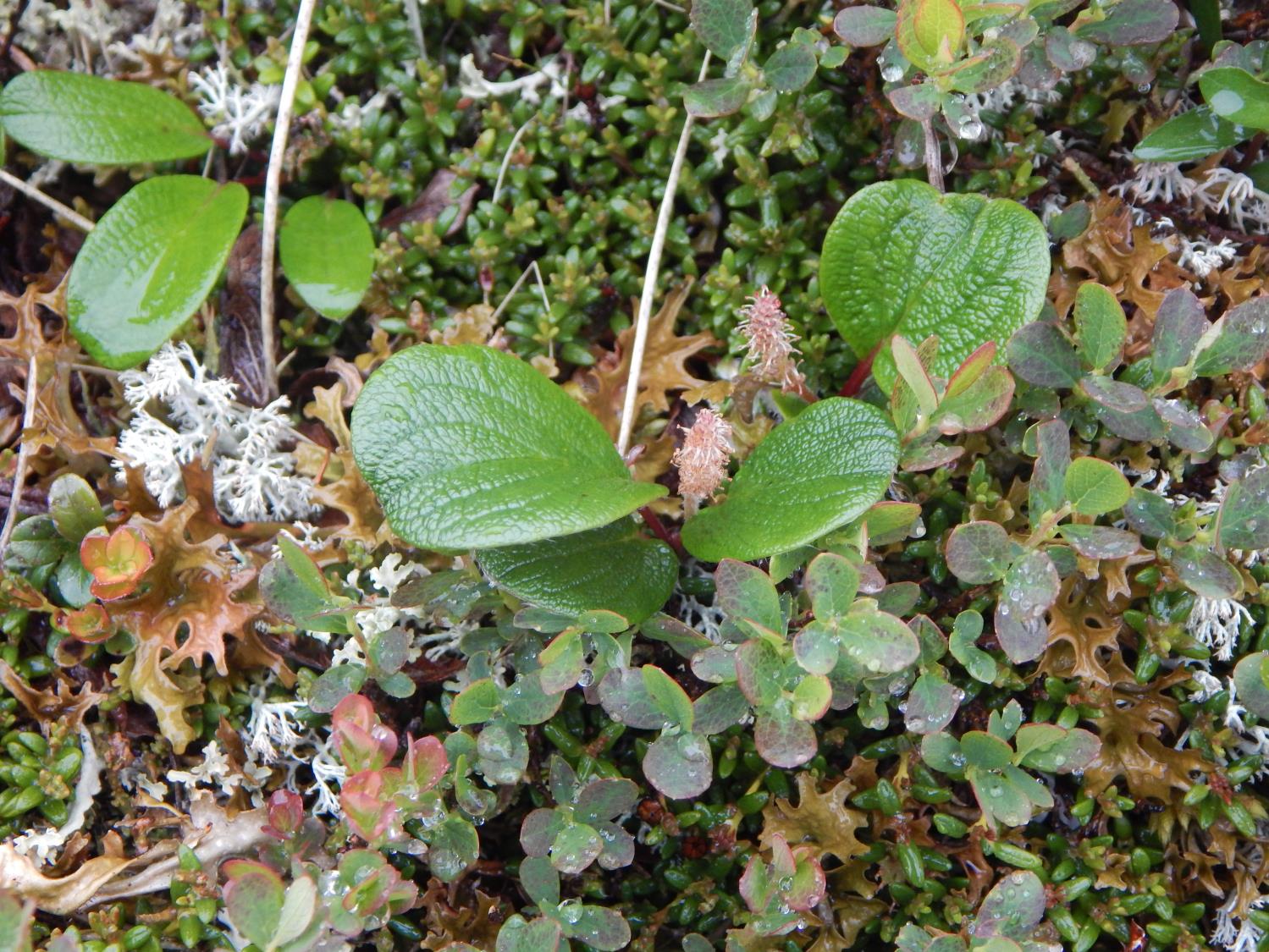 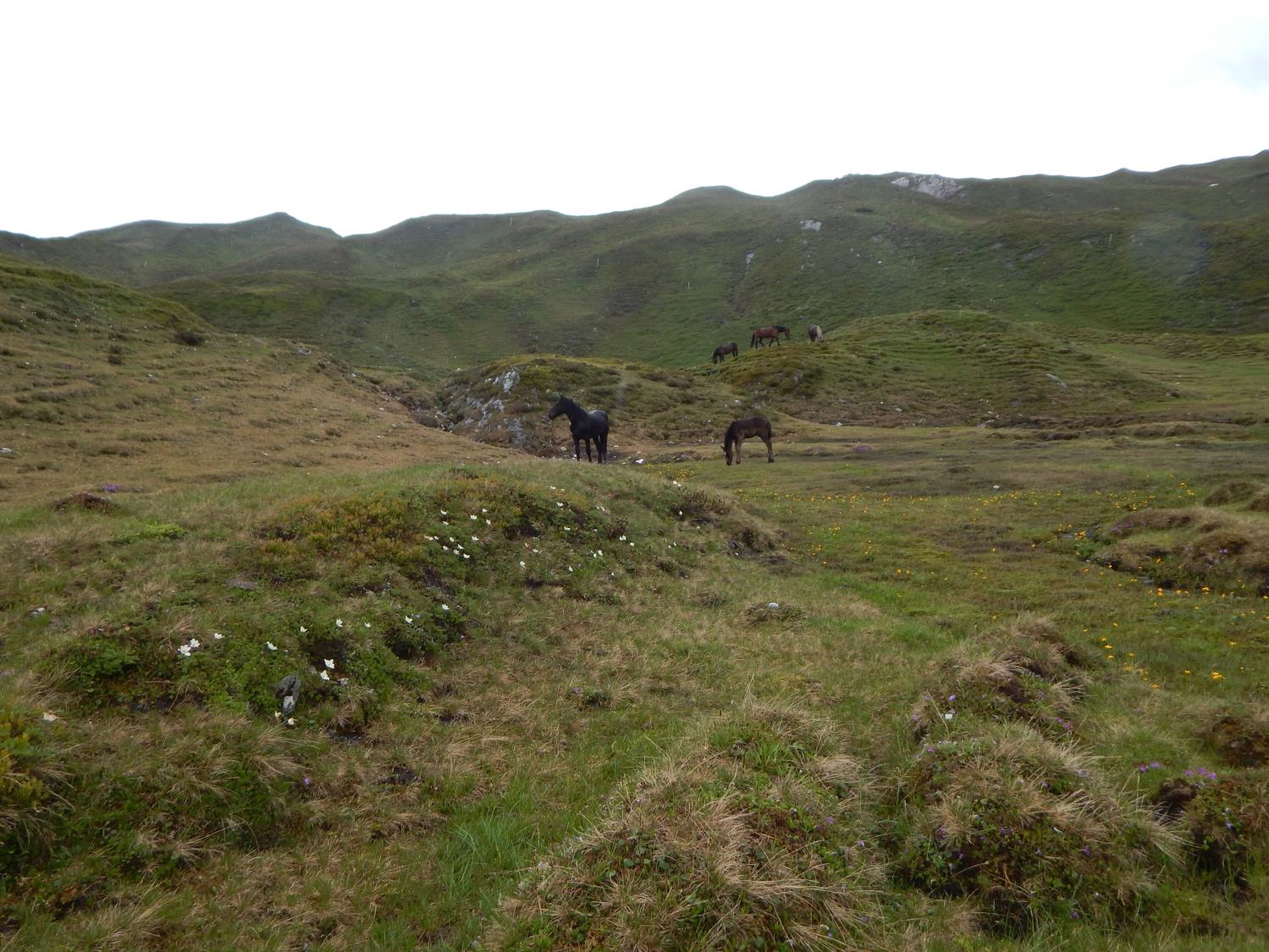 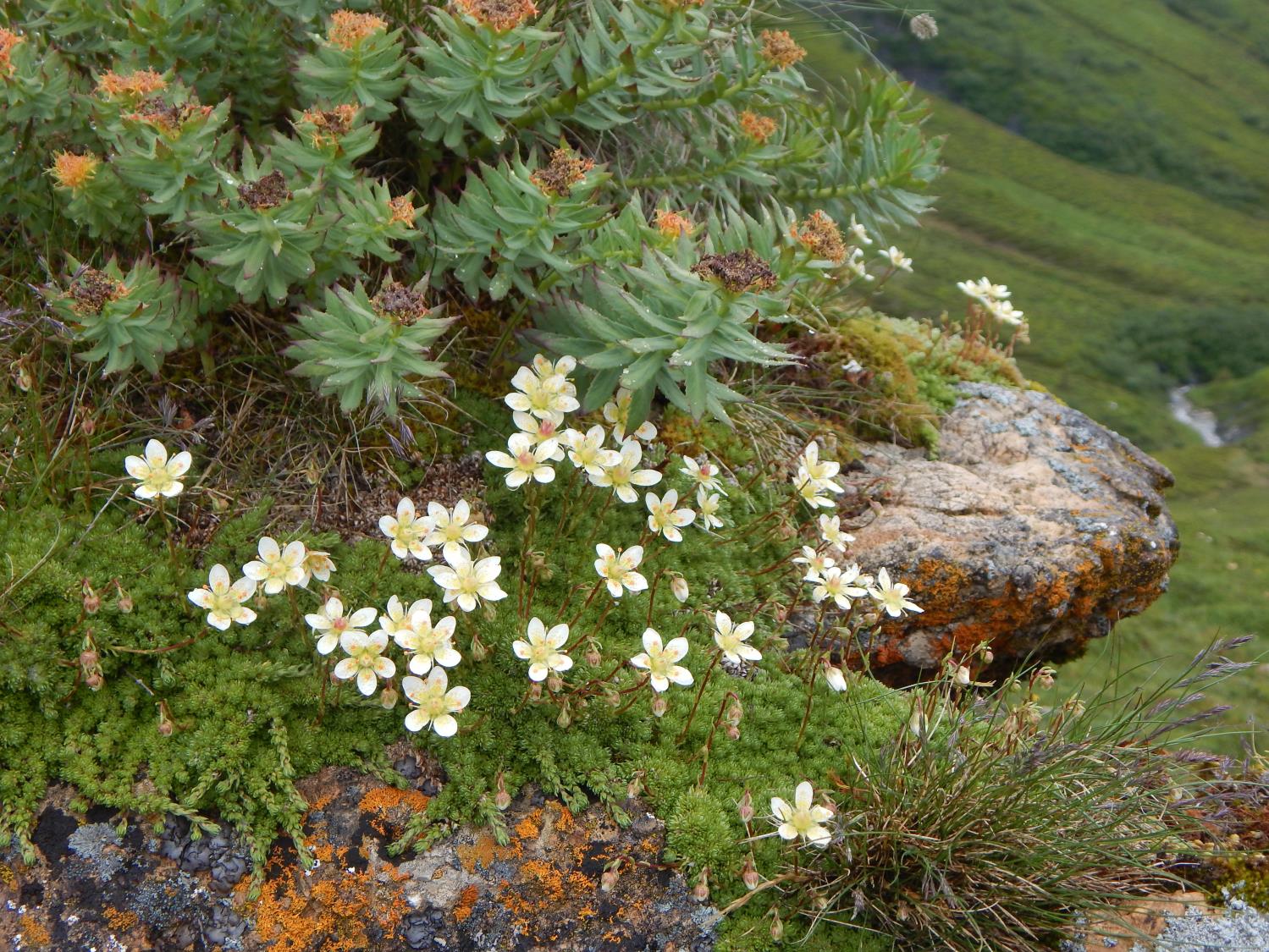 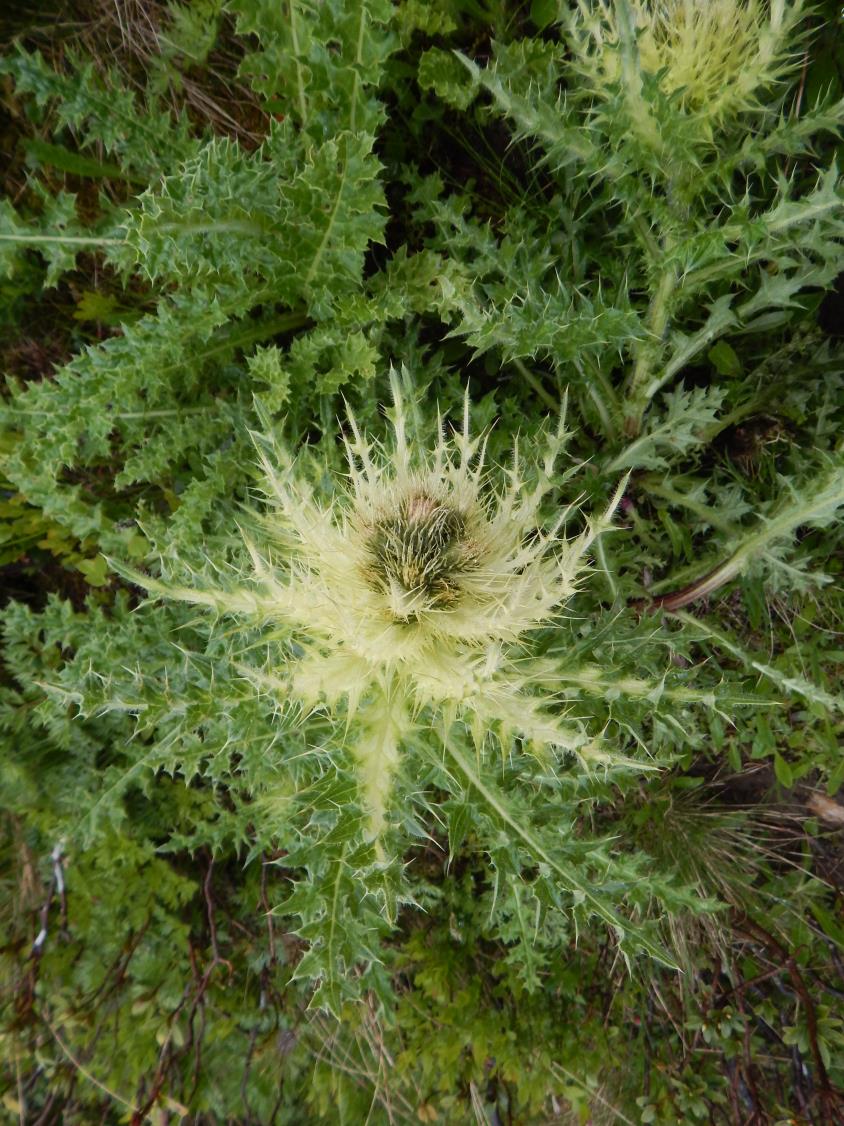 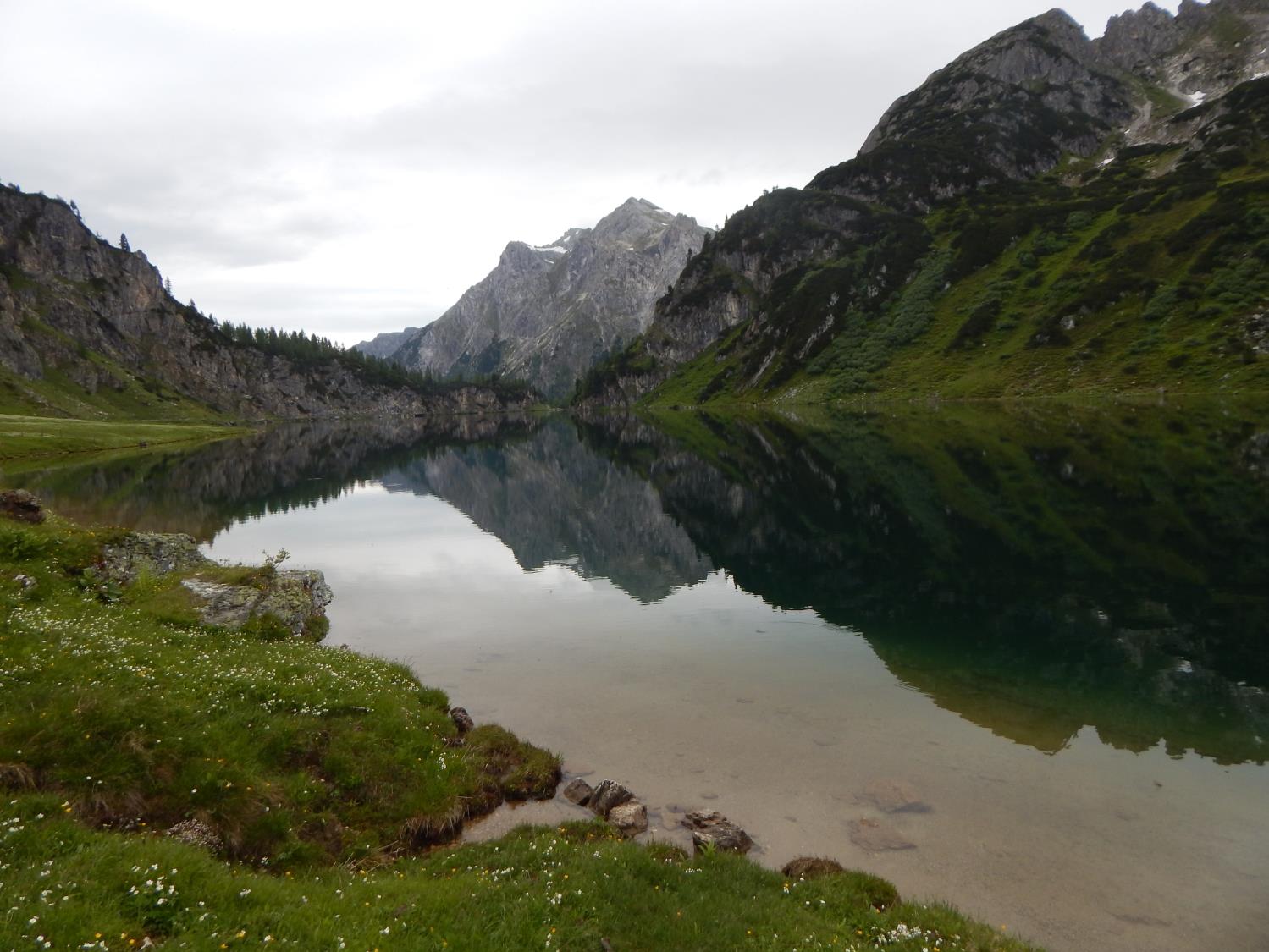 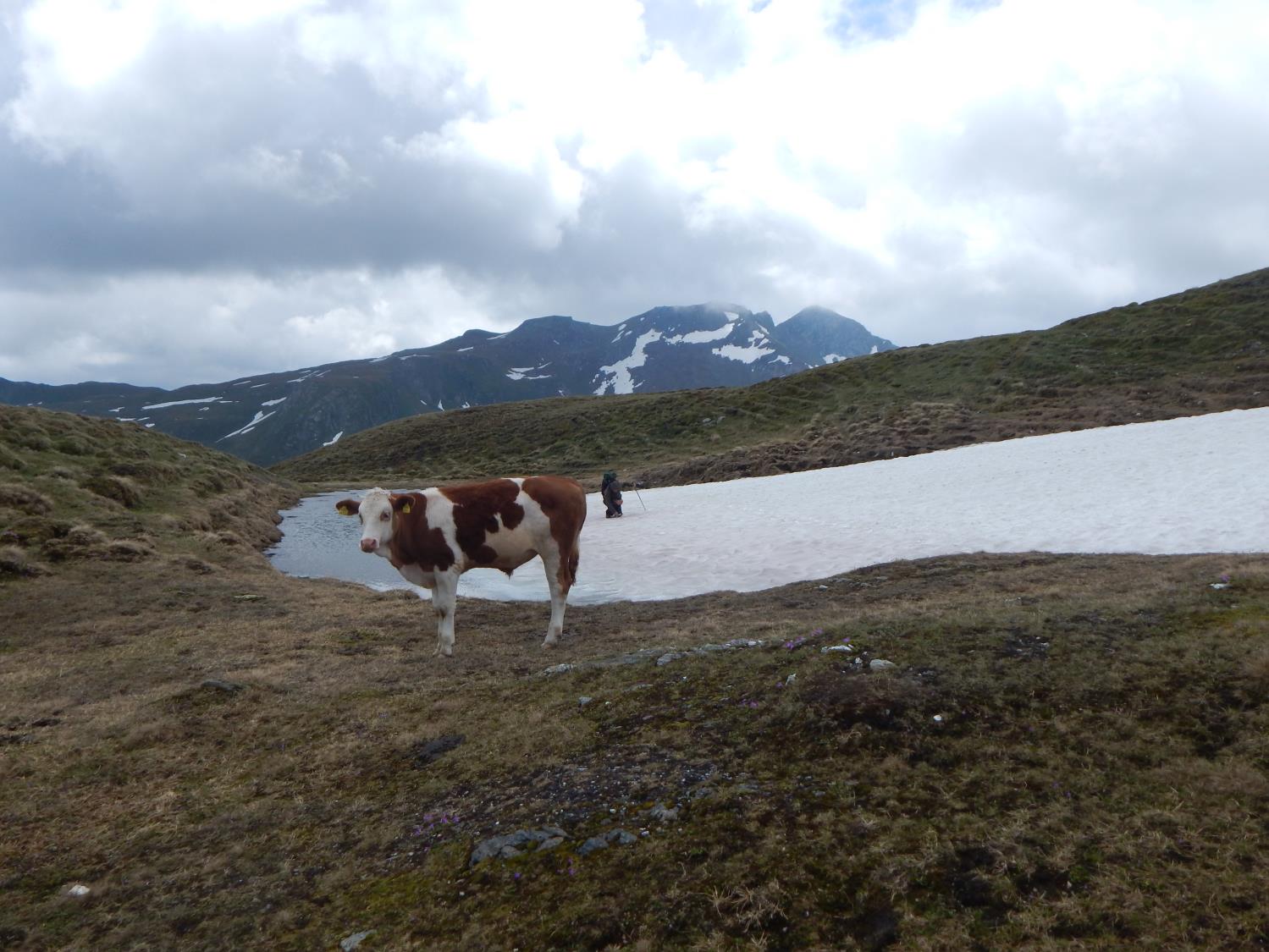 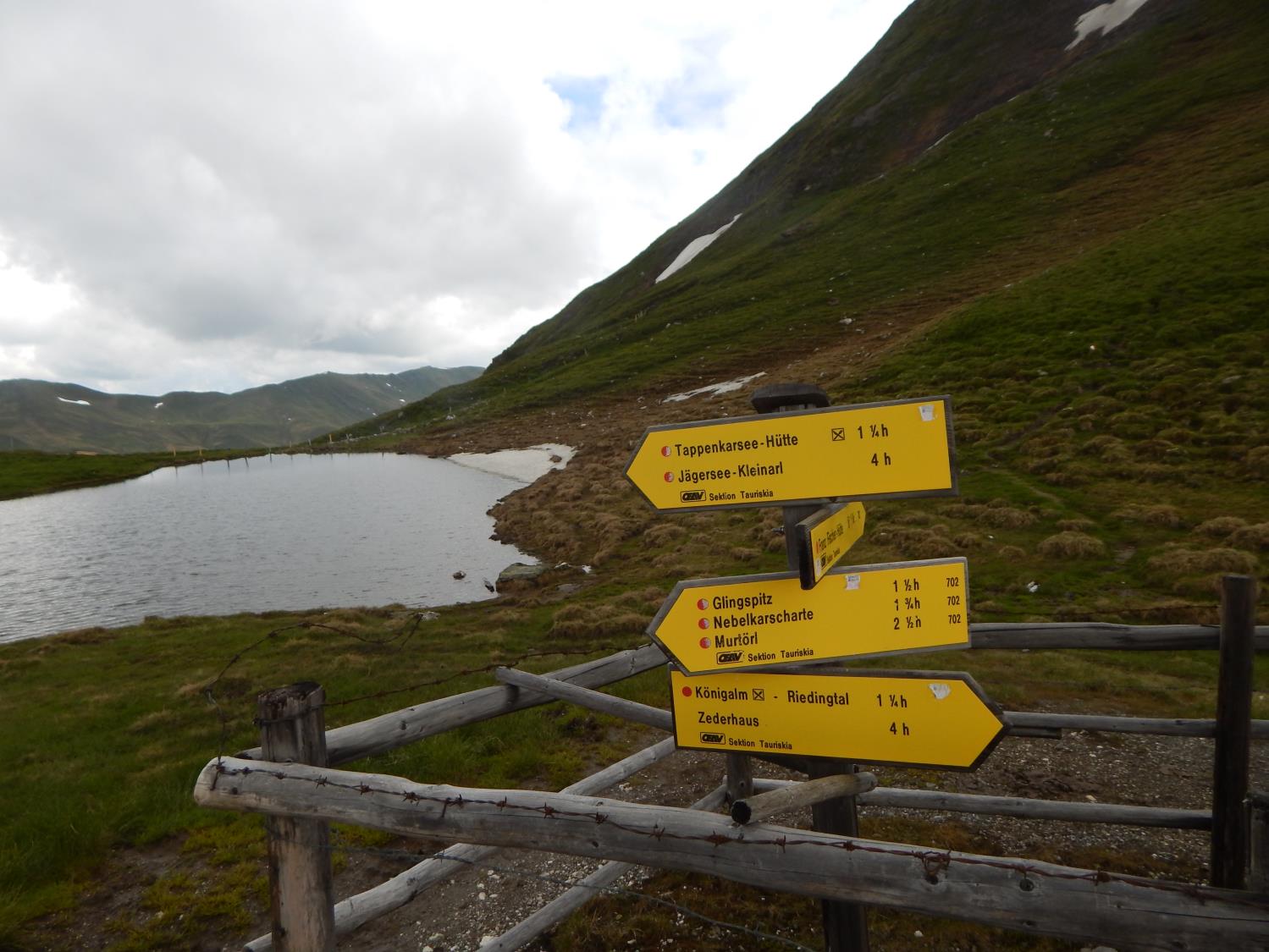 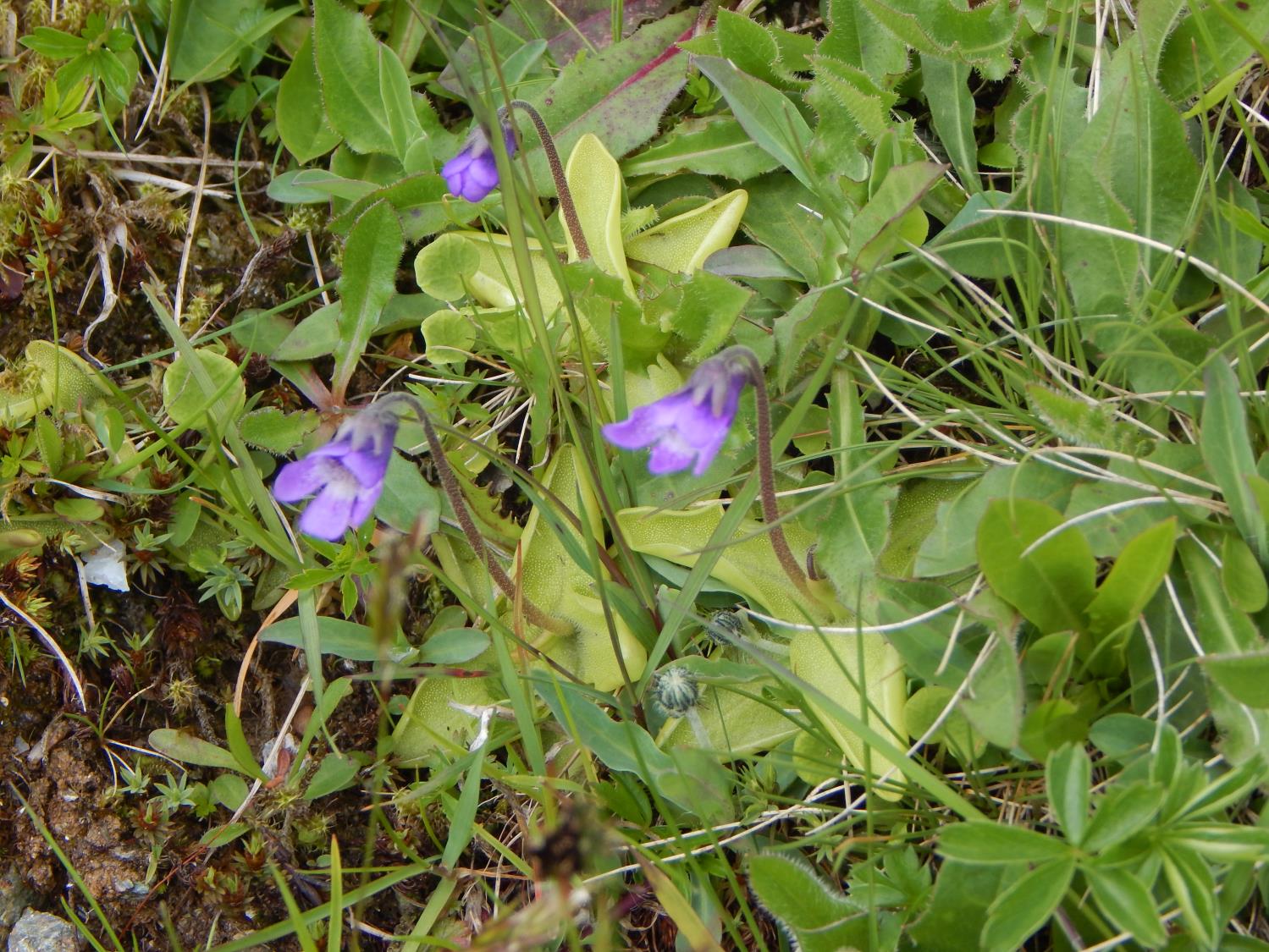 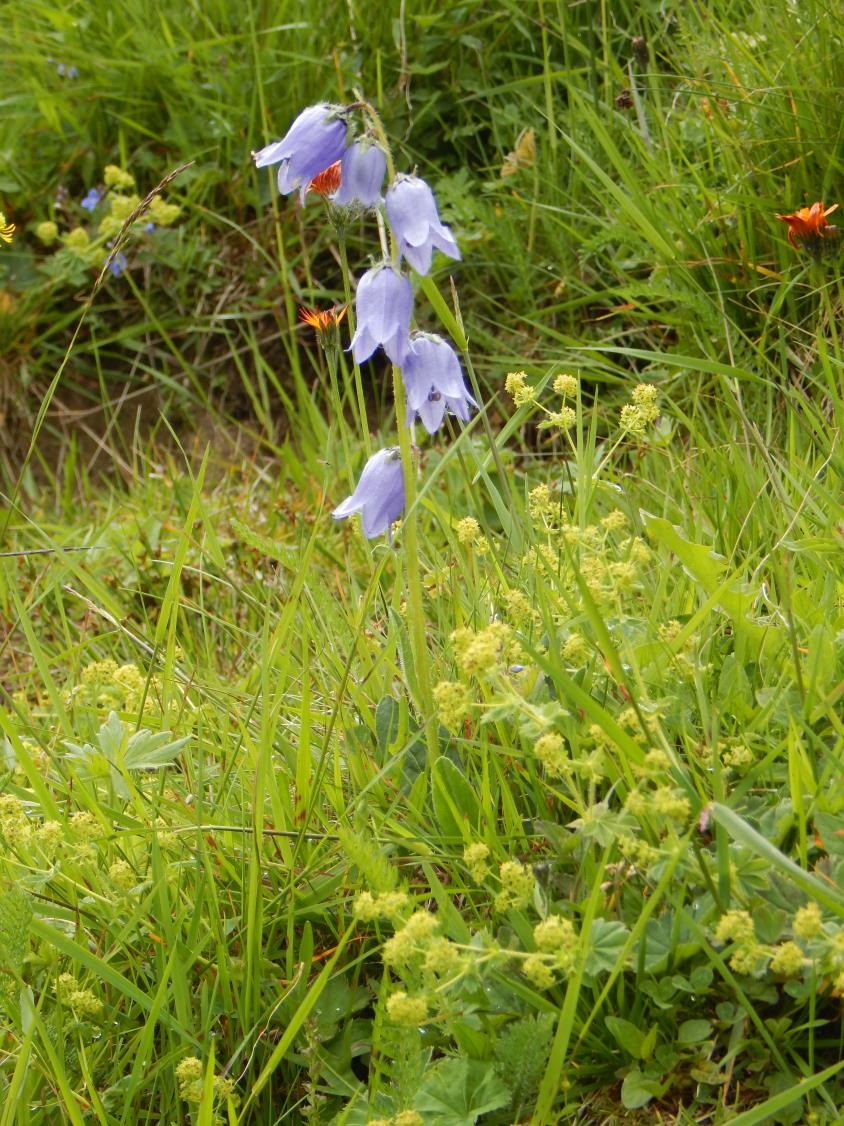 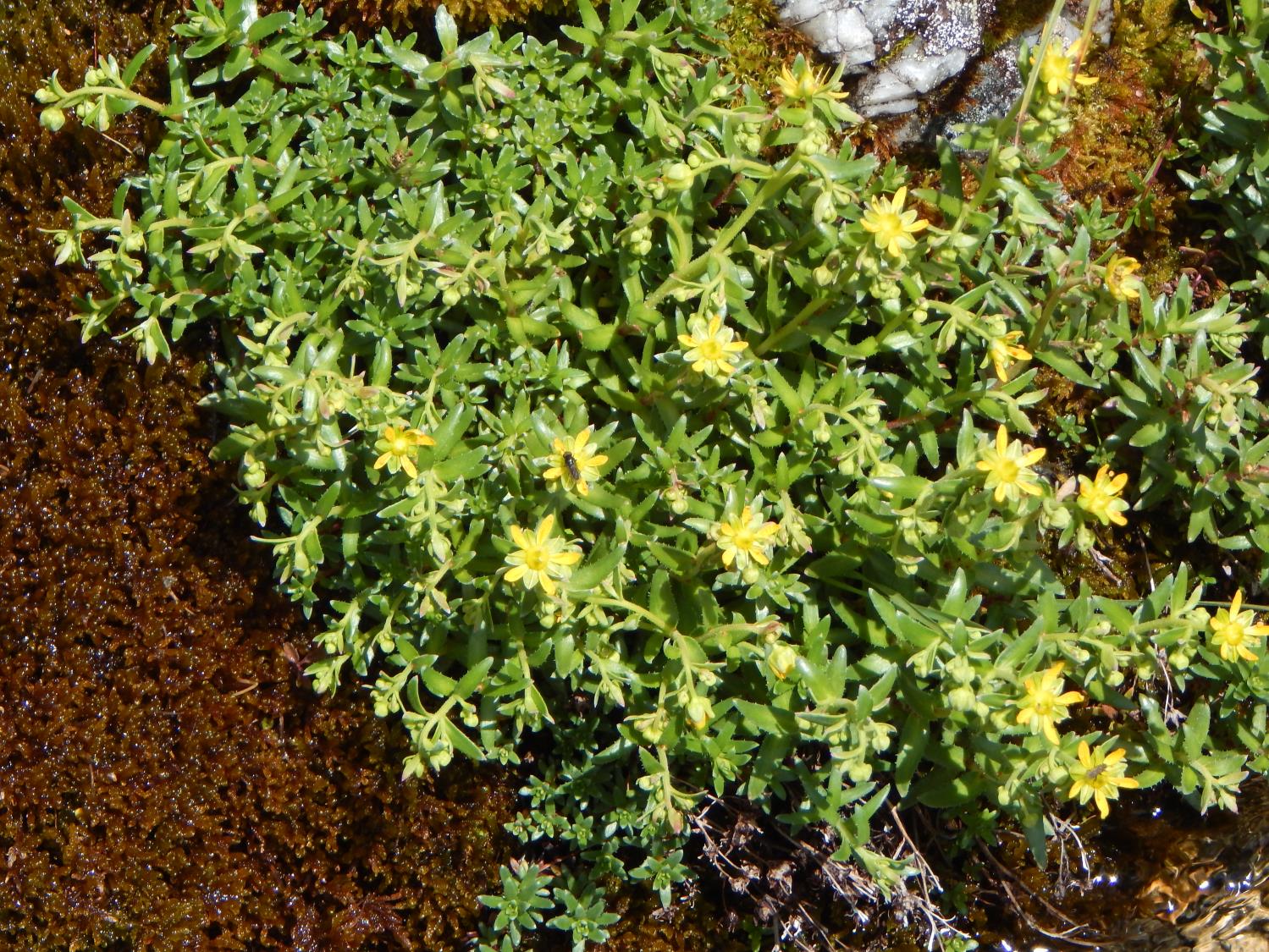 Edelrautehutte -Bossenstein
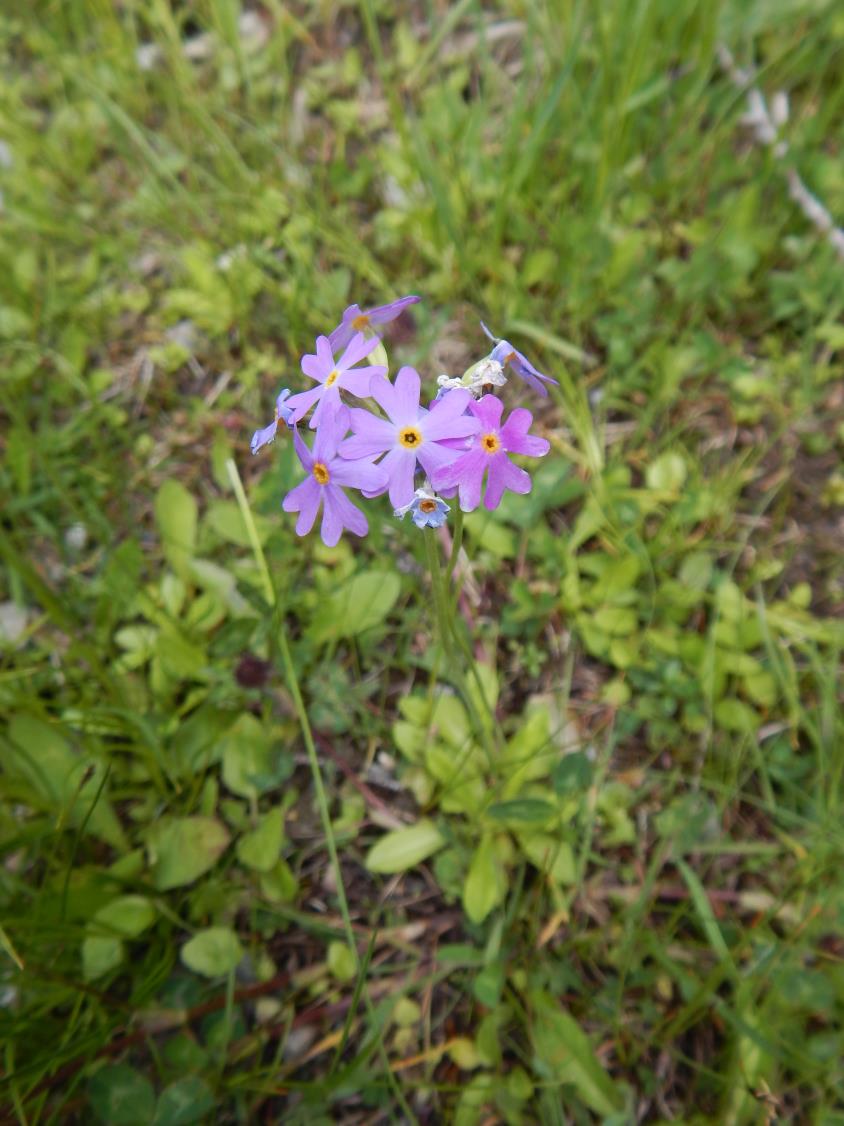 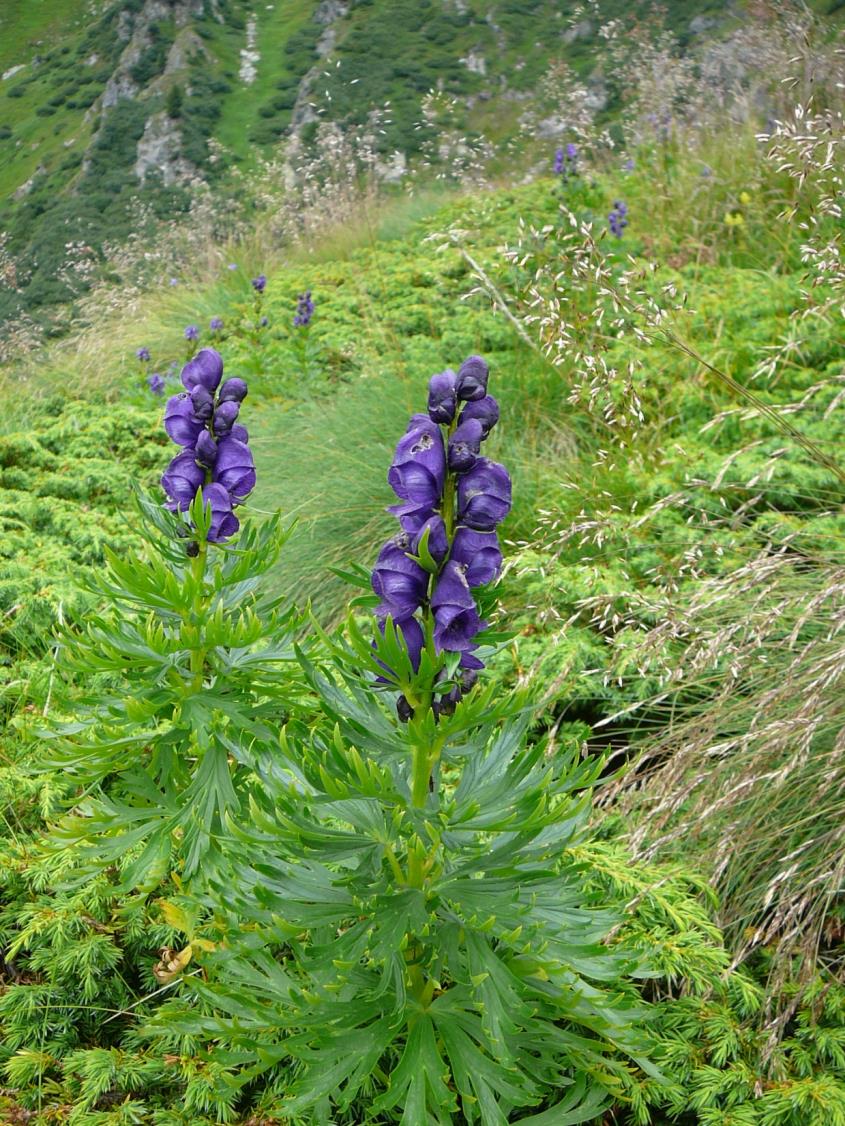 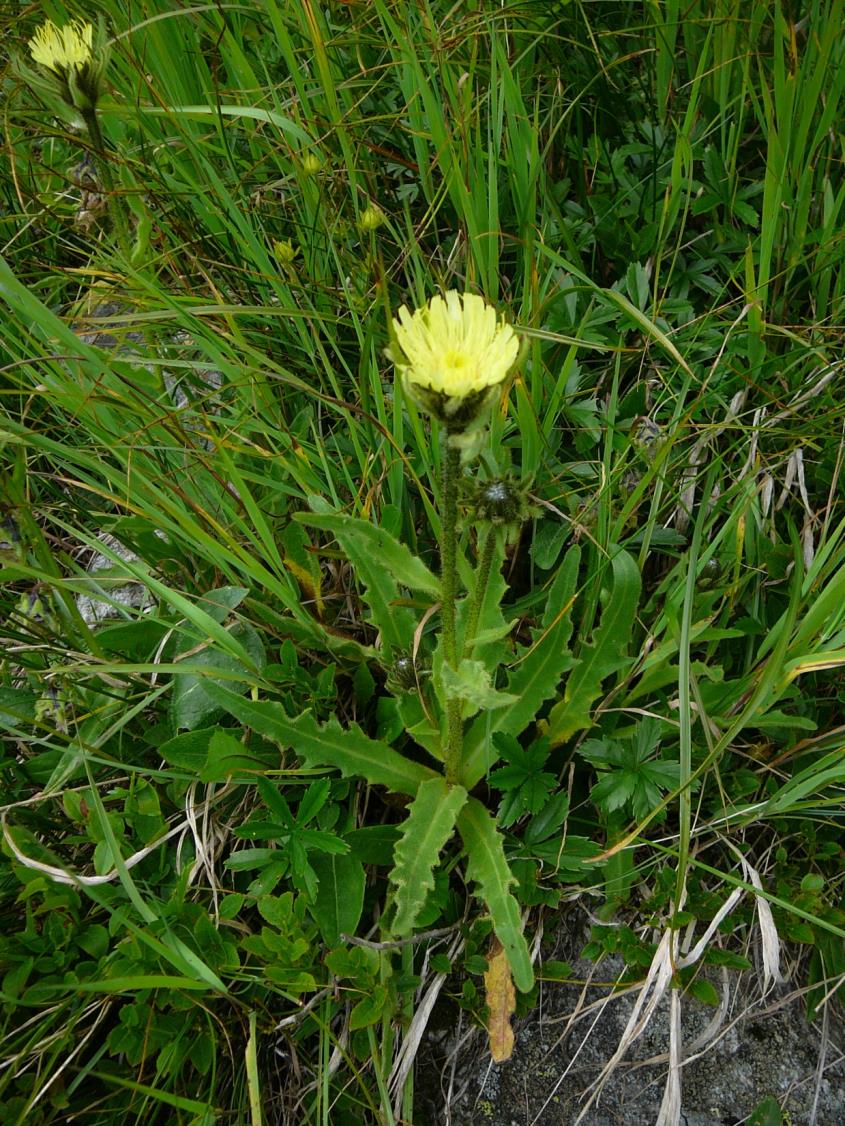 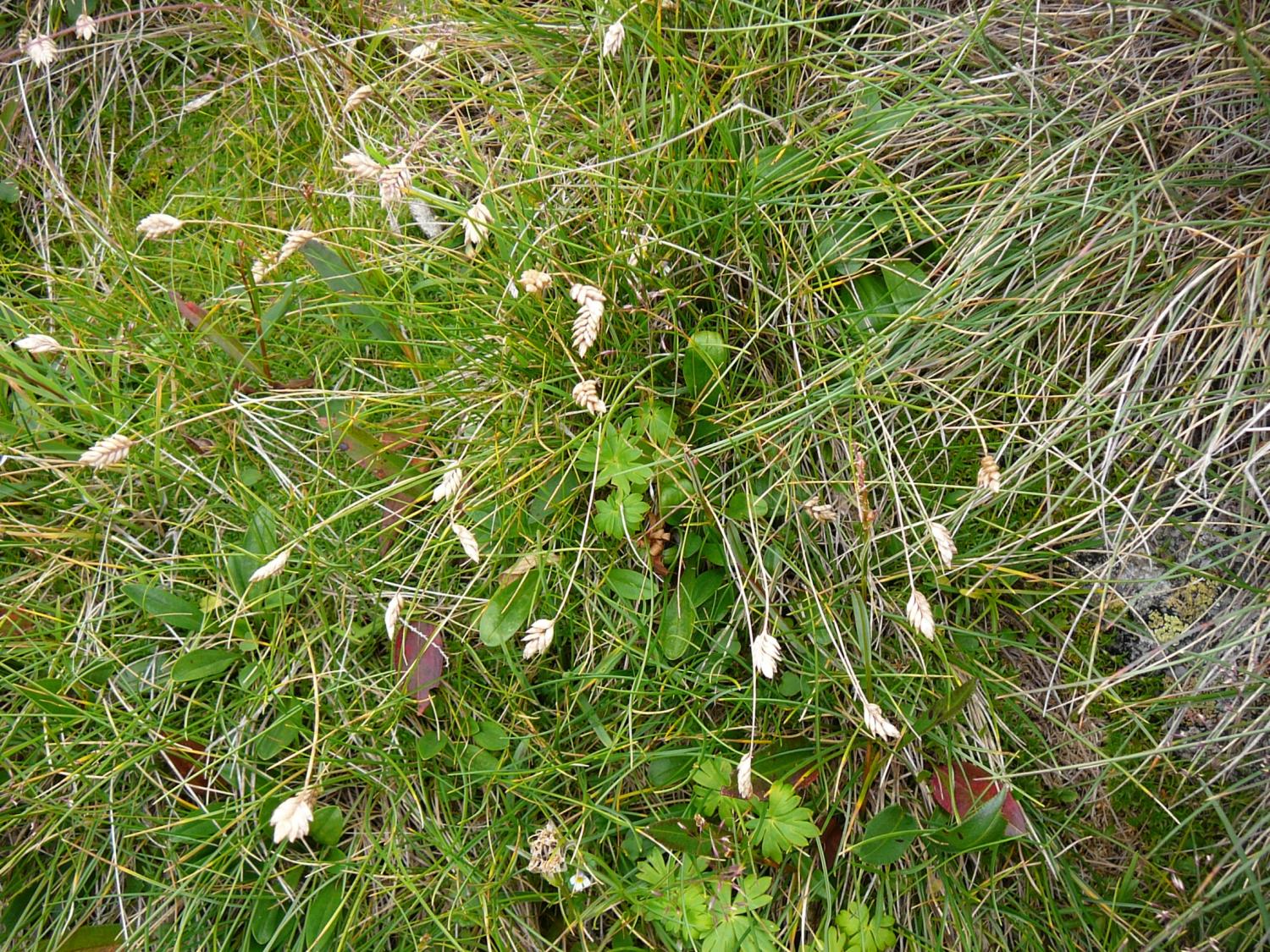 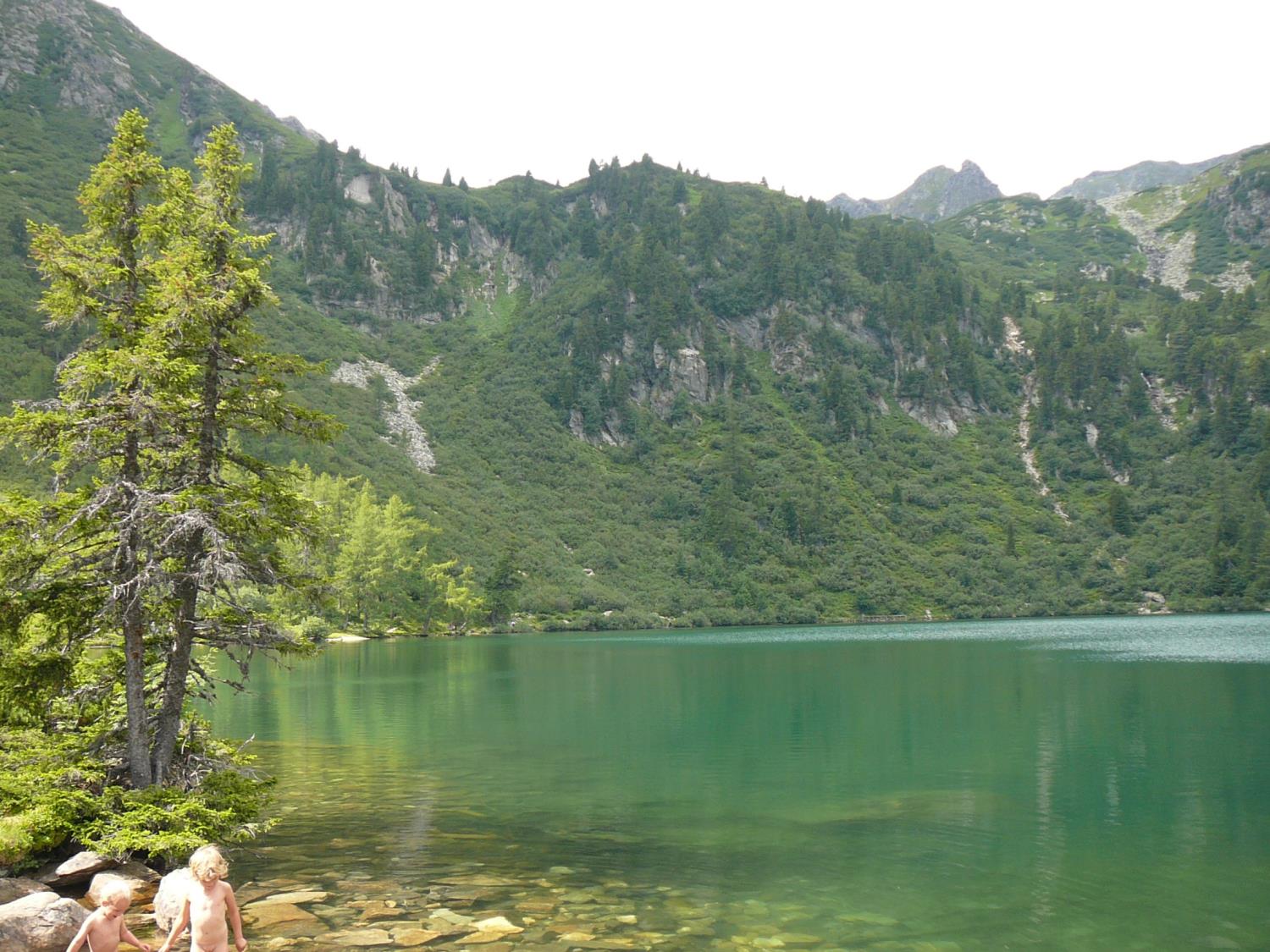 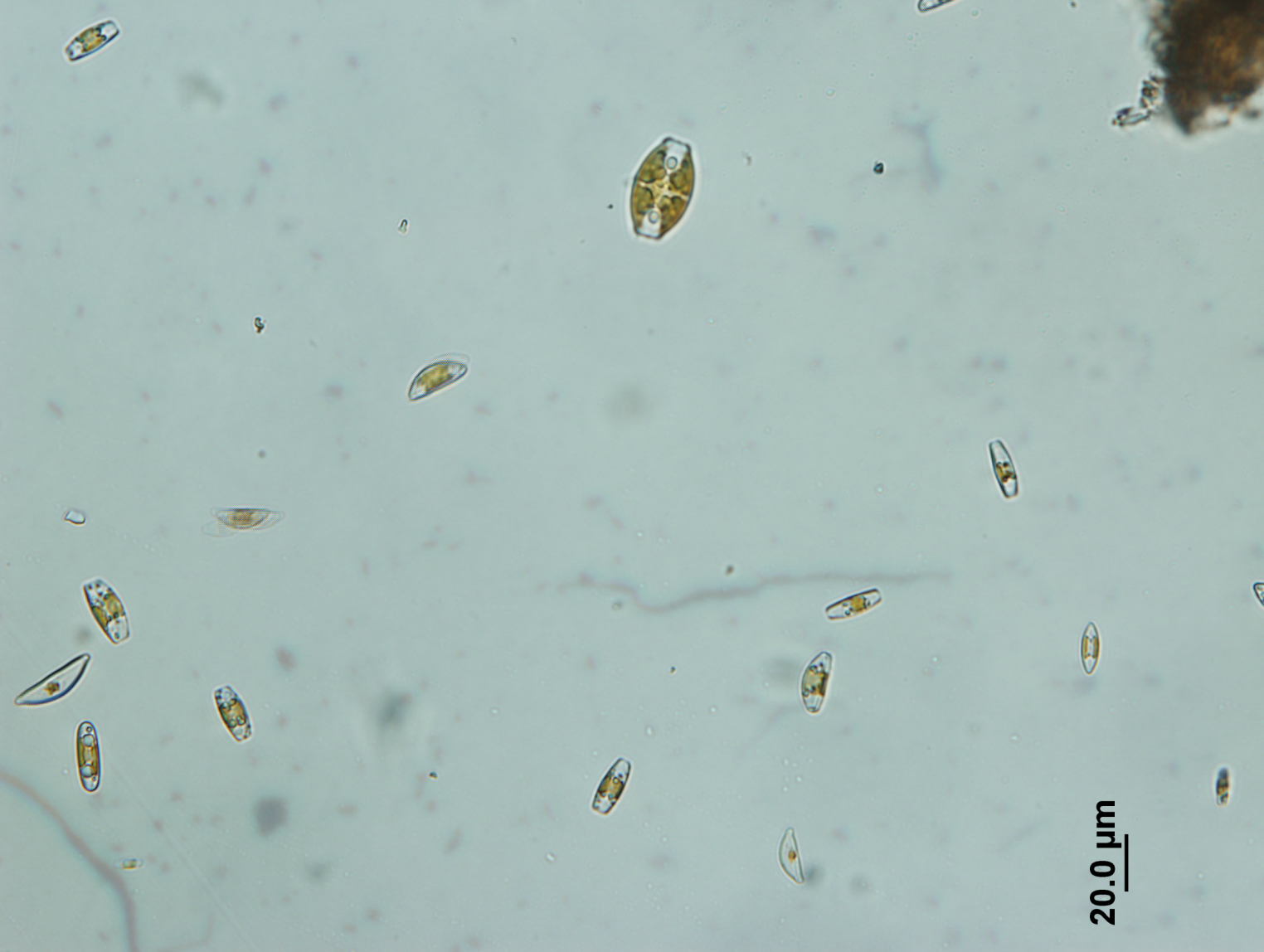 Drobné rozsivky vytvářejí povlaky a krusty na kamenech jezera
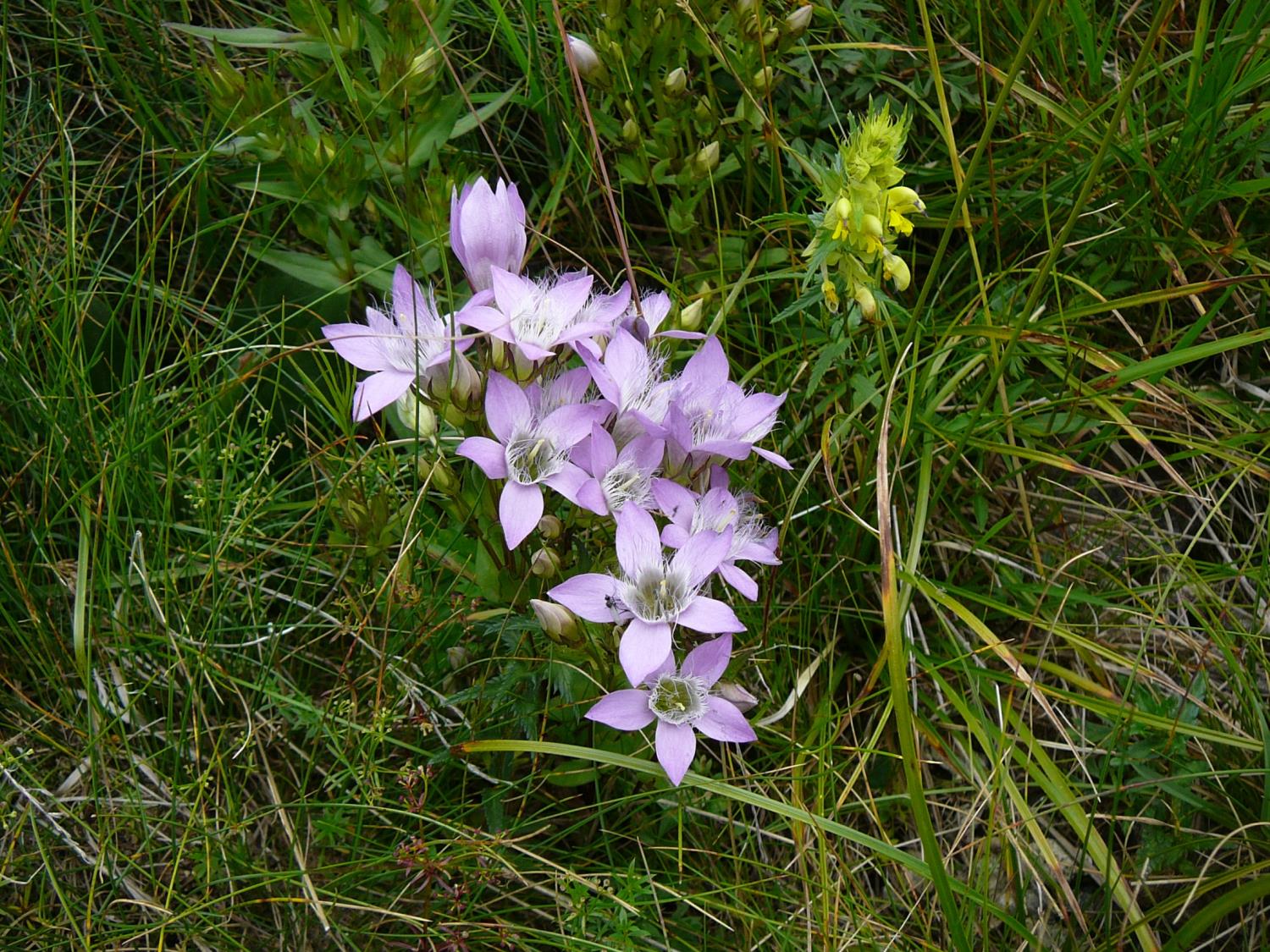 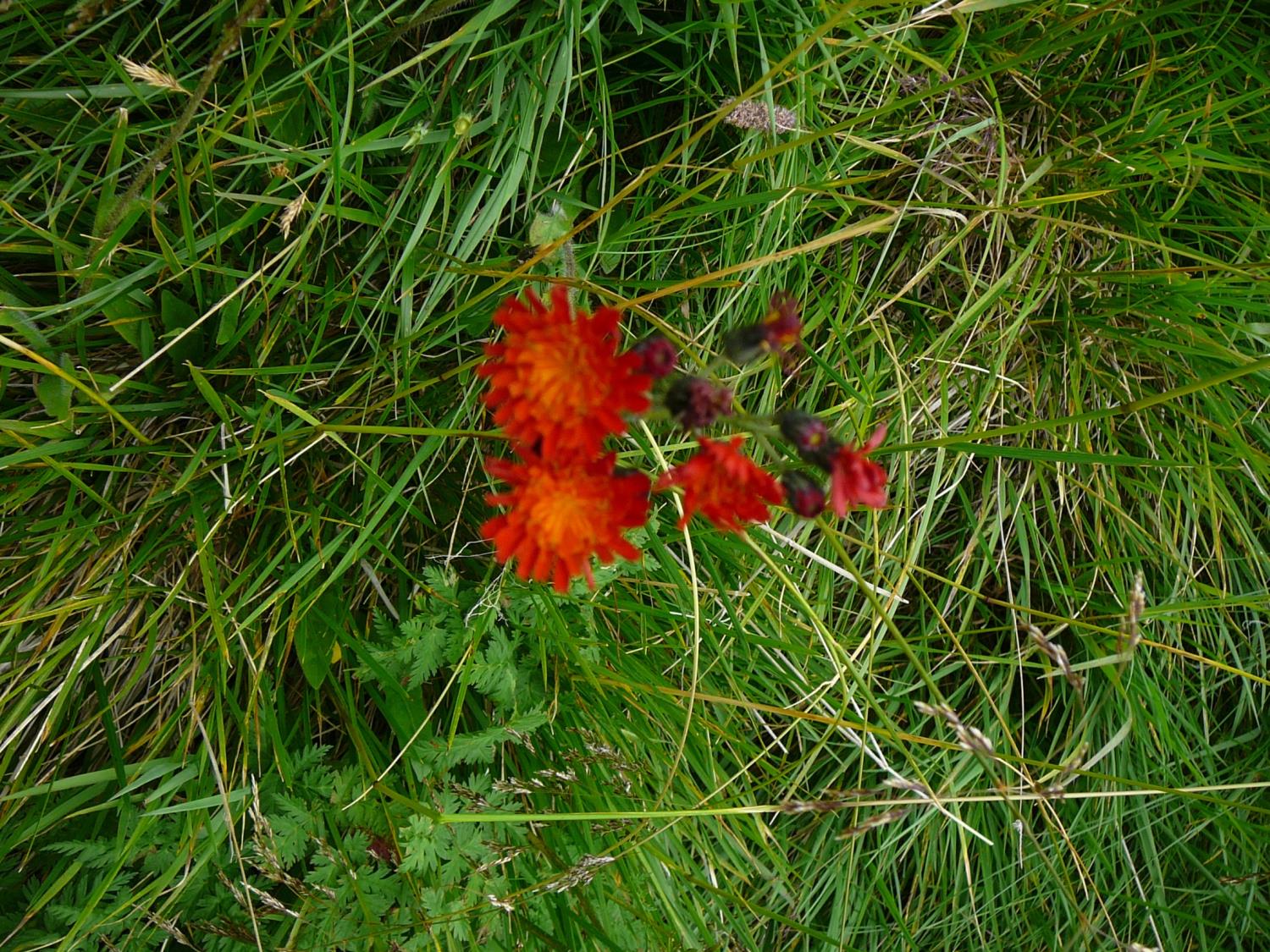 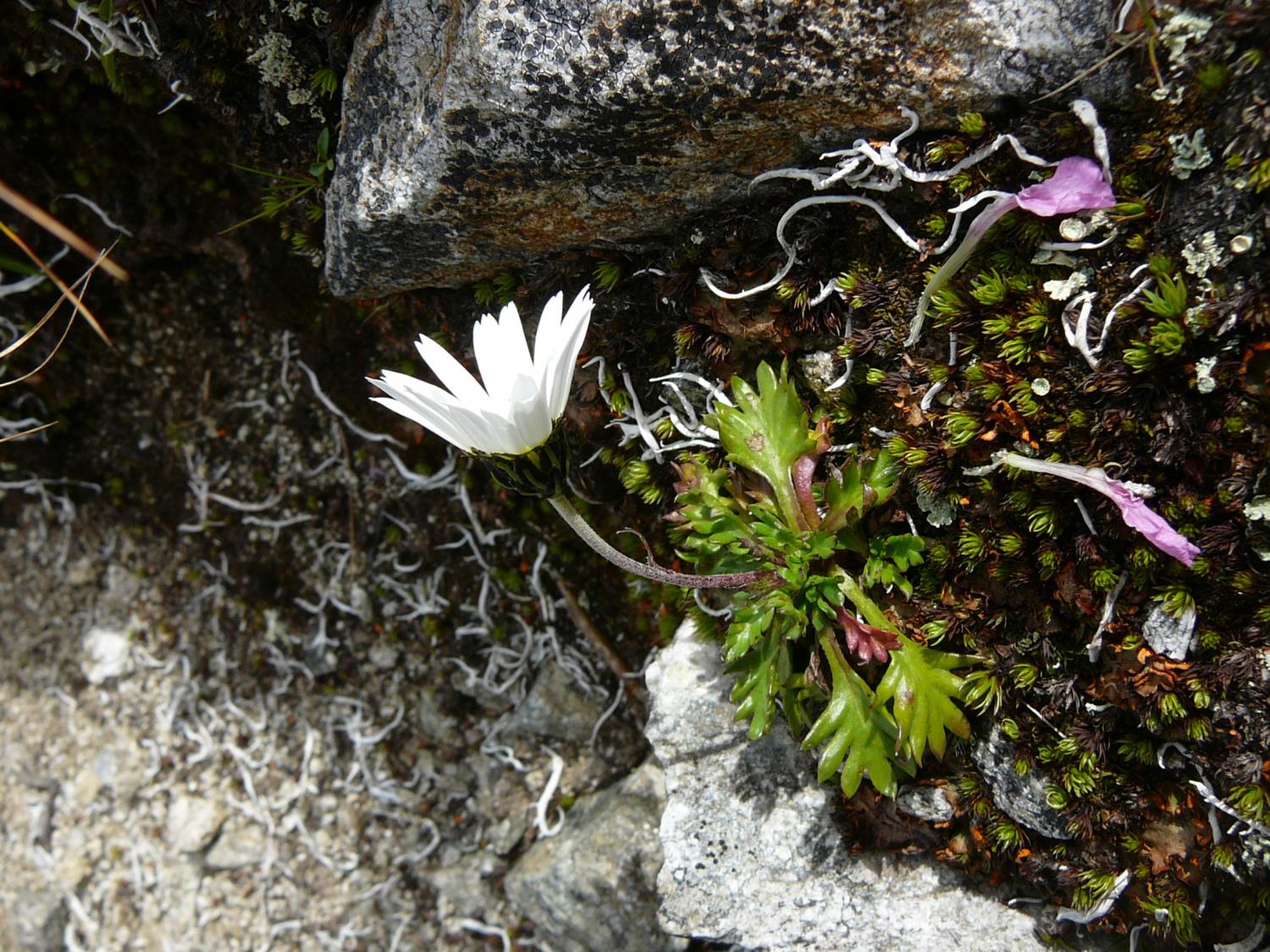 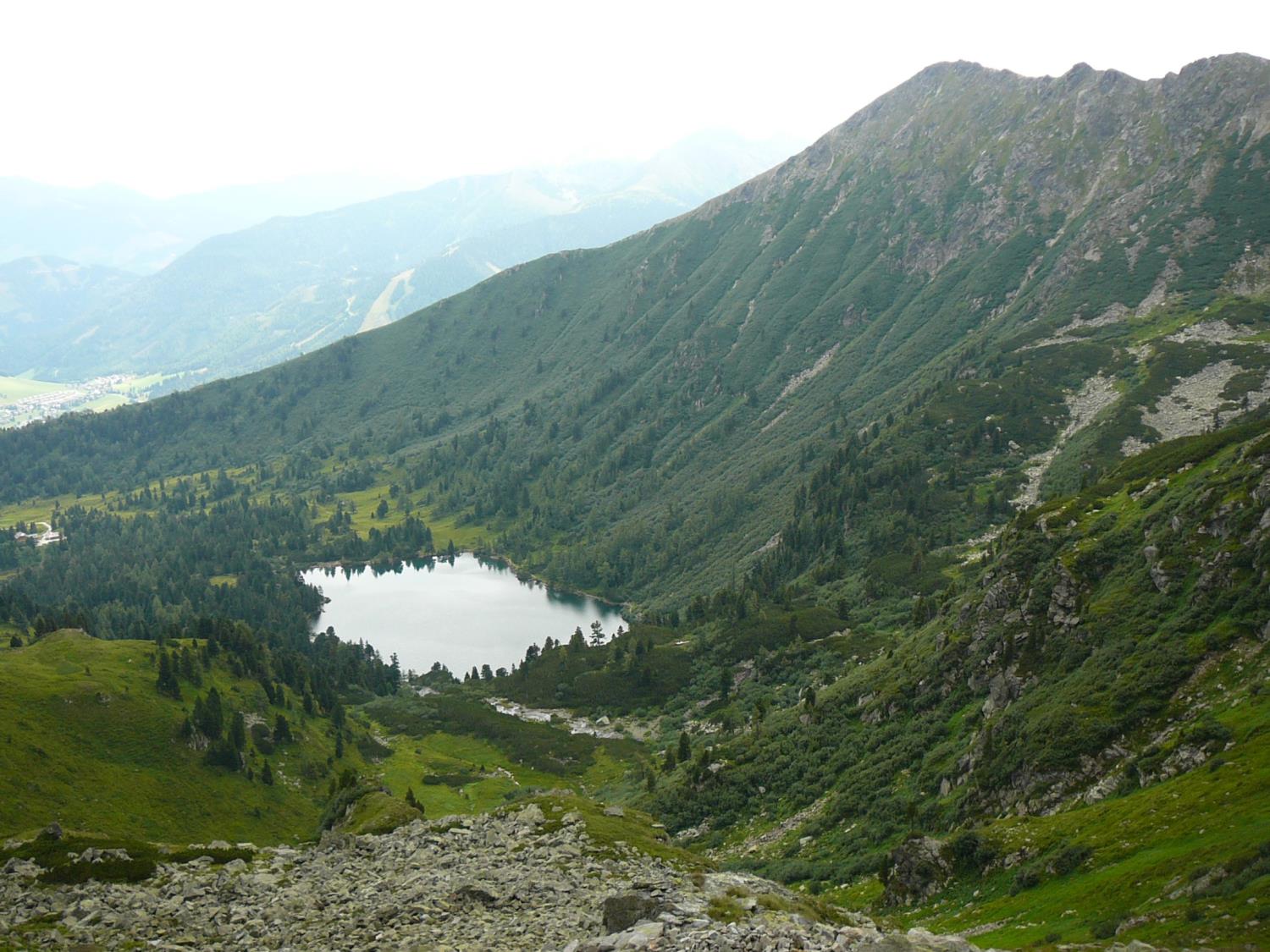 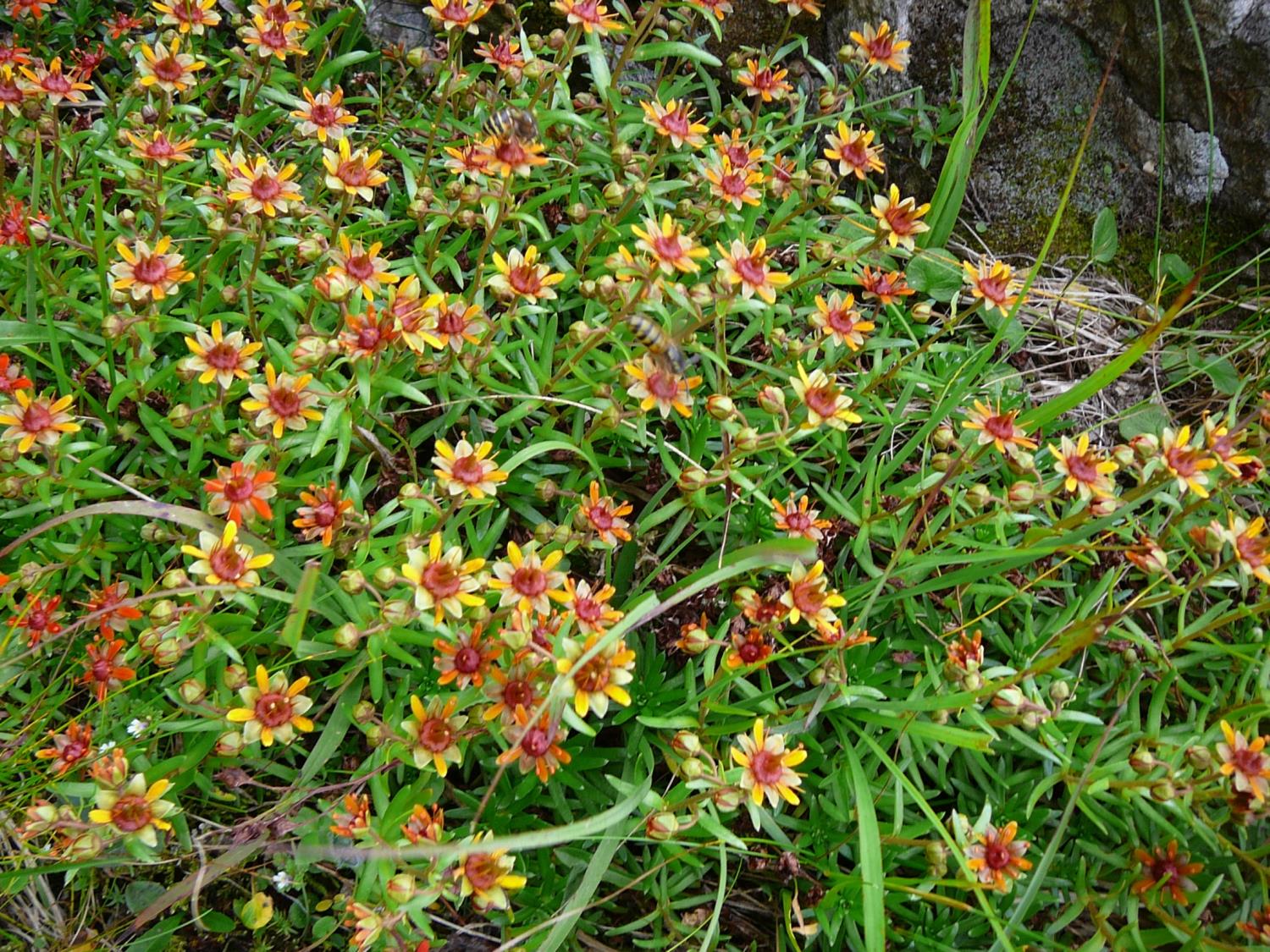 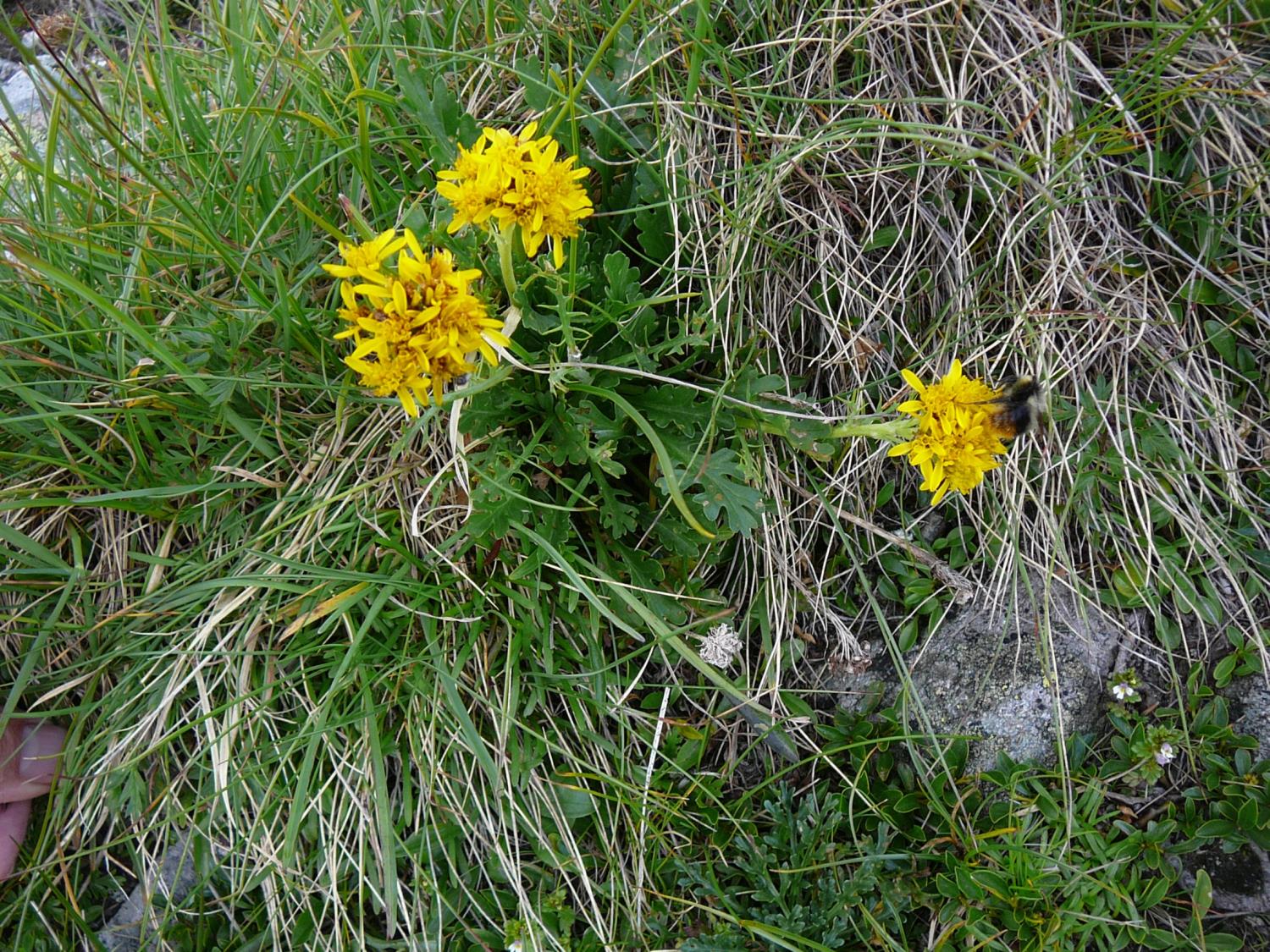 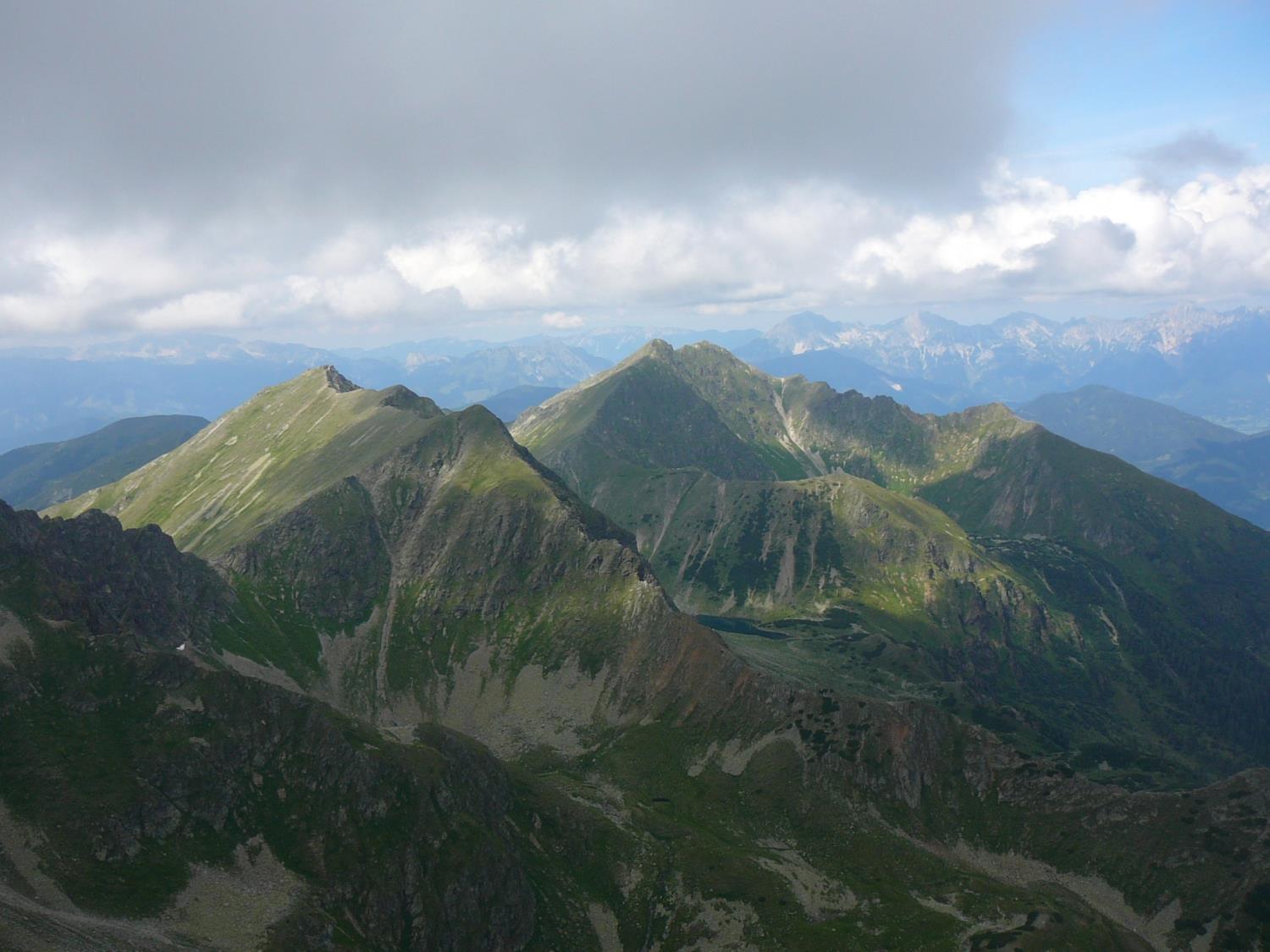 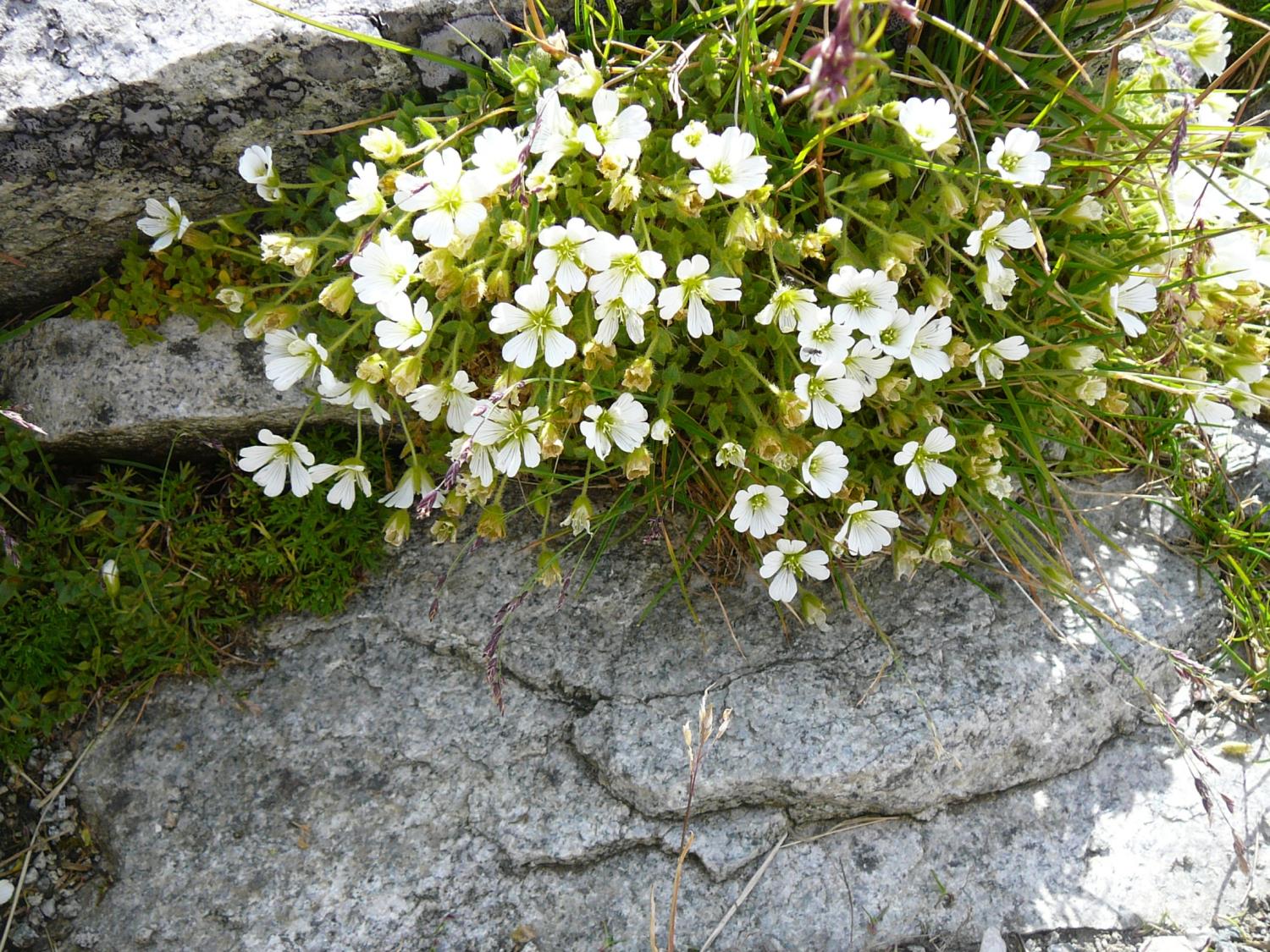 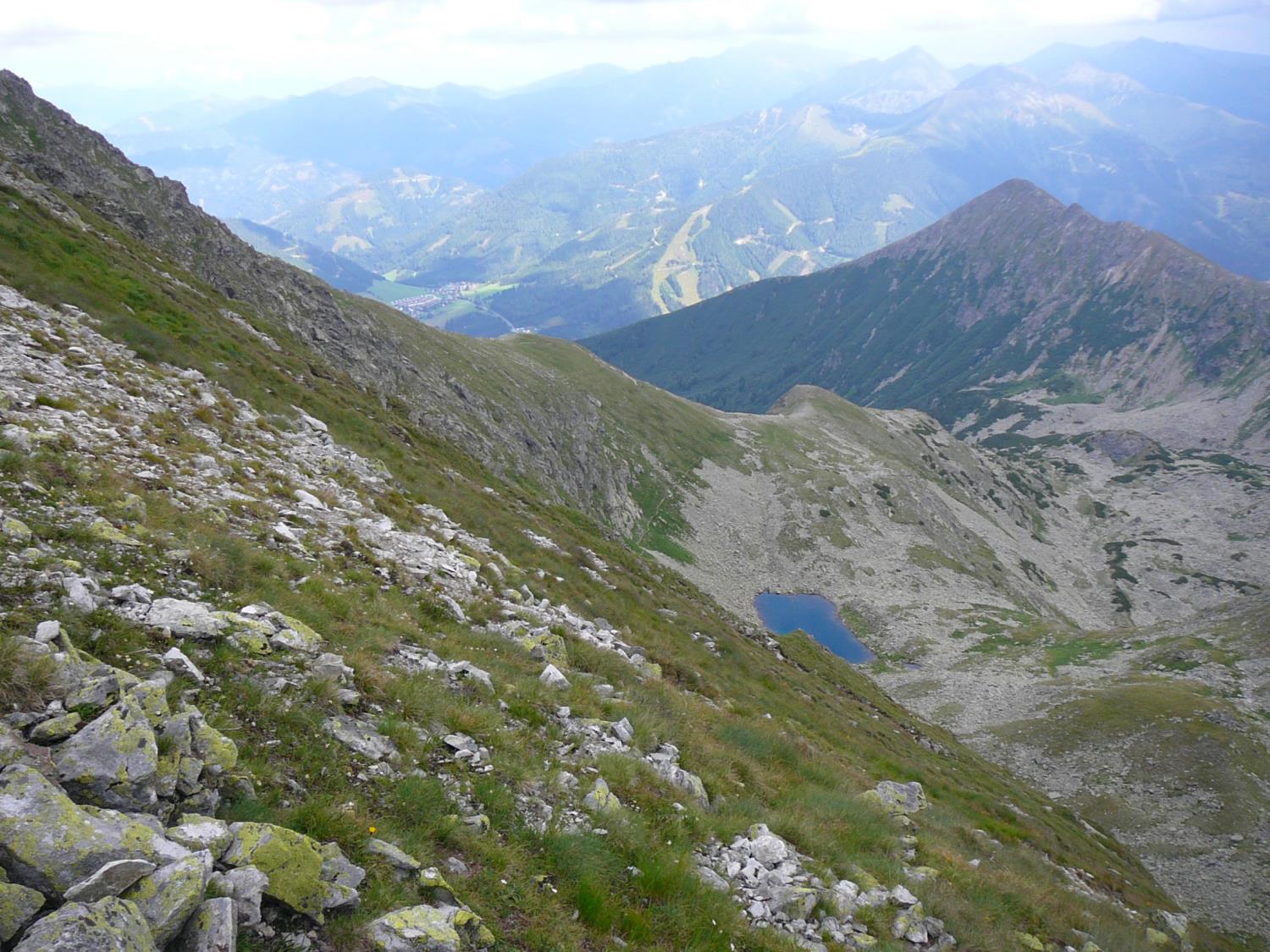 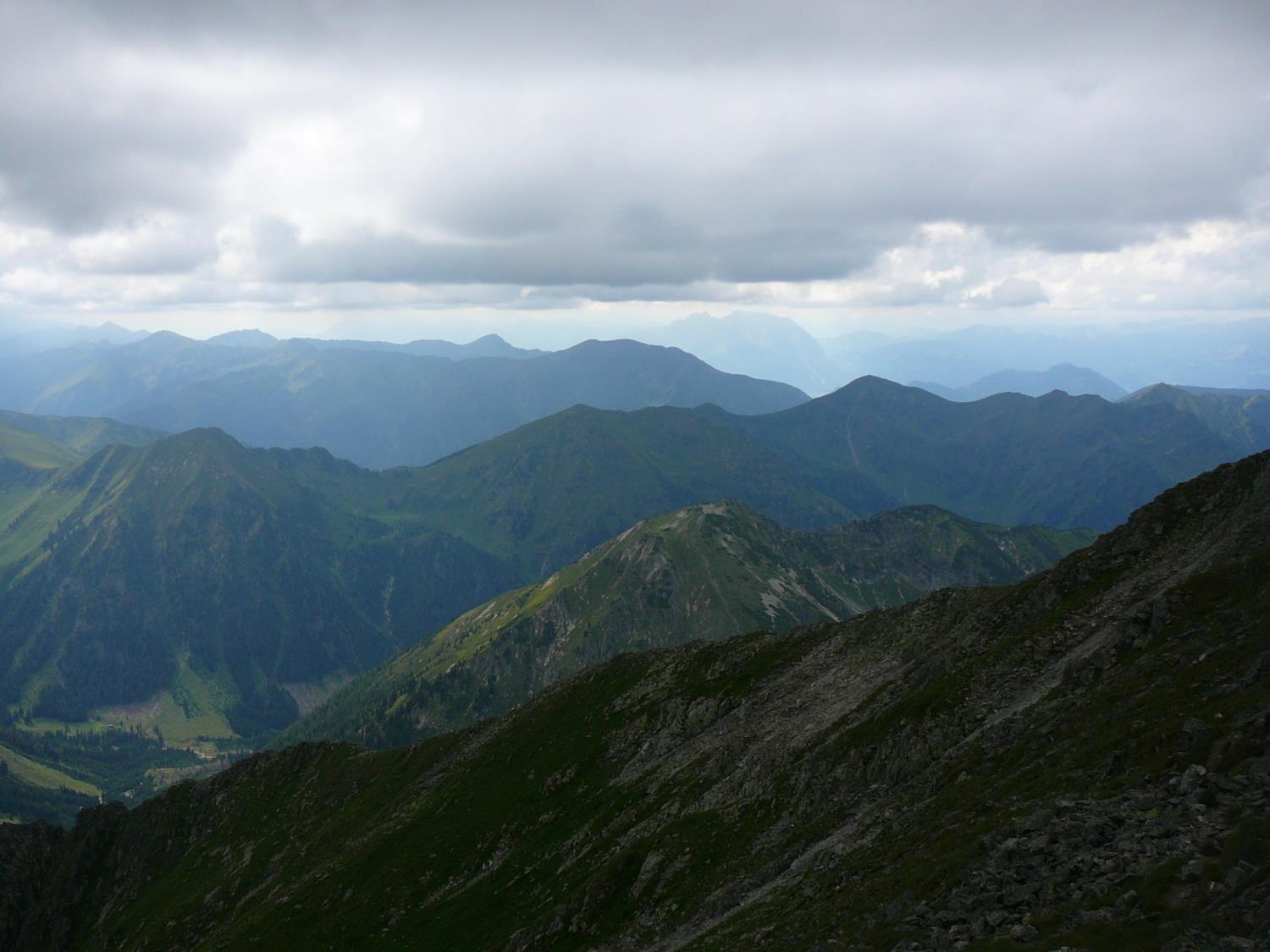 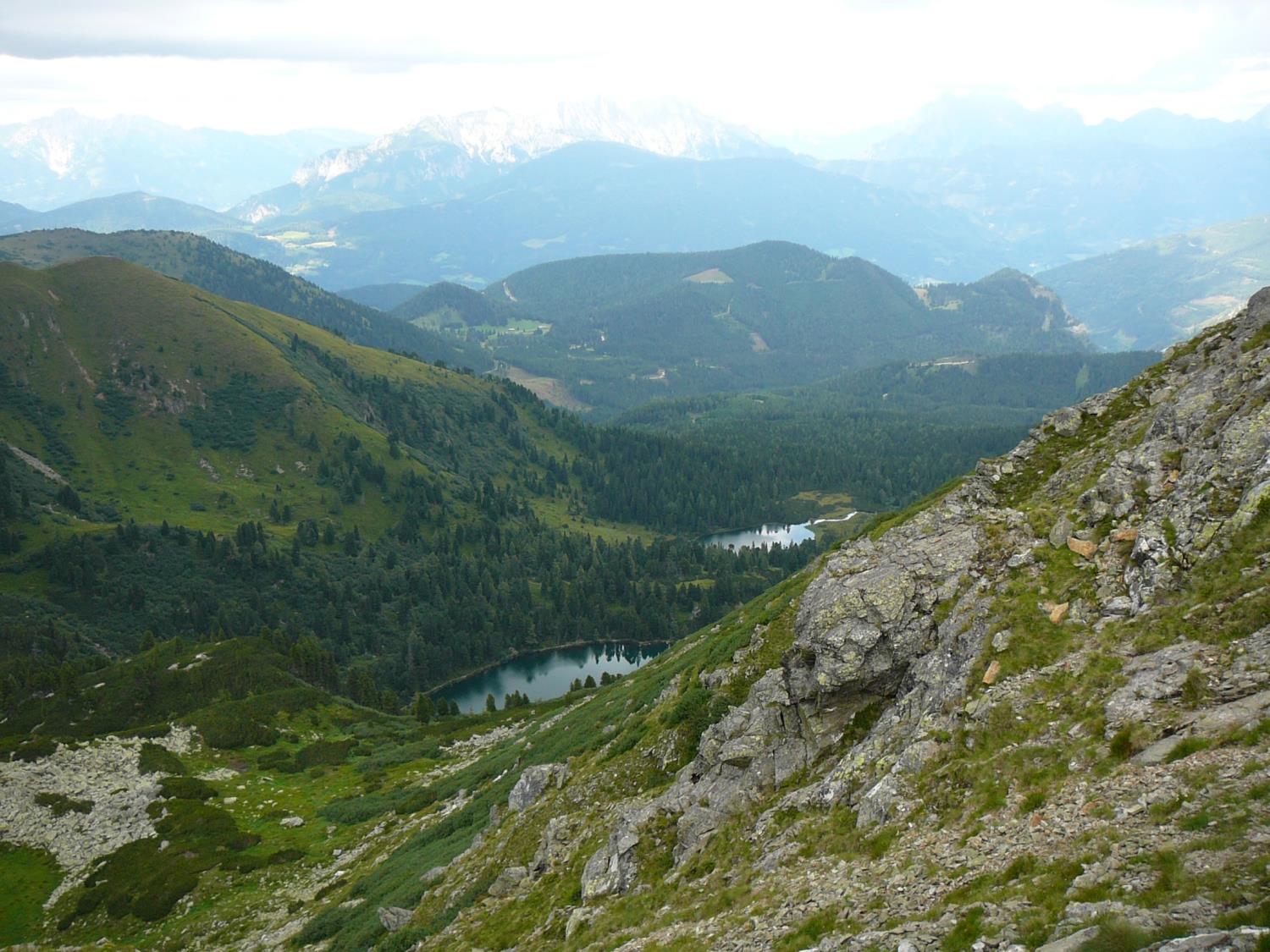 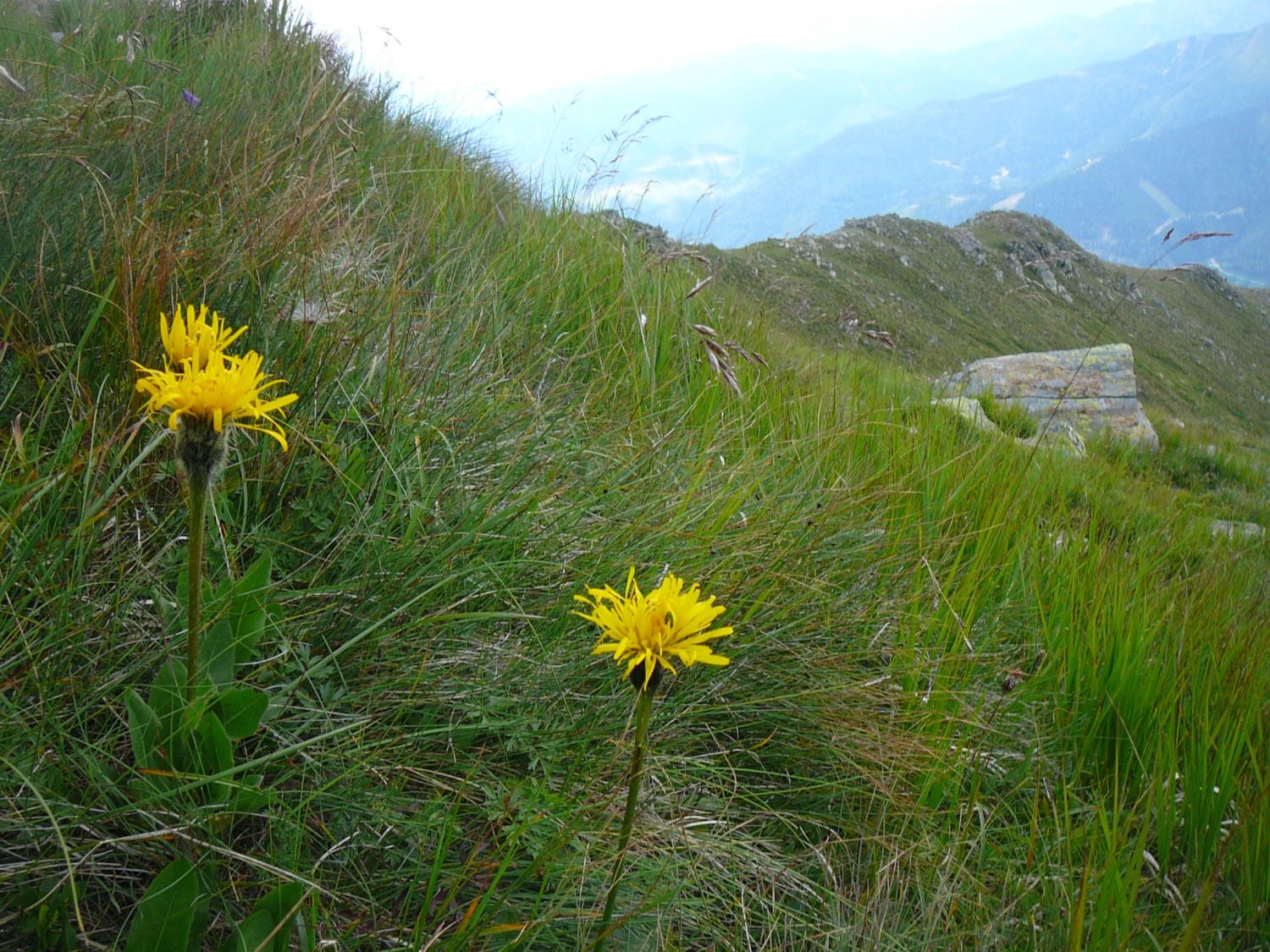 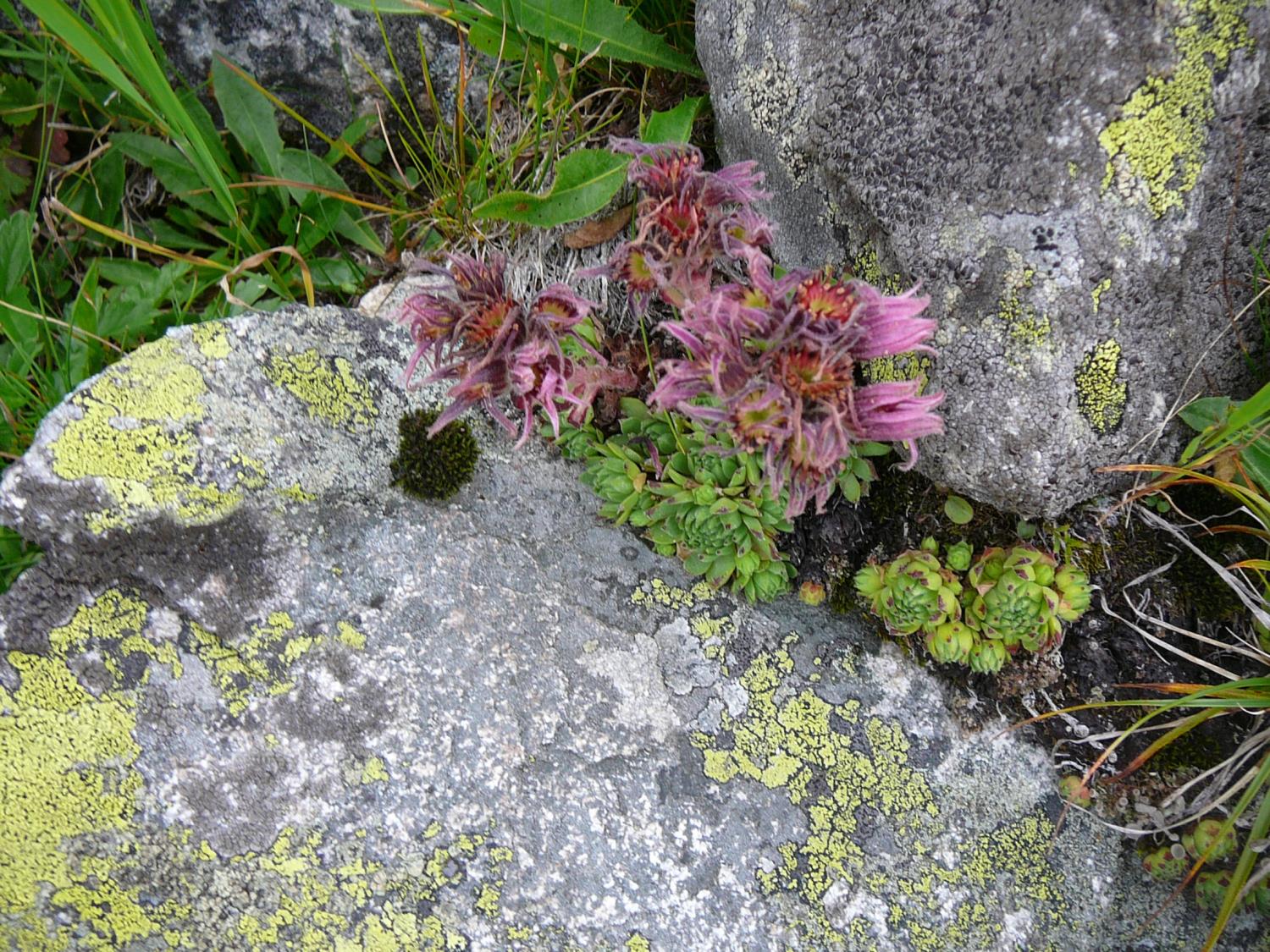 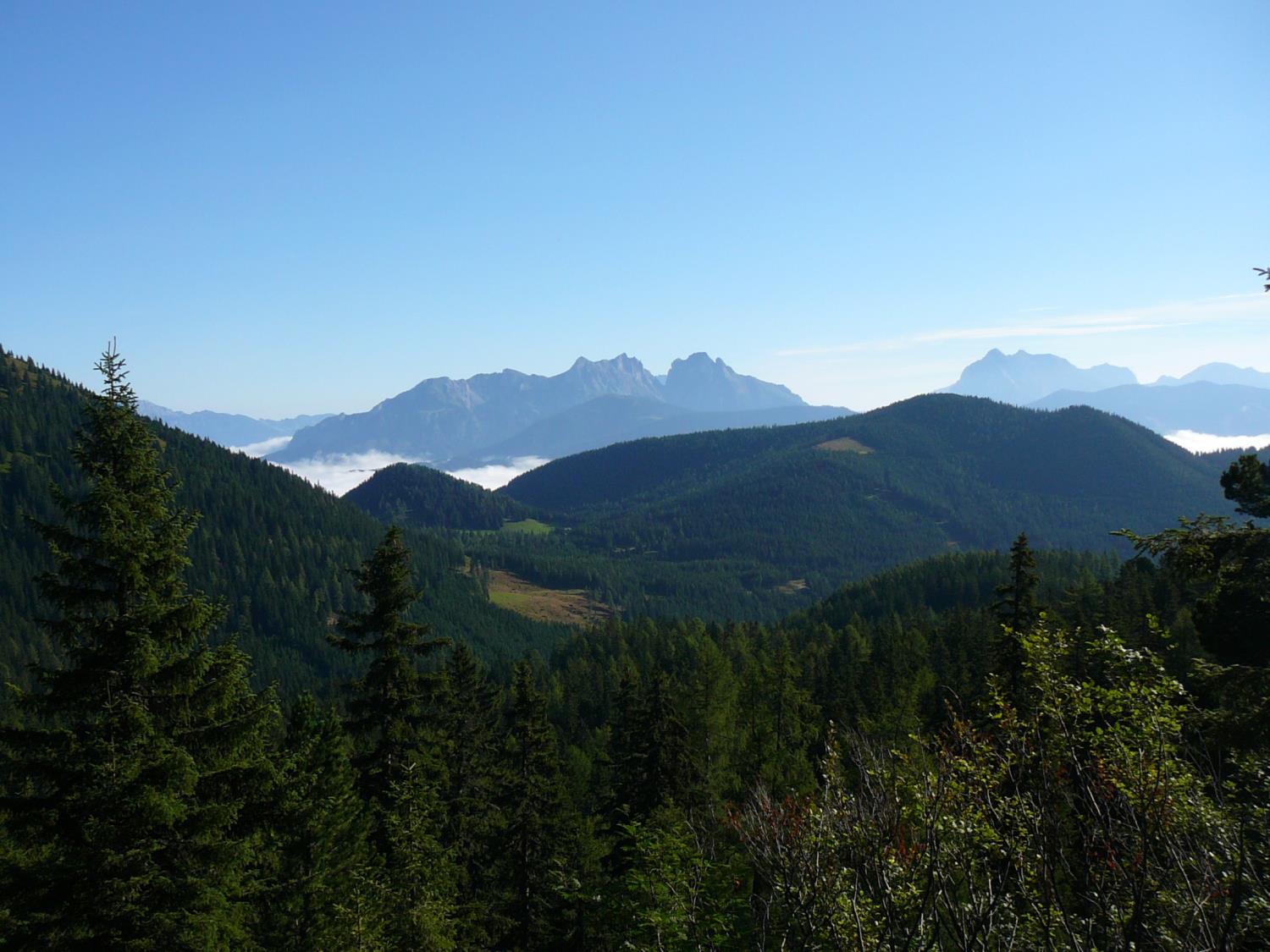 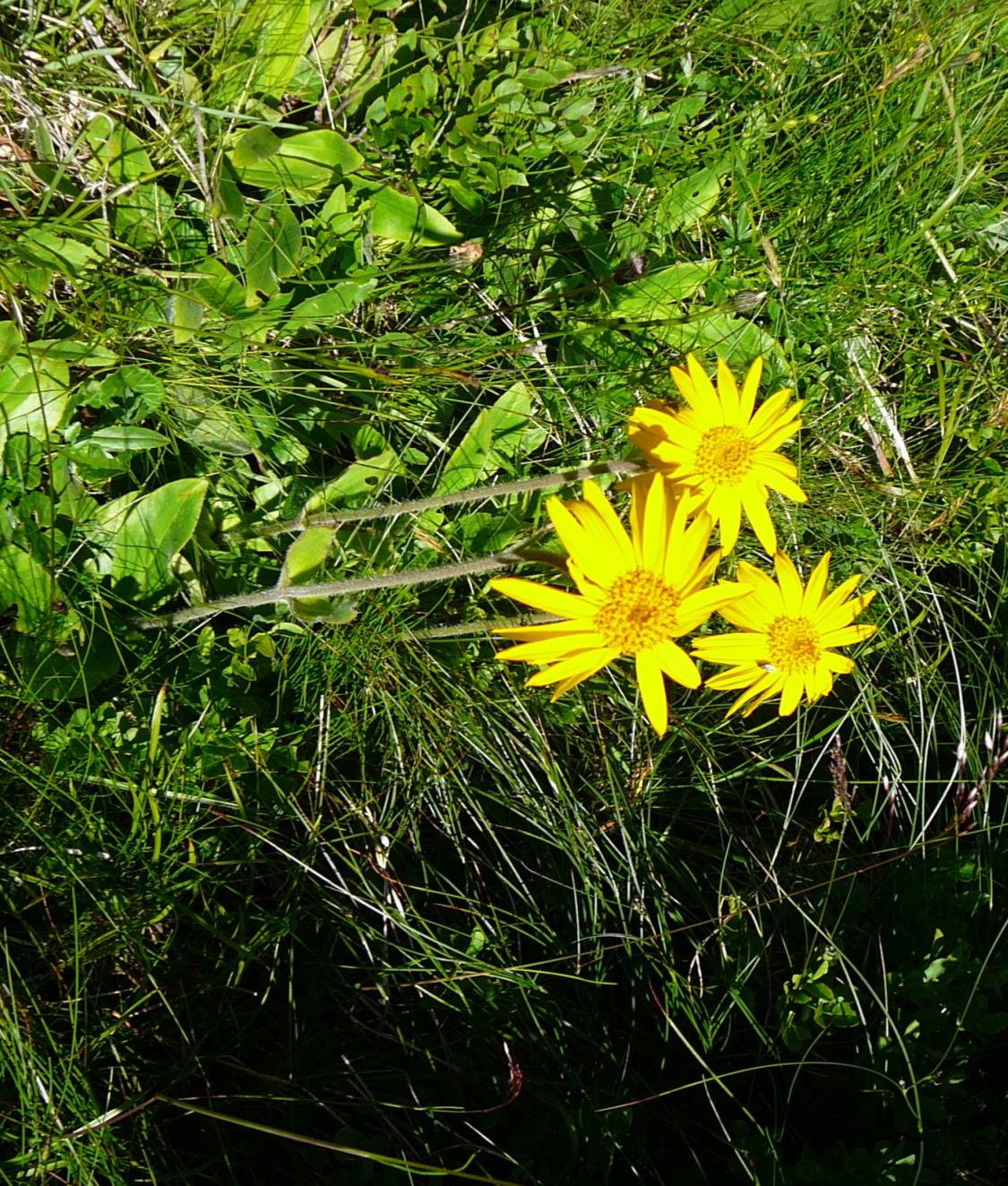 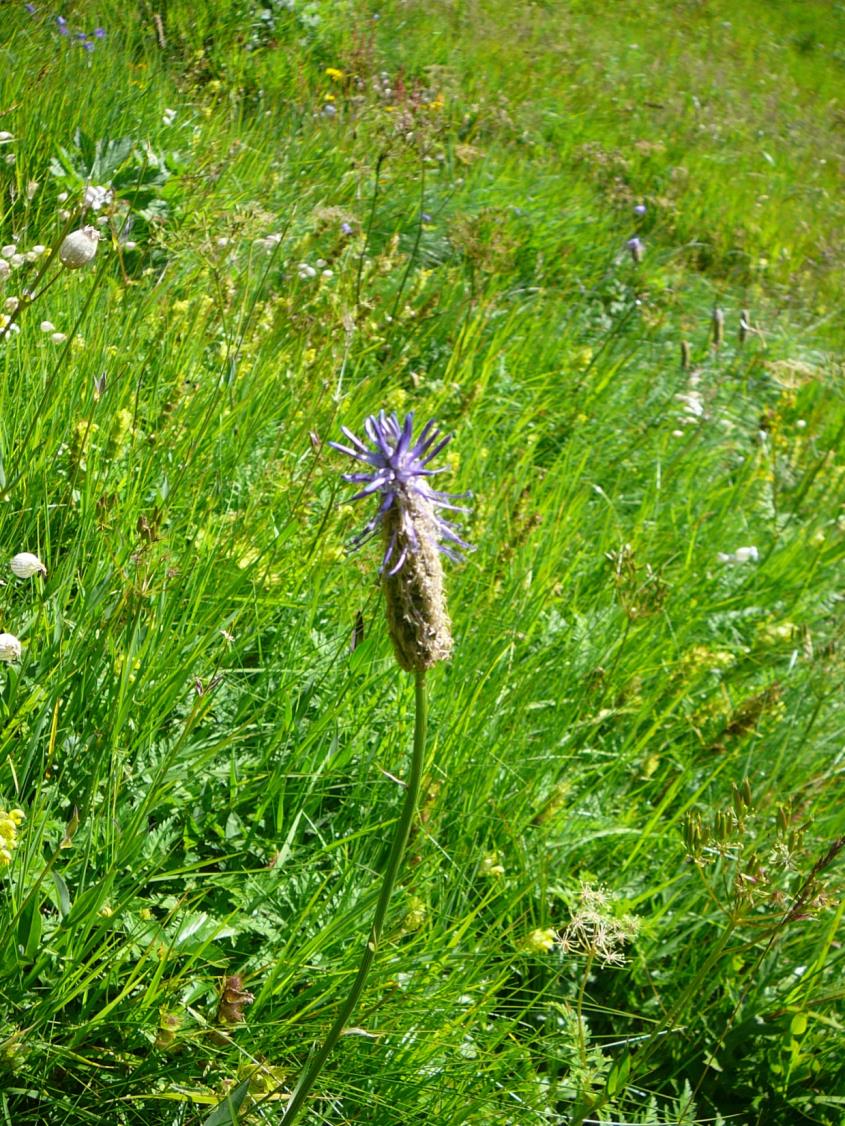 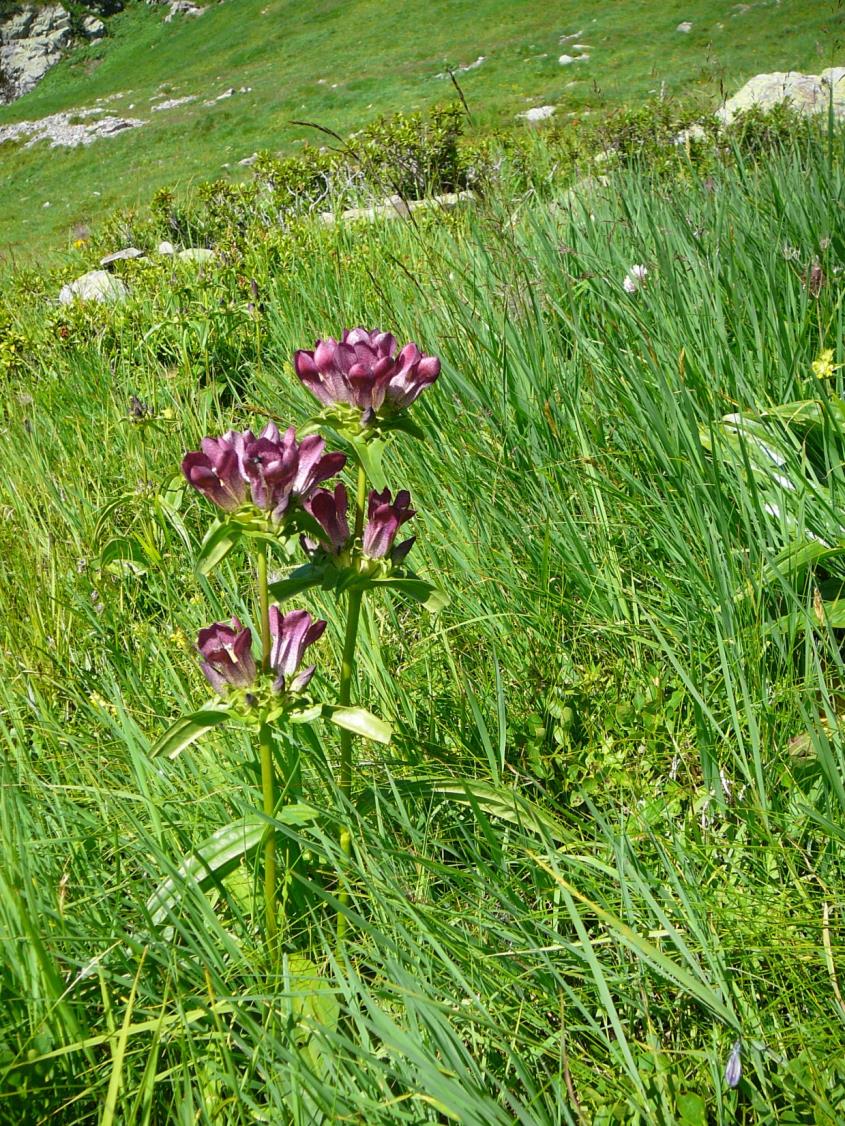 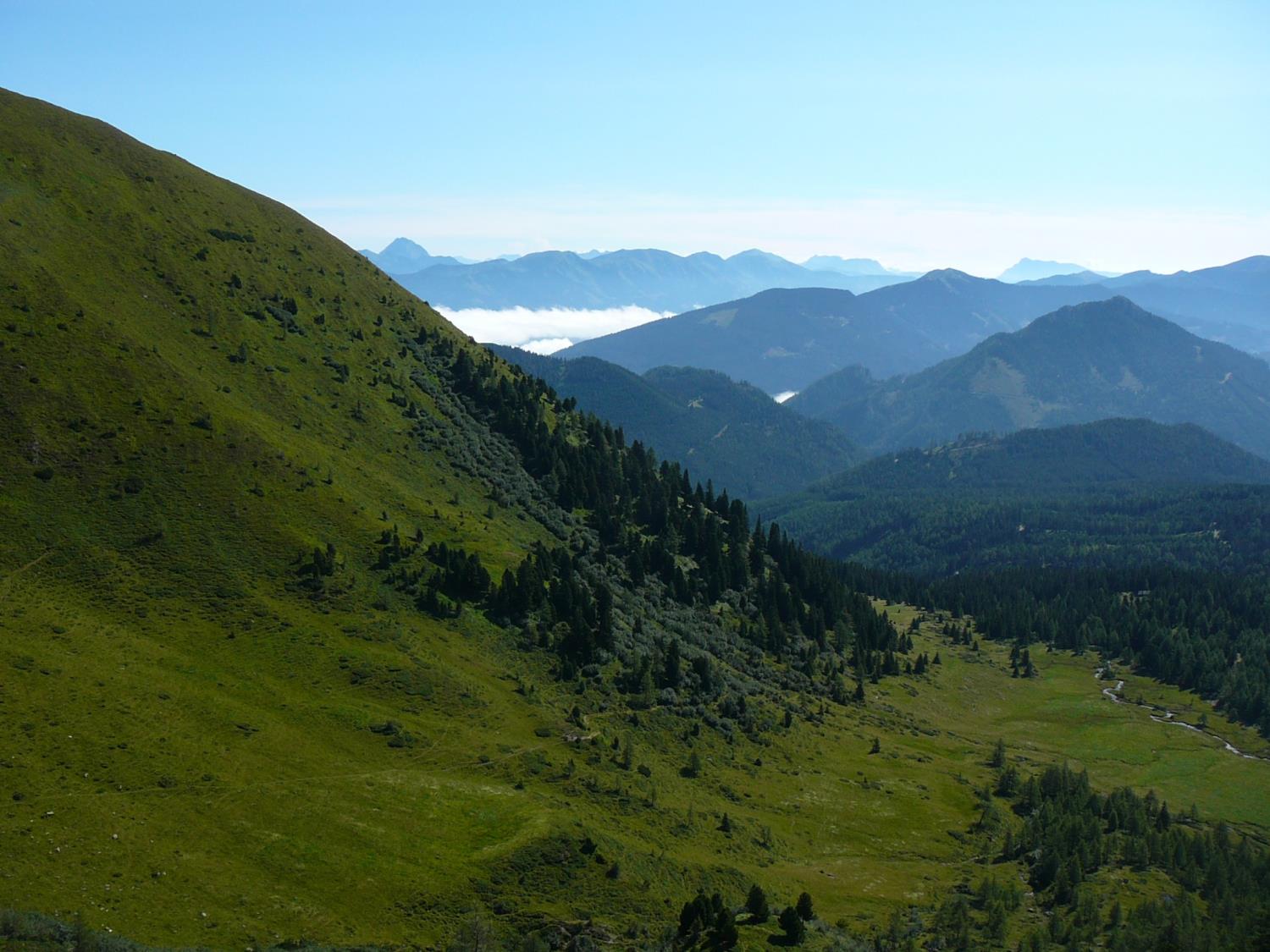 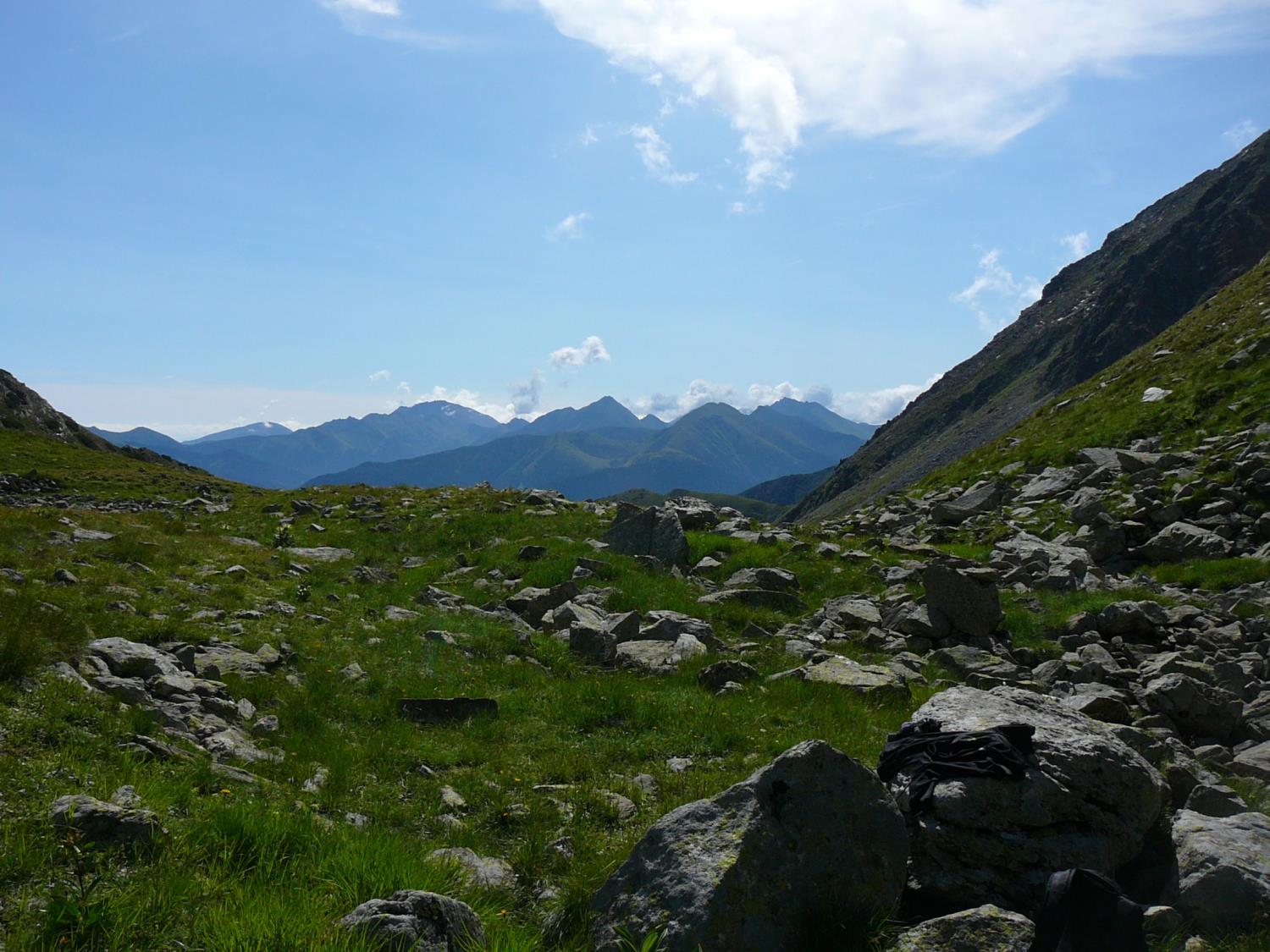 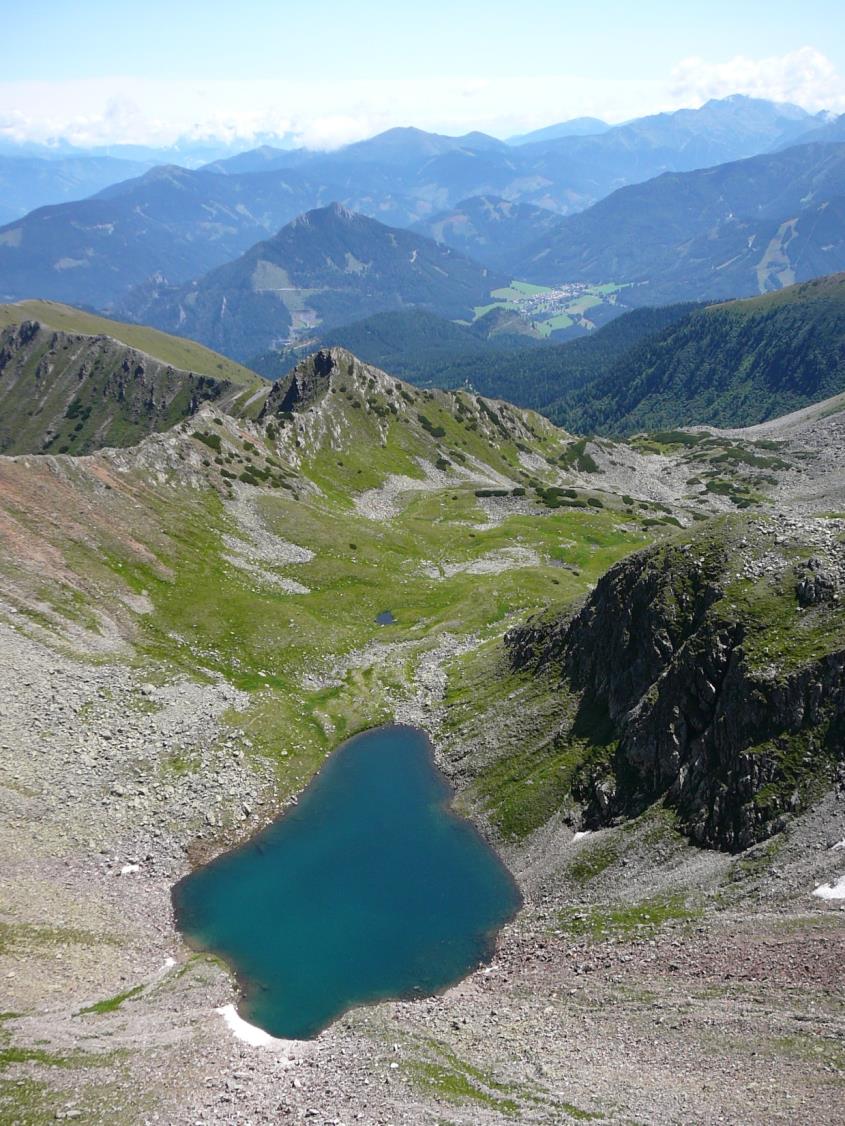 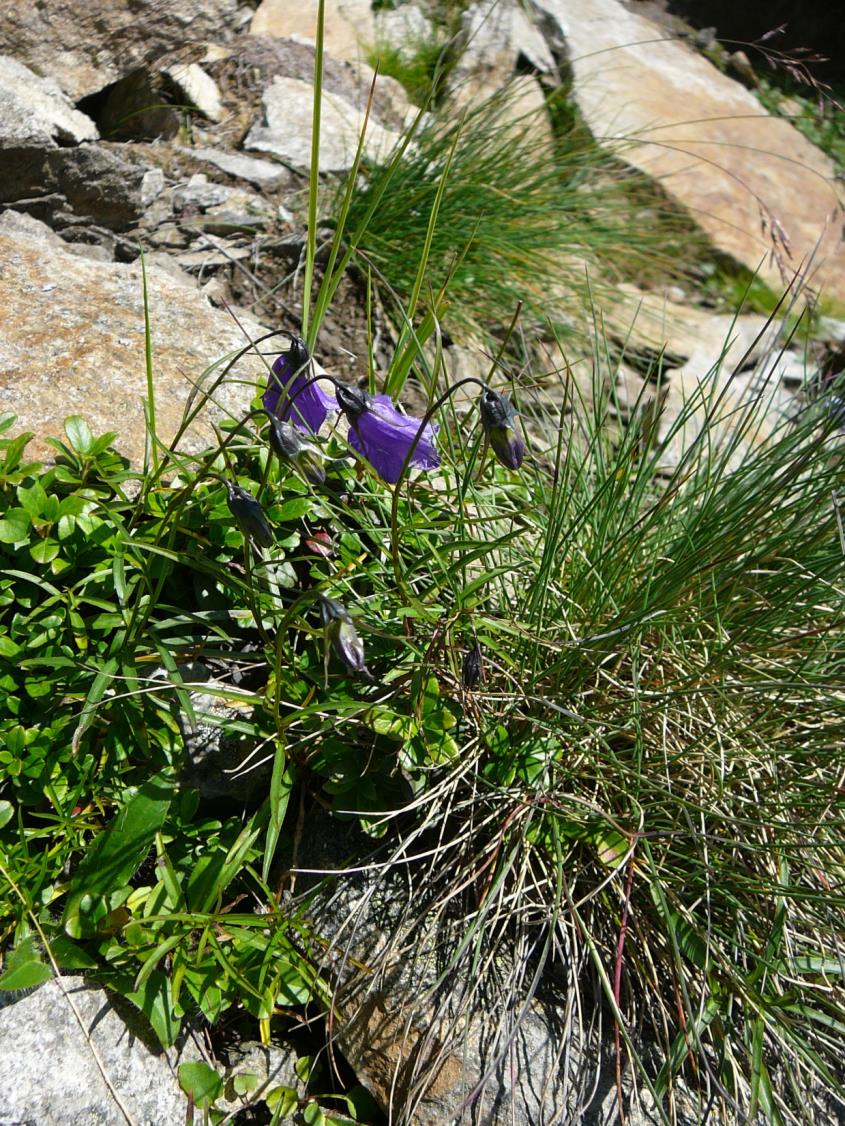 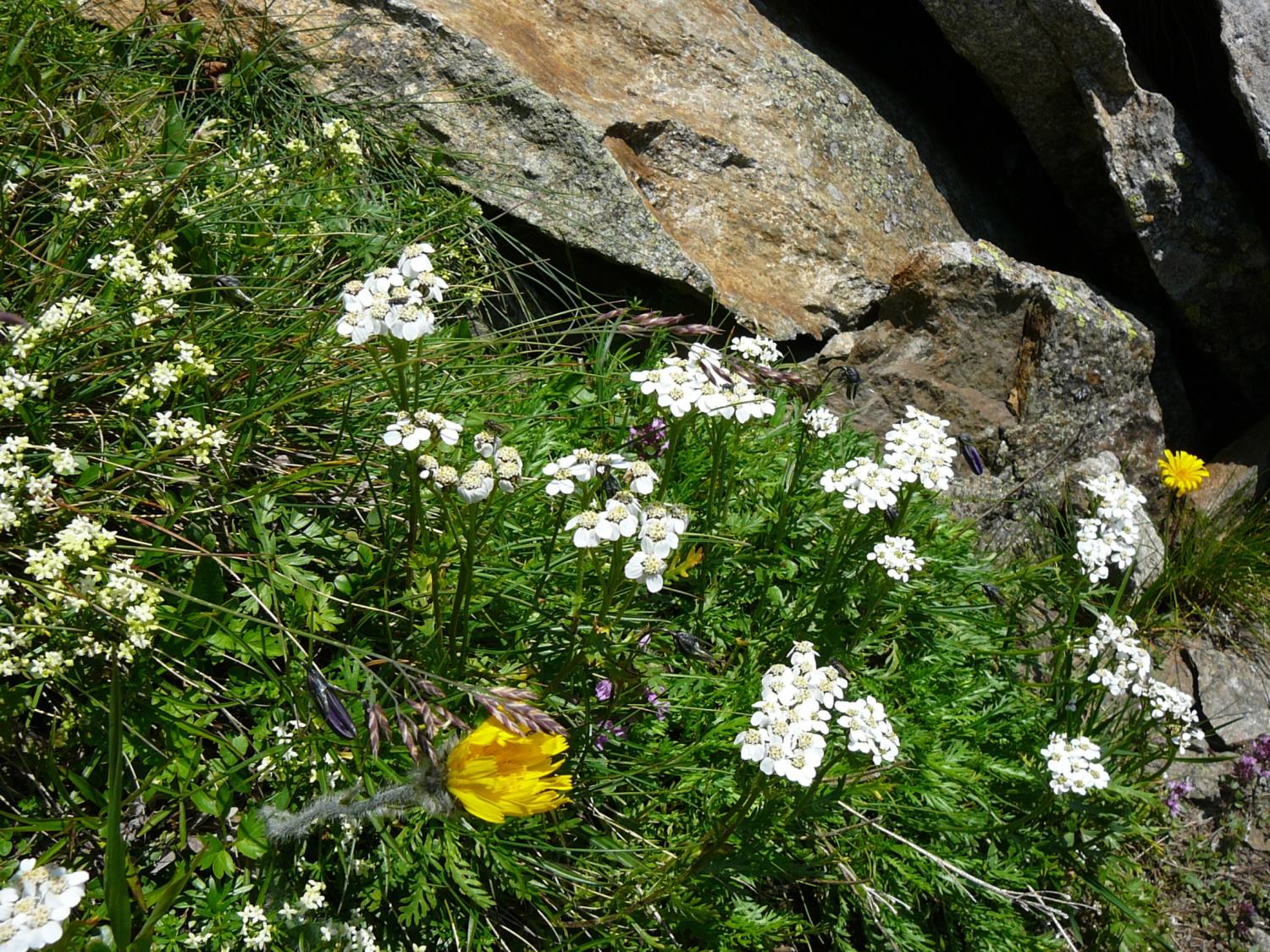 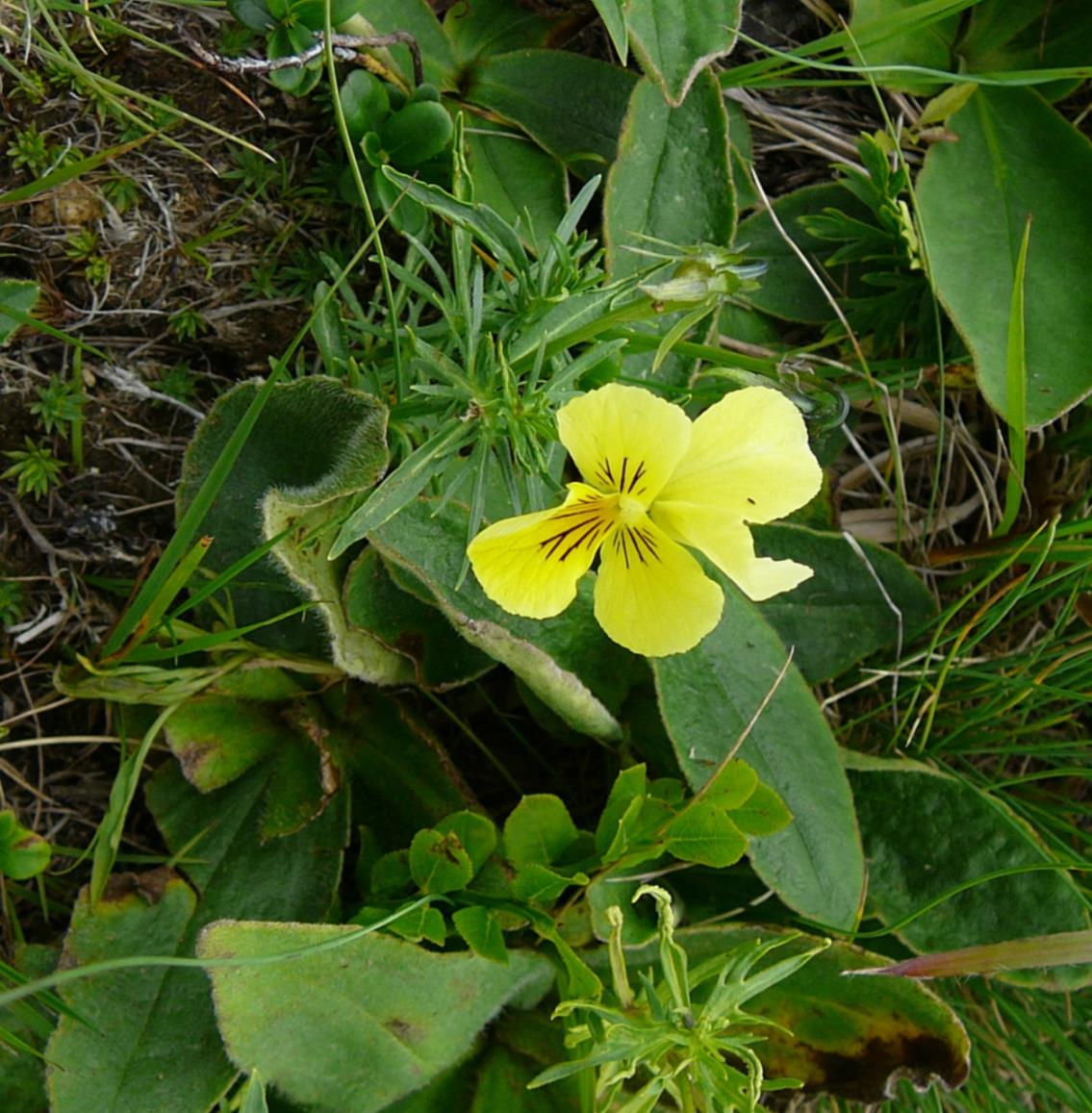 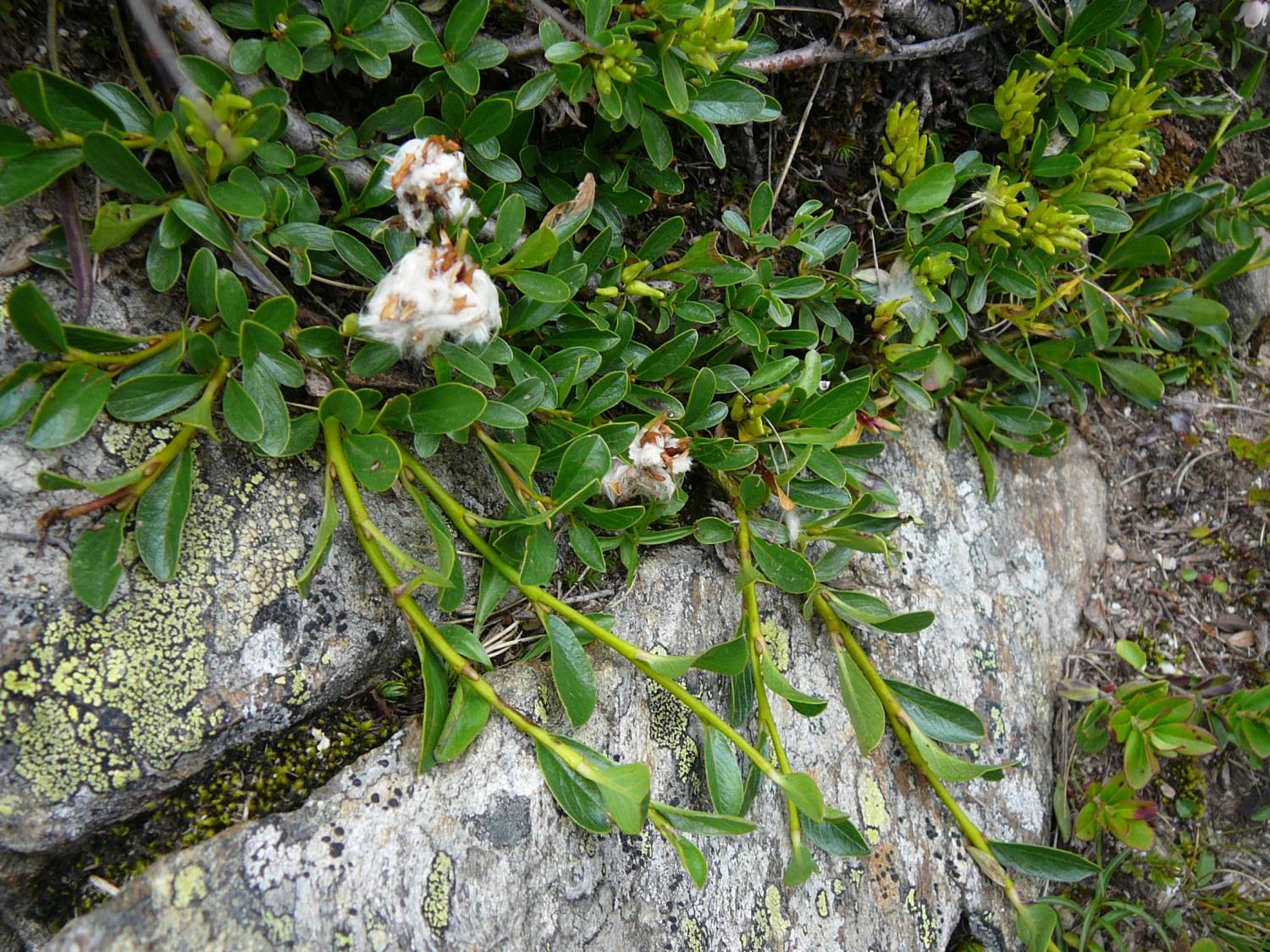 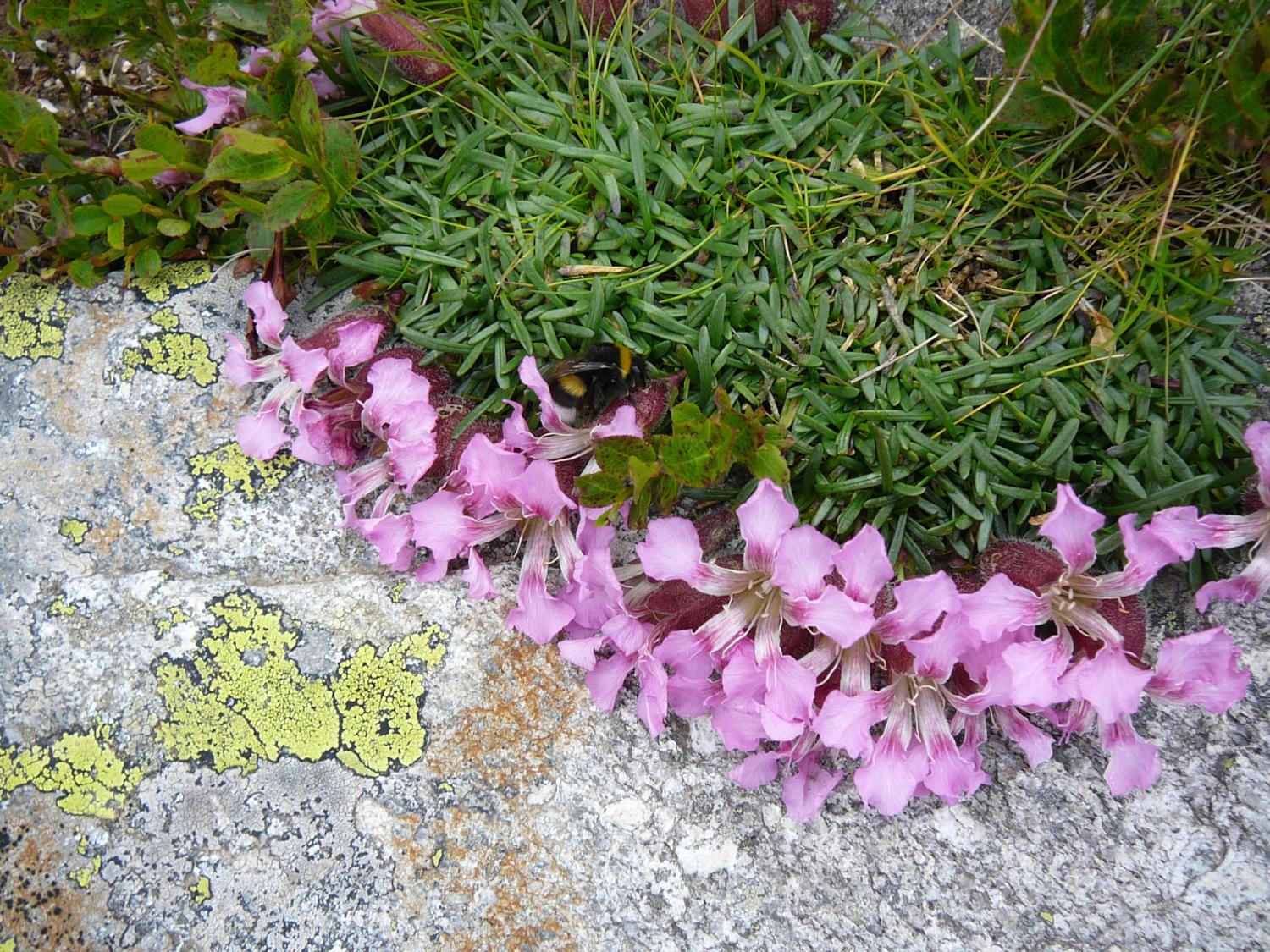 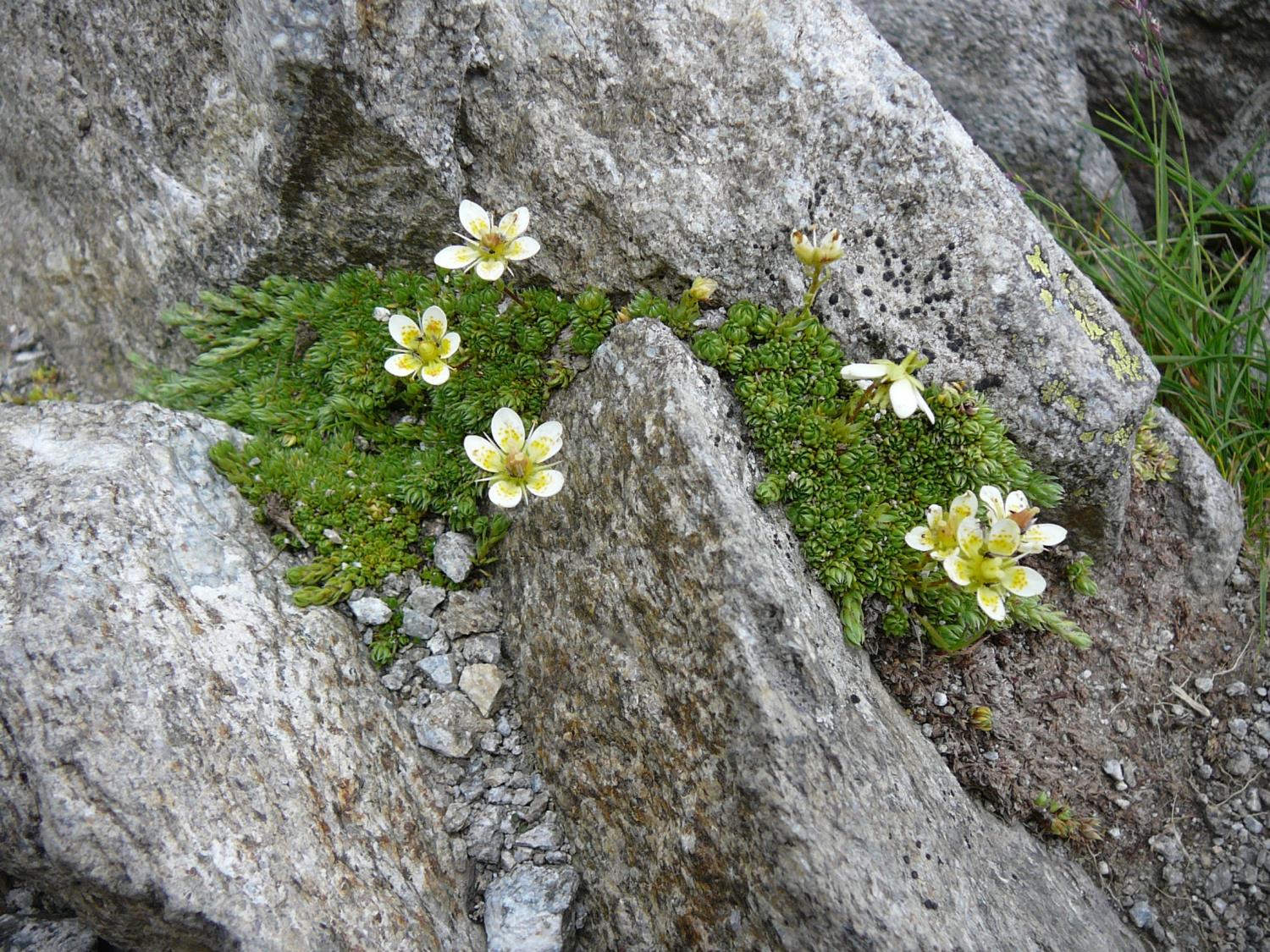 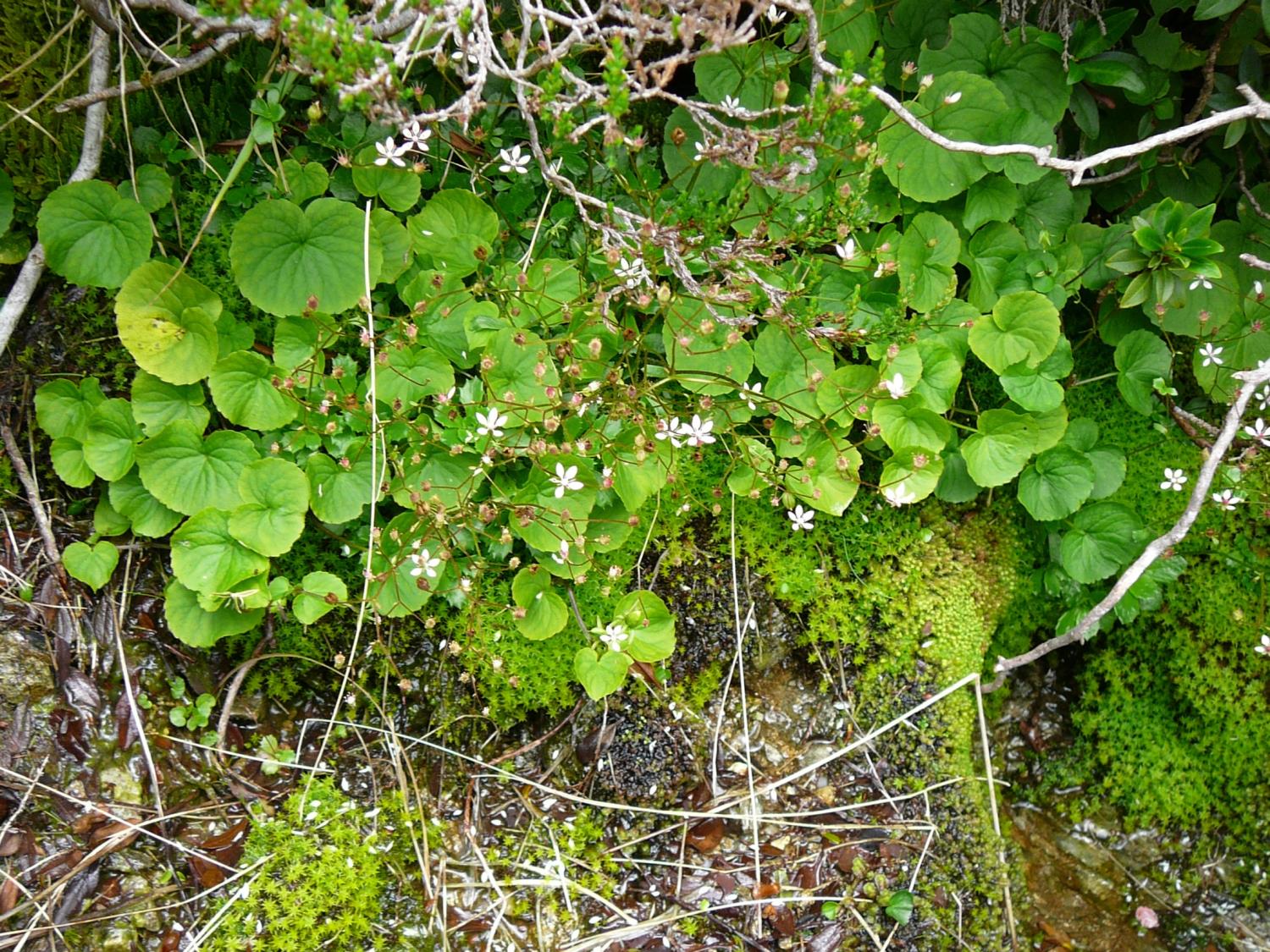 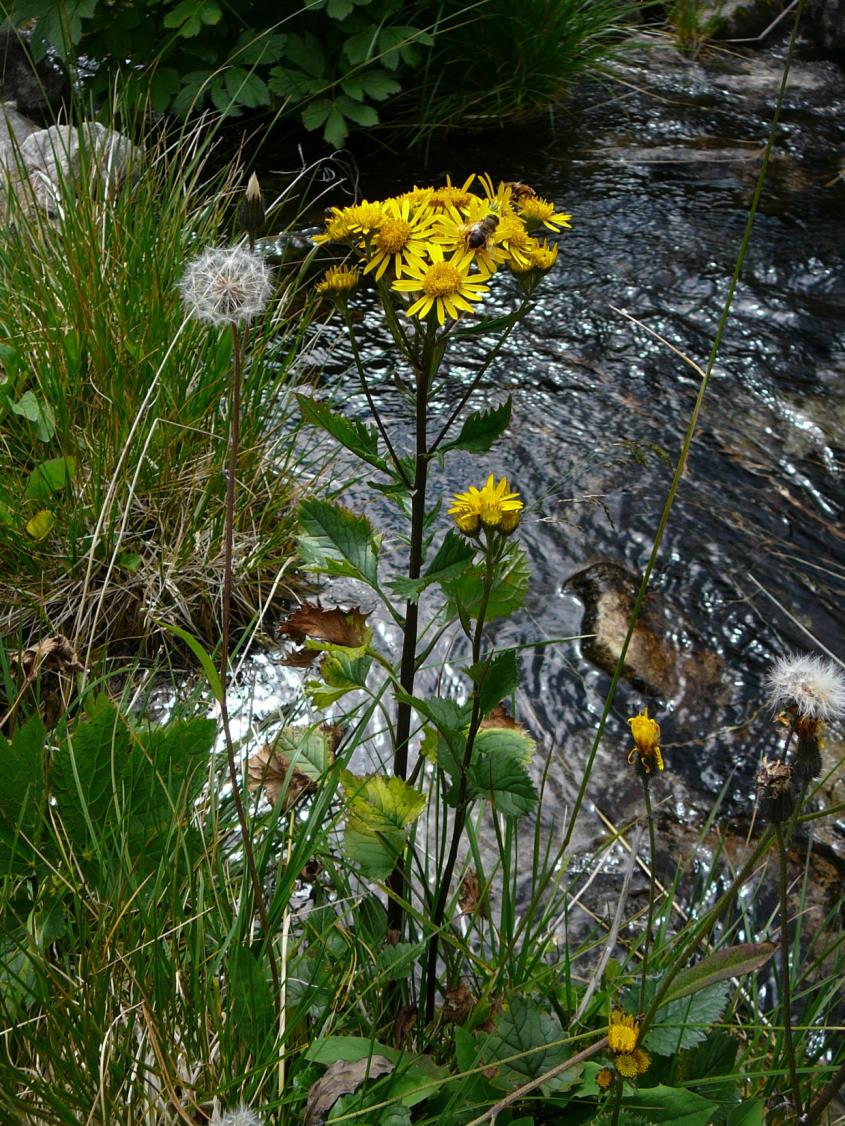 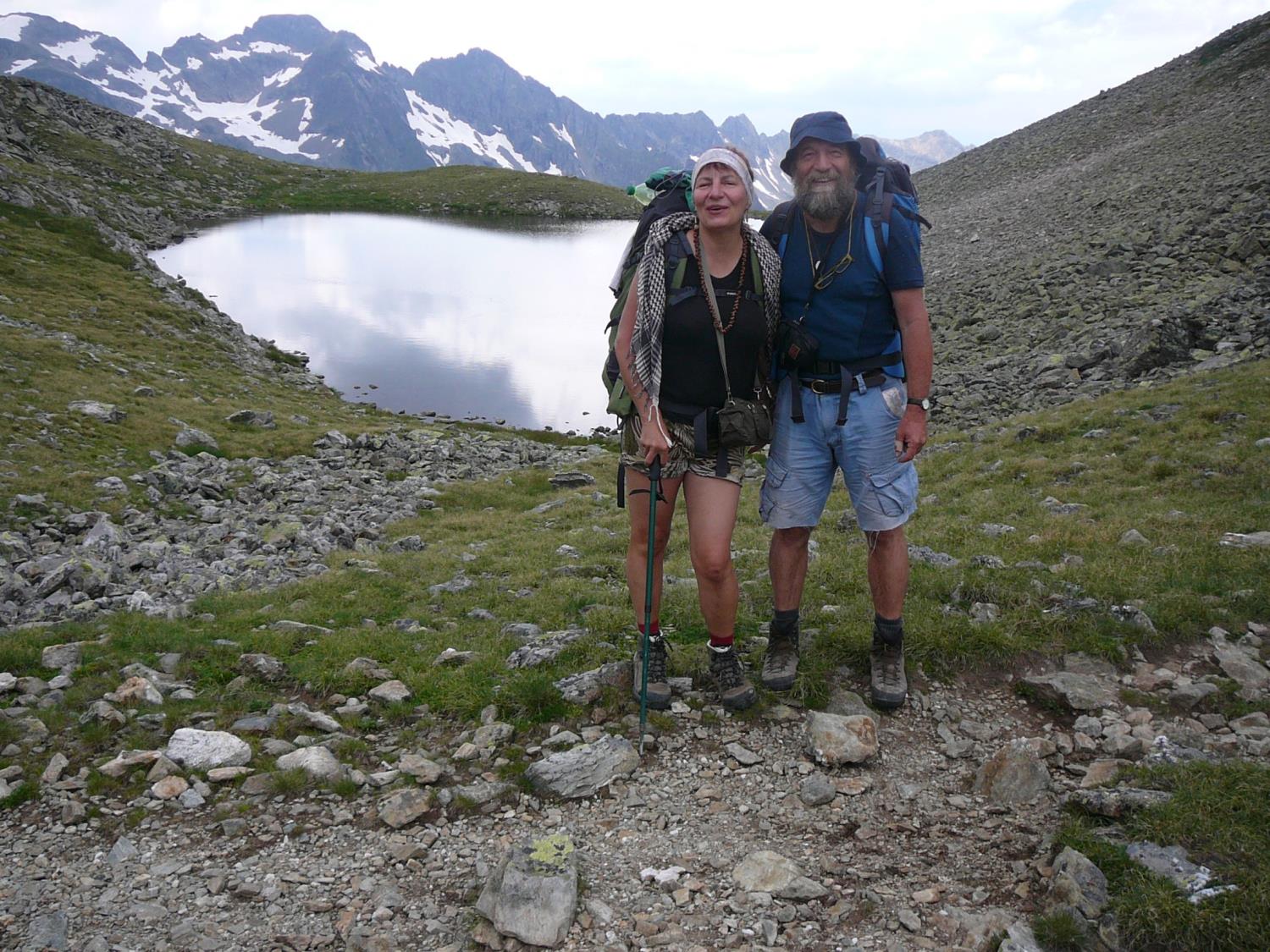 Děkujeme za pozornost.